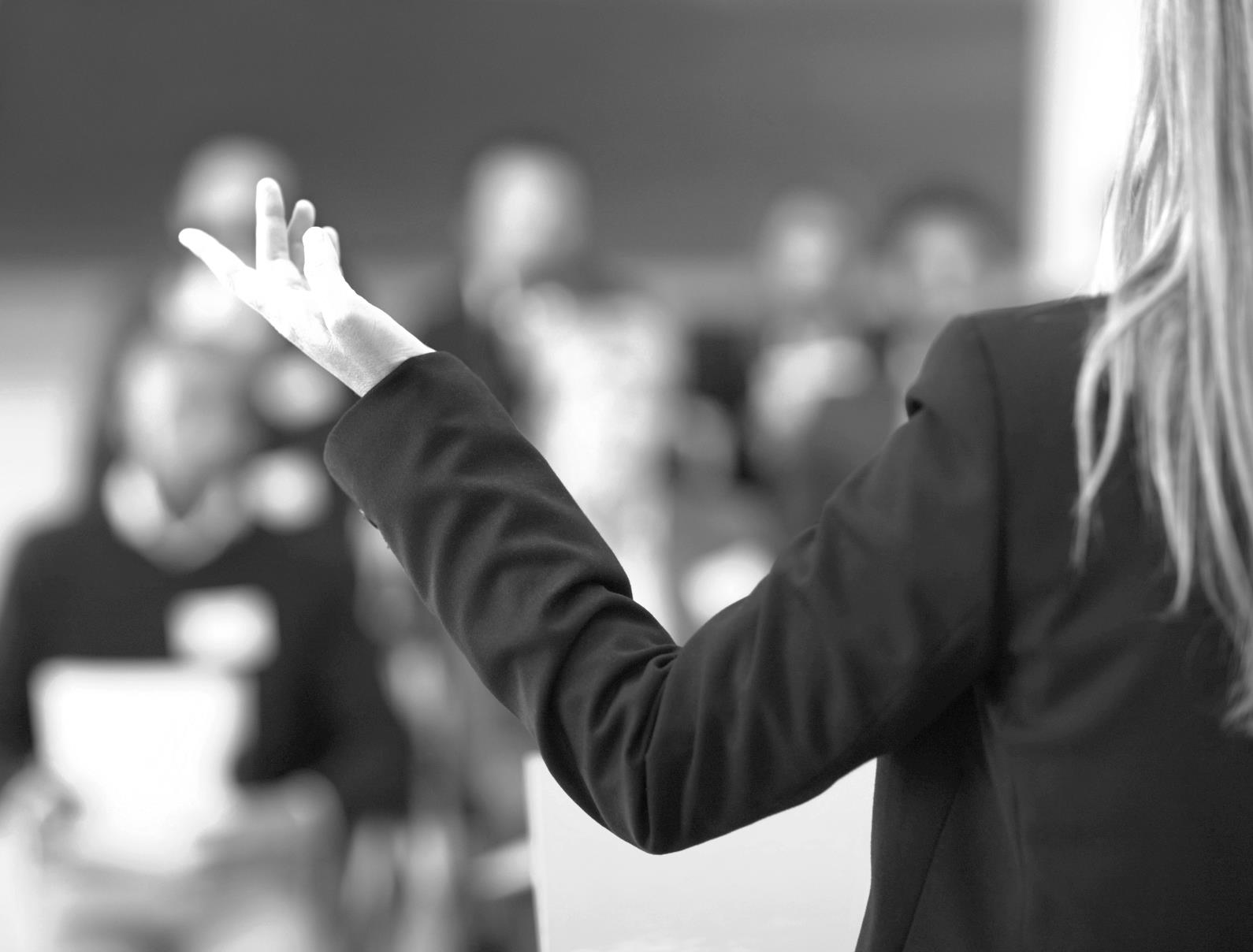 일본의 컴퓨터게임과 애니메이션
호텔관광학과         21316879  손화영
생활조형디자인학과 21237217  최지훈
일본어일본학과      21110059  이상열
호텔관광학과         21117324  이유리
일본어일본학과      21280329  김은일 
호텔관광학과         21317153  이은진
호텔관광학과         21316769  윤수진
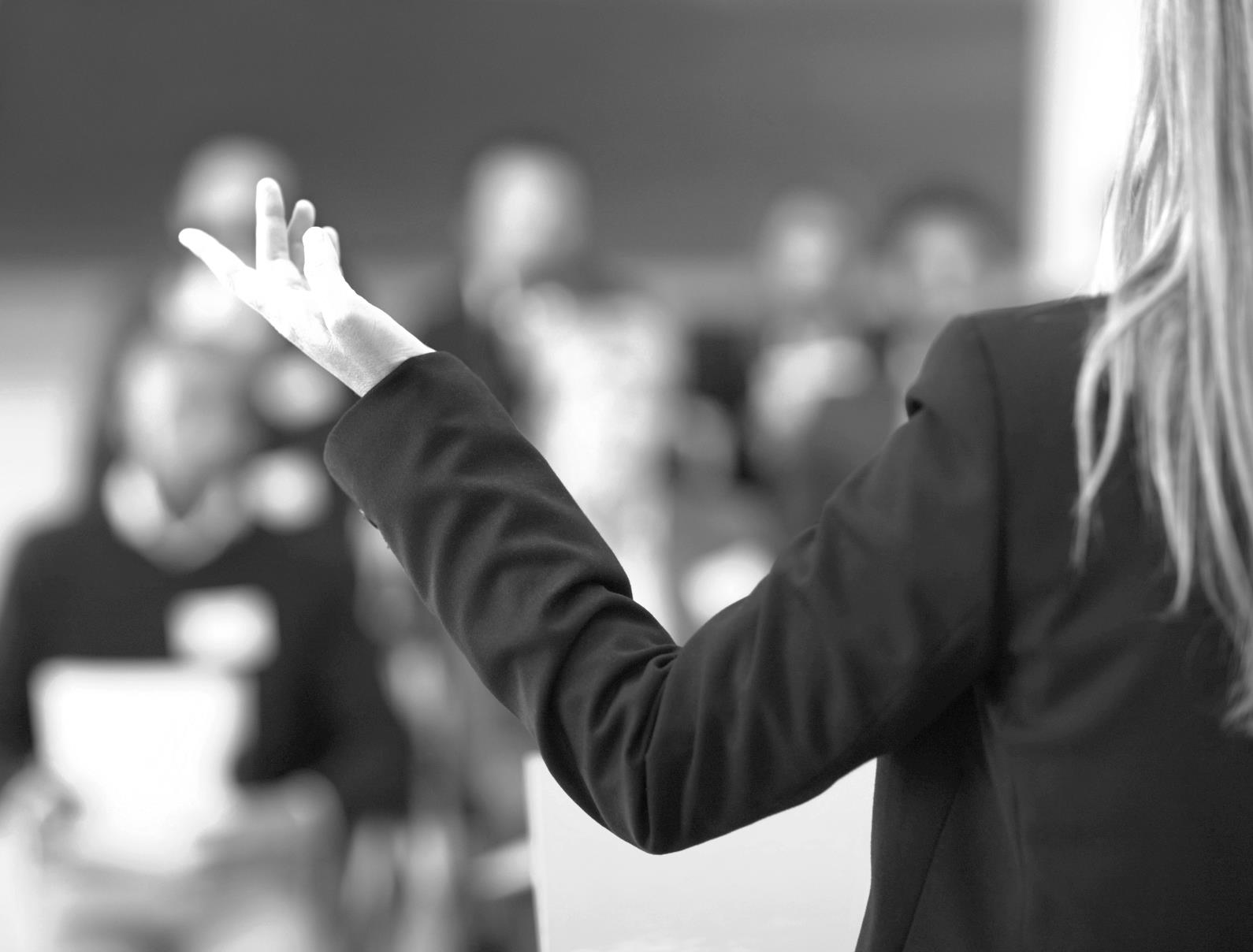 일본컴퓨터의 역사
닌텐도의 역사와발전
INDEX
플레이스테이션의 역사와발전
애니메이션의 역사와발전
TV 애니메이션 (짱구)
극장 애니메이션
애니메이션으로 보는 일본사회
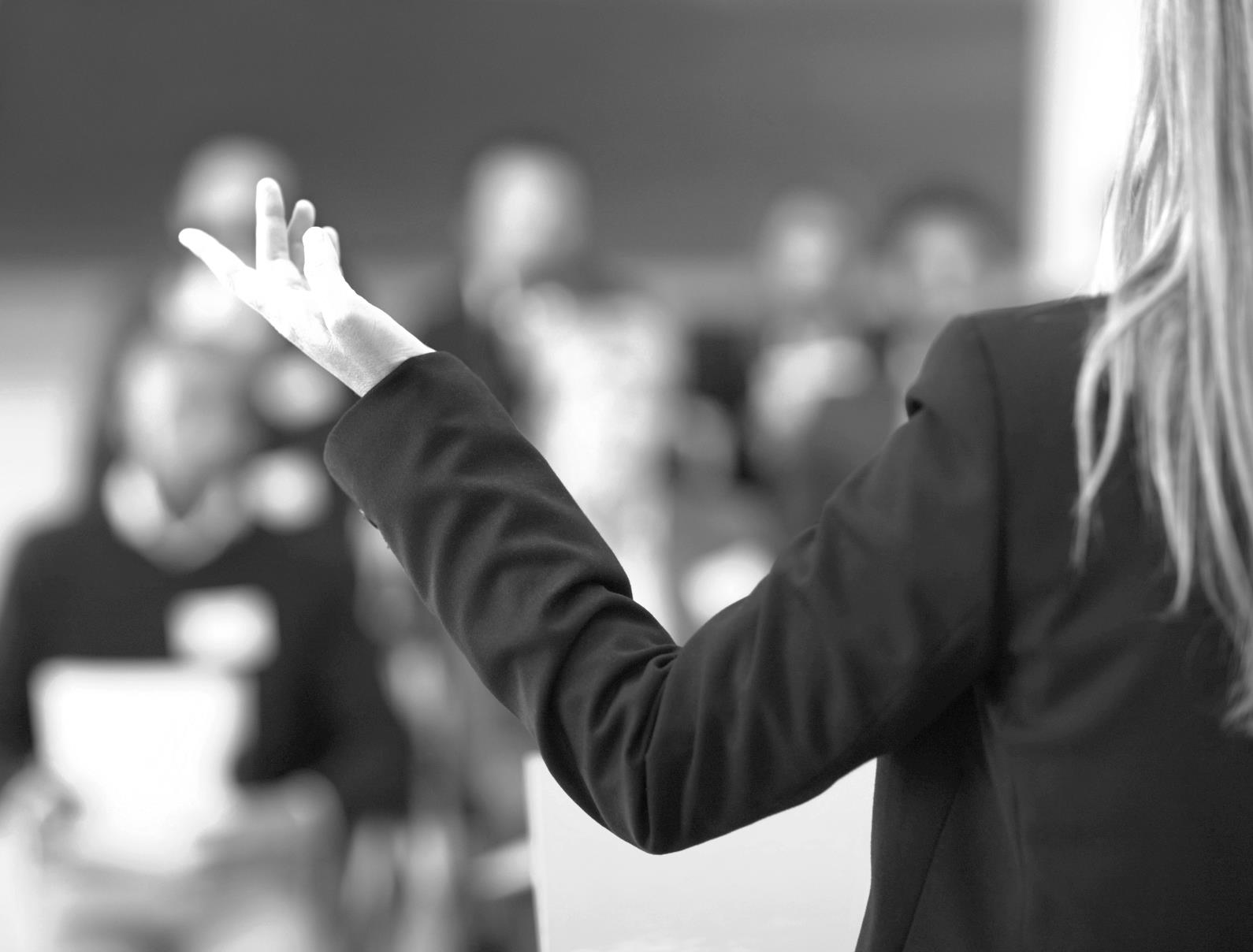 일본컴퓨터의 역사
손화영
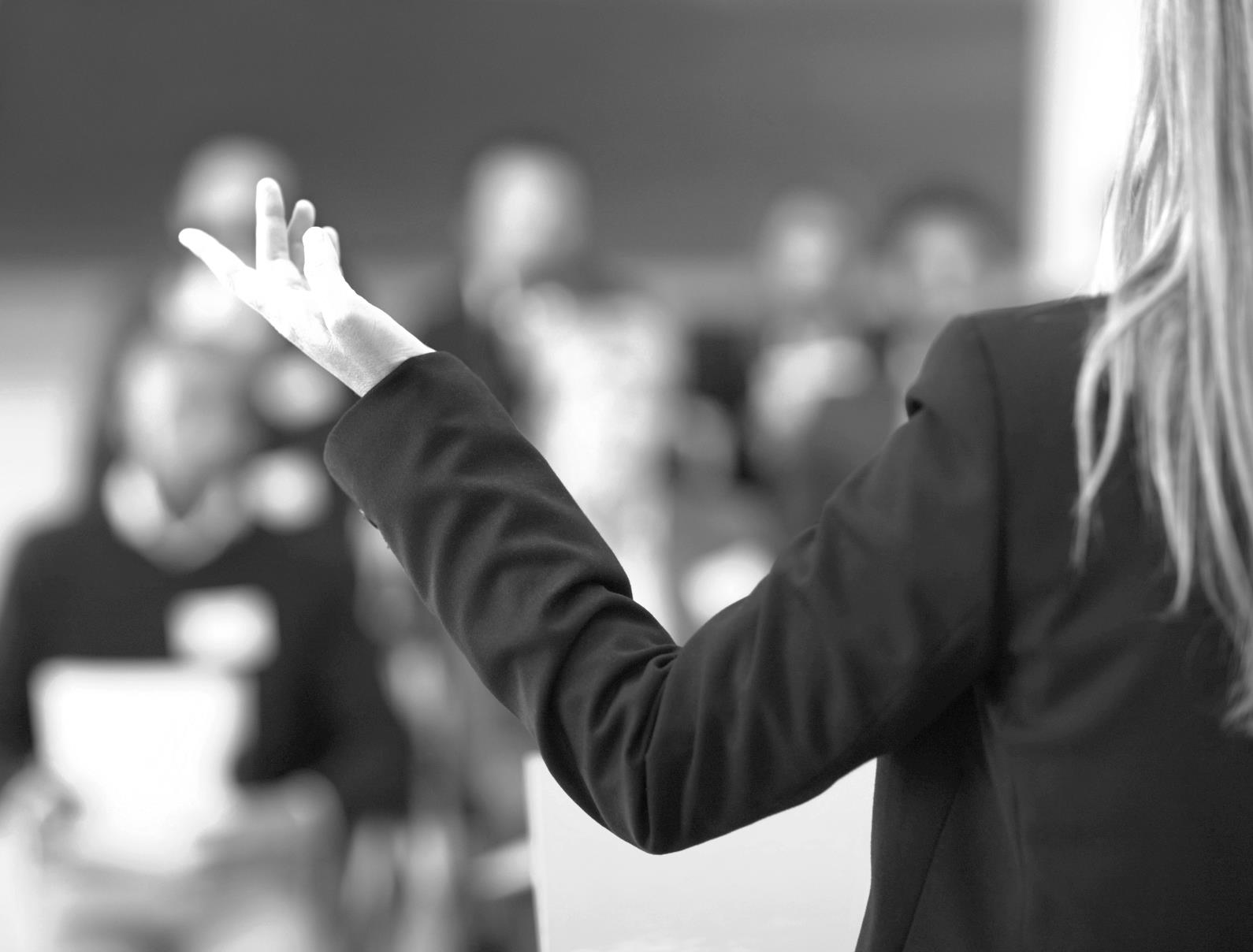 컴퓨터 게임 산업
-대중문화의 중심


-대중문화 시장의 40% 육박


-성장이 기대되는 신흥 산업
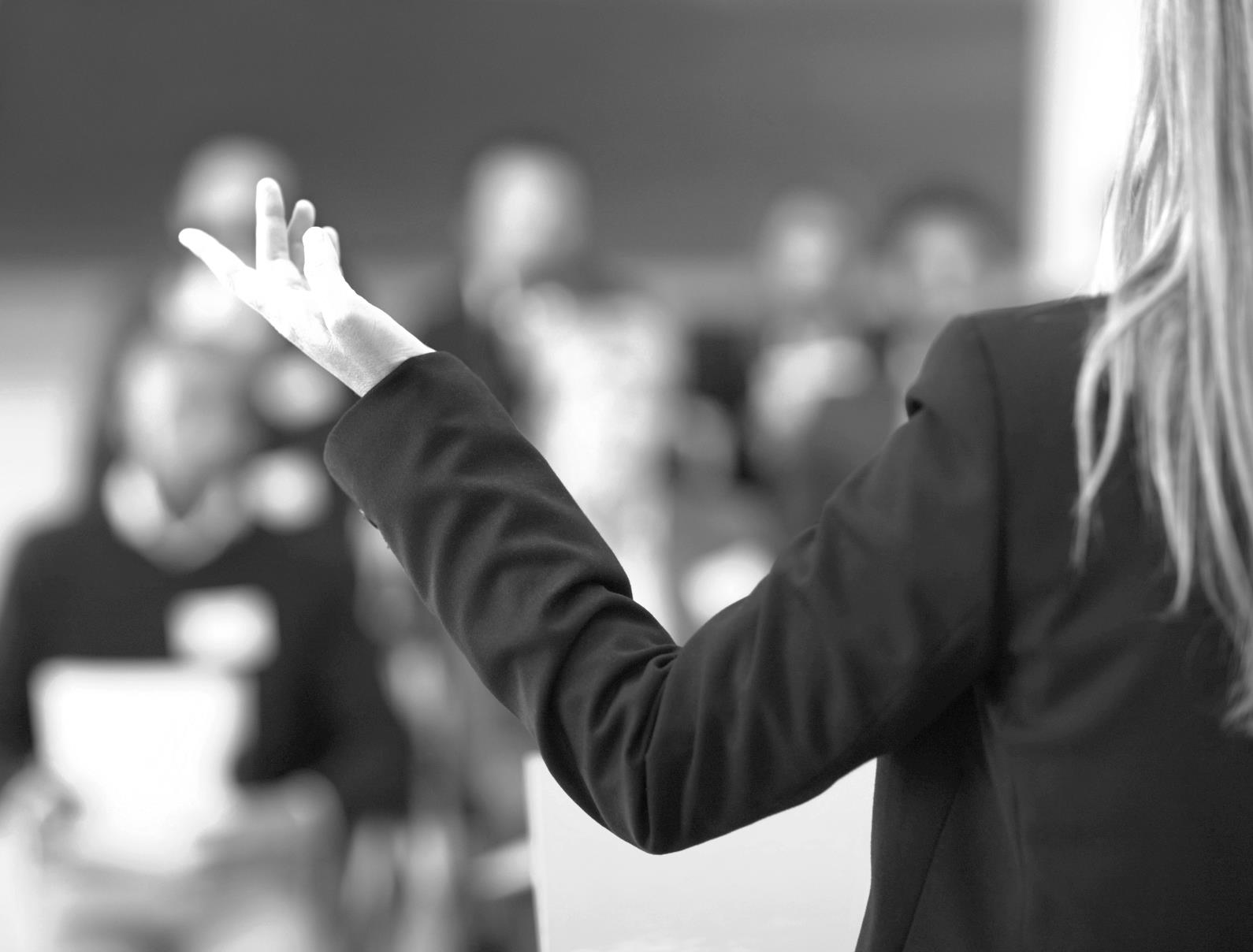 컴퓨터게임의 종류
아케이드 게임
하드웨어와 게임 소프트웨어가
일체화된 게임
비디오 게임
컴퓨터 프로그램을  이용한 게임
PC 게임
게임 소프트웨어가 저장된 CD, DVD를 PC에 
넣고 즐기는 게임
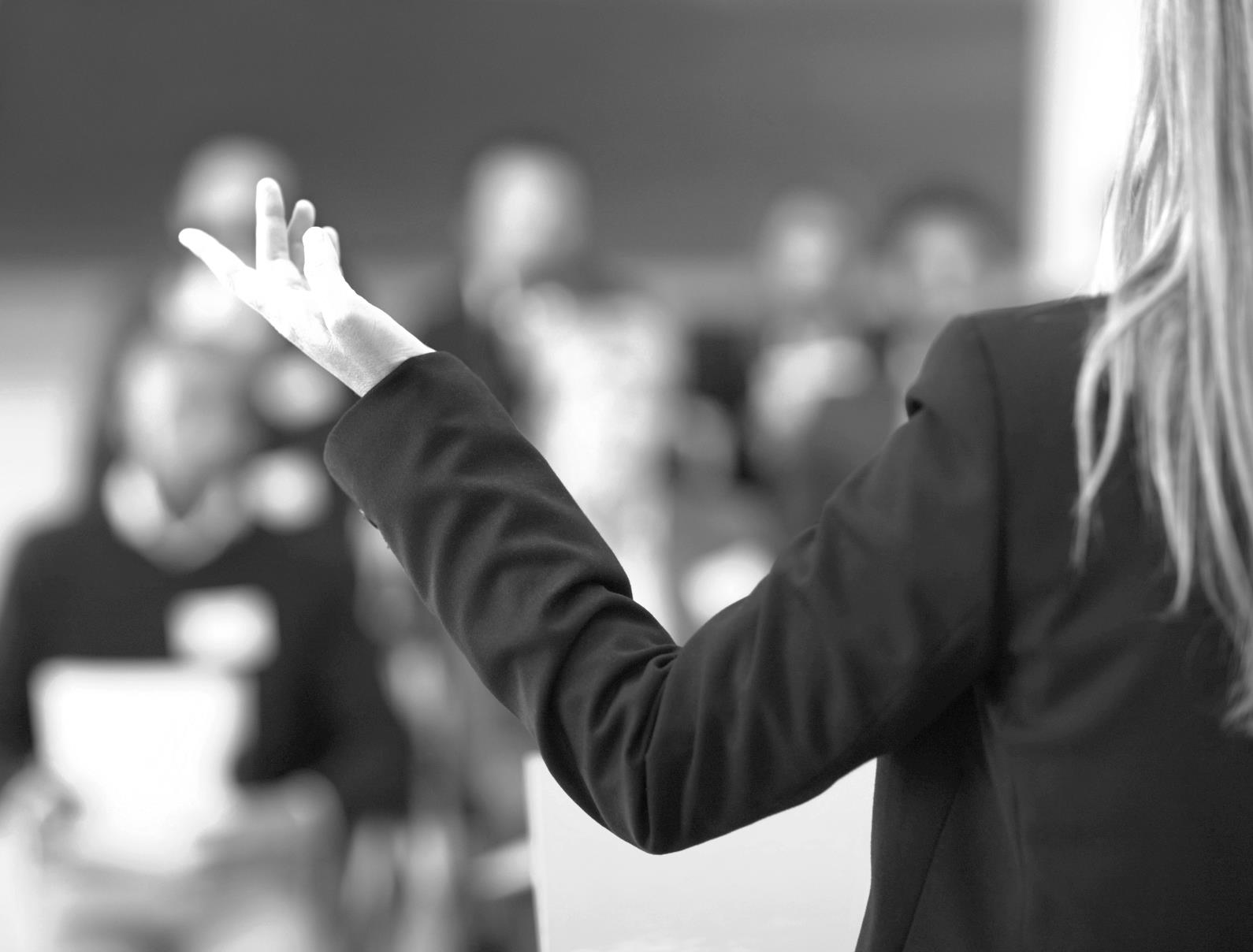 미국 게임 시장의 성장과 몰락
-1958년 윌리 비긴보섬 교수의 최초의 게임 개발

-1962년 스티븐 러셀의 ‘스페이스 워’

-1971년 놀런 부시넬의 ‘컴퓨터 스페이스’

-1972년 세계 최초의 게임 회사 ‘아타리’사

-1977년 카트리지식 게임기 ‘아타리2600’

-1982년 ‘아타리 쇼크’
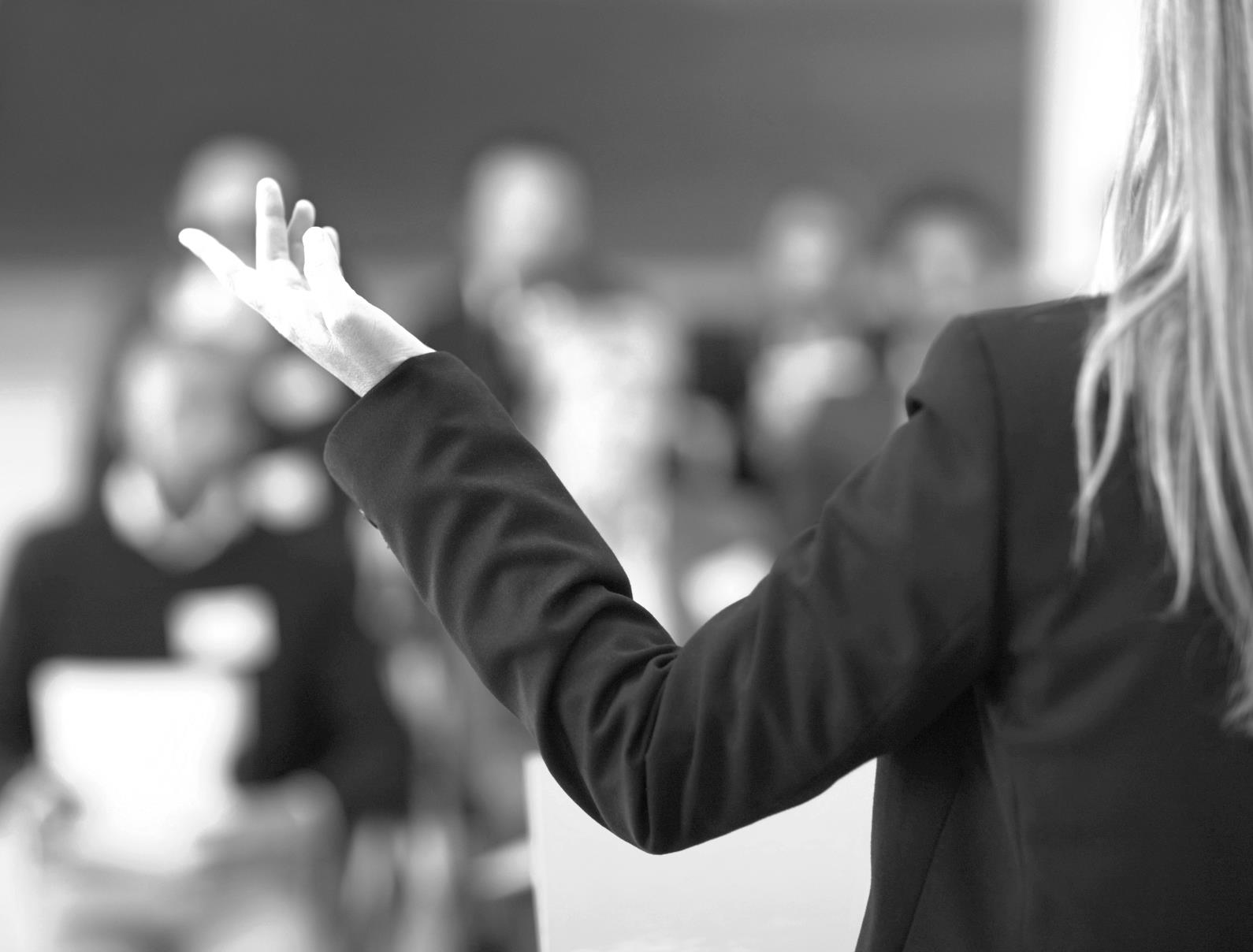 미국 게임 시장의 성장과 몰락
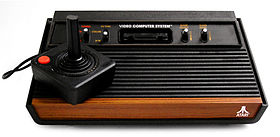 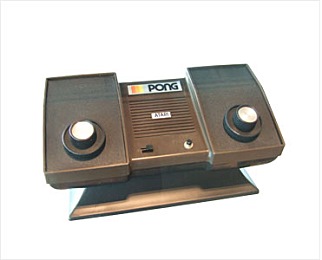 <아타리 퐁>
<아타리 2600>
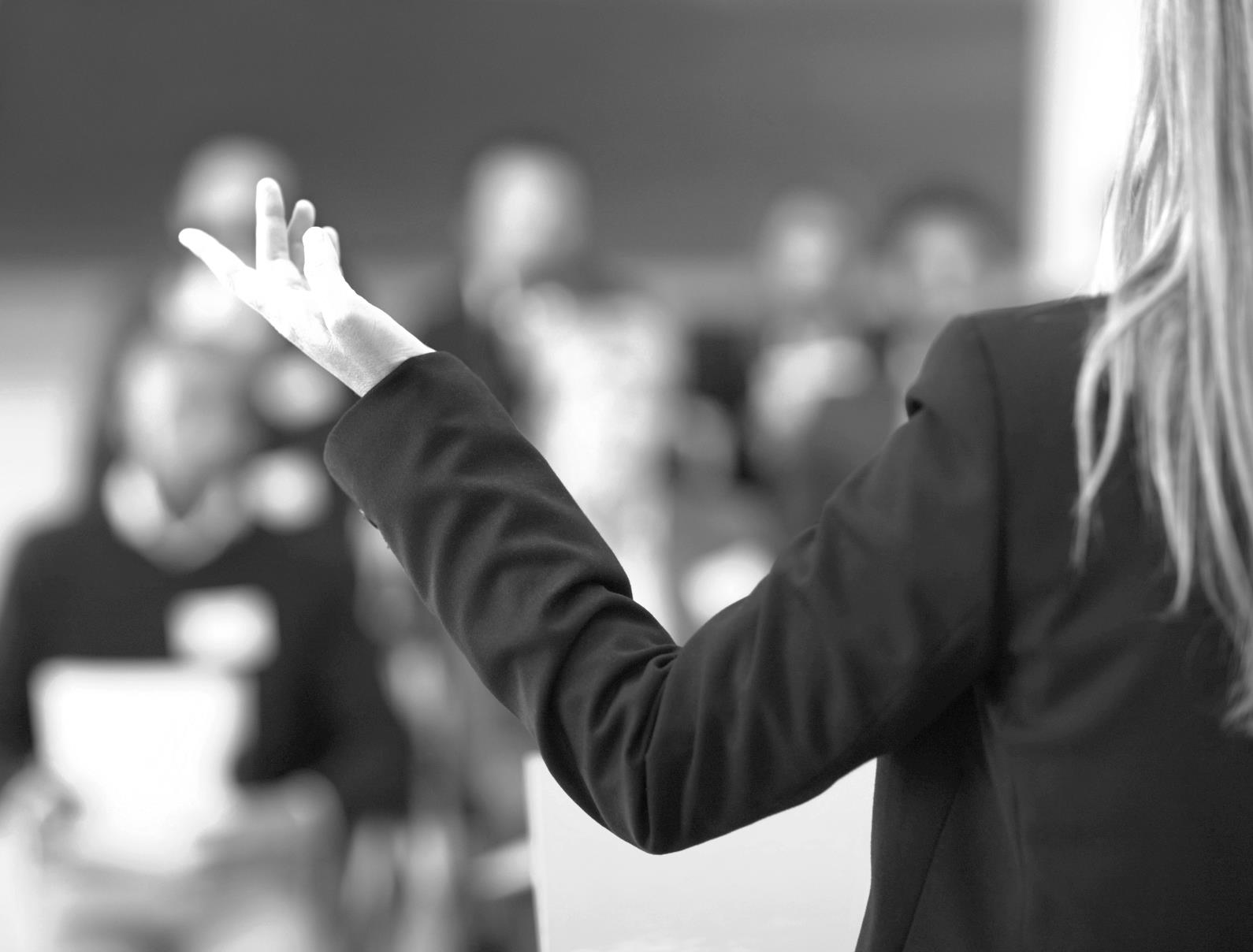 일본 게임 산업
1983년  닌텐도 패밀리 컴퓨터
          (파미콘) 발매, 
          닌텐도 전성시대의 시작

1987년  NEC 홈일렉트로닉스 
          PC엔진 발매

1988년  세가 엔터프라이제스 
          메가드라이브 발매

1990년  닌텐도 슈퍼파미콘 발매

1993년 세가 버추얼 파이터 
(최초의 3D 대결 격투 게임 출시)
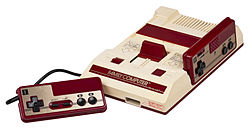 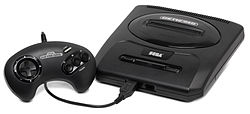 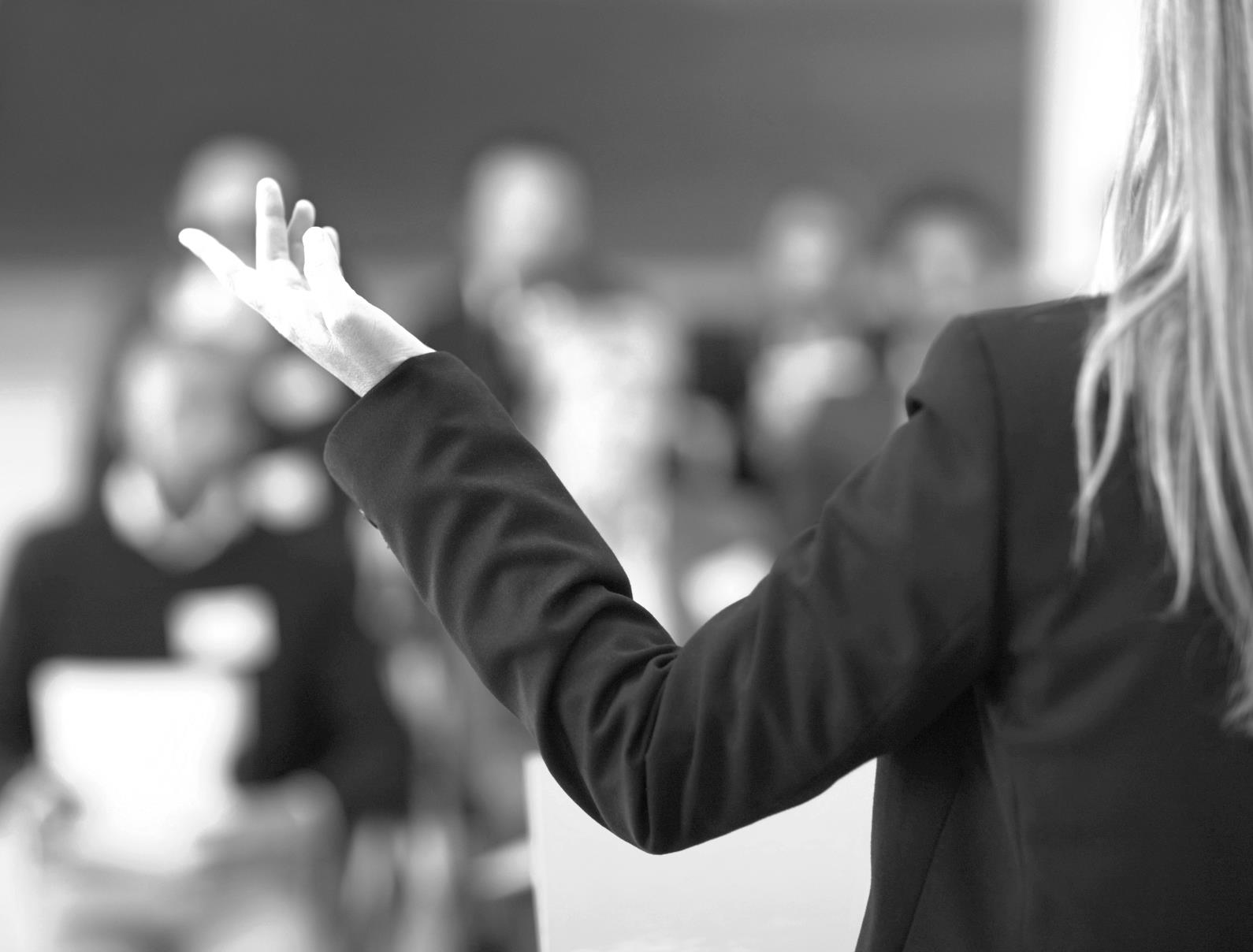 일본 게임 산업
1995년 소니의 플레이스테이션 출시

1996년 닌텐도64 출시

1998년 세가 드림캐스트 출시

1999년 소니의 플레이스테이션2 출시, 포켓몬스터 열풍


2004년 고성능 휴대용 게임기 NDS, PSP 등장

2006년 소니 플레이스테이션3 발표
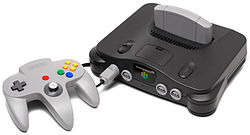 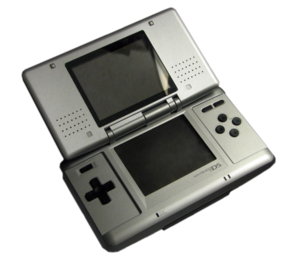 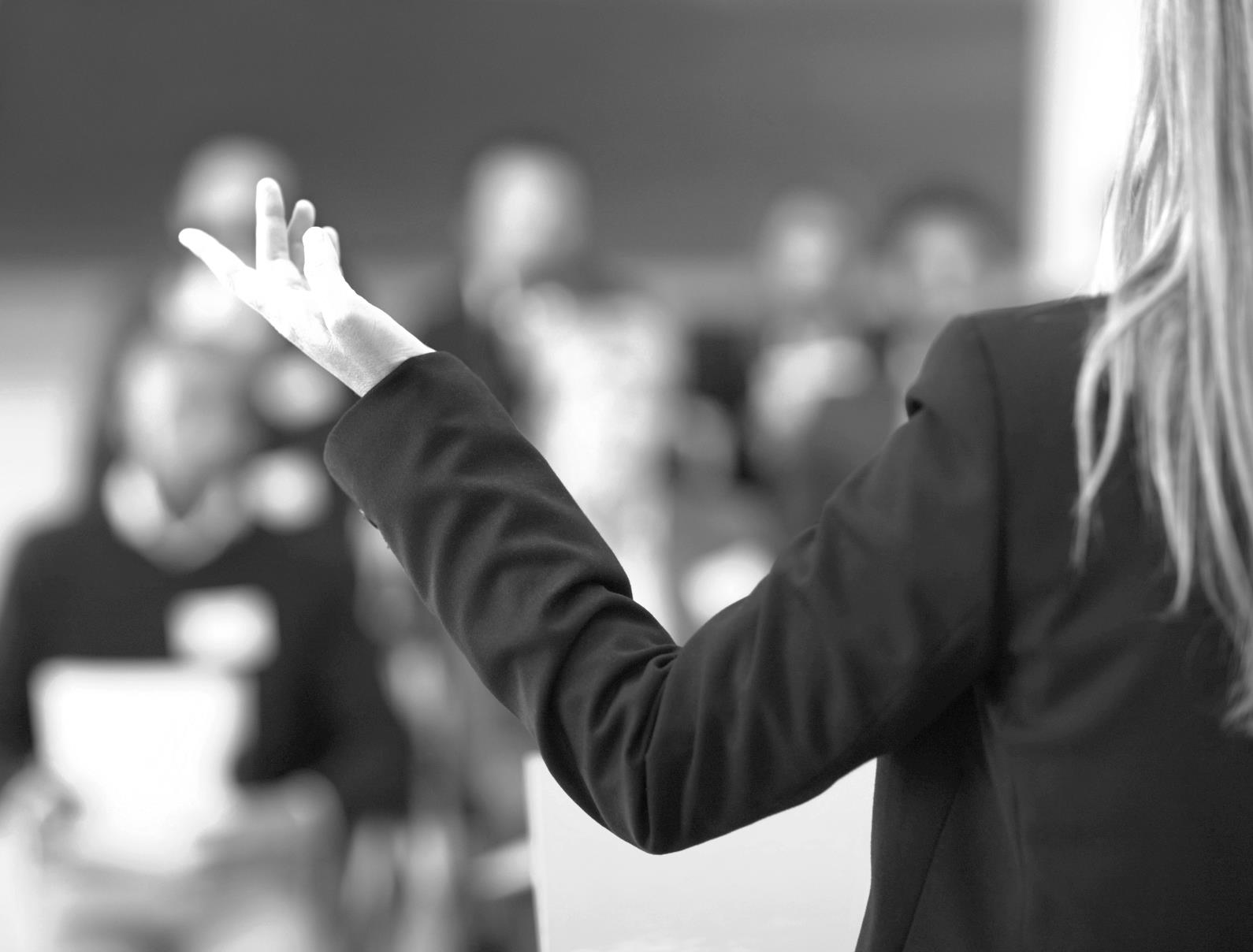 32비트 게임기 전쟁
세가 
엔터프라이즈
소니
-‘세가 세턴’ 발표
-‘Nintendo64’
- 슈퍼마리오 시리즈
닌텐도
- ‘플레이스테이션’ 제조 발표
- 릿지 레이서, 철권
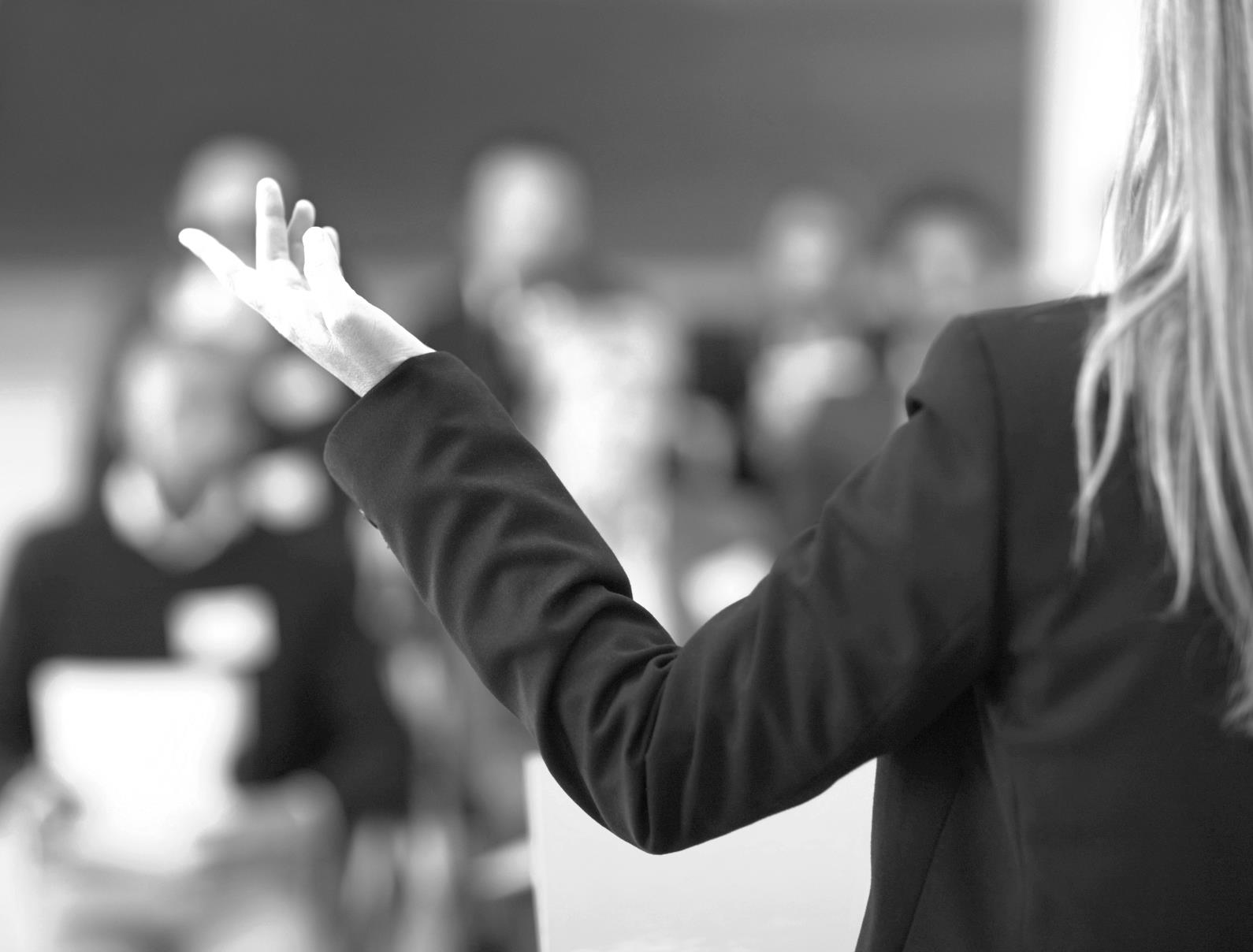 소프트웨어의 시장점유율(1997)
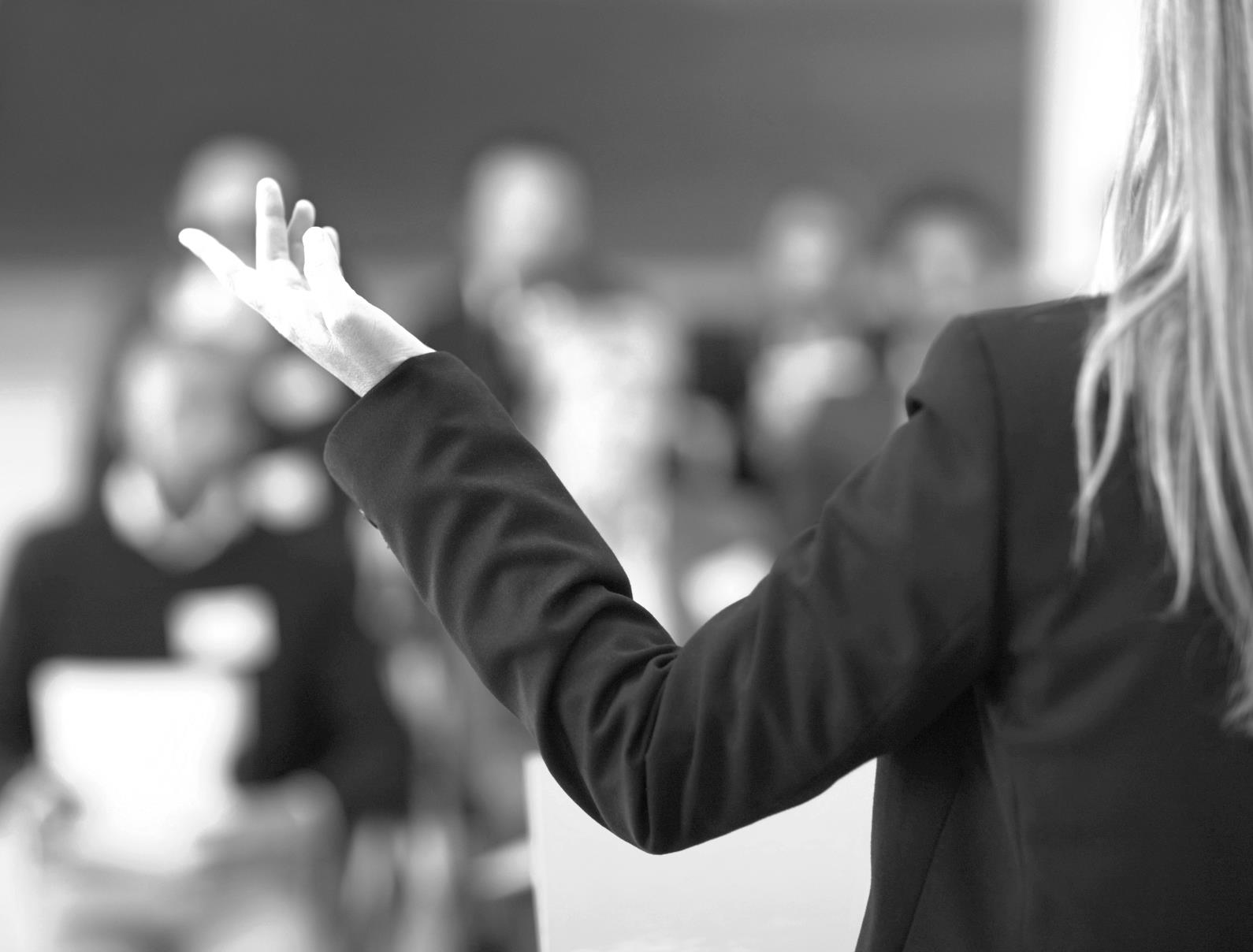 최근 소니와 닌텐도의 동향
소니
-온라인TV ‘뷰(Vue)' 출시





-‘슈퍼마리오’ 모바일 게임 진출 본격화
닌텐도
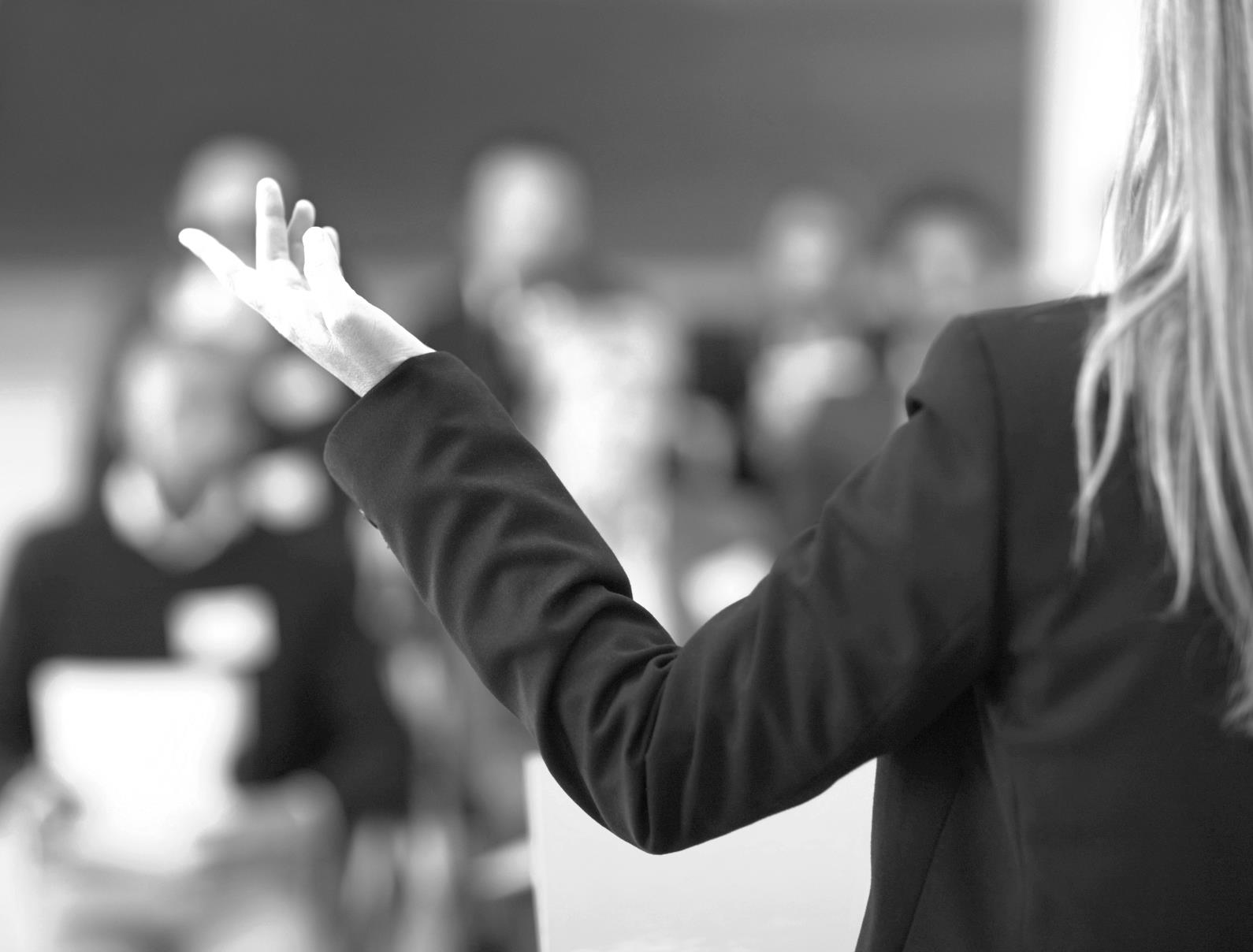 닌텐도의 역사와 발전
최지훈
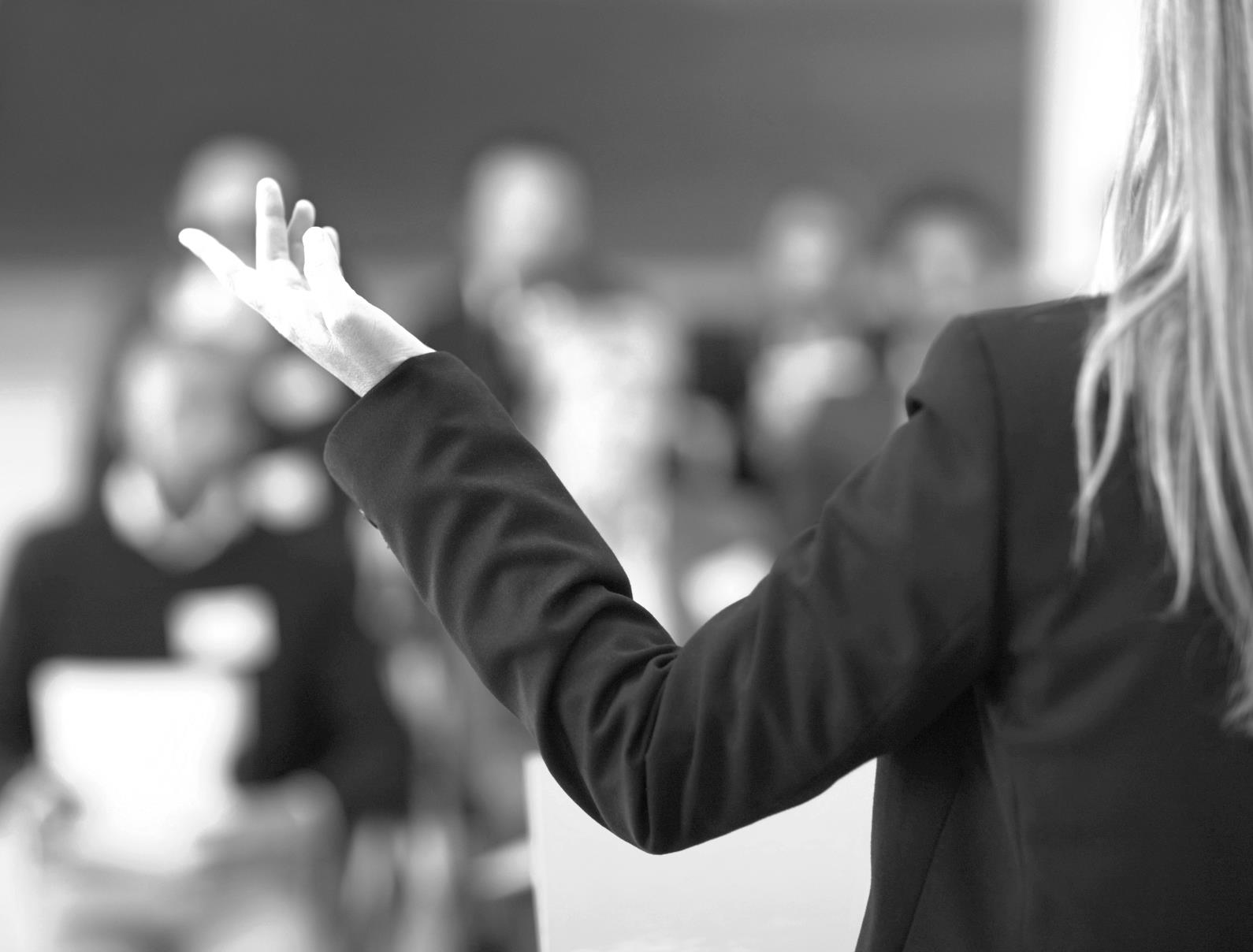 Nintendo의 초기
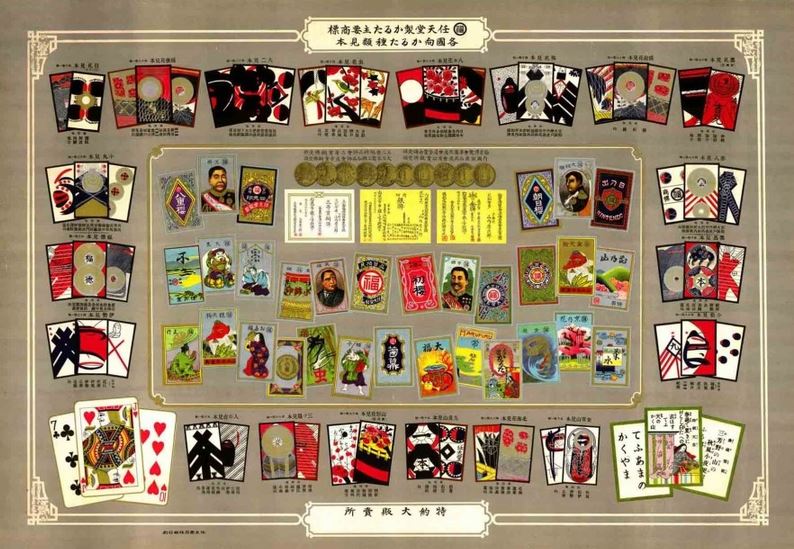 1889년 9월 23일
닌텐도 곳파이로 창업



초기에는 휴대용 게임기가 아닌
 화투를 제조하는 개인 상점
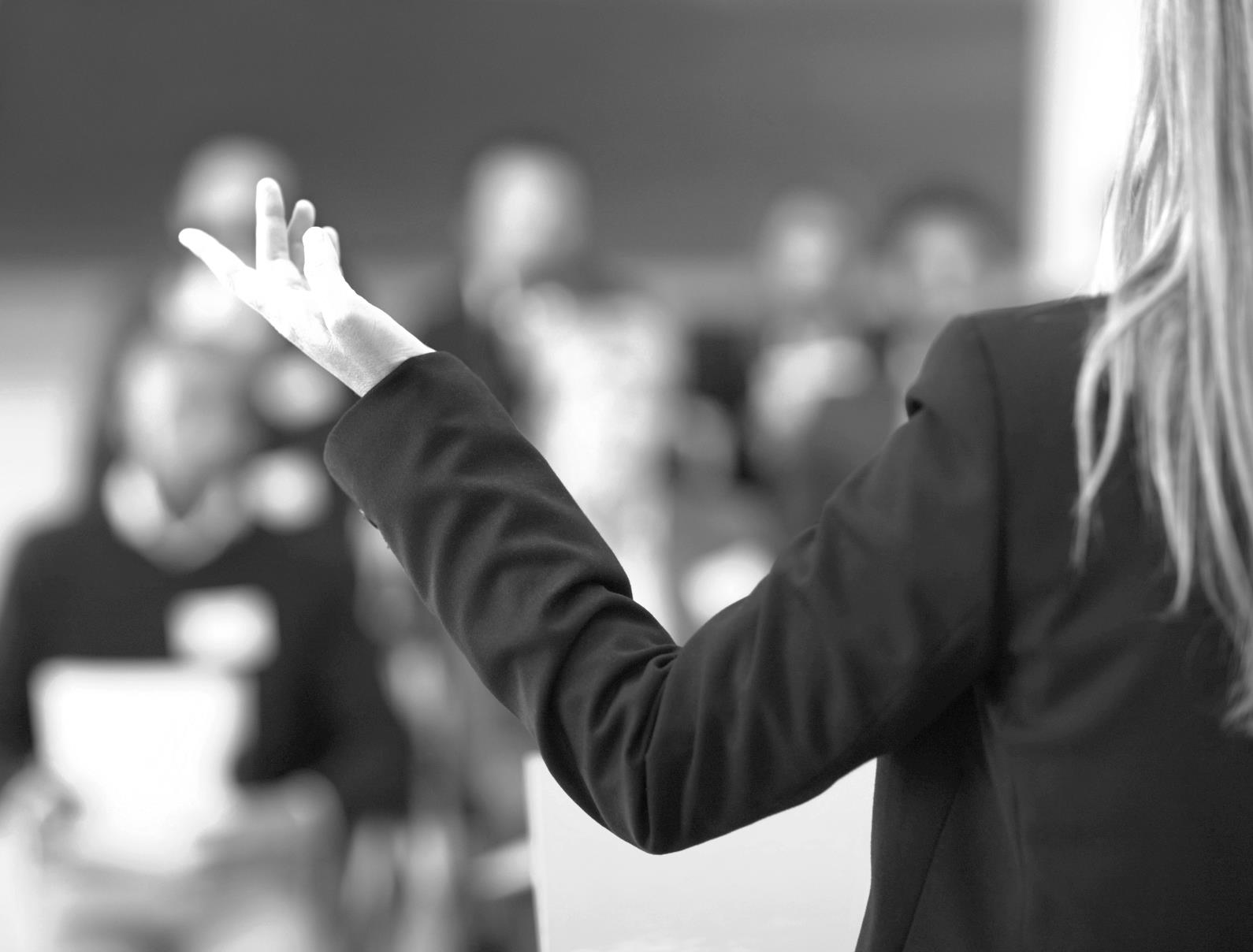 Nintendo의 초기
초대 사장(설립자) : 야마우치 후사지로               
  1859. 11 .22 ~ 1940. 01. 


 재직기간 : 1889년 ~ 1929년
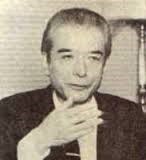 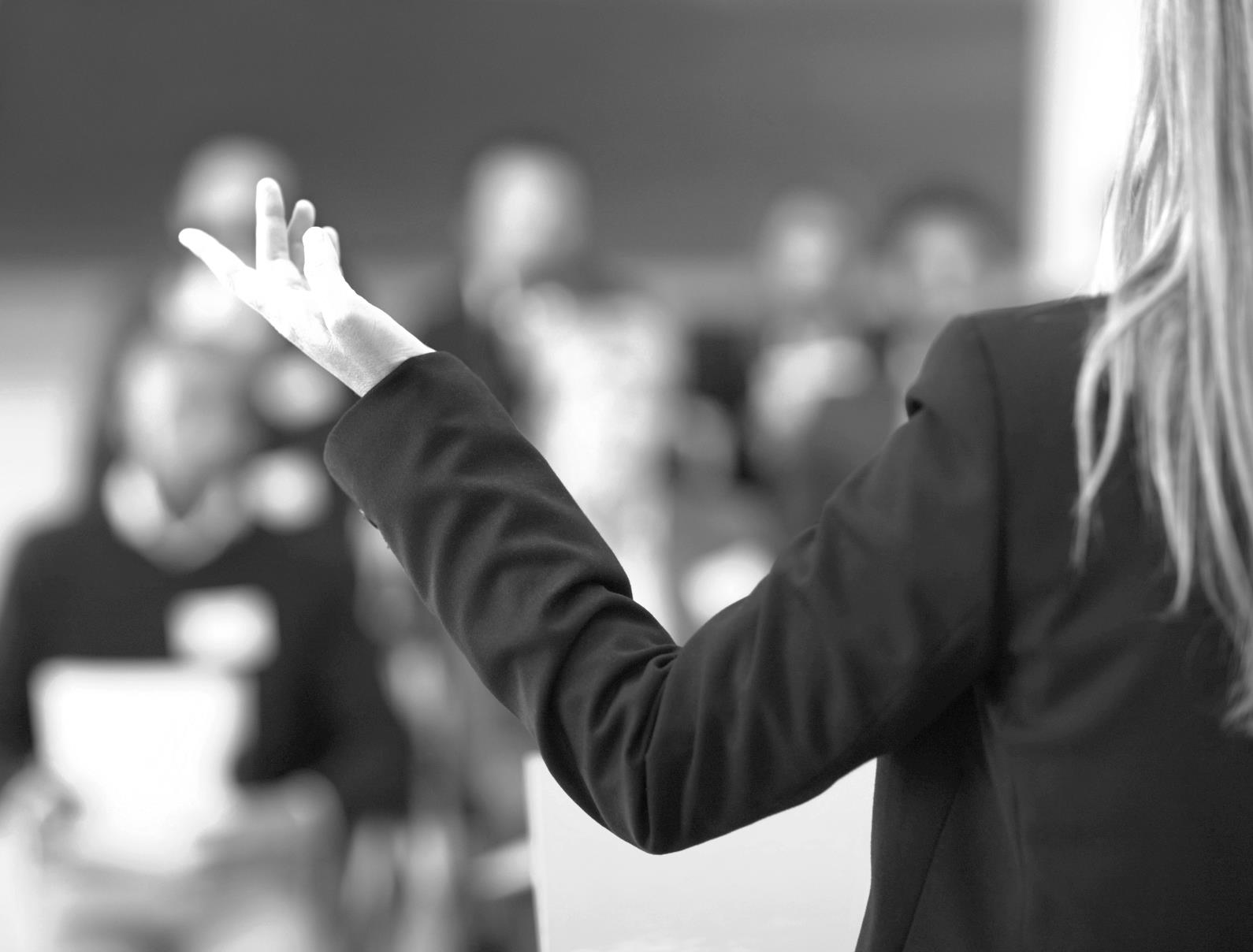 Nintendo의 초기
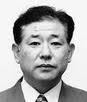 2대 사장 : 야마우치 세키료
  1883 ~ 1949


 재직기간 : 1929년 ~ 1947년
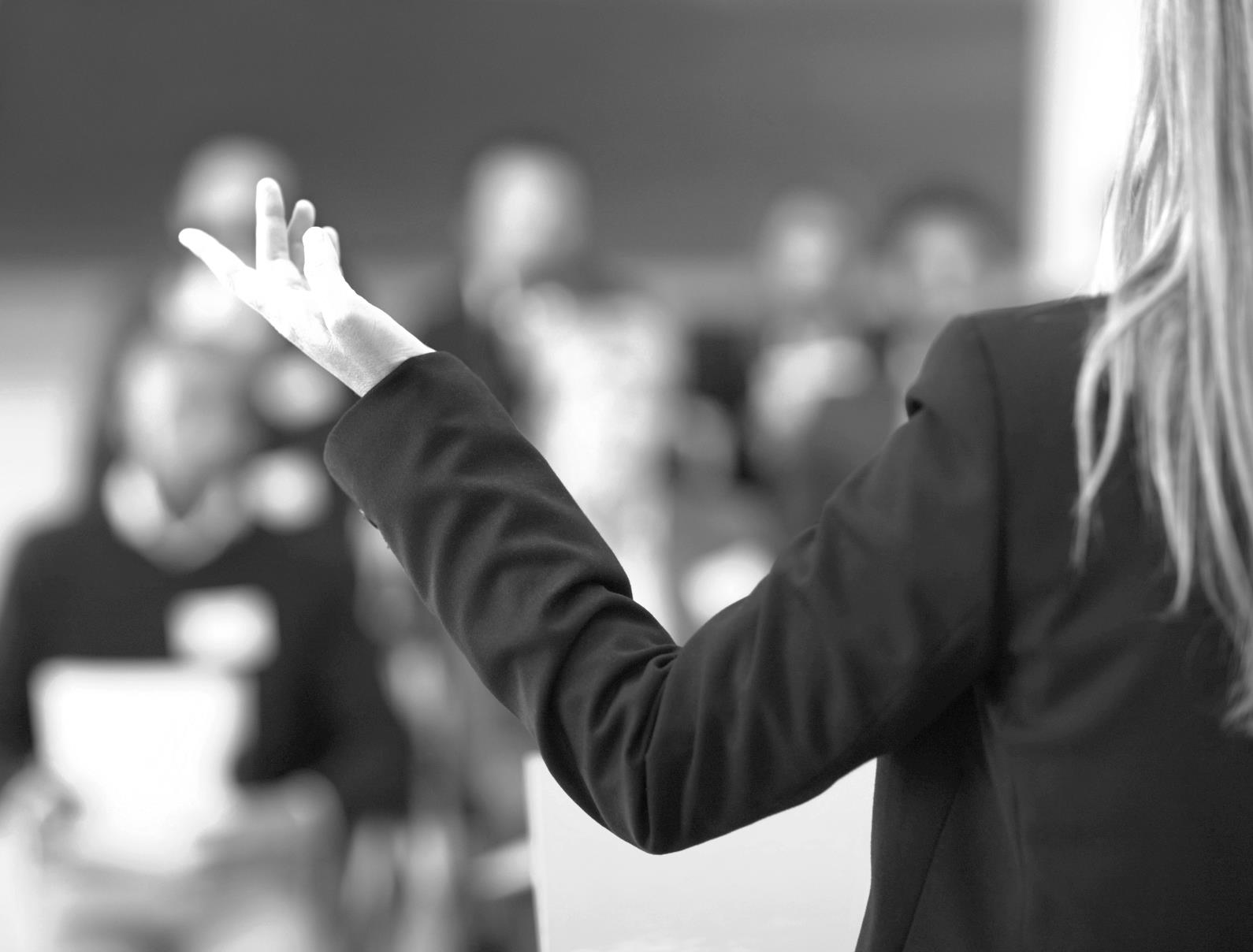 Nintendo의 초기
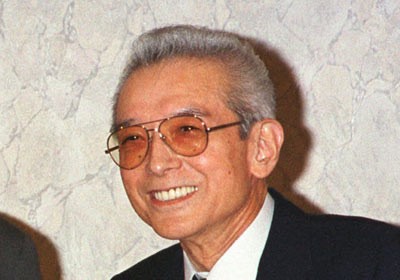 3대 사장 : 야마우치 히로시
  1927. 11 . 07 ~ 2013. 09. 19


 재직기간 : 1947년~ 2002년
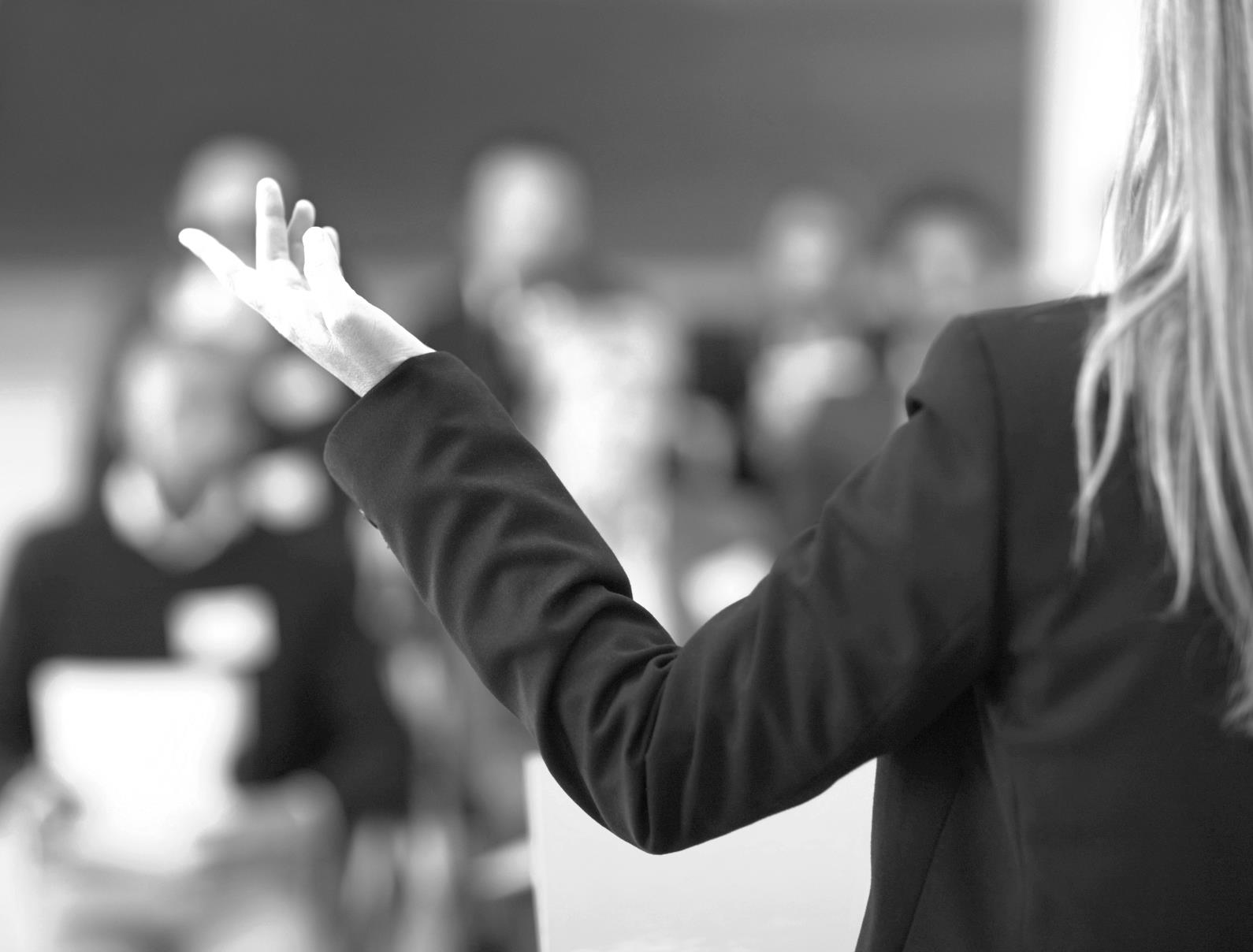 Nintendo의 초기
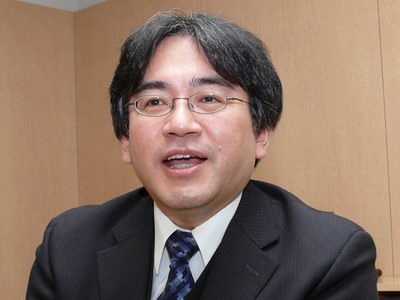 4대 사장 : 이와타 사토루
  1959. 12. 06 ~


 재직기간 : 2002년 ~
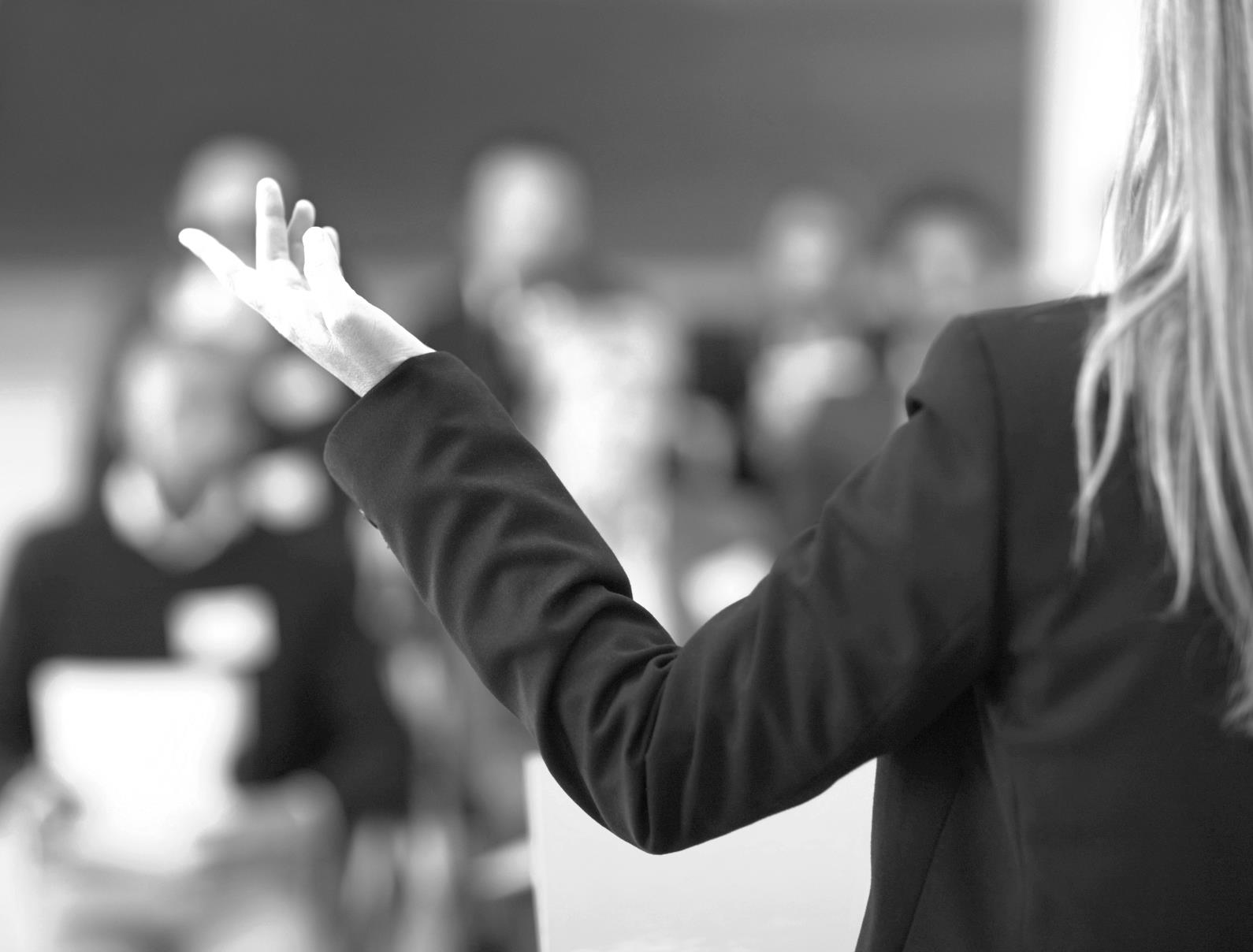 Nintendo Color TV Game
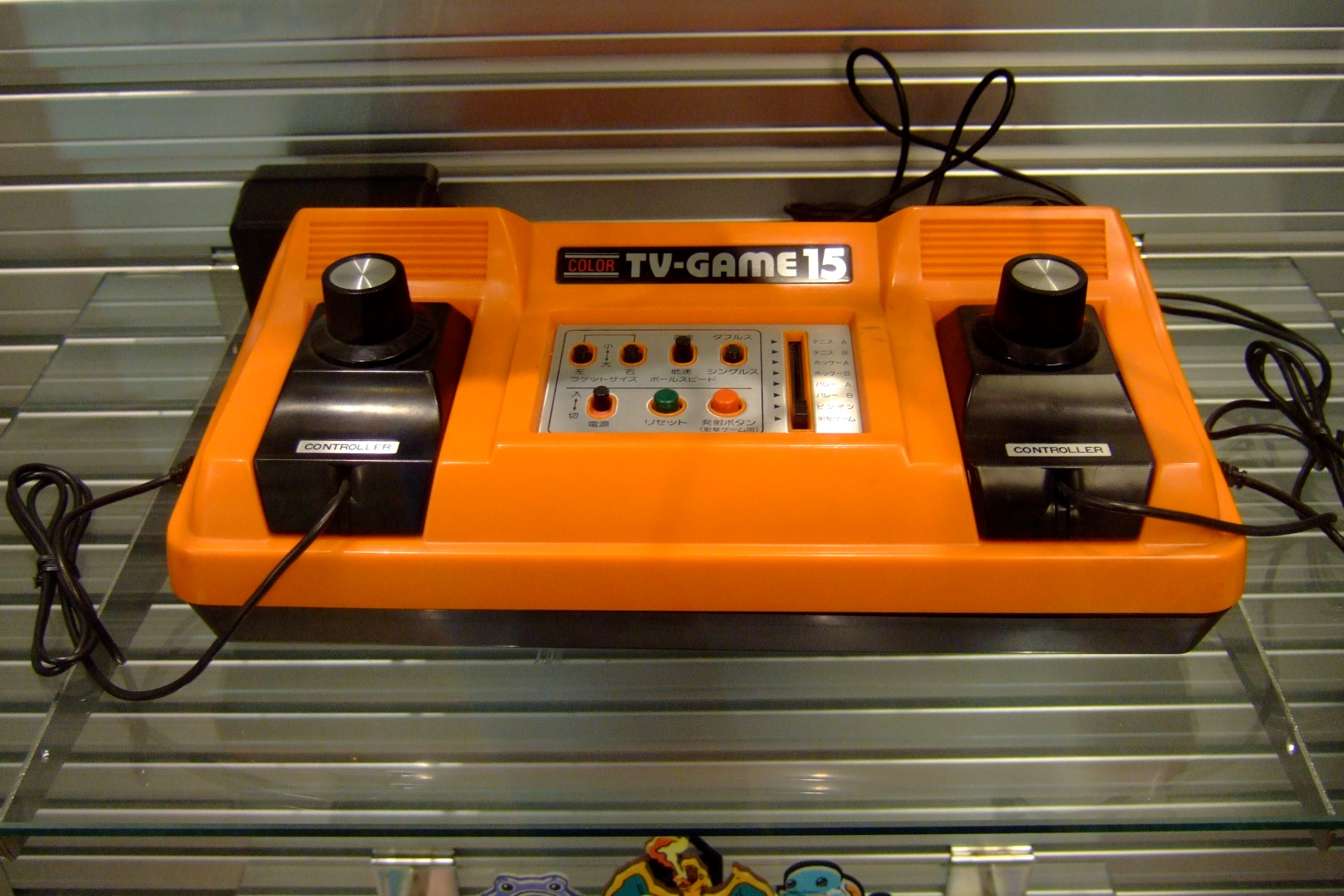 1977년 Color TV Game 6 출시




1978년 Color TV Game 15 출시
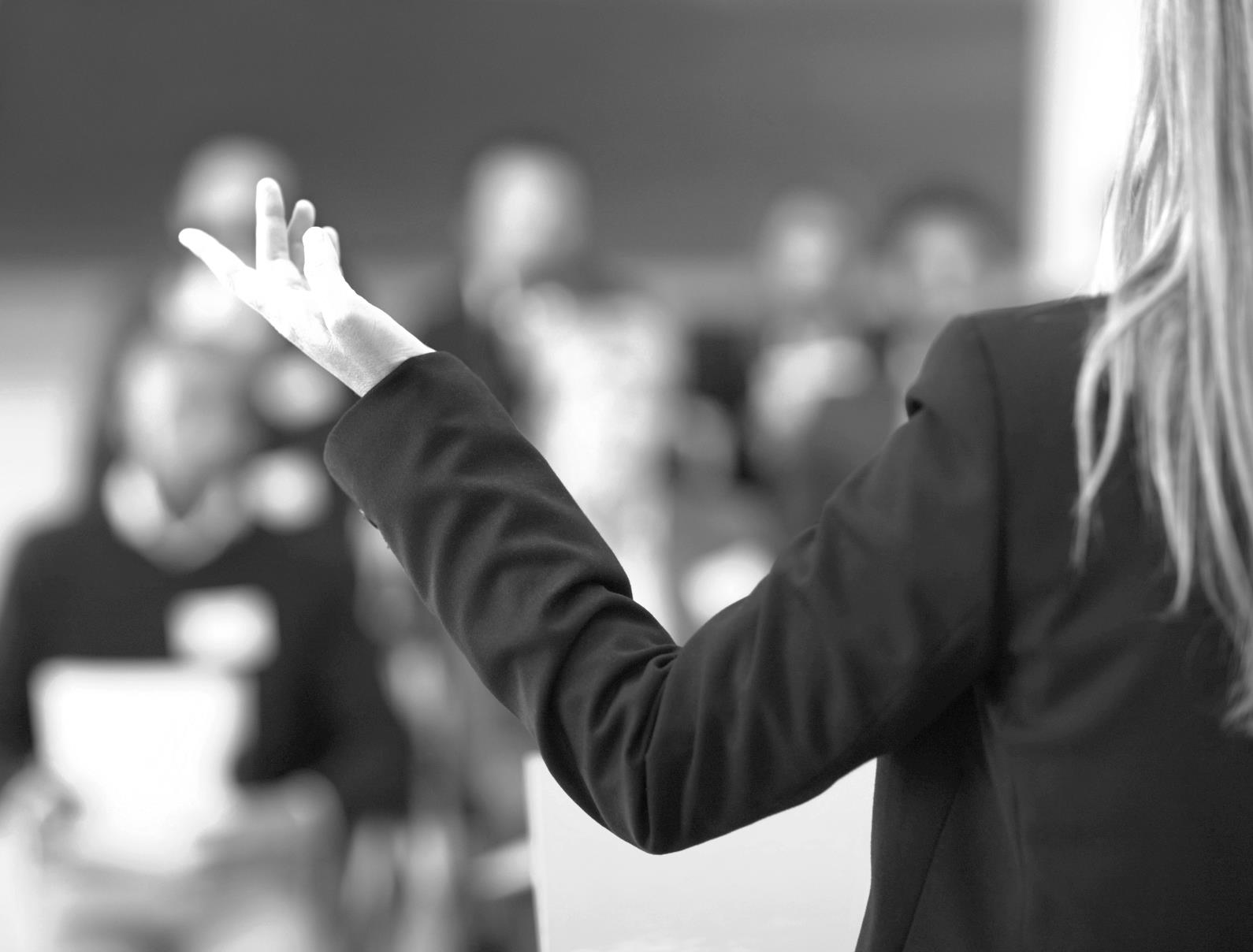 Nintendo FamiCom(Family Computer)
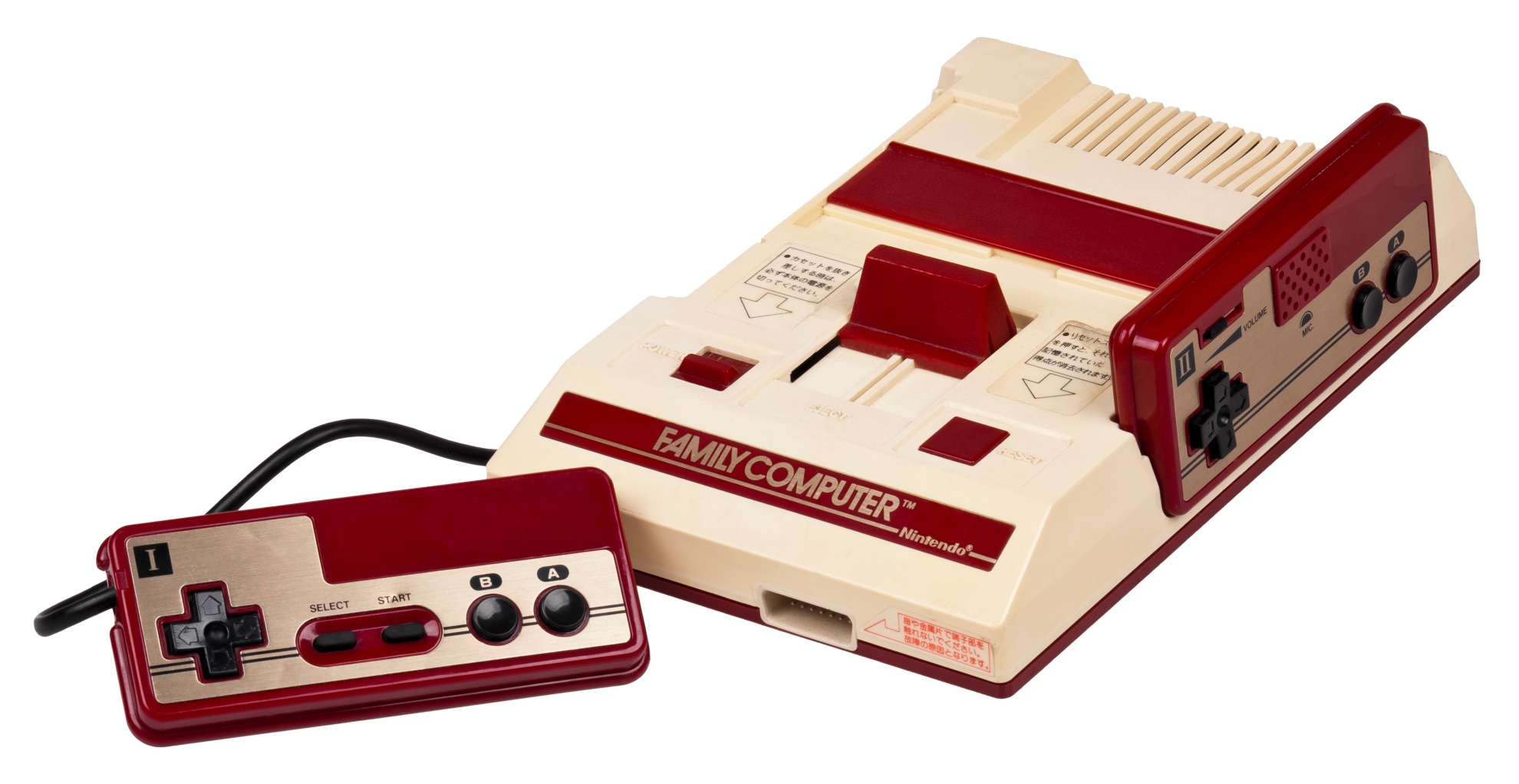 1983년 카트리지형 패미콤 출시


뽀빠이, 동키 콩, 마리오, 갤러그
 발매
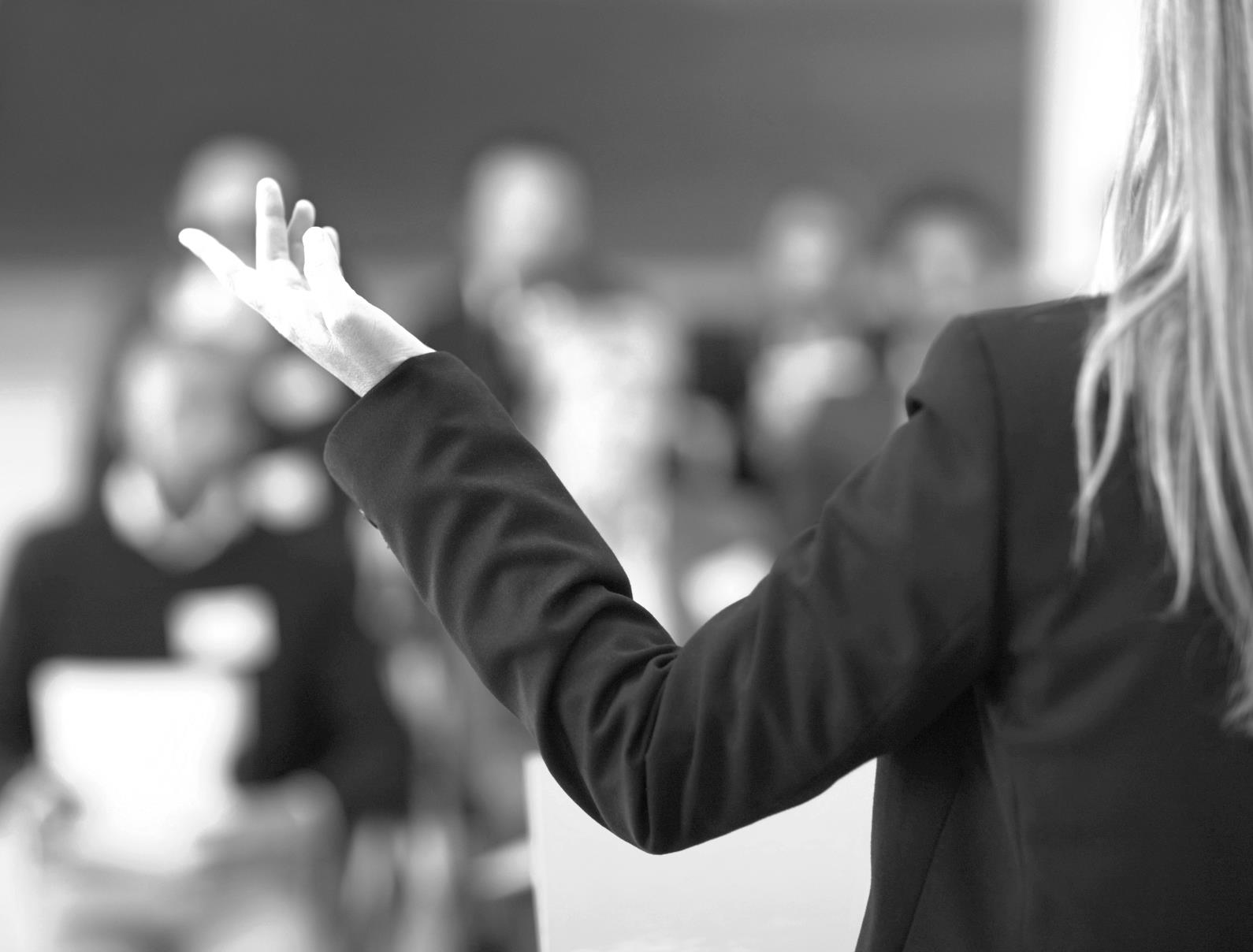 Nintendo Game Boy
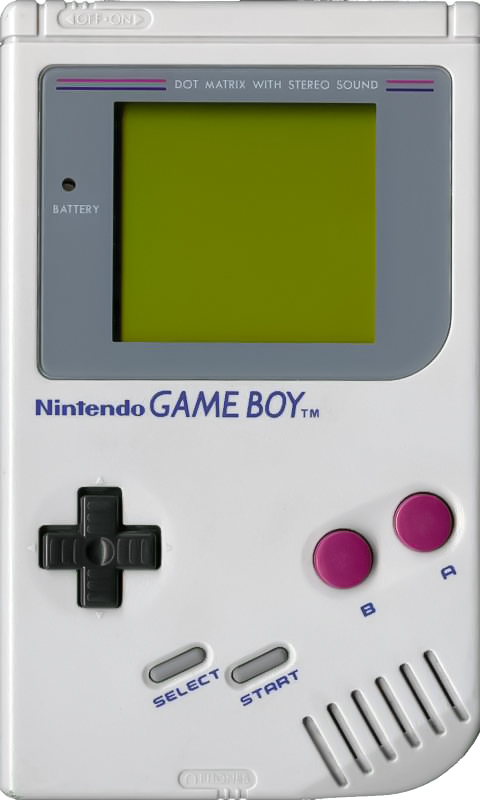 1989년 닌텐도의 최초 휴대용 게임 출시
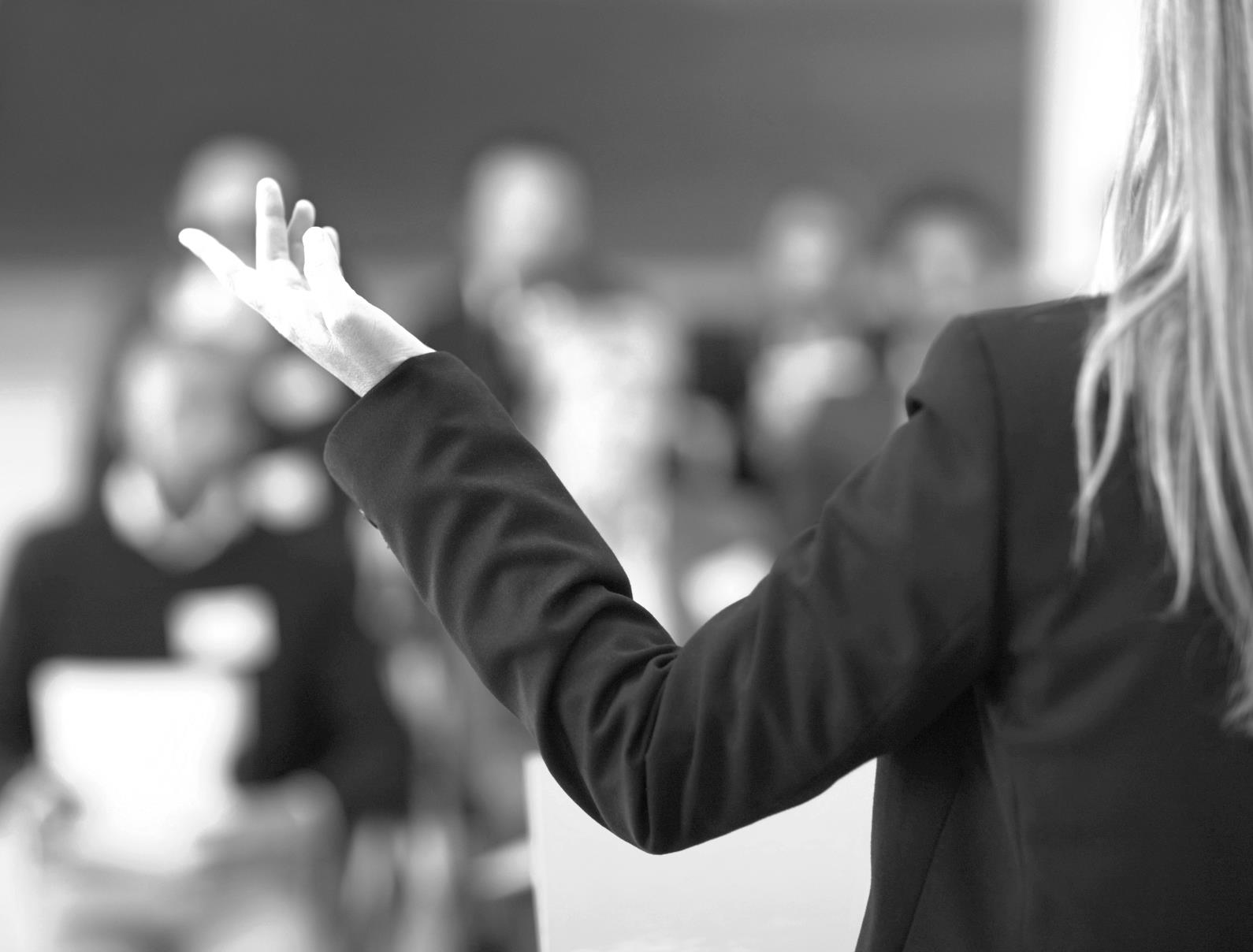 Nintendo Super FamiCom
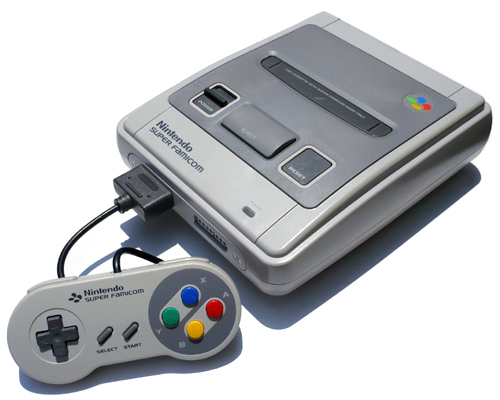 1990년 FamiCom의 후속
 Super FamiCom 출시


당시 양대 RPG였던 
 드래곤 퀘스트, 파이널 판타지가
 닌텐도 독점


1990년대 초반 당시 닌텐도의
 순이익만 약 1천만엔이 넘었으며
 사원은 700명

서드 파티 개발사였던 Sony가
 이탈하면서 독자적으로
 PlayStation1을 출시(디스크형)
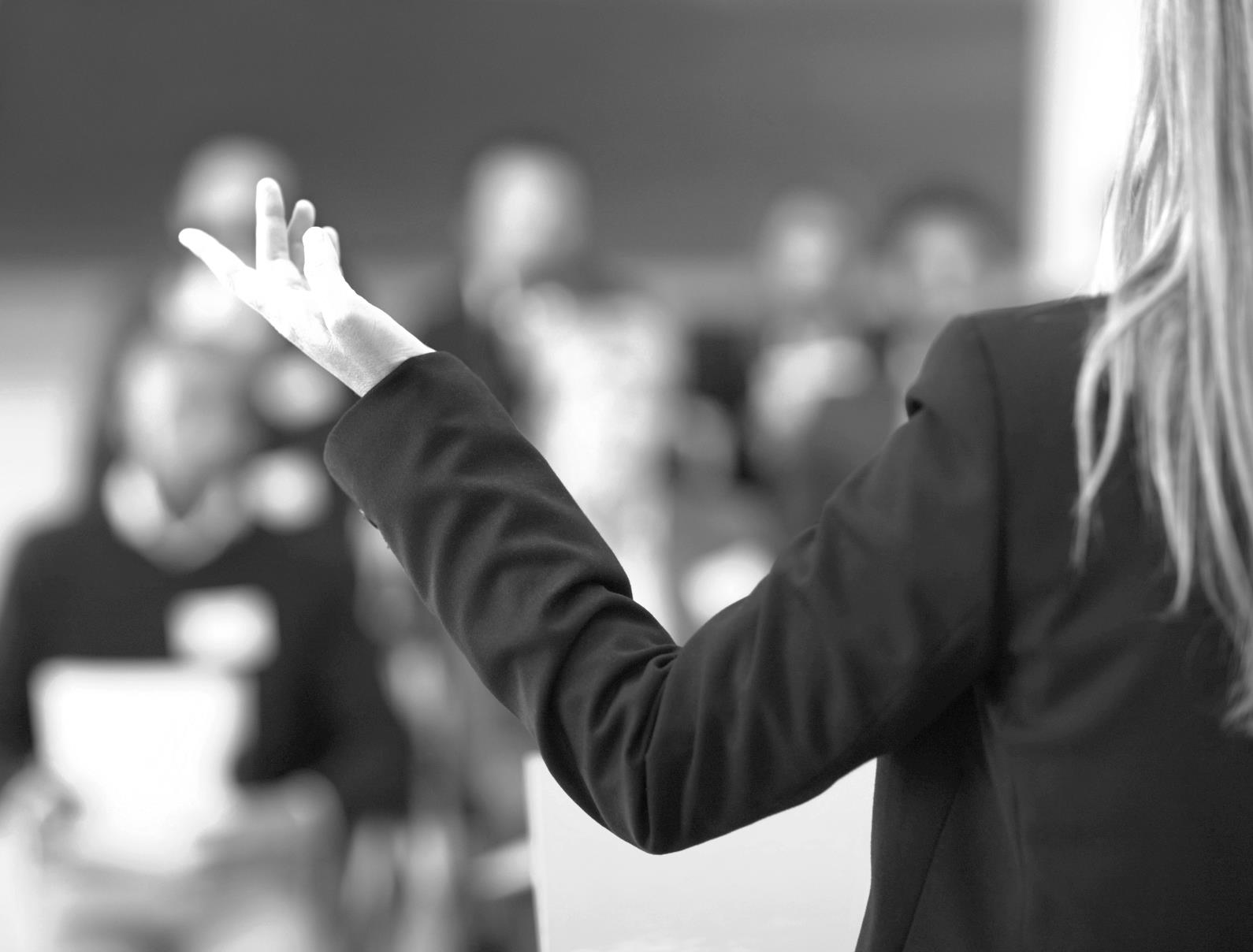 Nintendo Virtual Boy
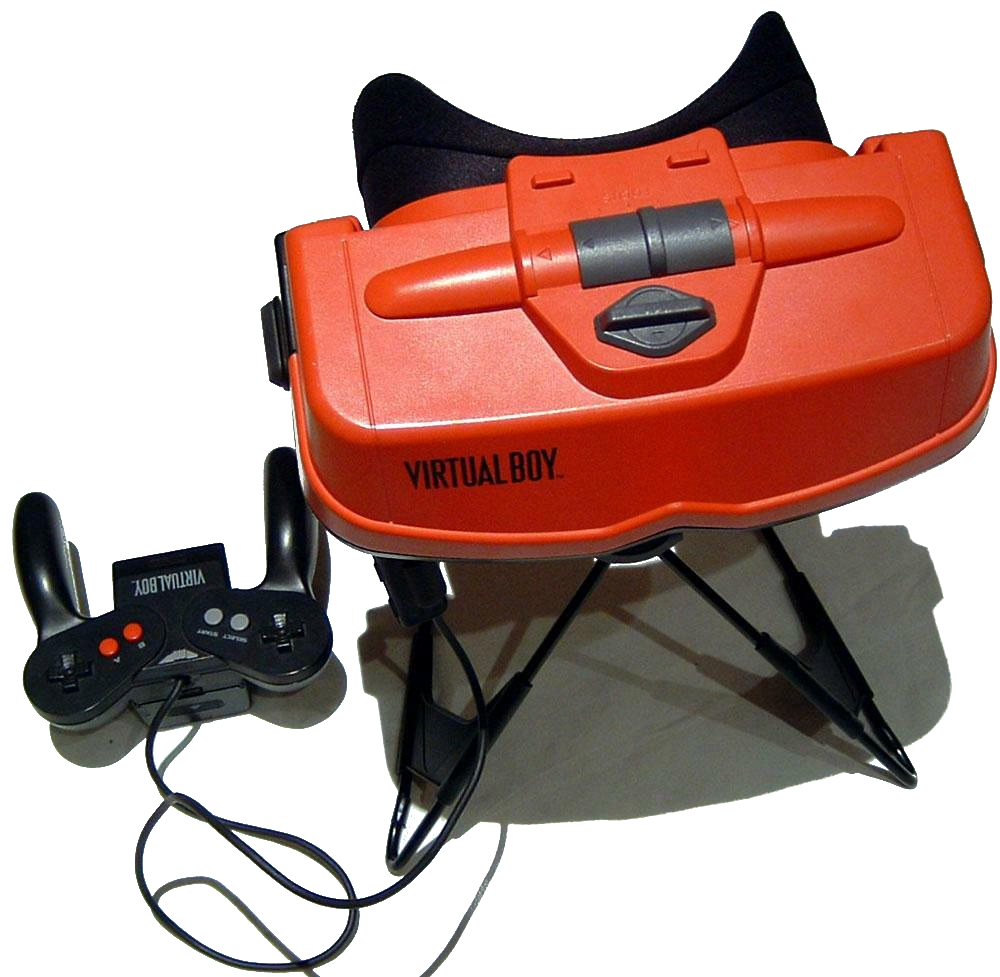 1995년 Virtual Boy 출시



시력 저하, 눈 피로로 인한 낮은 판매율



검은색과 빨간색으로만 게임이 실행
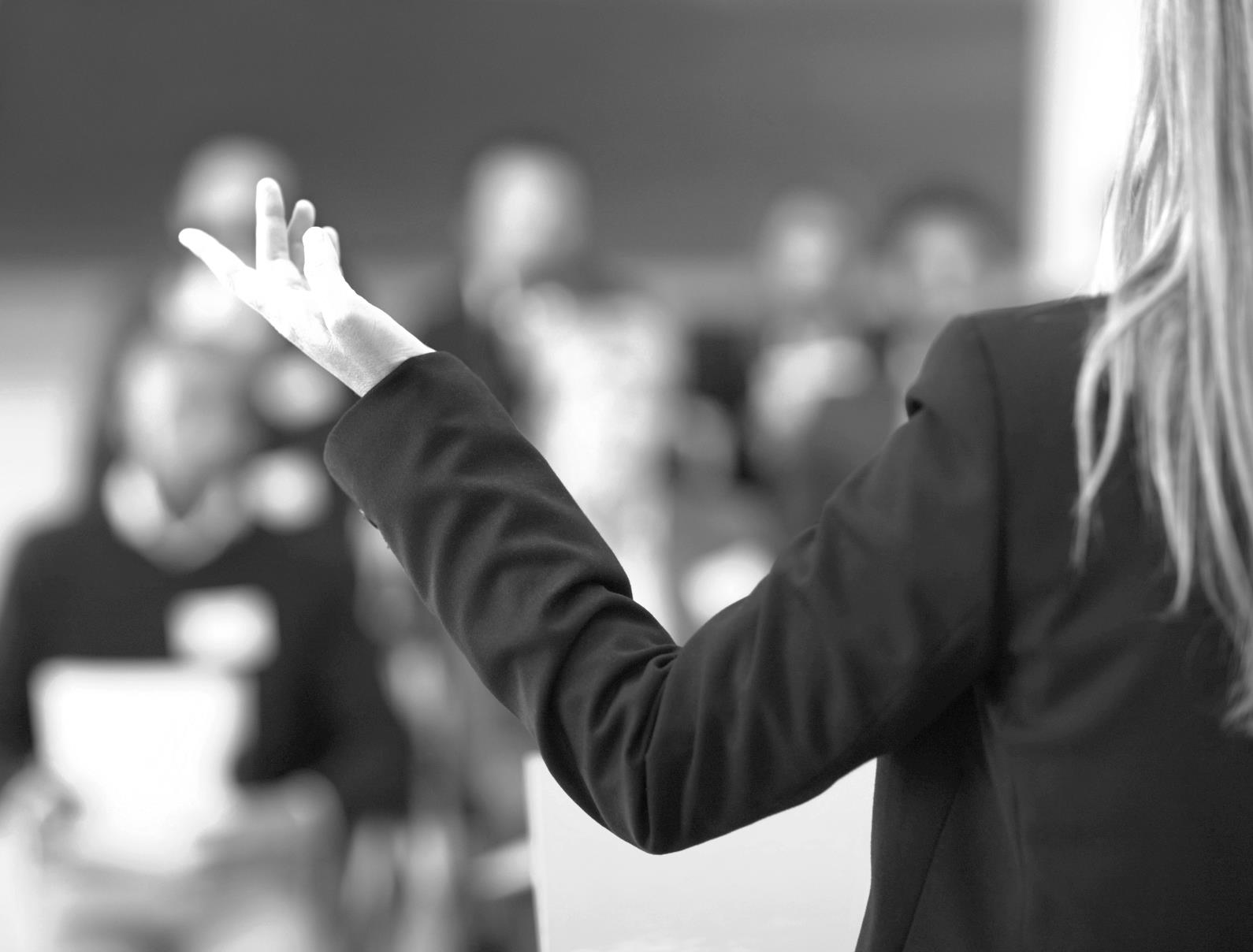 Nintendo Virtual Boy
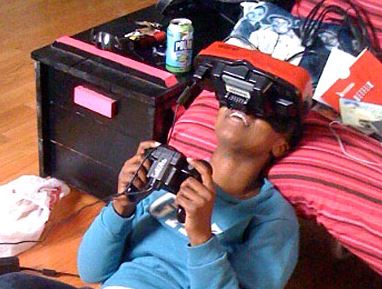 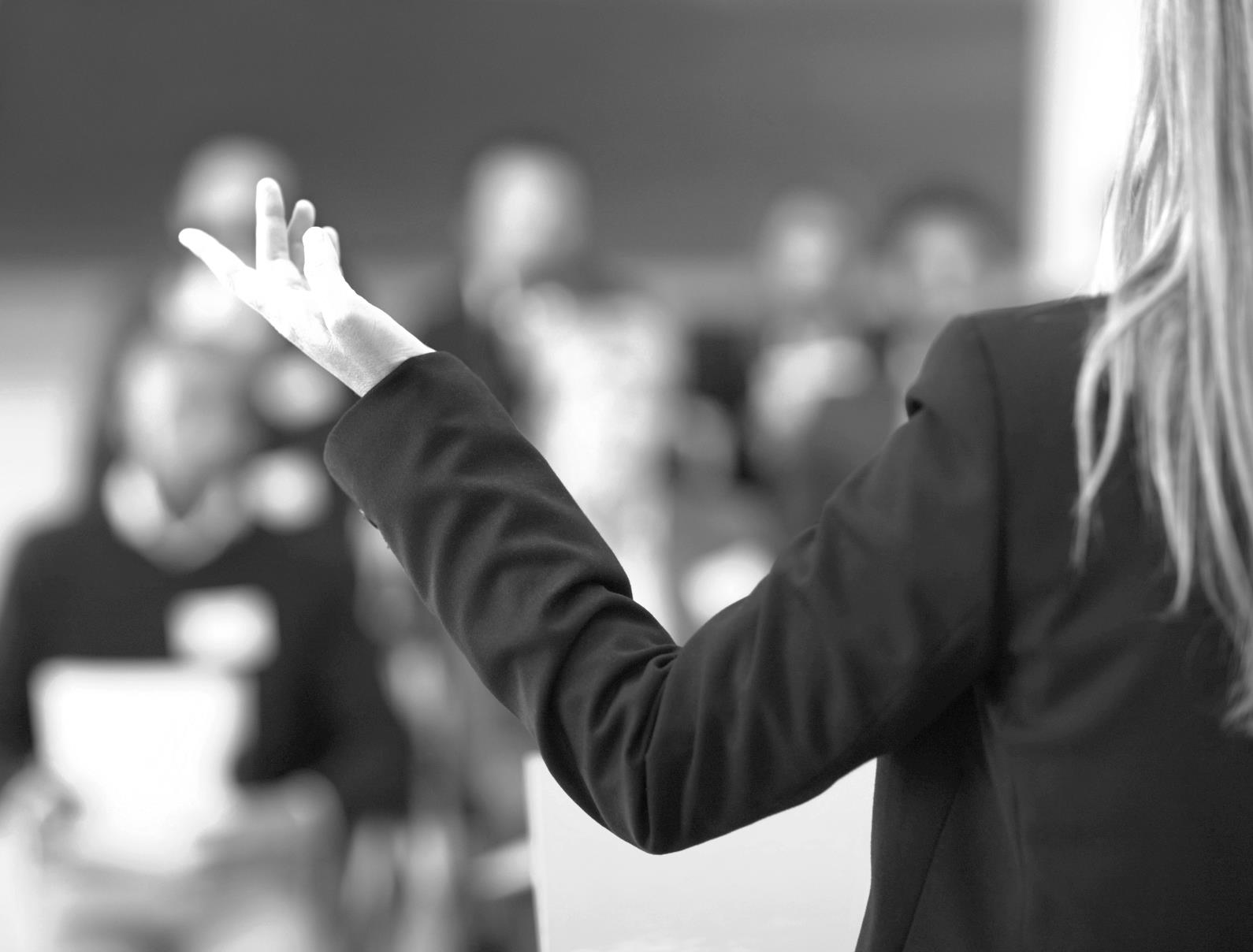 Nintendo Virtual Boy
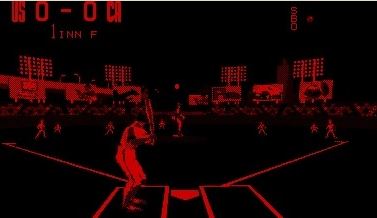 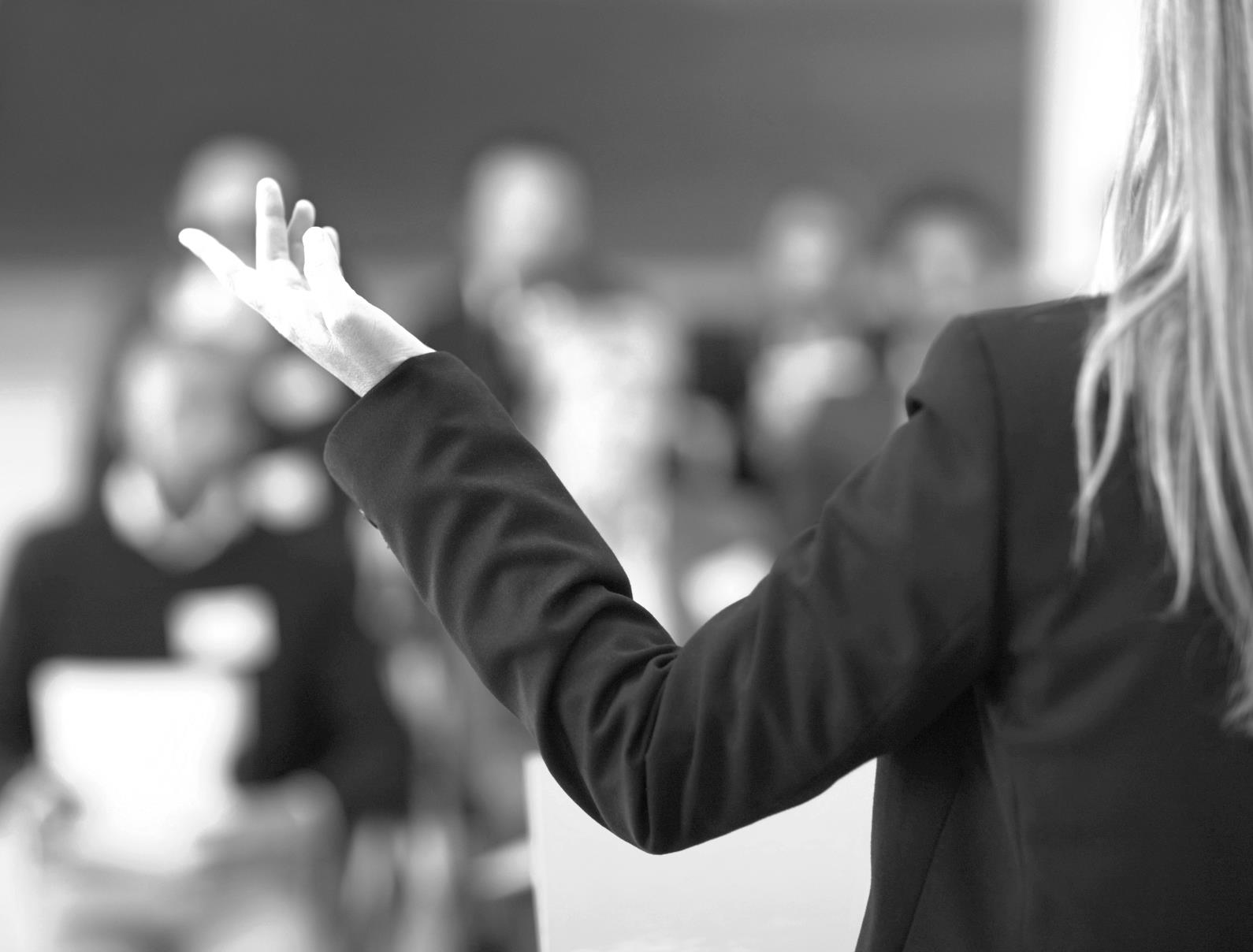 Nintendo 64
1996년 마지막 카트리지형의
 Nintendo 64


마리오 카트, 젤다의 전설 출시


1997년 포켓몬스터으로
 포켓몬스터 게임과
 Nintendo 64 출시
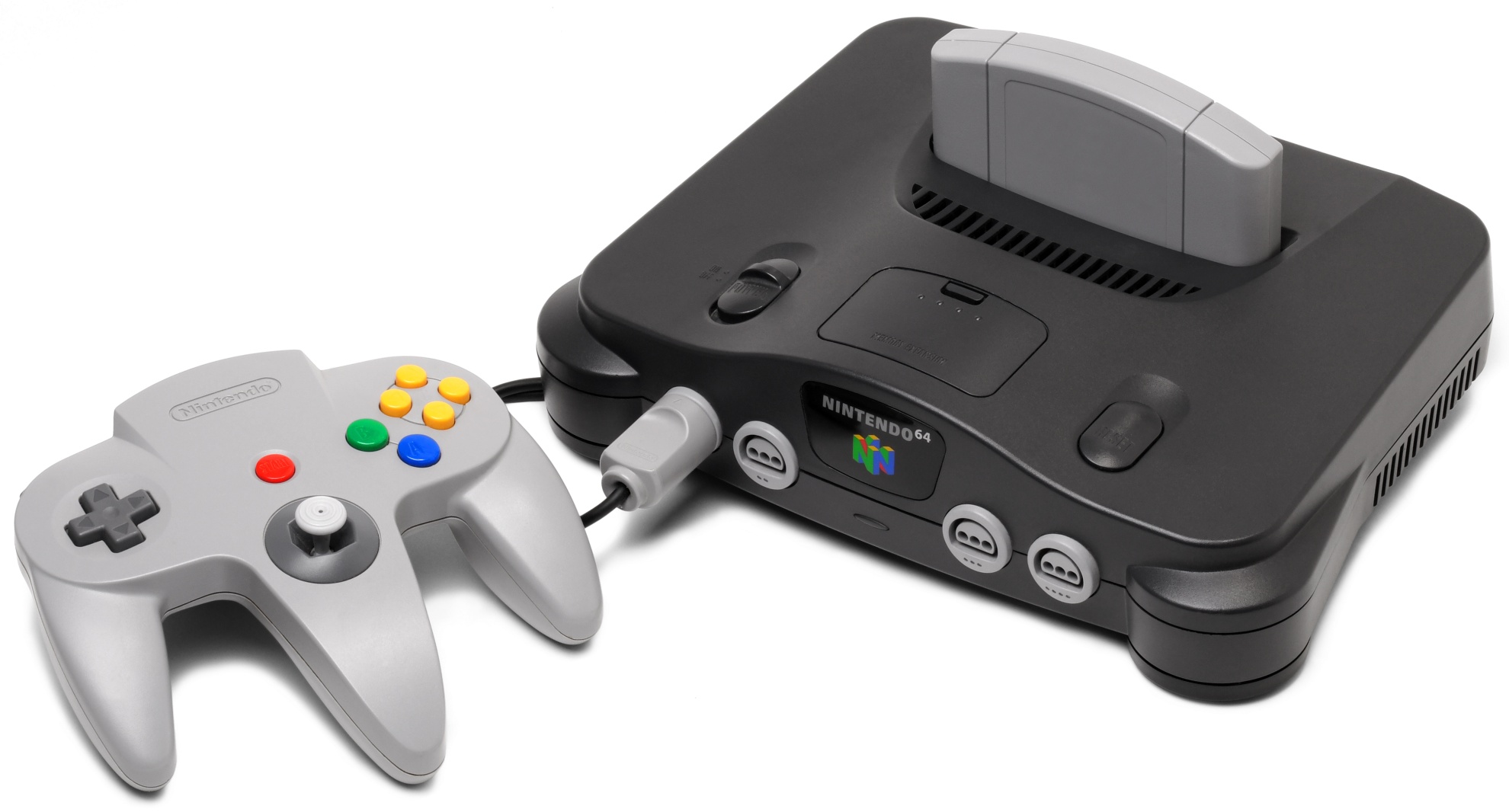 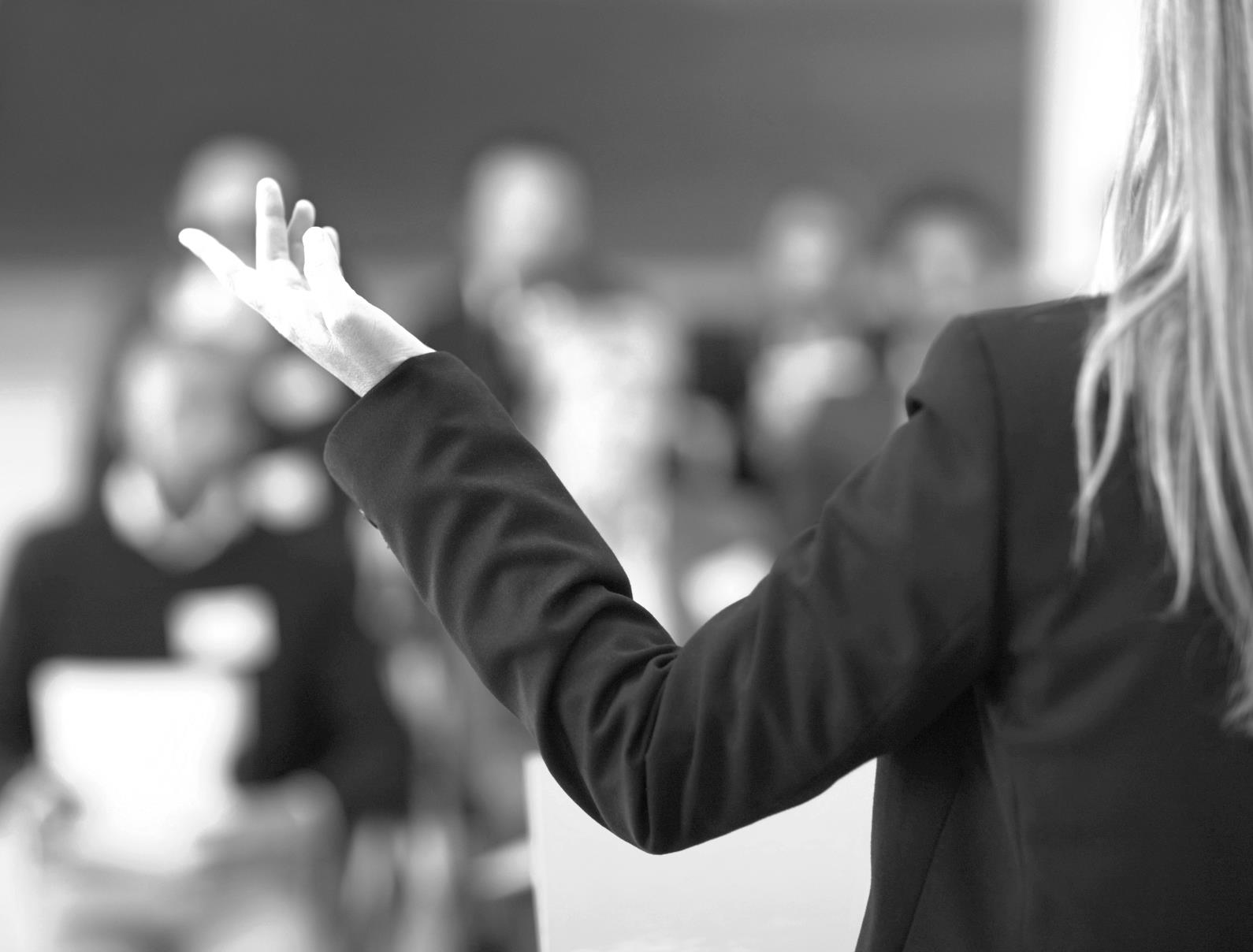 Nintendo 64
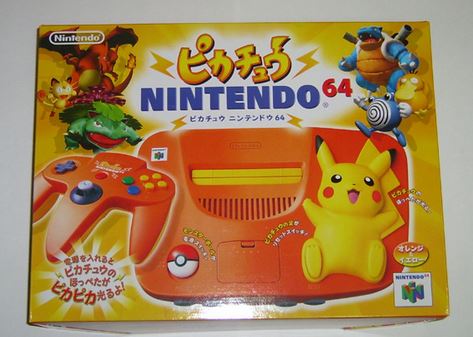 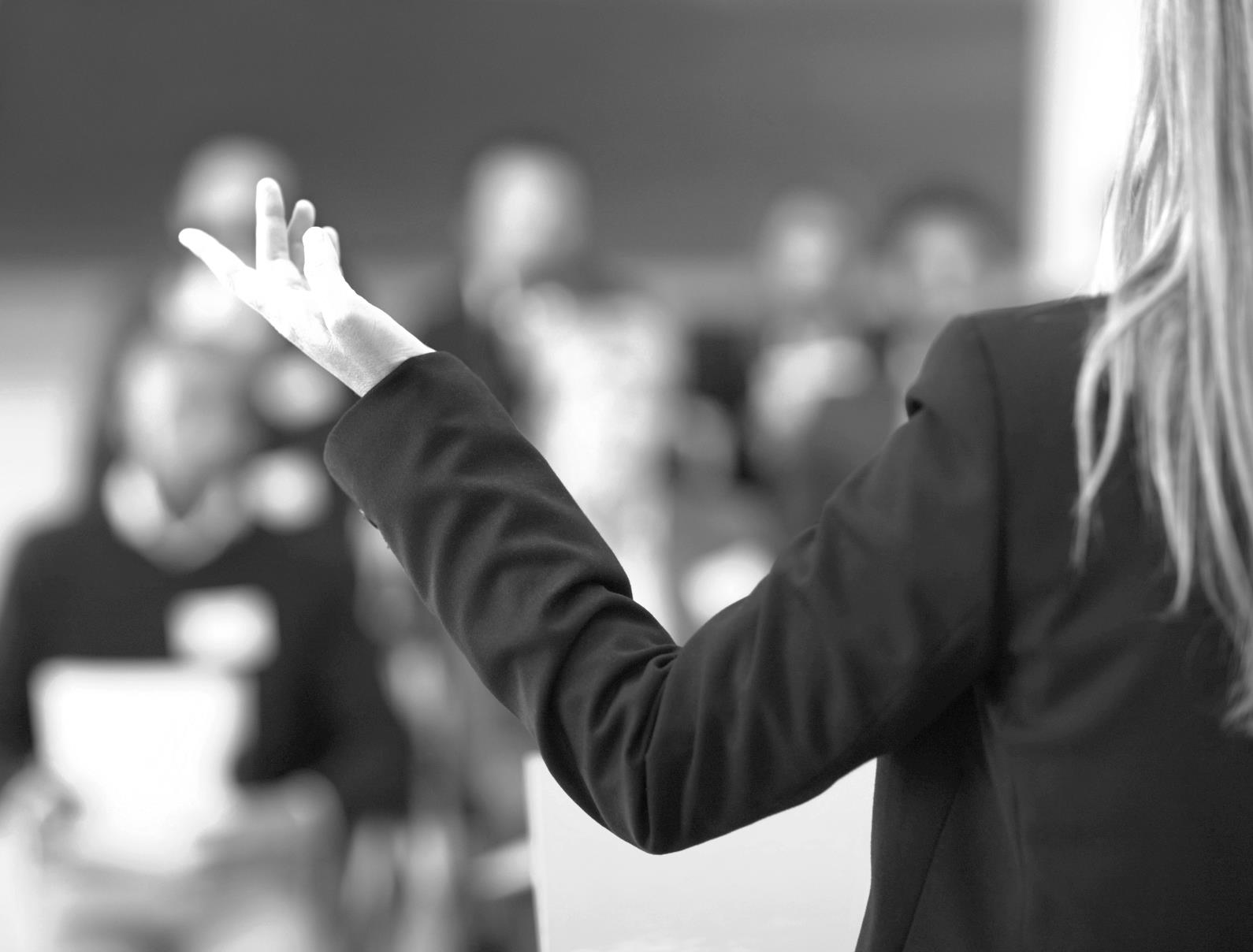 Nintendo Game Color
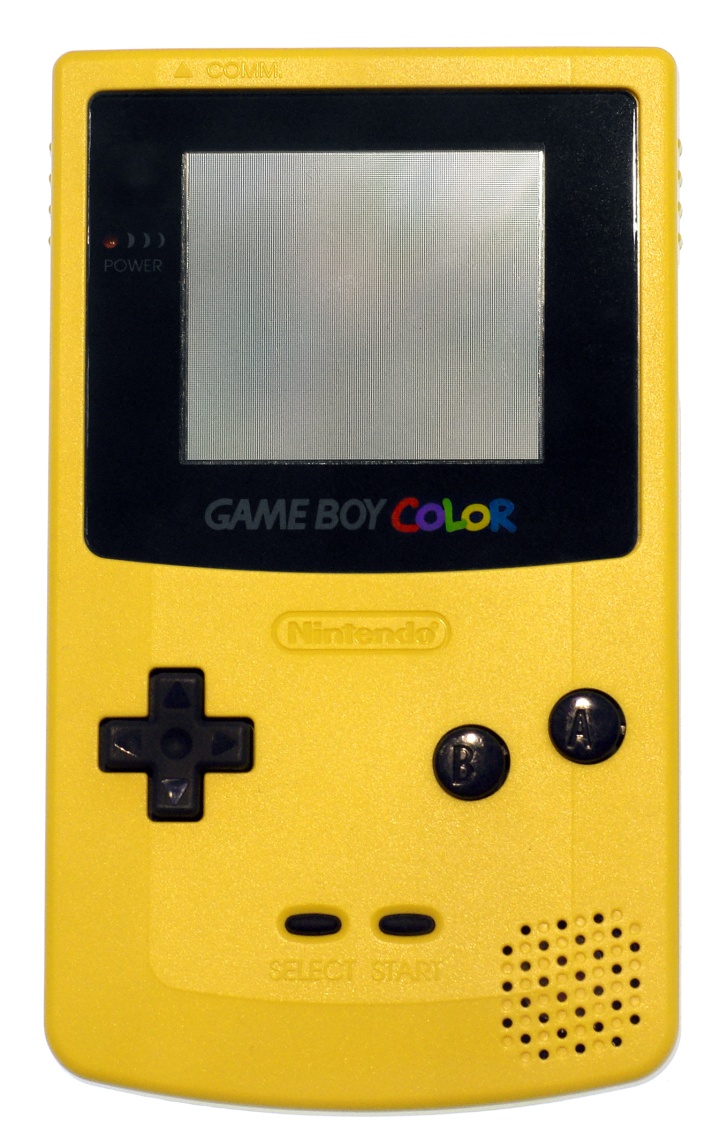 1998년 Game Boy Color 출시
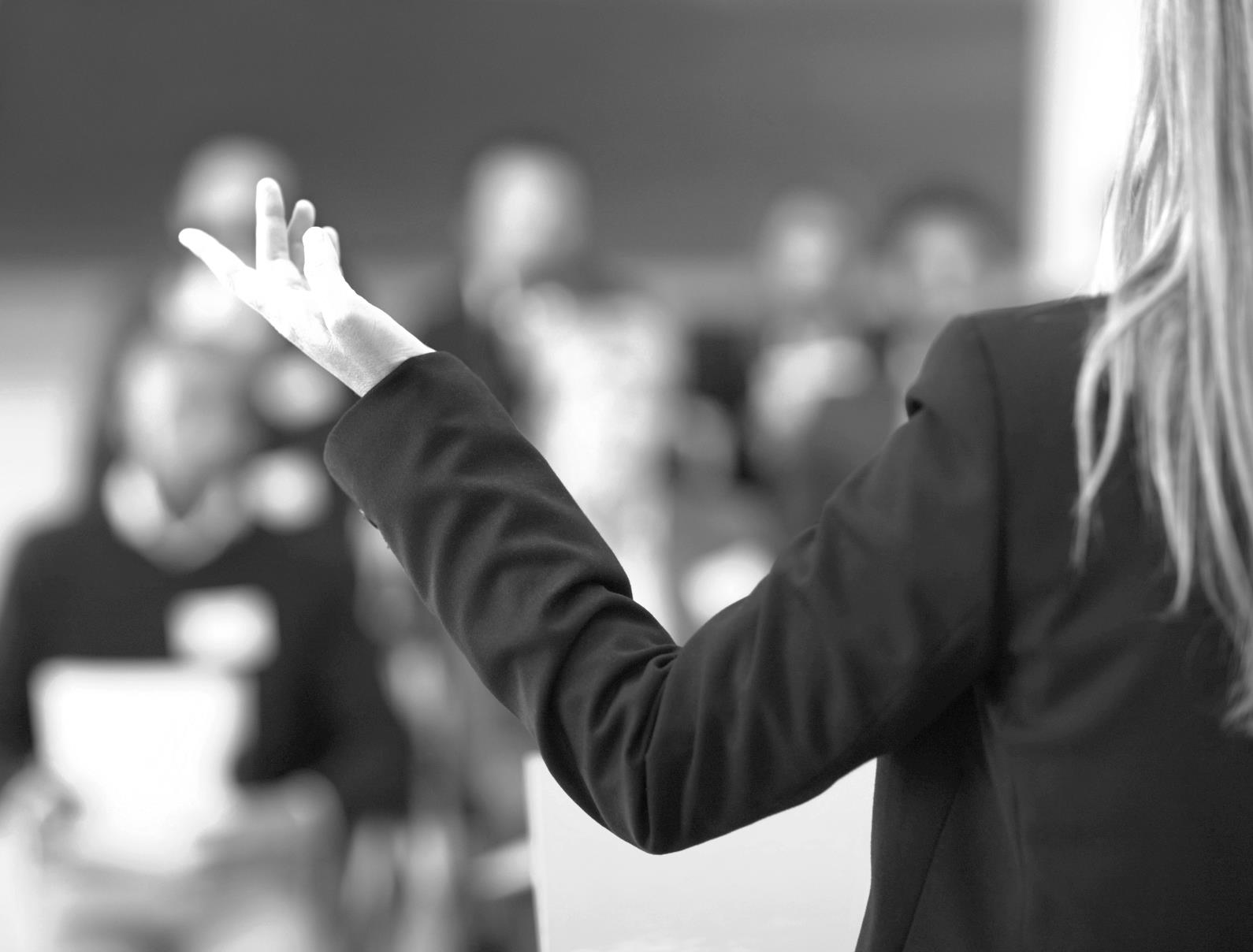 Nintendo Game Boy Advance
2001년 Game Boy Advance 출시


포켓몬스터 게임으로 유명


PC로 포켓몬스터 게임을
 불법 실행하게 되면서 늘지않는 판매량
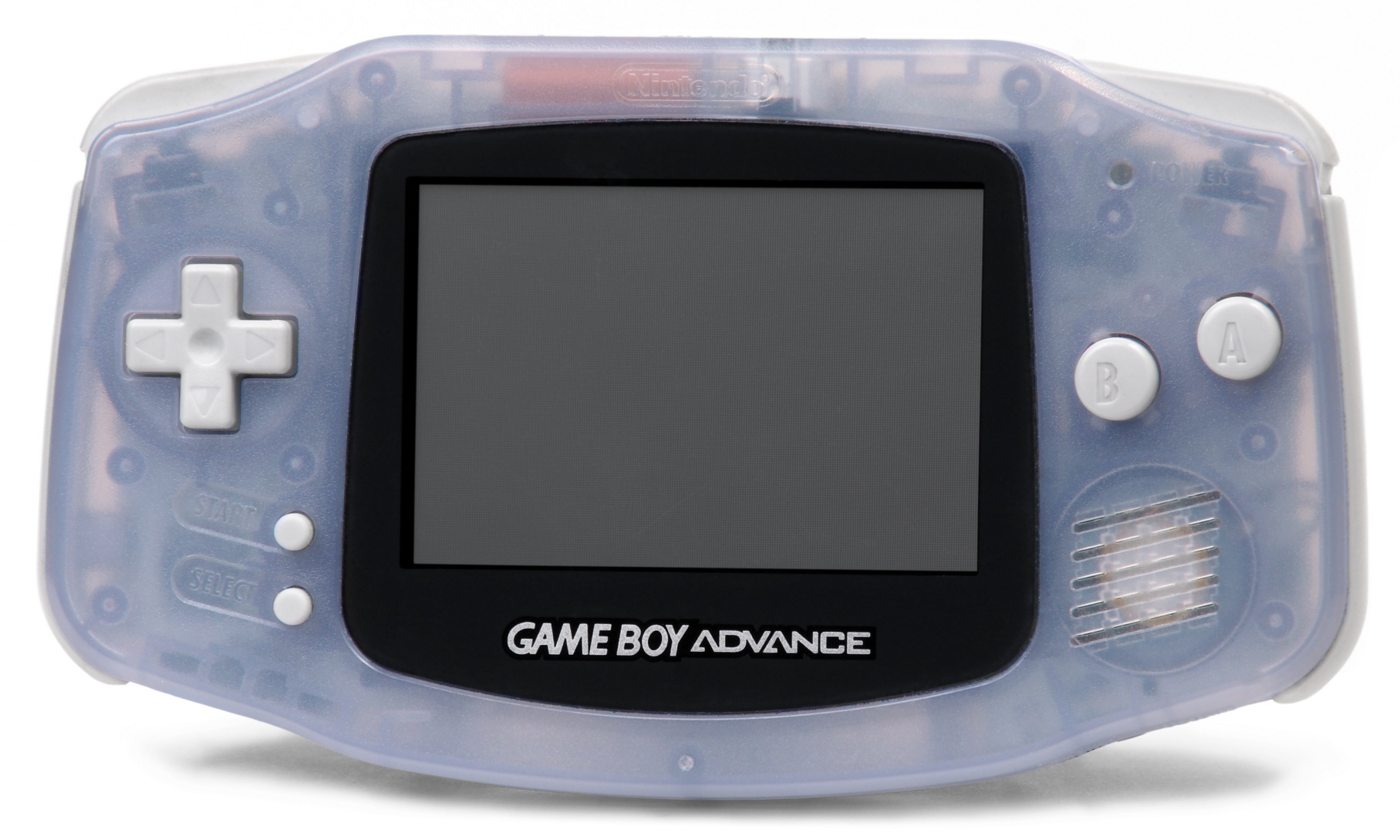 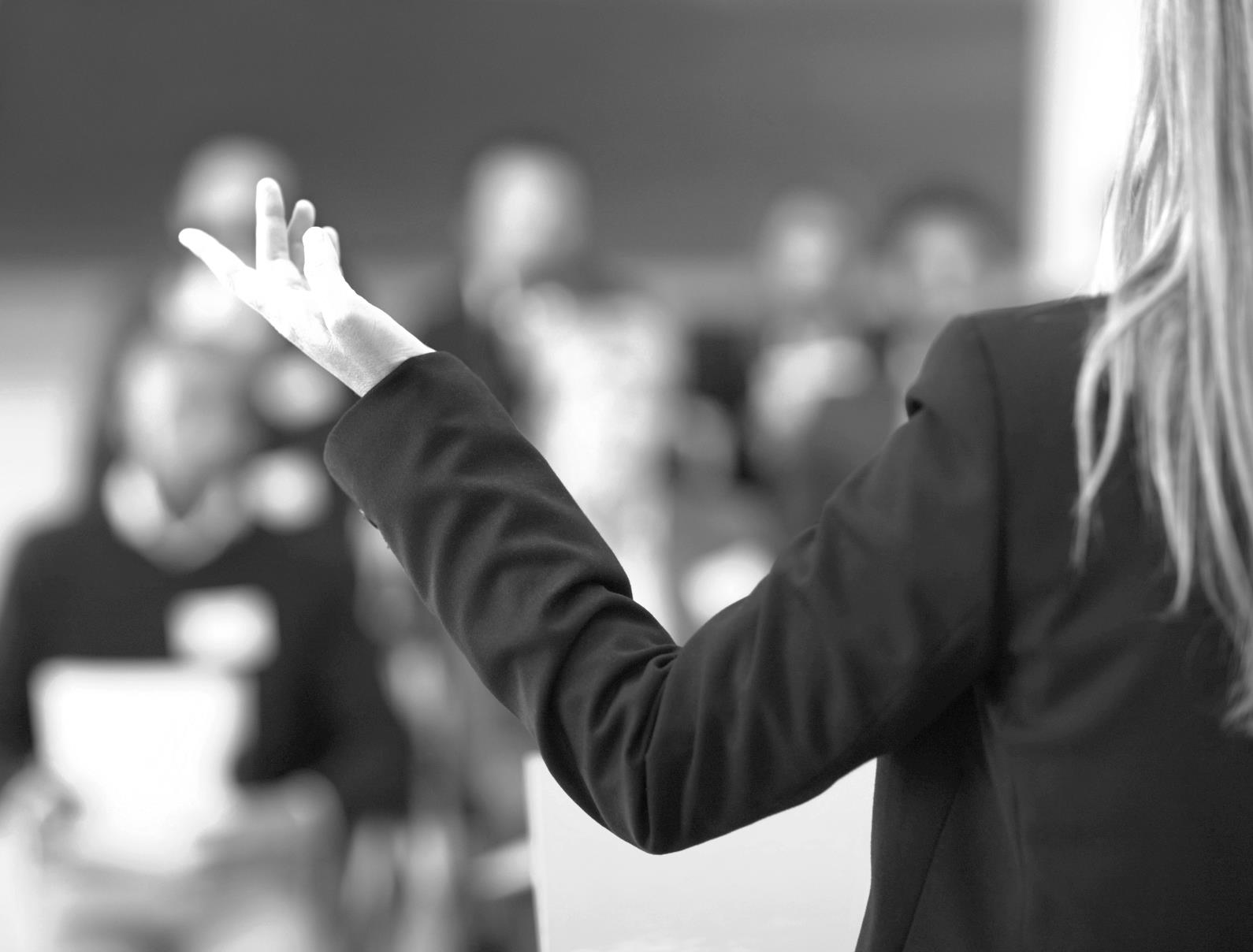 Nintendo Game Cube
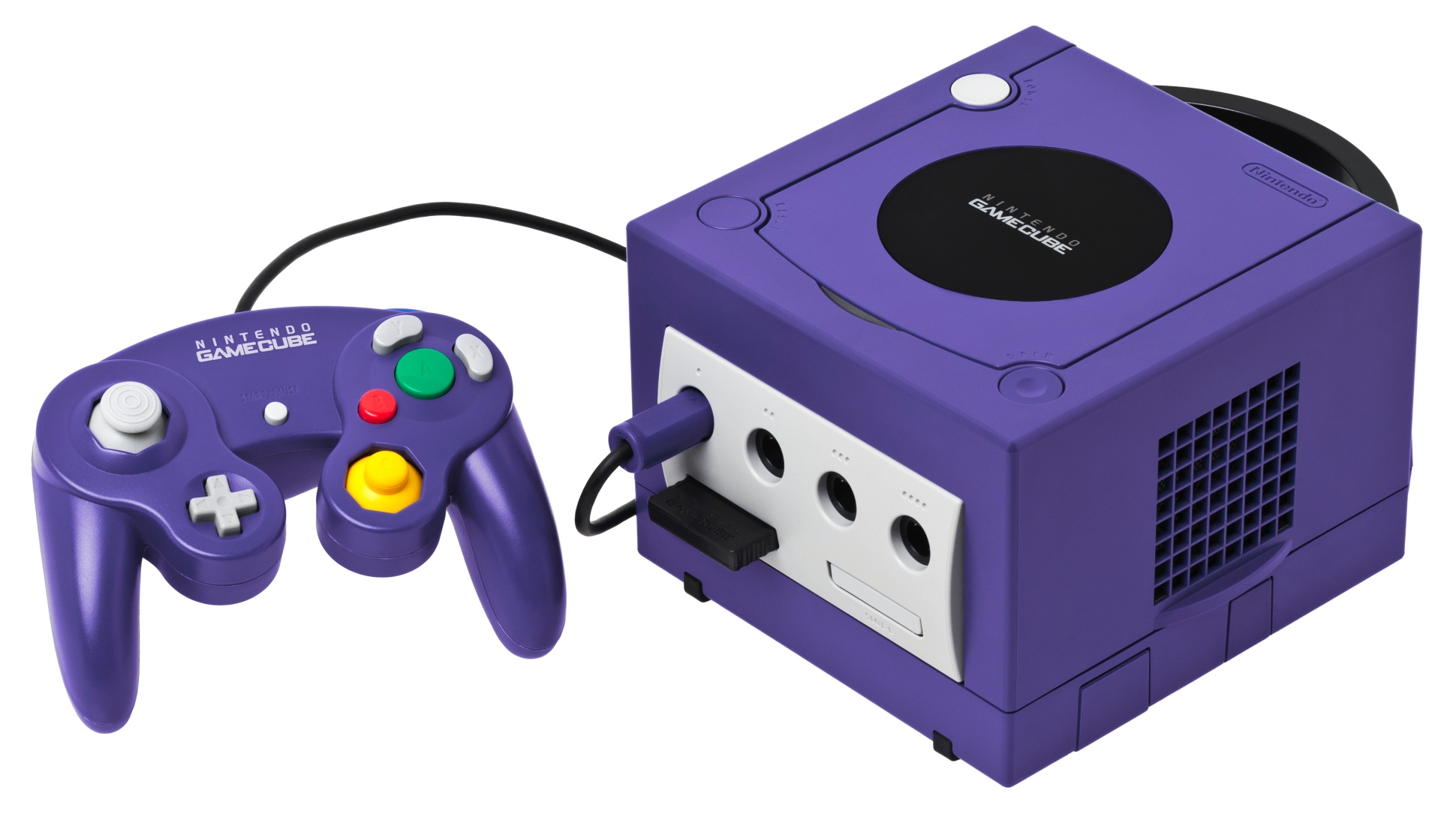 2001년 닌텐도 최초 디스크형
 Game Cube 출시


Sony의 PlayStation 2에 밀리면서
 Microsoft의 X-Box에 밀리게 되면서
 실패
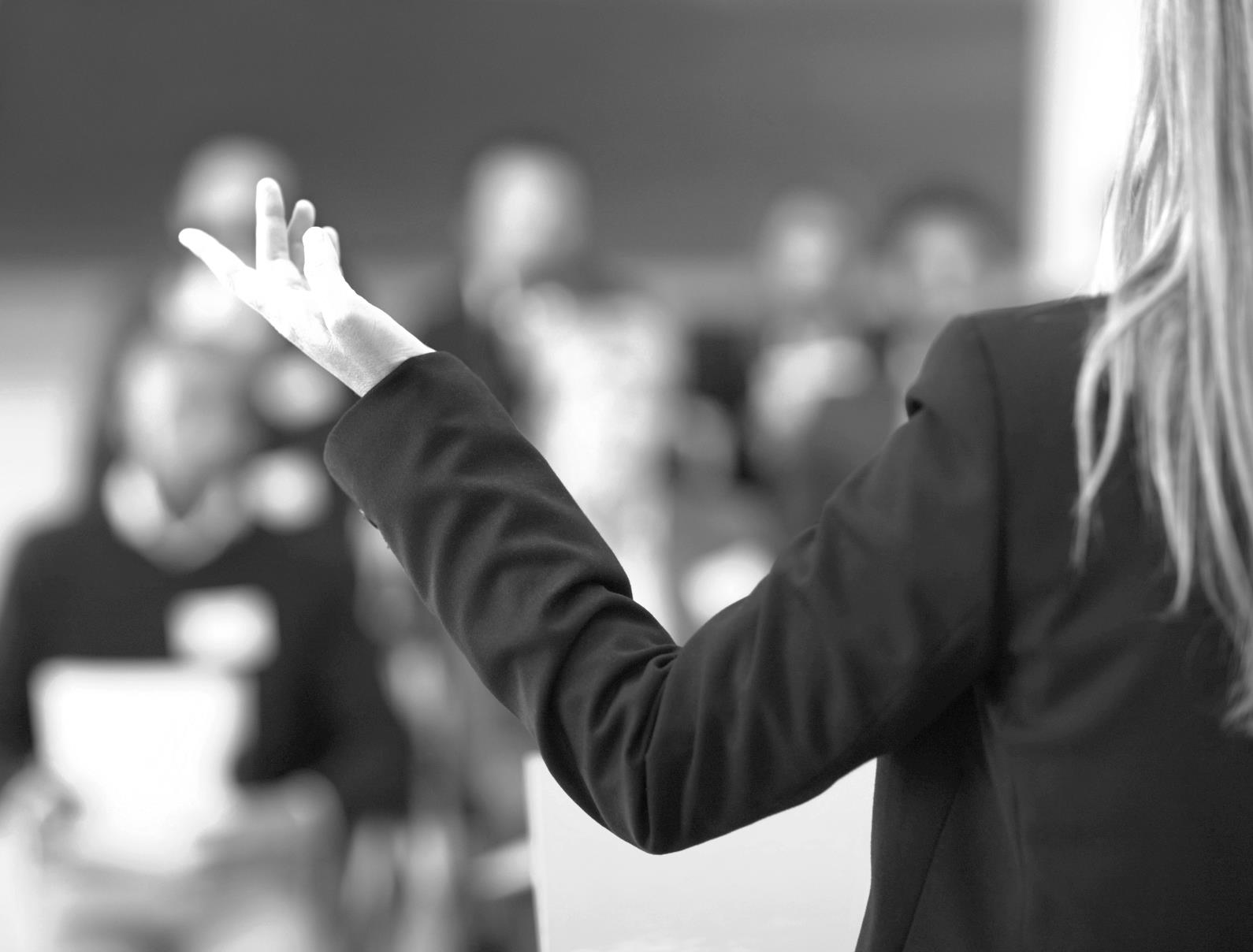 Nintendo Game Boy SP
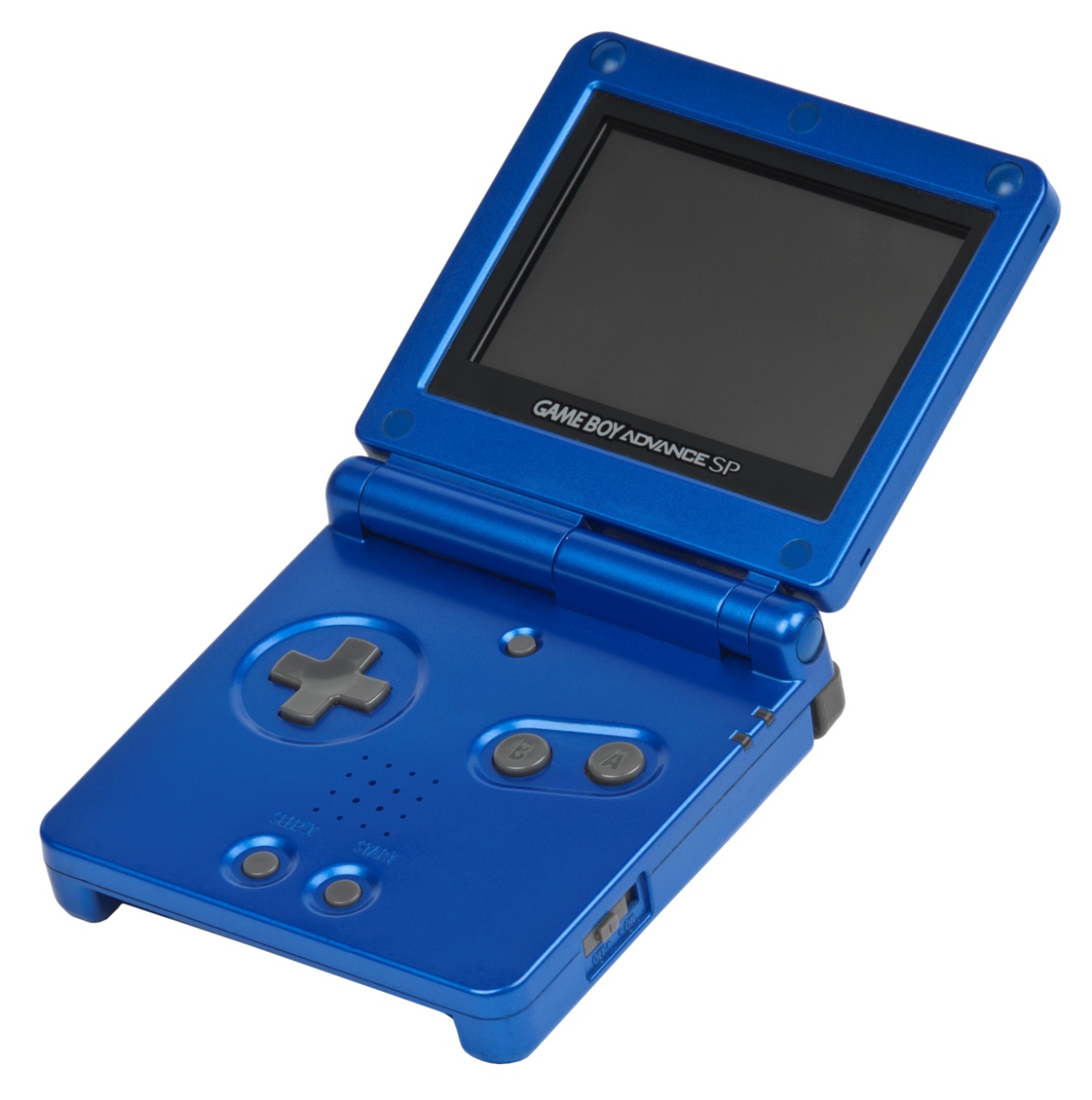 2003년 Game Boy Advance SP출시


폴더식의 Game Boy
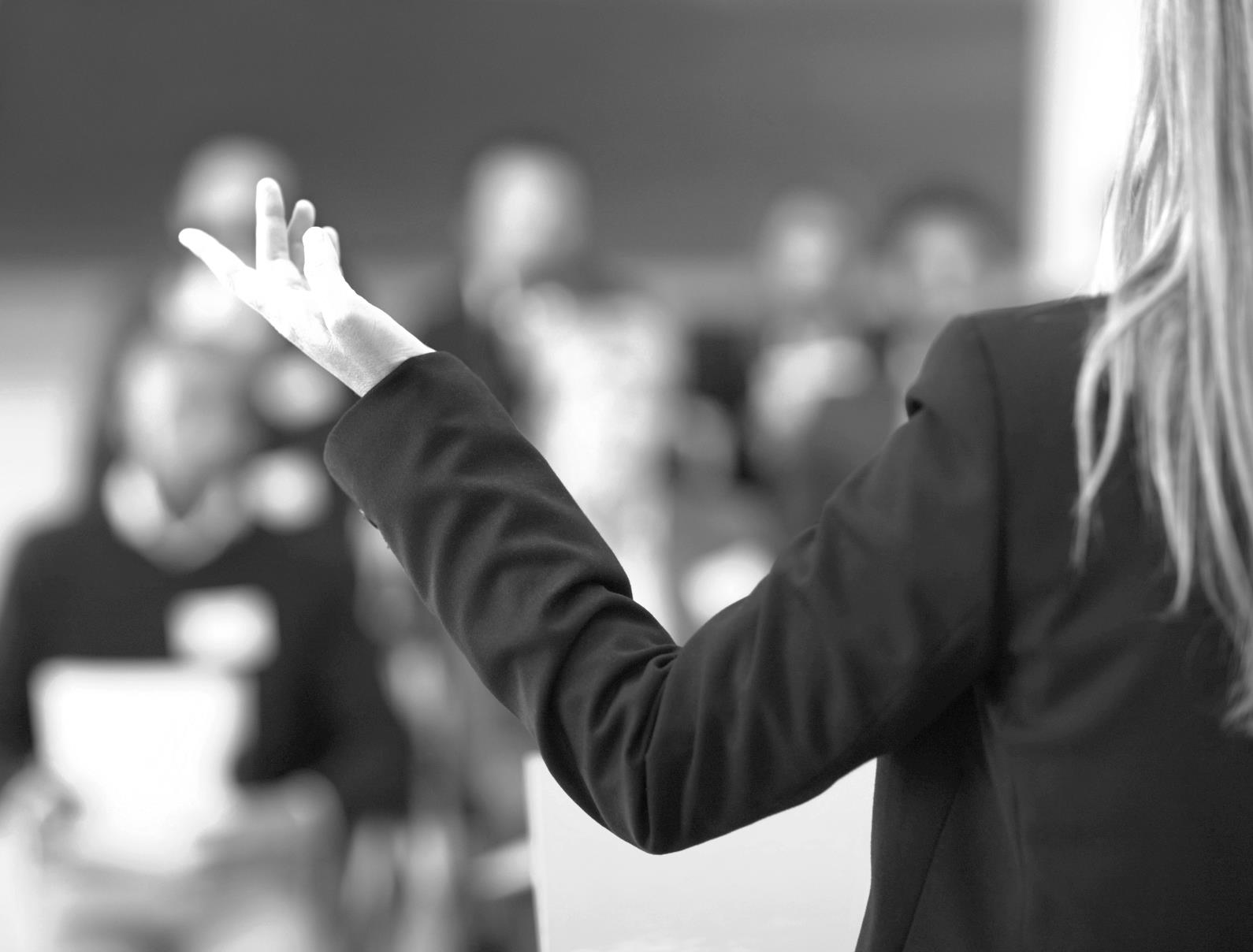 Nintendo DS
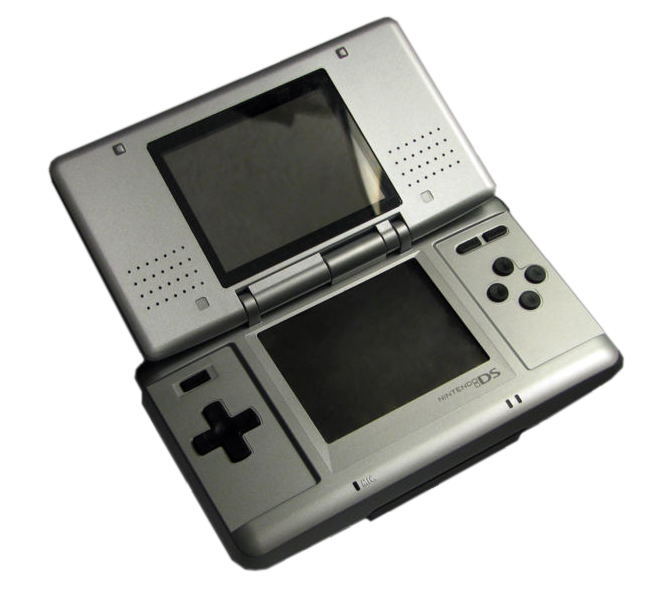 2004년 Sony의 PSP가 출시하면서
 소니에 대응 모델 Nintendo DS를 출시



당시 게임기 개발에서 혁명이 되었고
 매출액은 모든 게임기를 넘어서게 됨
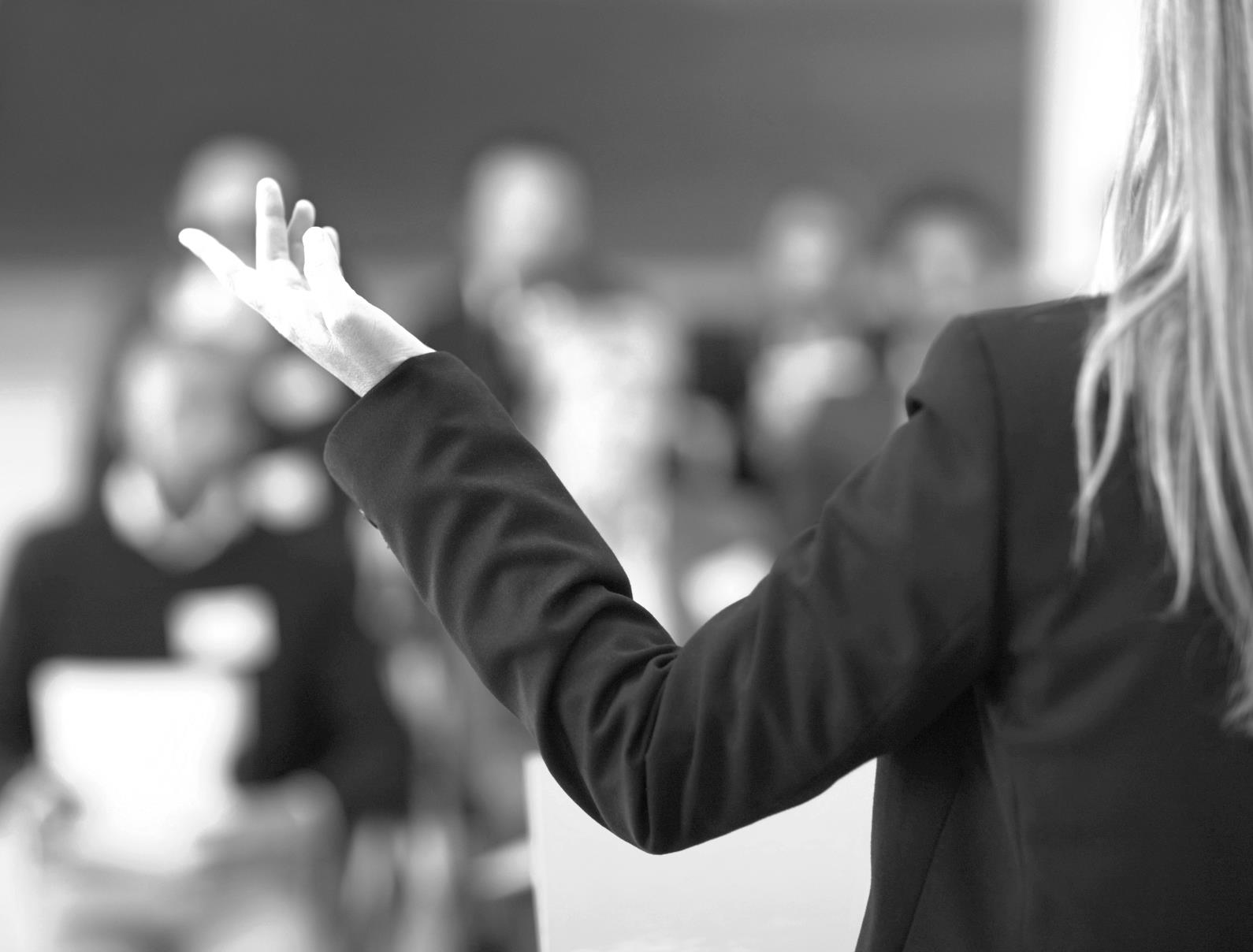 Nintendo Game Boy Micro
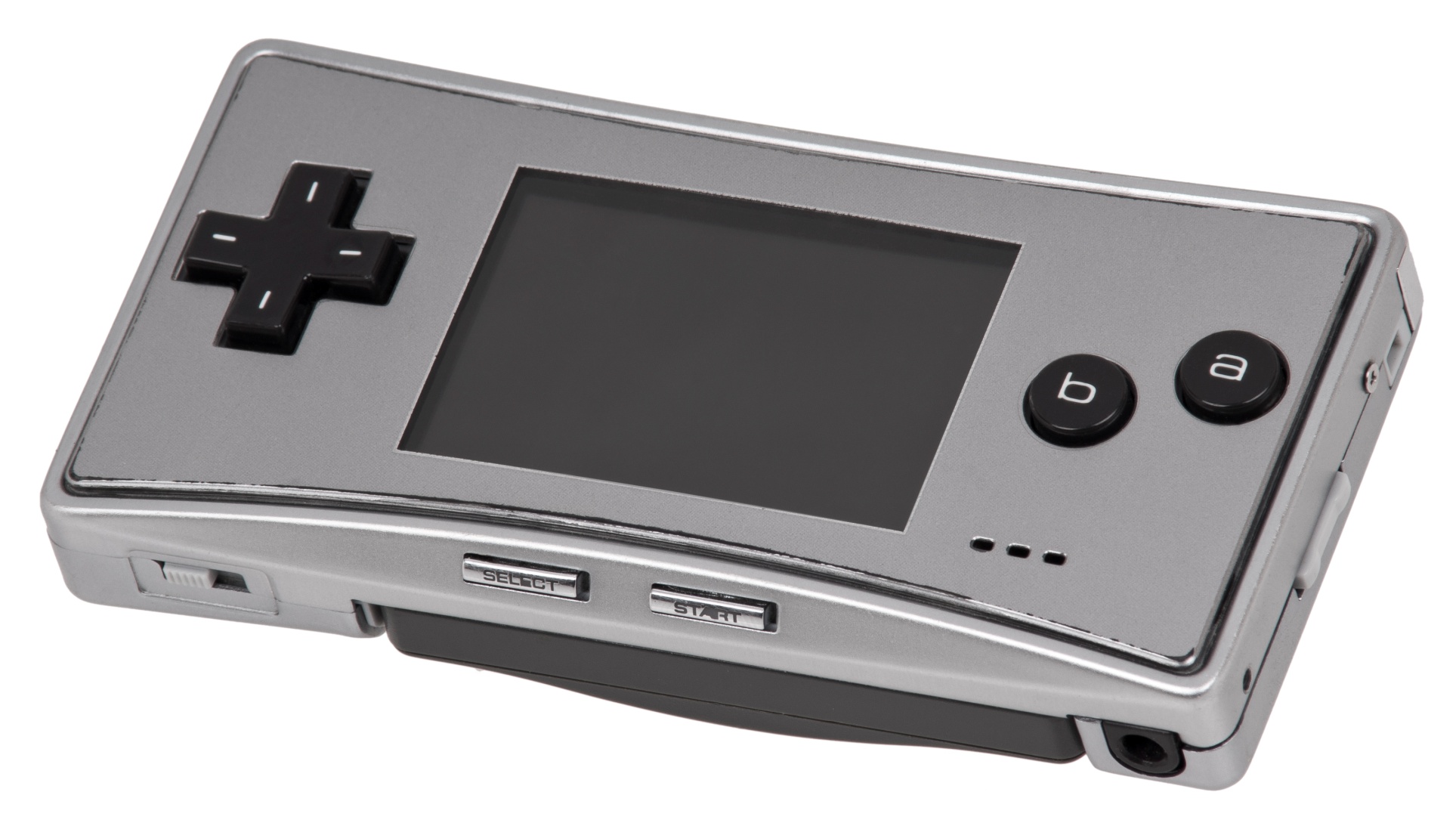 2005년 Game Boy Micro 출시 



Game Boy 계열의 마지막 모델
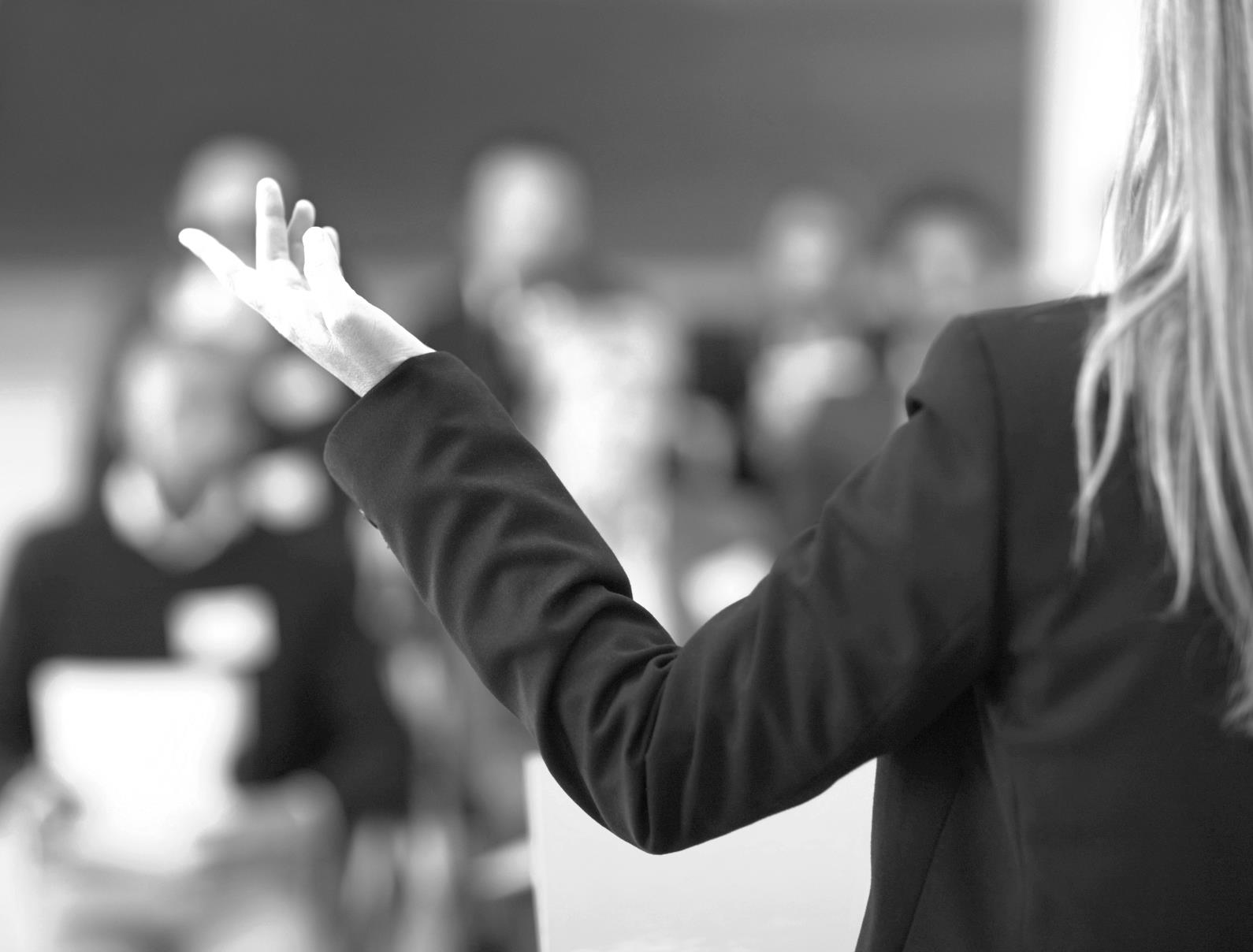 Nintendo Wii
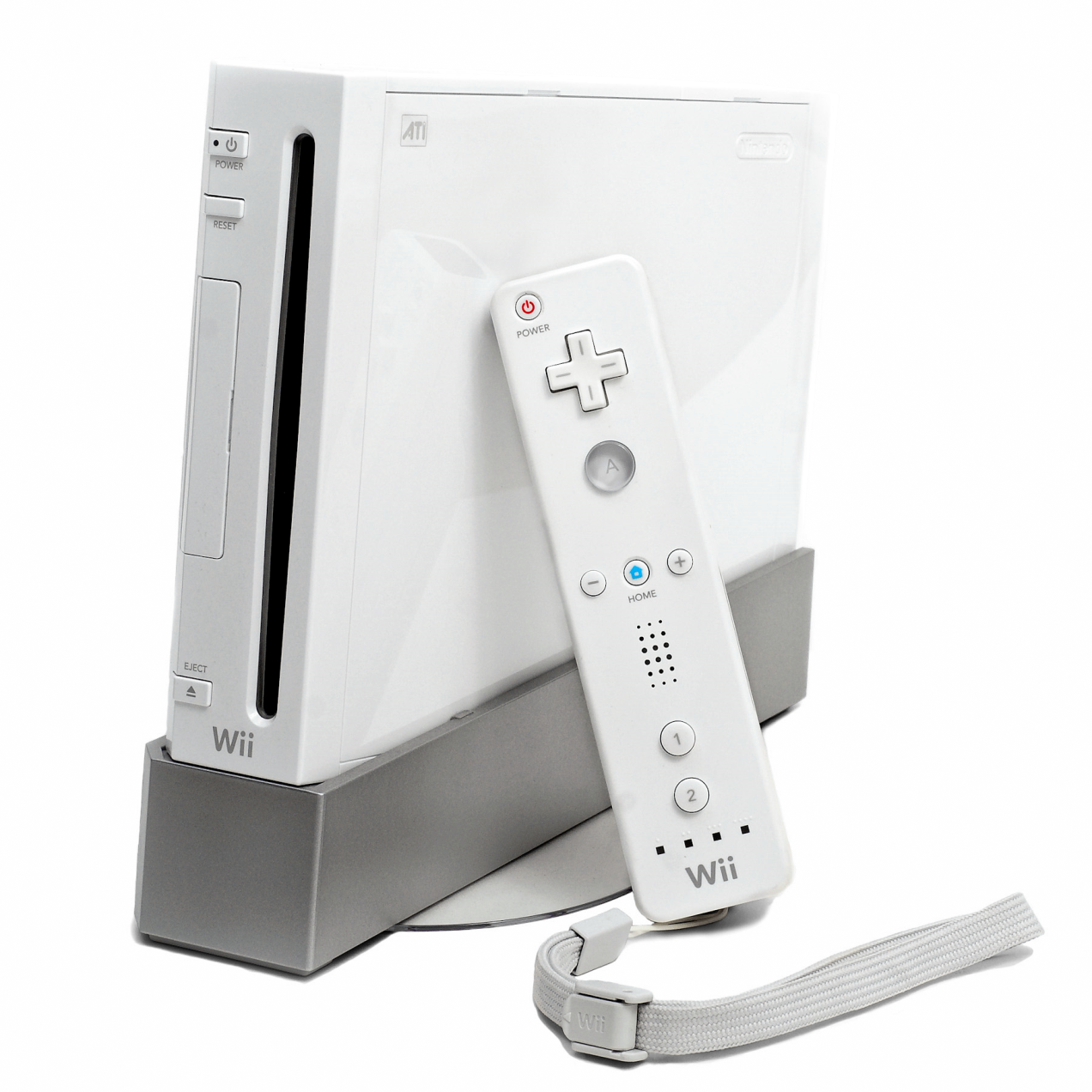 2006년 Game Cube의 후속인
 Nintendo Wii 출시


테니스, 야구, 사격, 마리오 카트 등
 각 게임 장르별로 다양한 컨트롤러 개발


2007년 Microsoft의 X-Box 360을
 앞질러 2008년 9월 30일기준
 총 판매량 3455만대를 기록
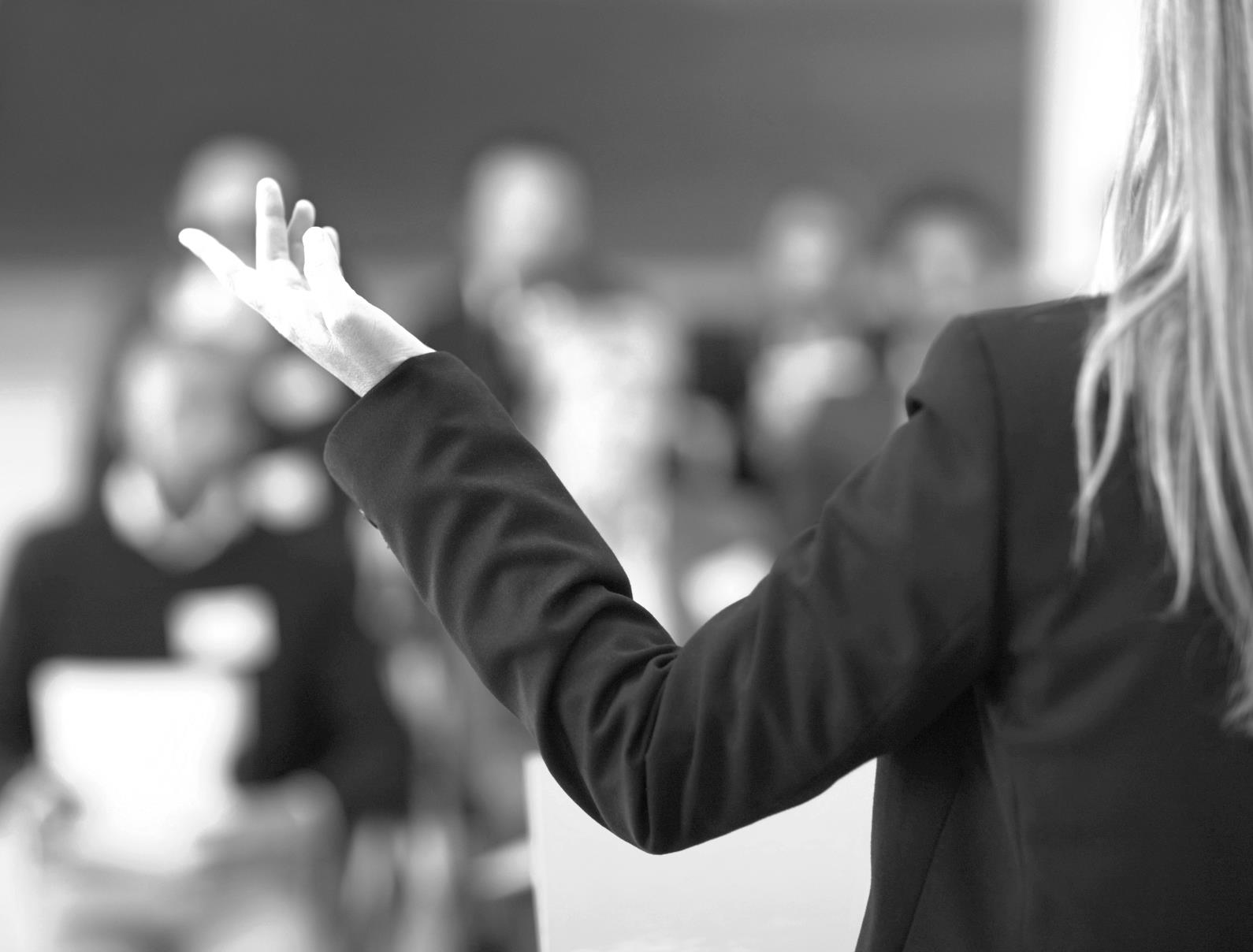 Nintendo DS Lite
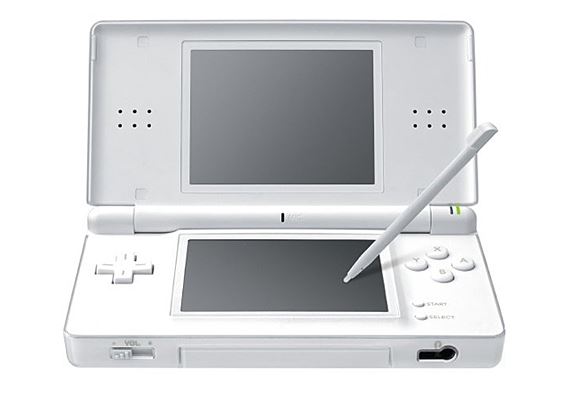 2006년 Nintendo DS Lite 출시


DS와 디자인이 살짝 바뀌면서
 줄어든 무게와 다양한 게임 발매


전세계적으로 엄청난 판매량을 기록
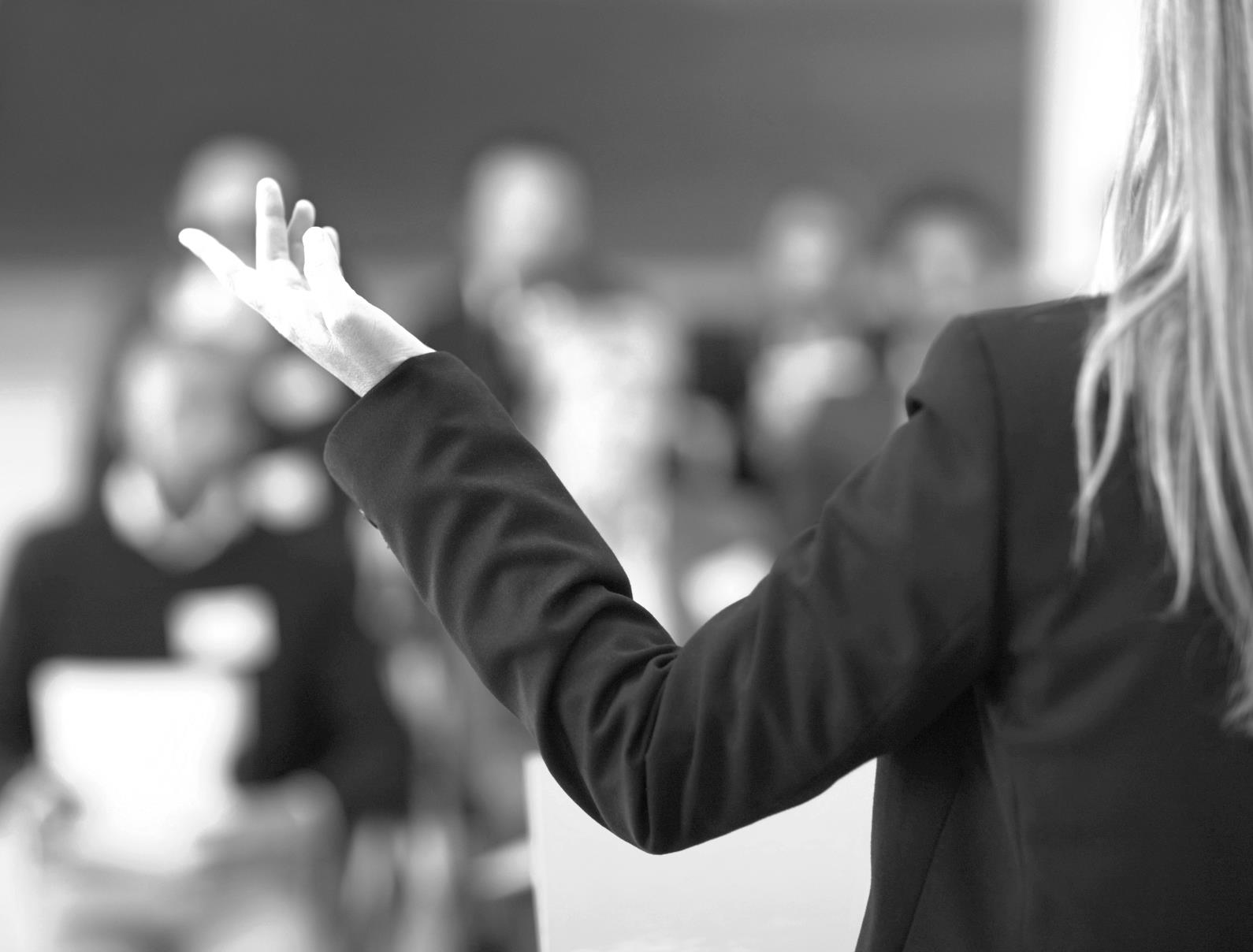 Nintendo DS DSi
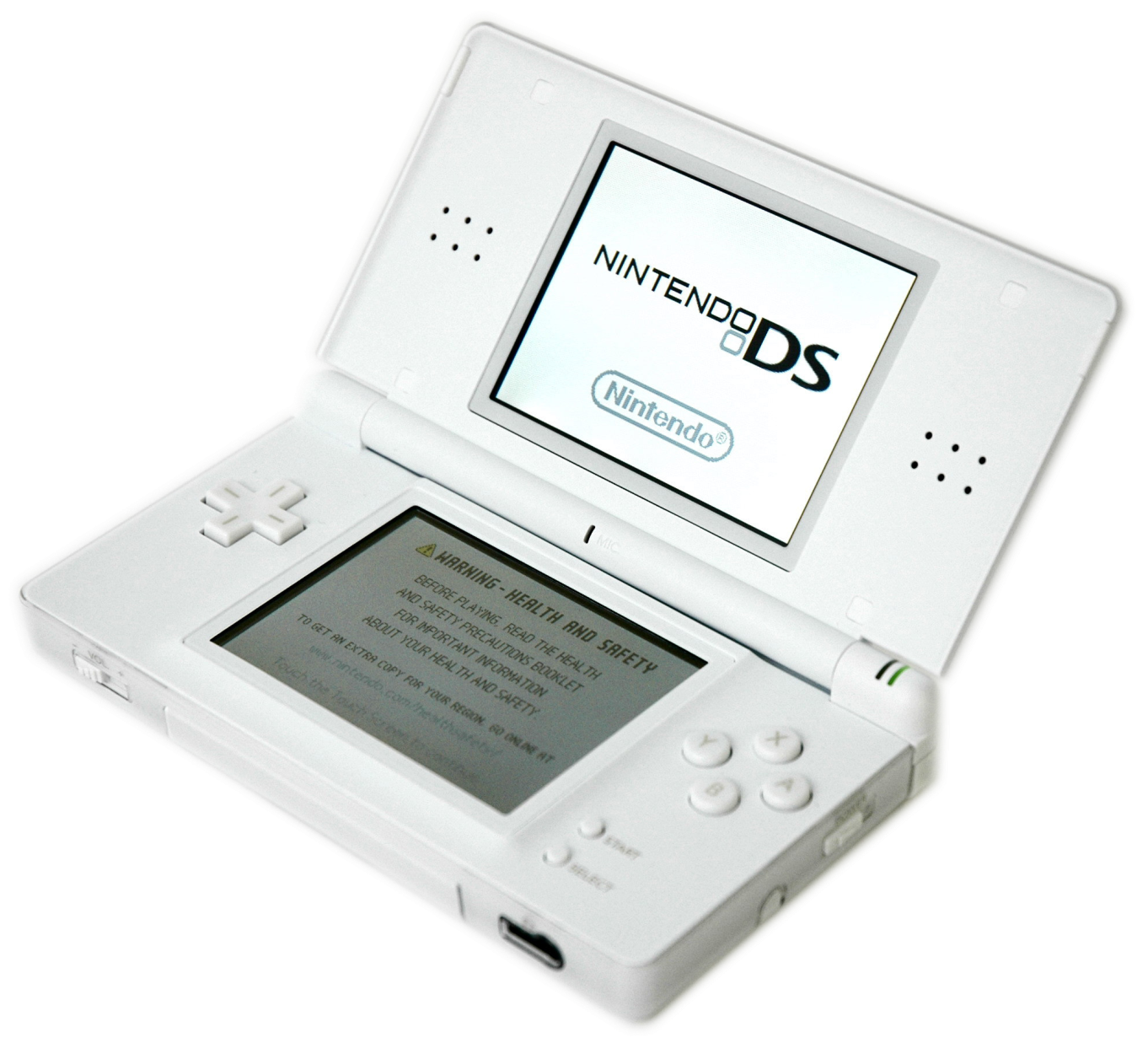 2008년 Nintendo DSi 출시


카메라를 탑재했으며
 닮은꼴 지수, 거울기능 등 카메라를
 이용한 게임이 출시


인터넷 속도 역시 11Mbps의 DS Lite에
 비해 DSi는 54Mbps로 개선
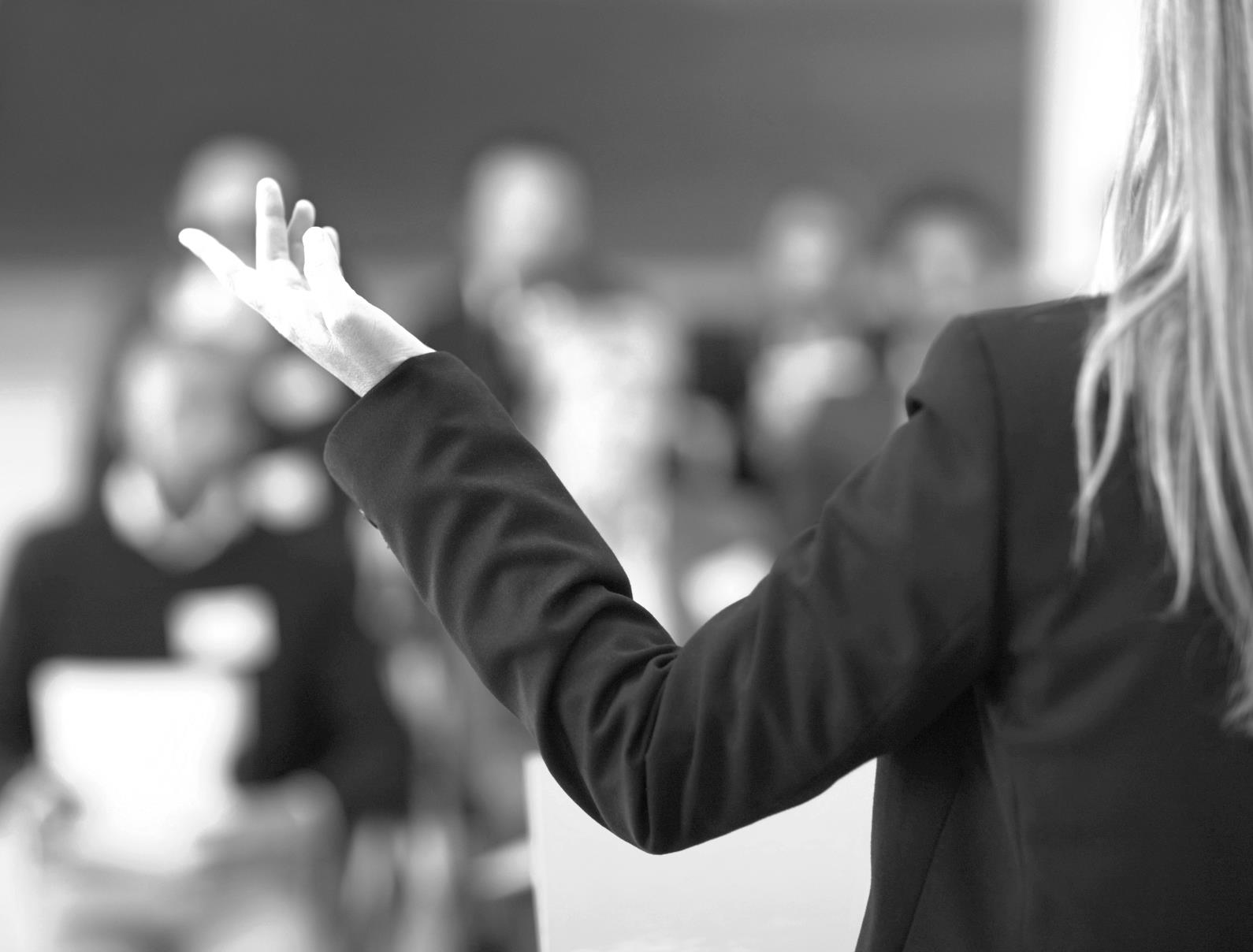 2008 콘솔 게임기 판매량 통계
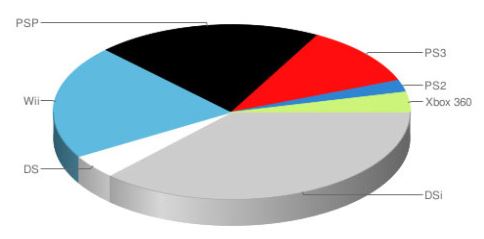 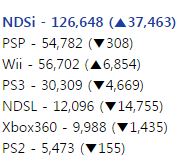 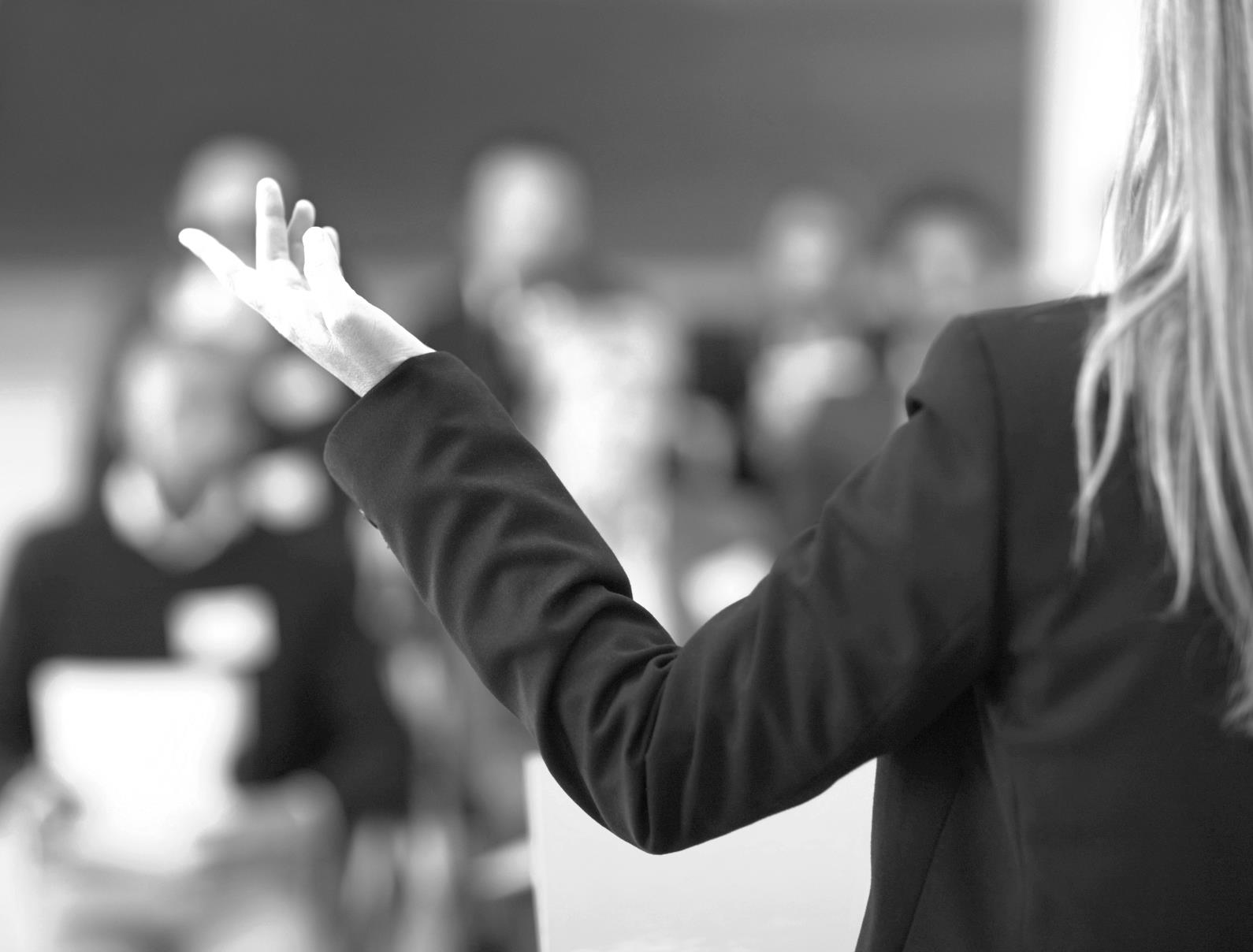 Nintendo 3DS
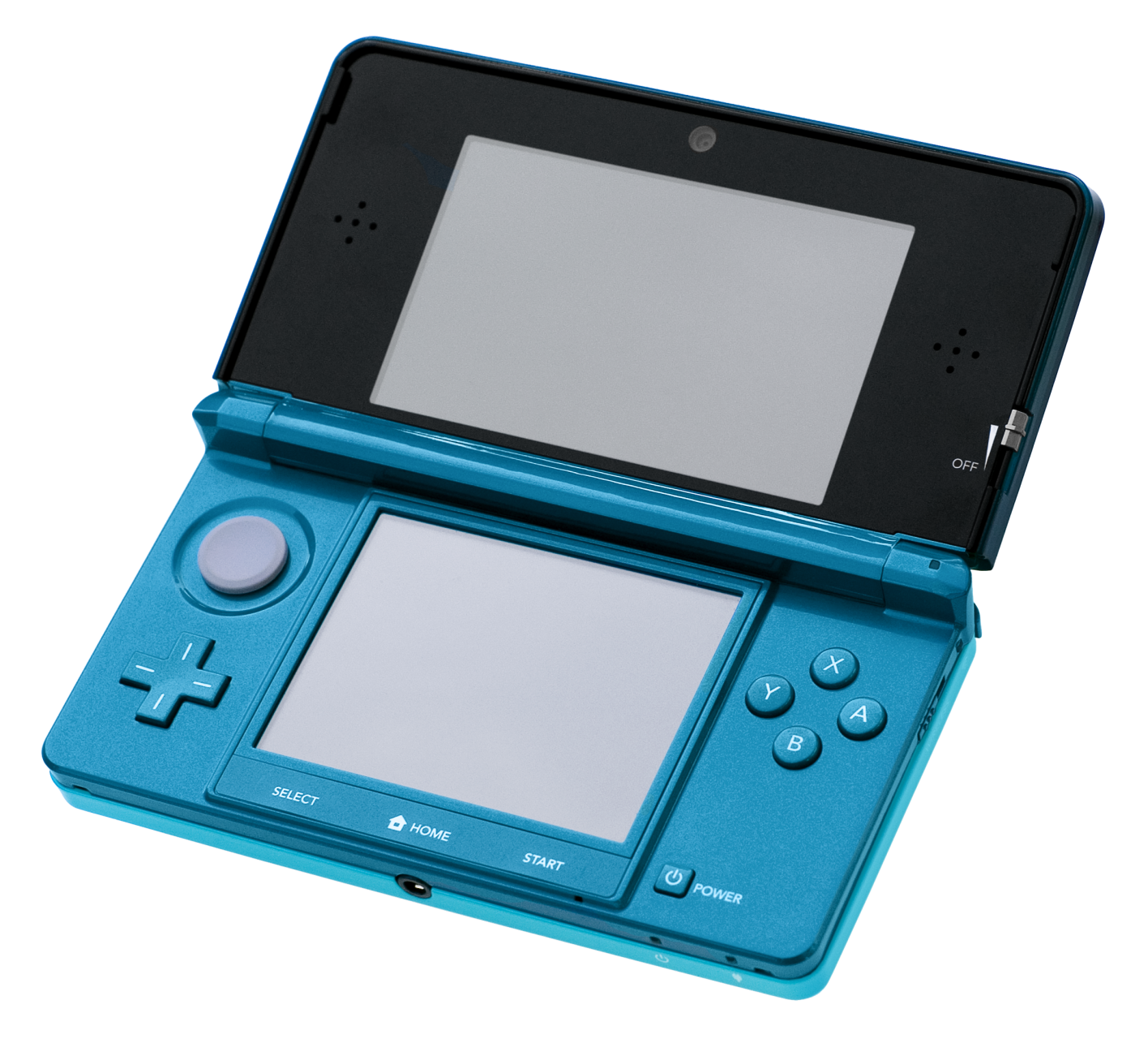 2011년 세계 최초 3D 휴대용 게임기
 Nintendo 3DS 출시


3D 입체안경이나 적청안경을
 착용하지 않고도 3D로 보임


이 기술은 큰 화면에서 구현하기 힘들며
 작은 화면인 휴대폰이나 게임기에만
 사용됨(LG 옵티머스 3D)
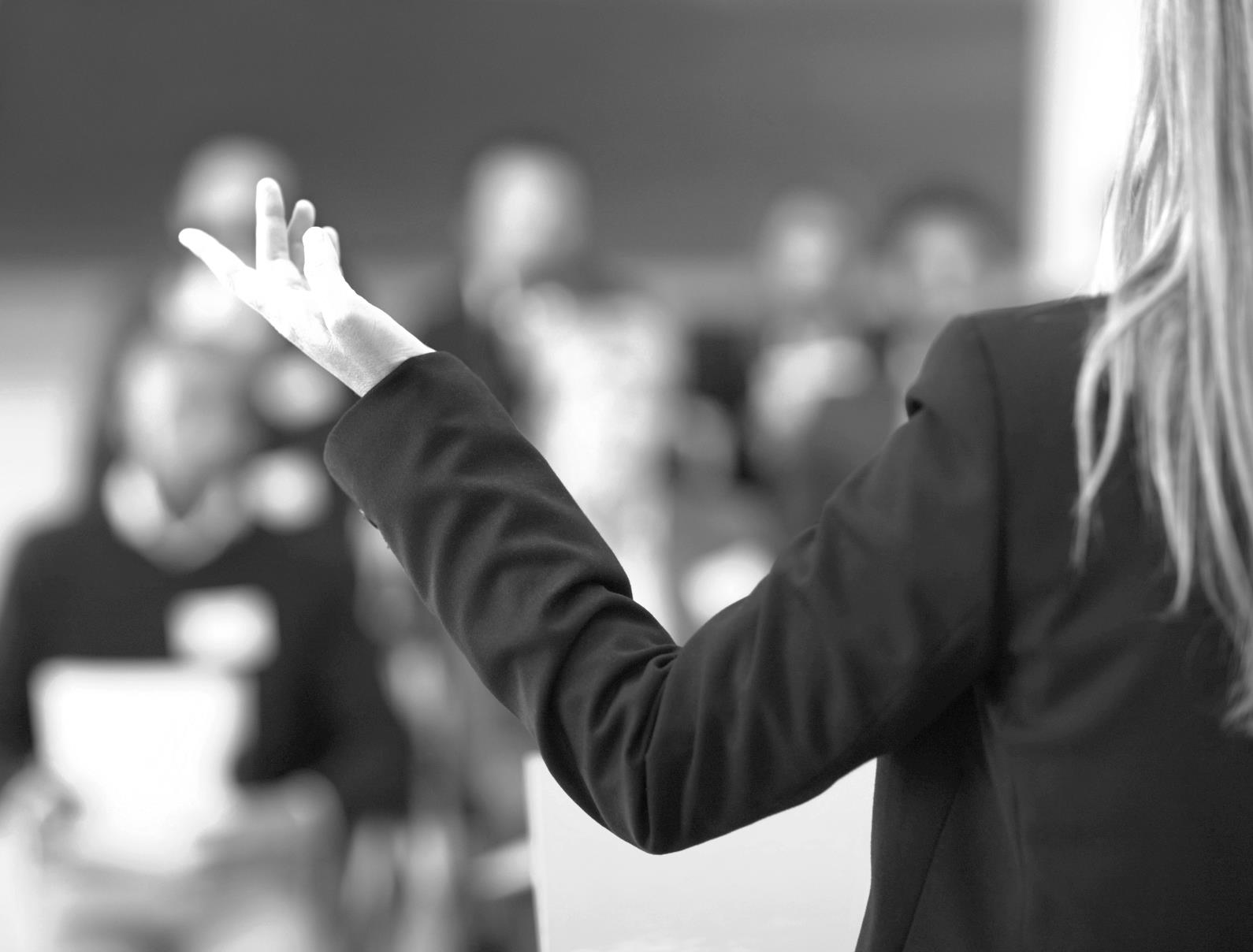 Nw Nintendo 2DS
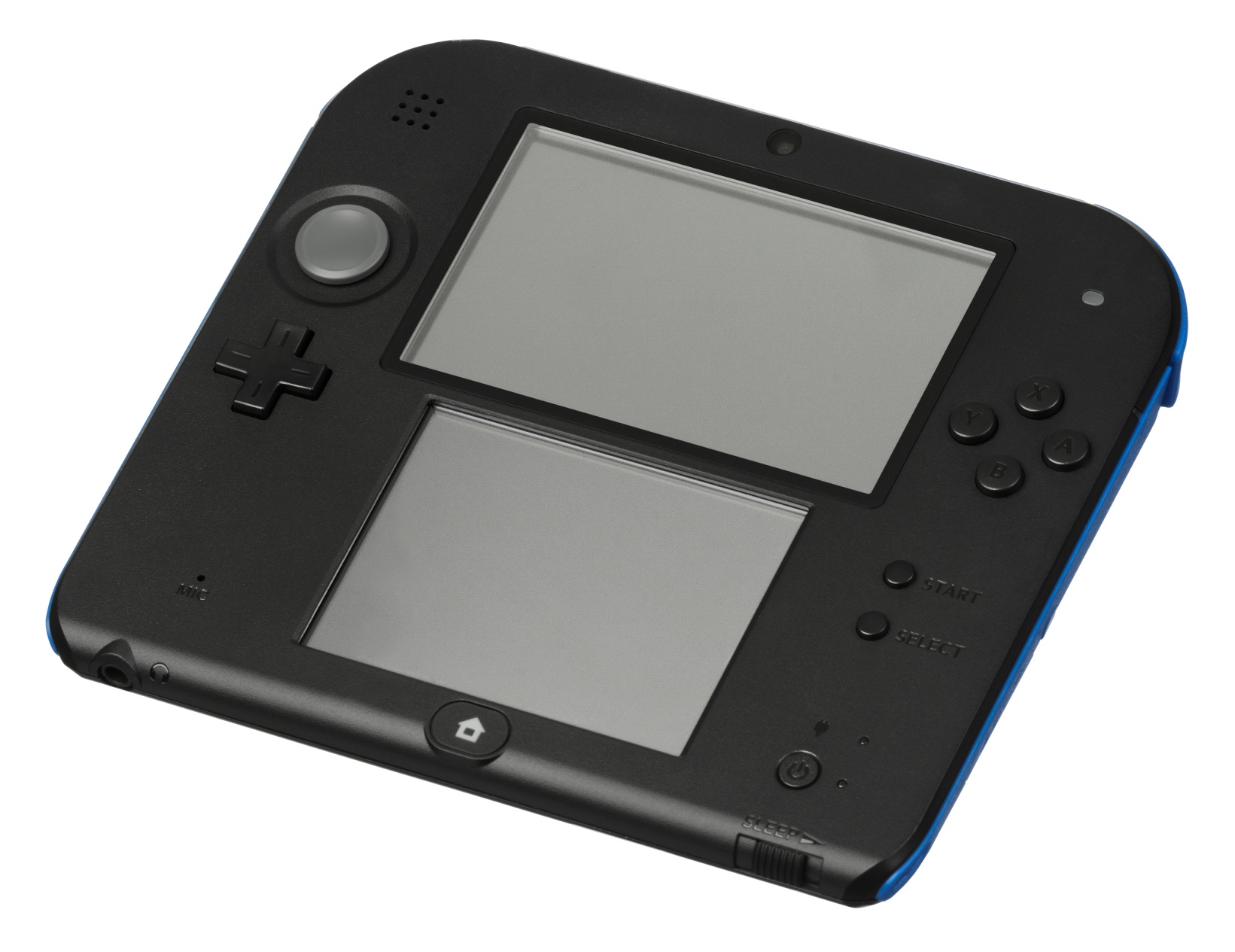 2013년 Nintendo 2DS 출시


3DS의 가격이 부담되는
 소비자들을 위한 모델
 (당시 3DS는 22만 원
 2DS는 14만 6원 원으로 판매)


3D 기능이 없는 대신 당시까지
 출시된 게임들은 모두 구동 가능
 Game Boy Advance SP아 같이
 비평이 많음
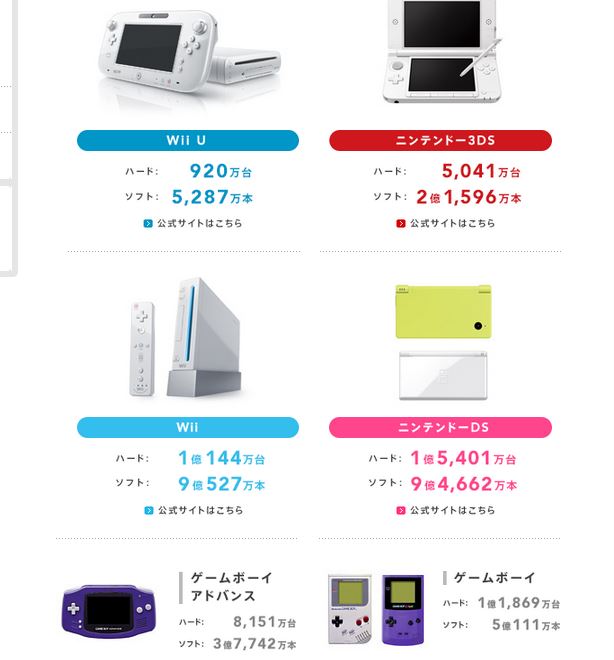 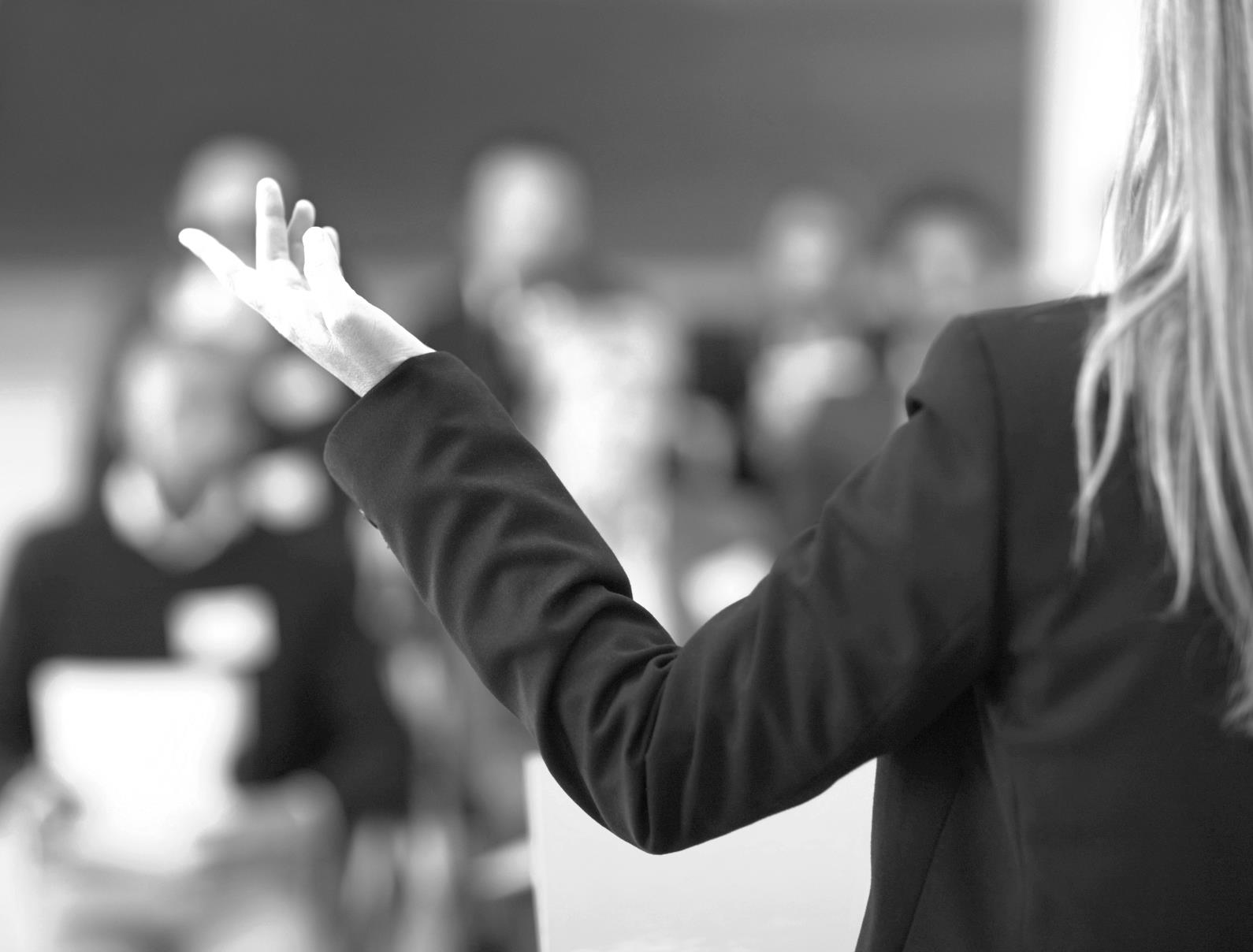 닌텐도 Wii U : 920 만 대
닌텐도 3DS : 5,041 만 대
닌텐도 Wii : 1억 144 만 대
닌텐도 DS : 1억 5,401 만 대
게임보이 어드밴스 : 8,151 만 대
게임보이 : 1억 1,869 만 대
게임큐브 : 2,174 만 대
닌텐도 64 : 3,293 만 대
슈퍼 패미컴 : 4,910 만 대
패미컴 : 6,191 만 대
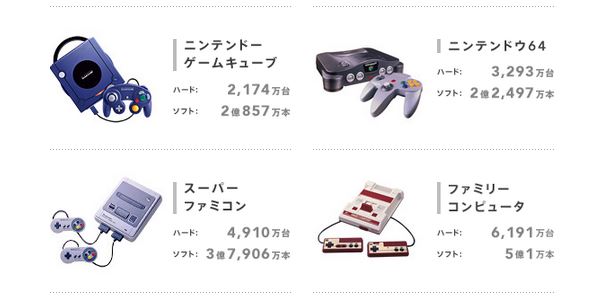 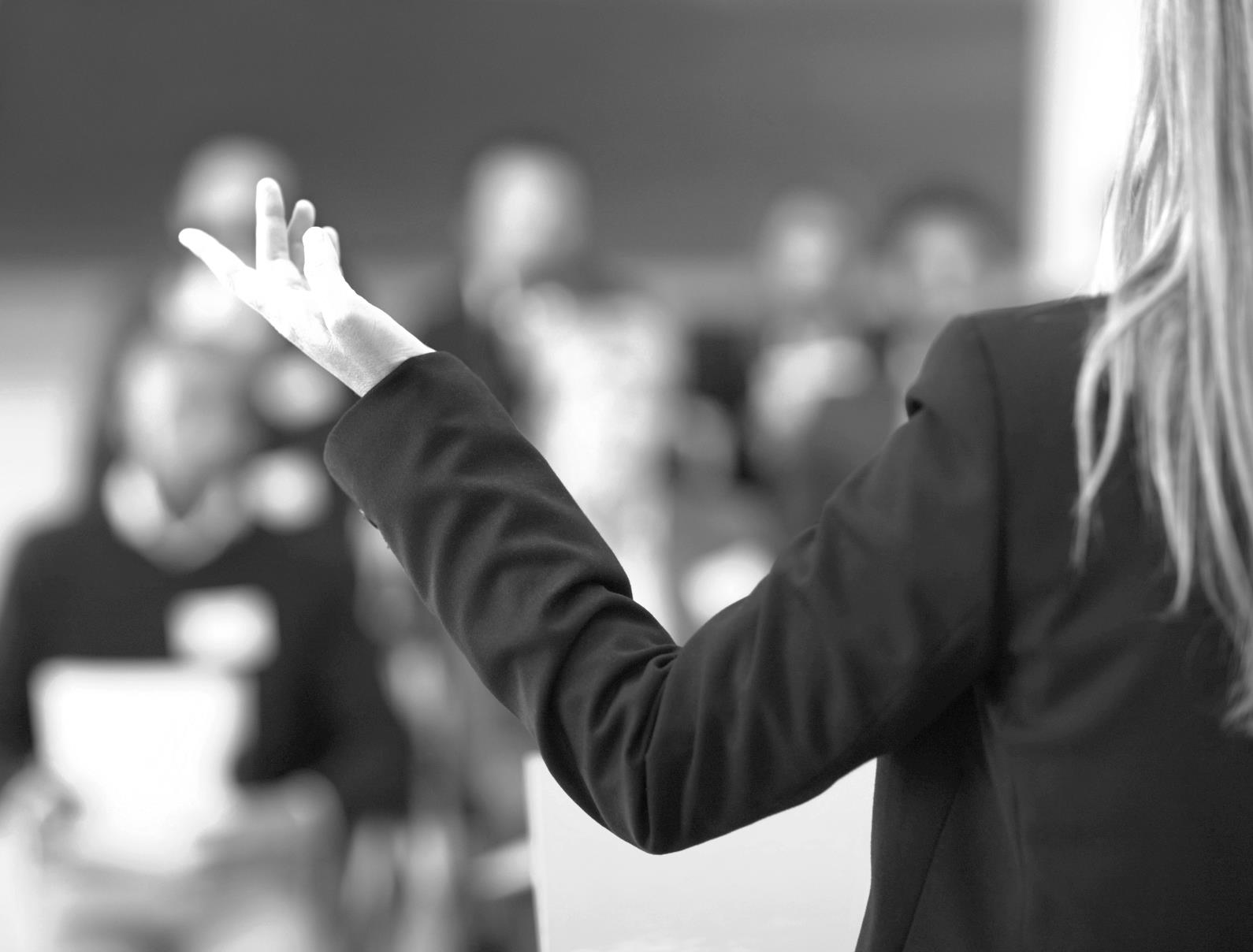 플레이스테이션의 역사와발전
이상열
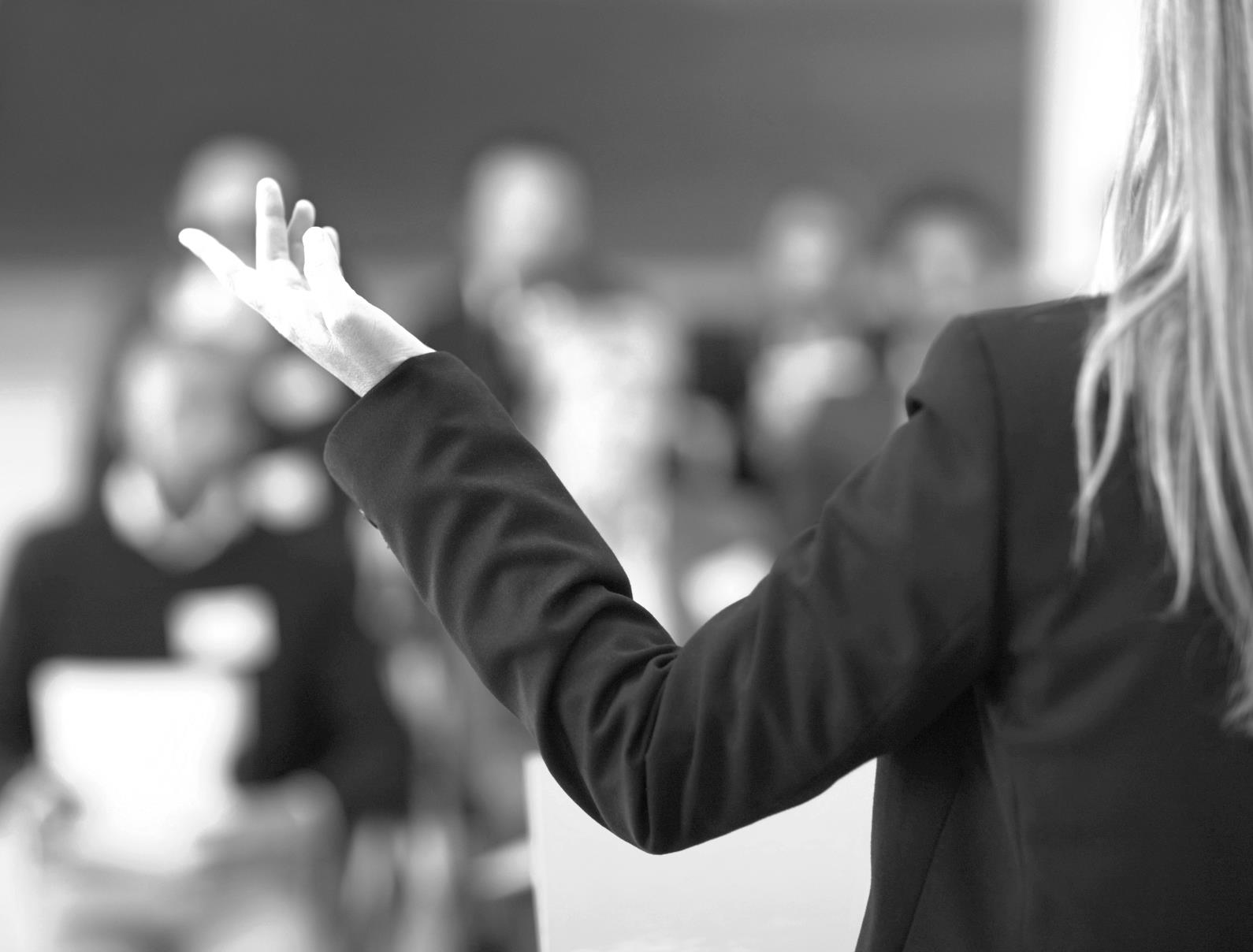 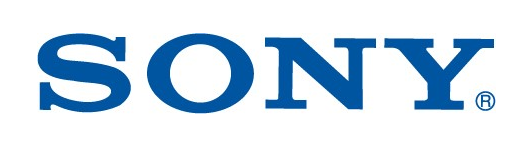 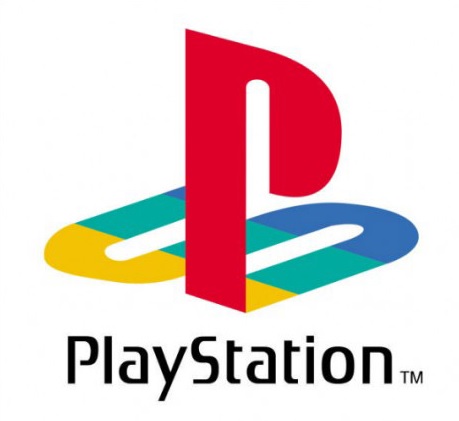 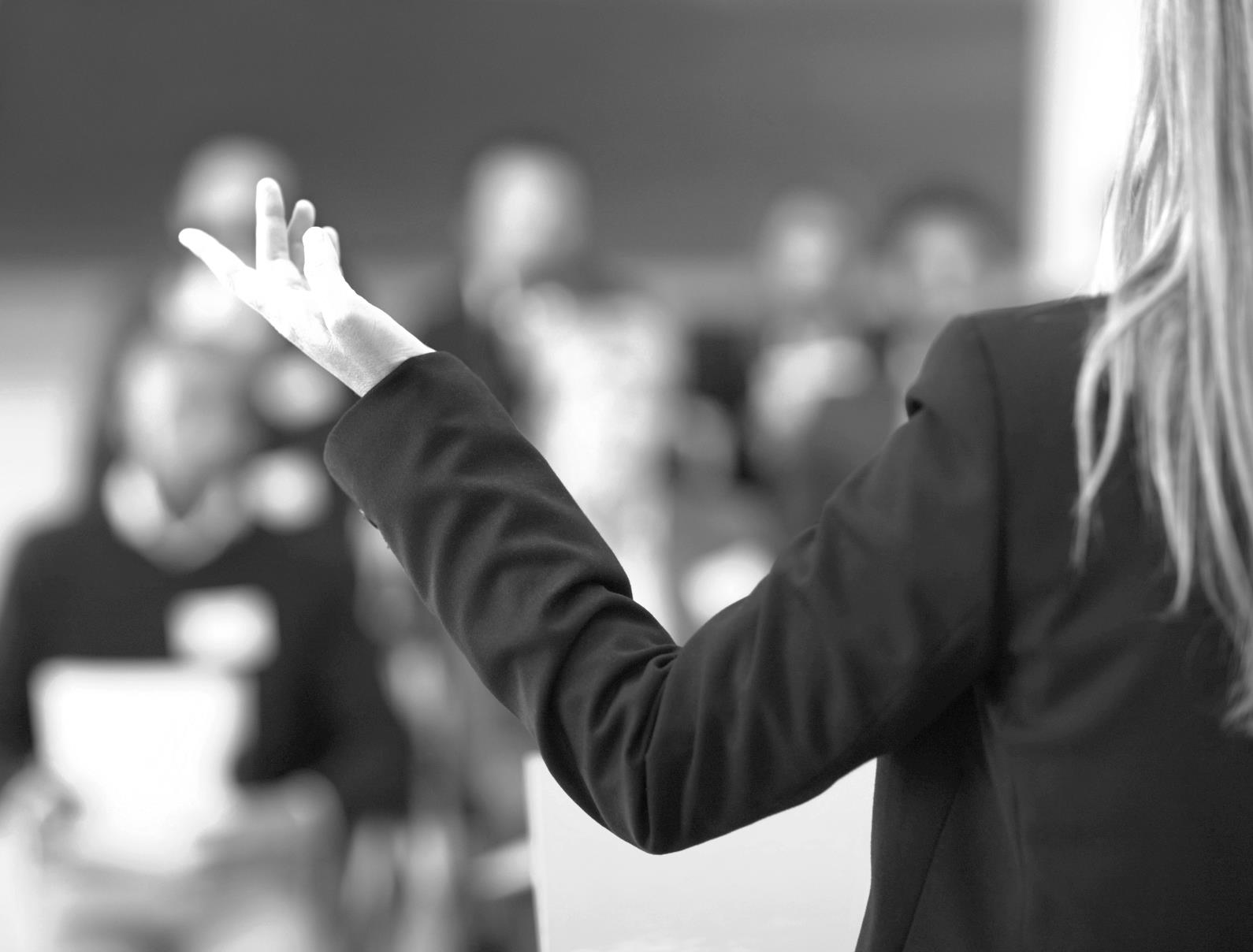 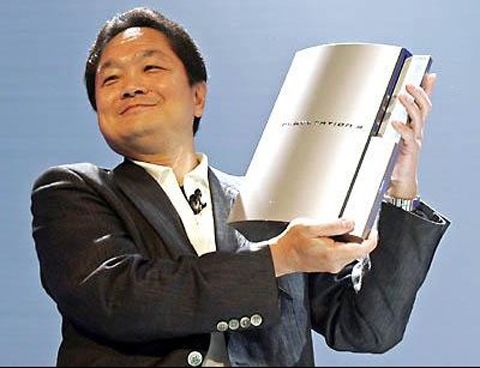 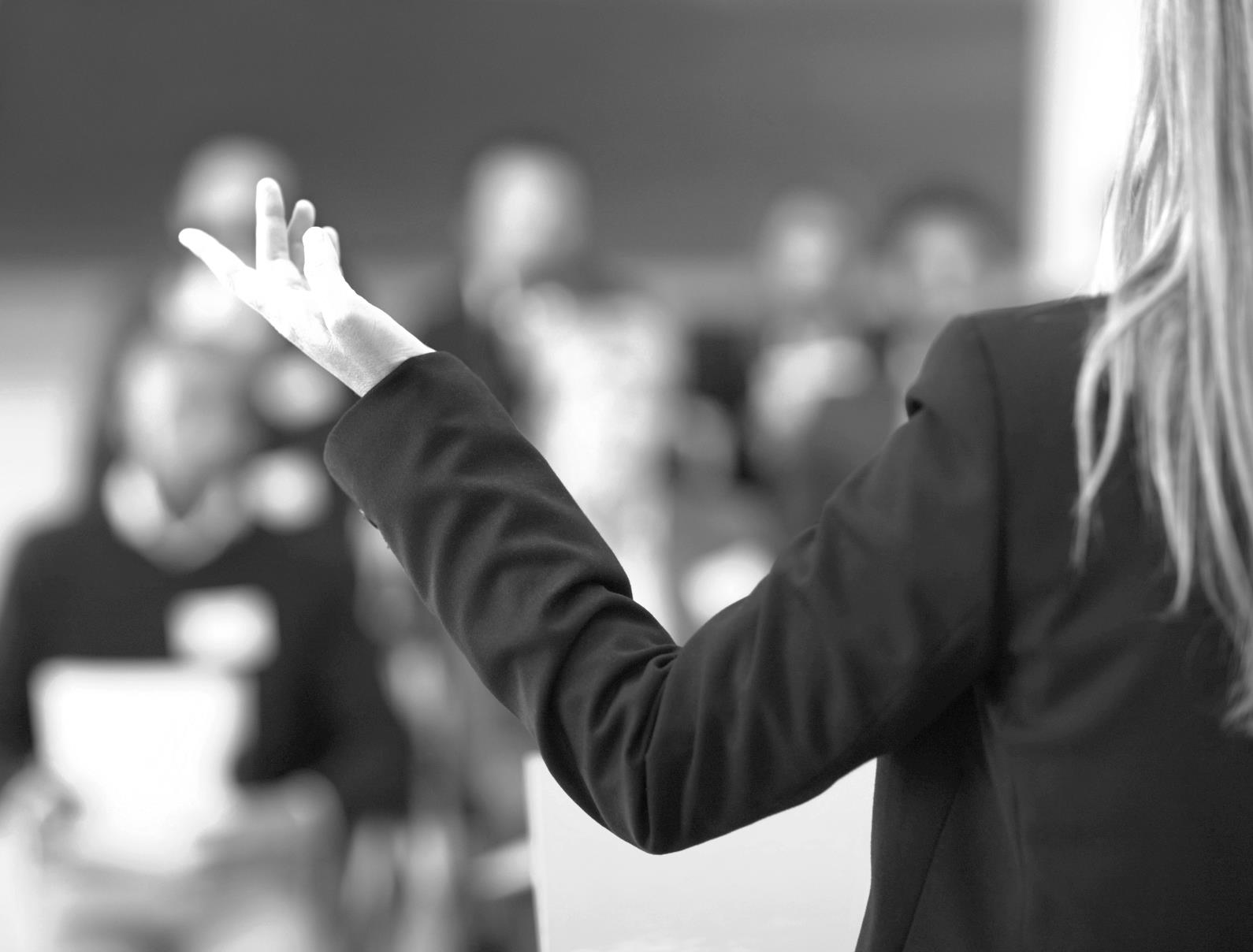 PS의 유통혁명
플레이스테이션1(ps1) CD-ROM을 통한 유통혁명.
현재 시장에 얽매이지 않고 앞의 시장을 내다 본 
CD-ROM방식 채택

당시 최첨단 그래픽 기술을 적용  

ROM카트리지방식의 닌텐도와의 차이점
1.저렴한 가격
2. 짧은 시간 대량생산가능
3.즉각적인 소비자수요에 대응
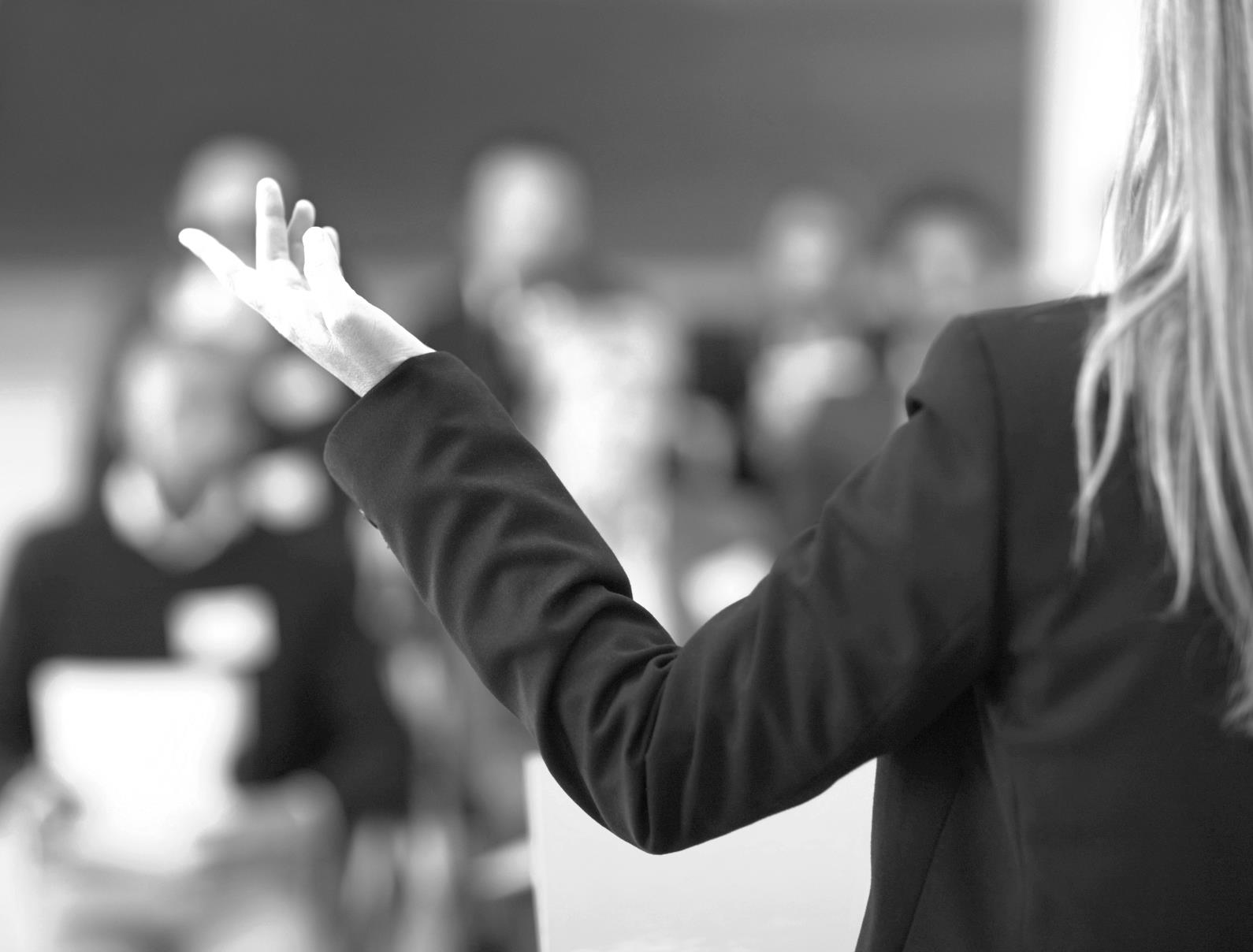 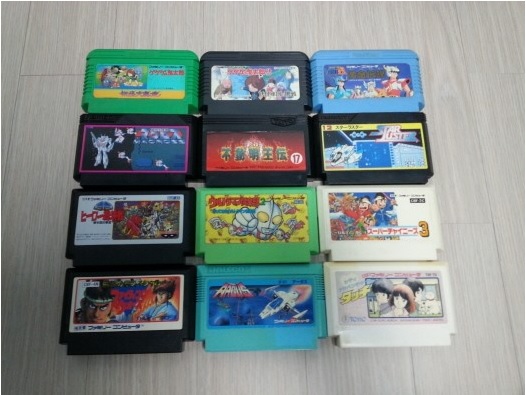 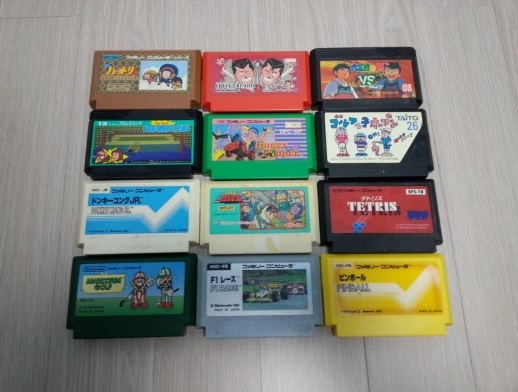 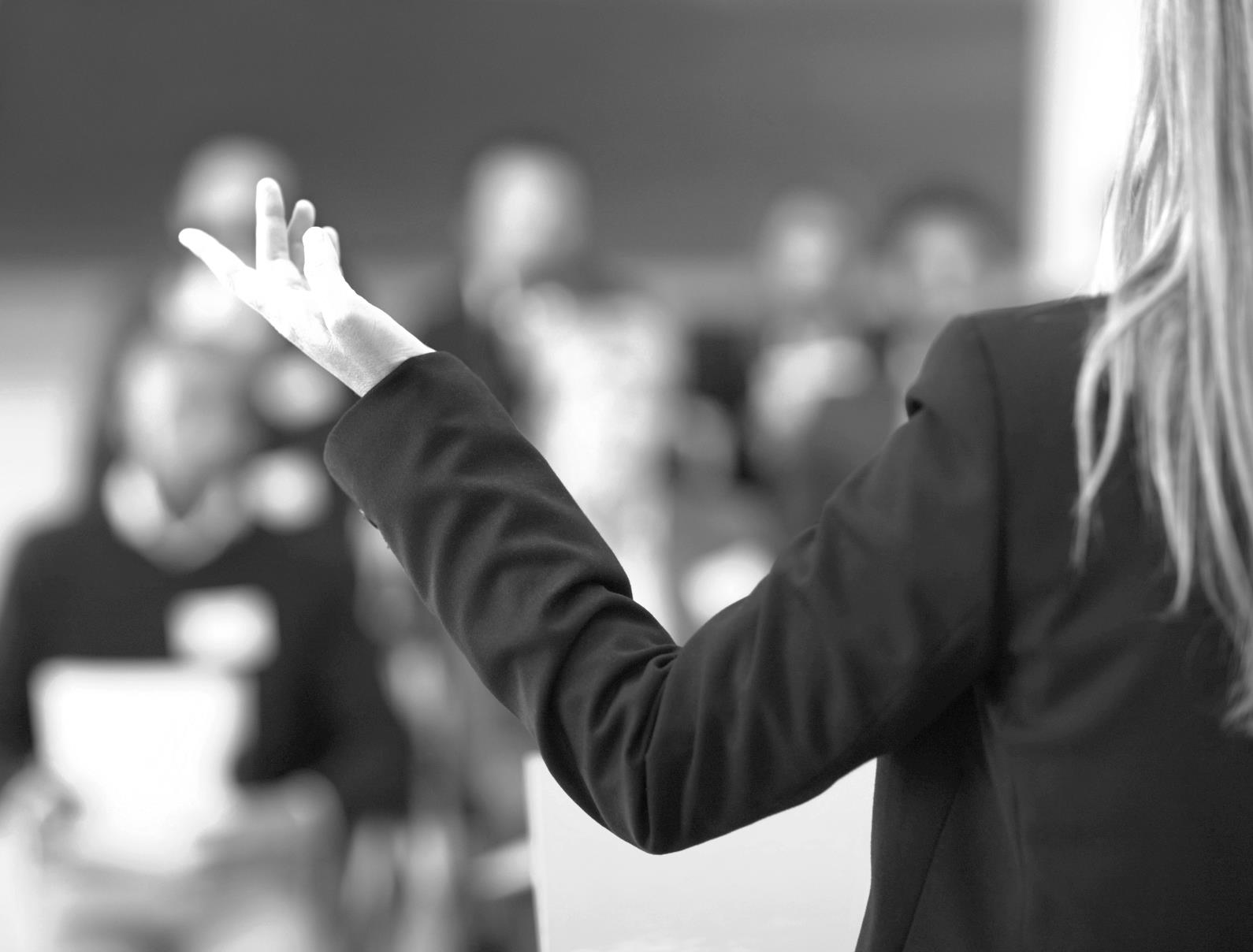 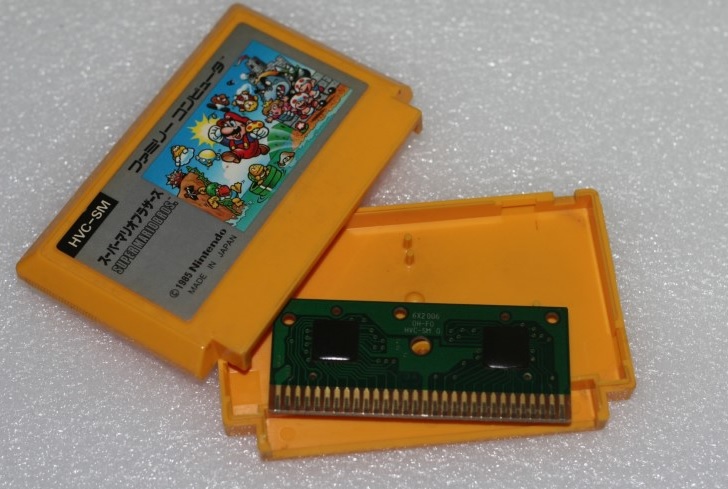 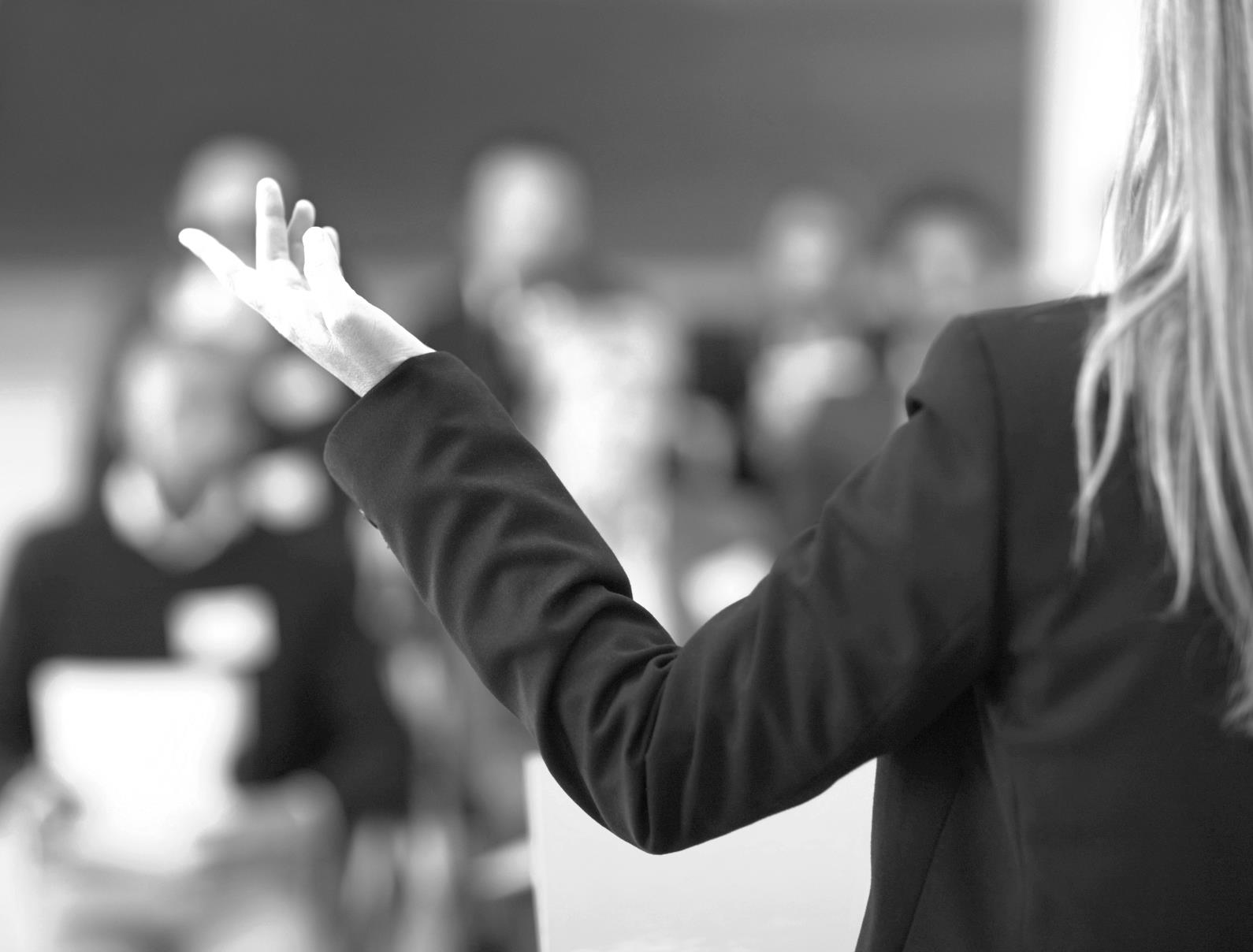 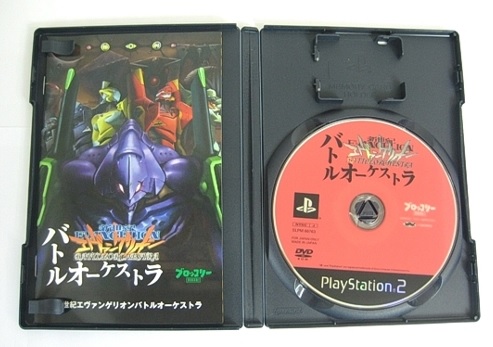 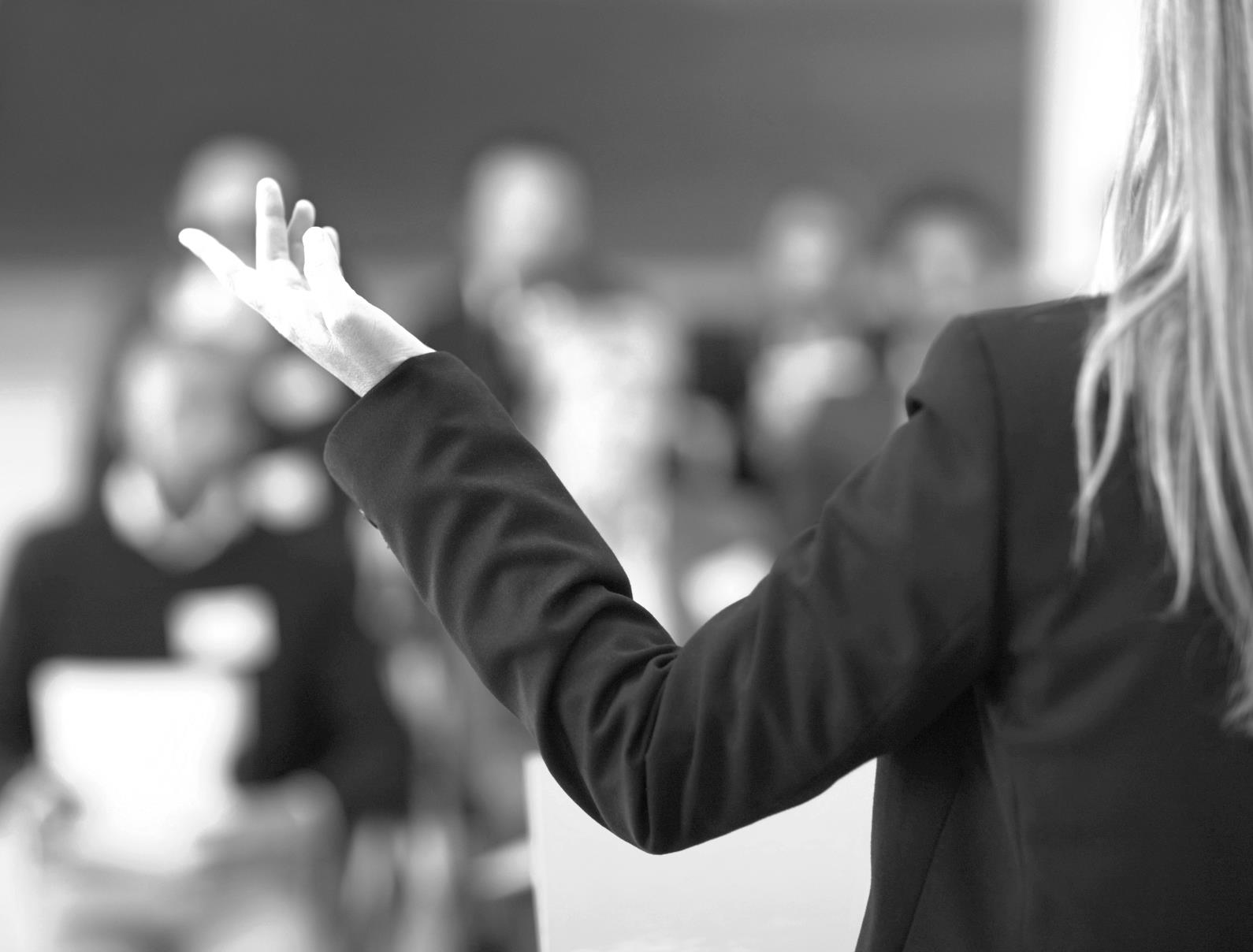 플레이스테이션
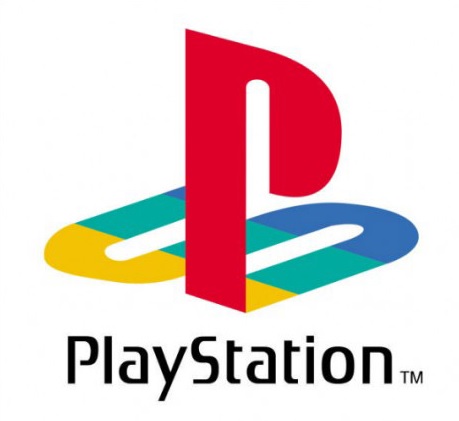 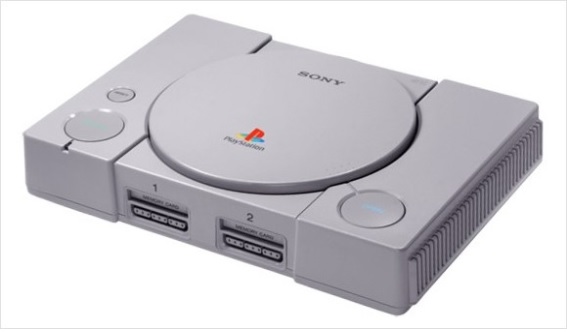 1994년 소니의 독자규격의 게임기
소니의 첫 게임기
롬(rom)카트리지방식이 아닌 최초의CD-Rom방식
기존 방식보다 풍부한 음질과 좋은 화면을 구현
후발주자로서의 경쟁사보다 저렴한 가격
플레이스테이션1으로 성공적인 시장 데뷔
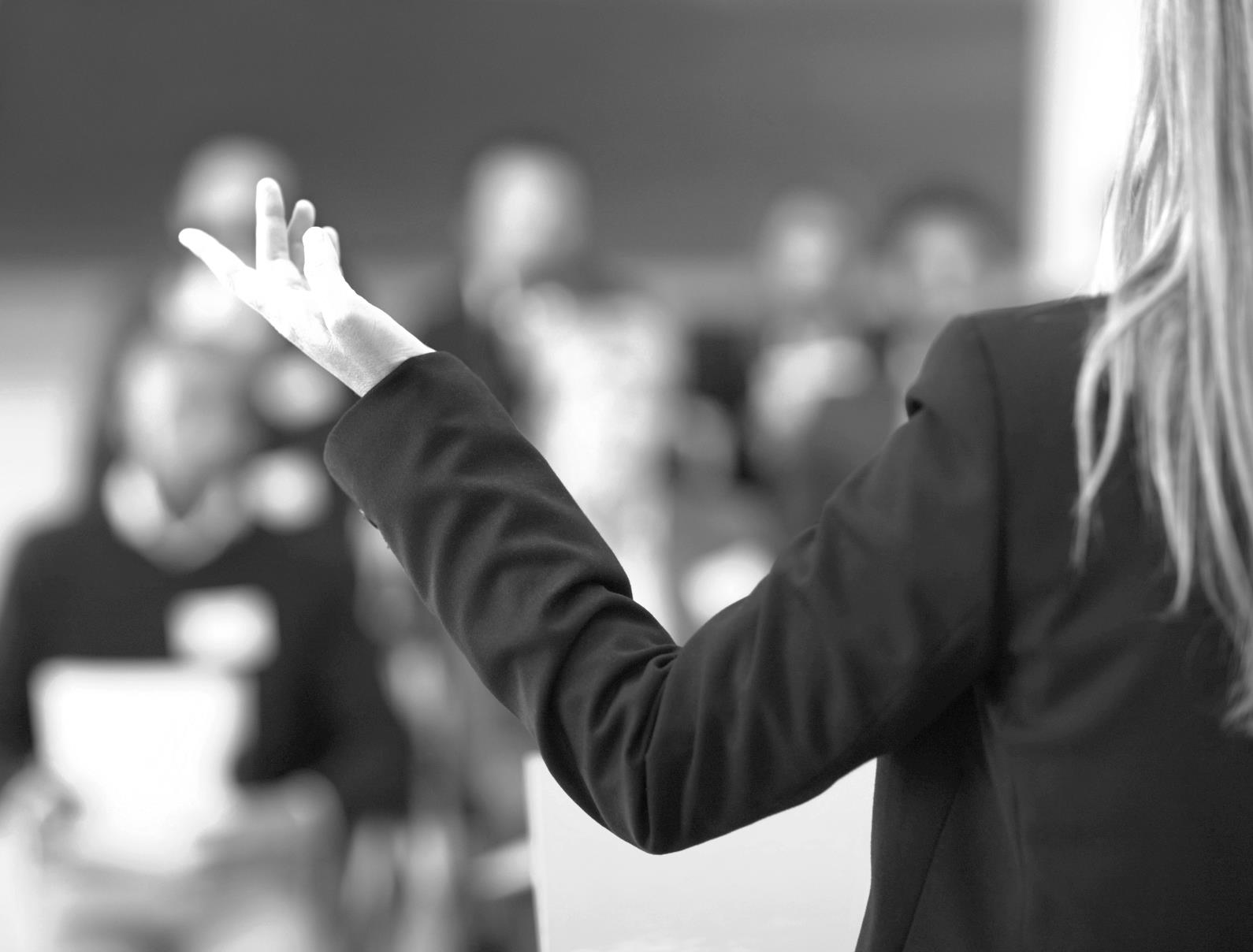 Ps1-바이오하자드
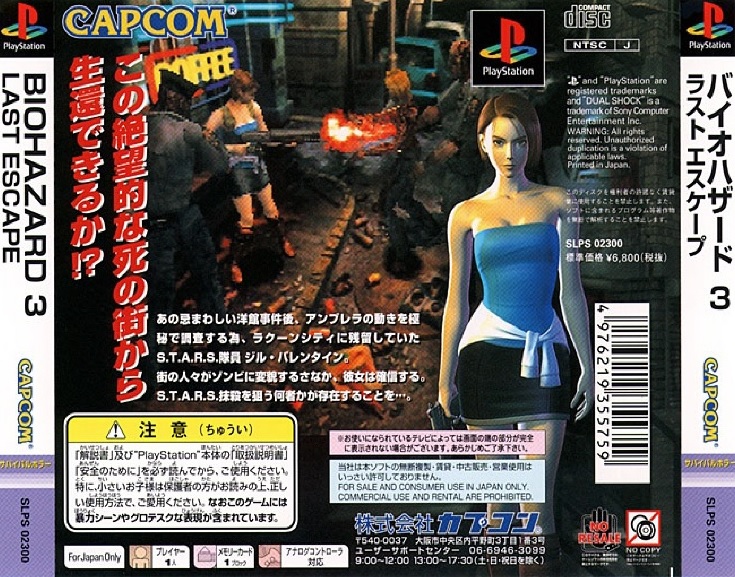 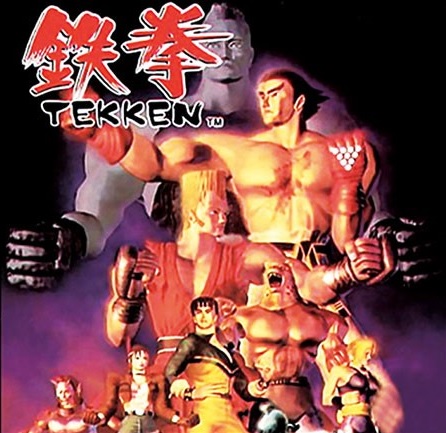 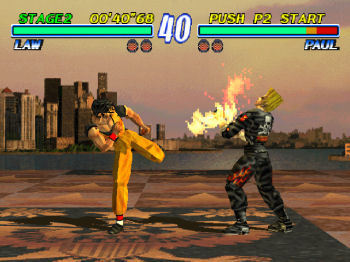 철권(텍켄)
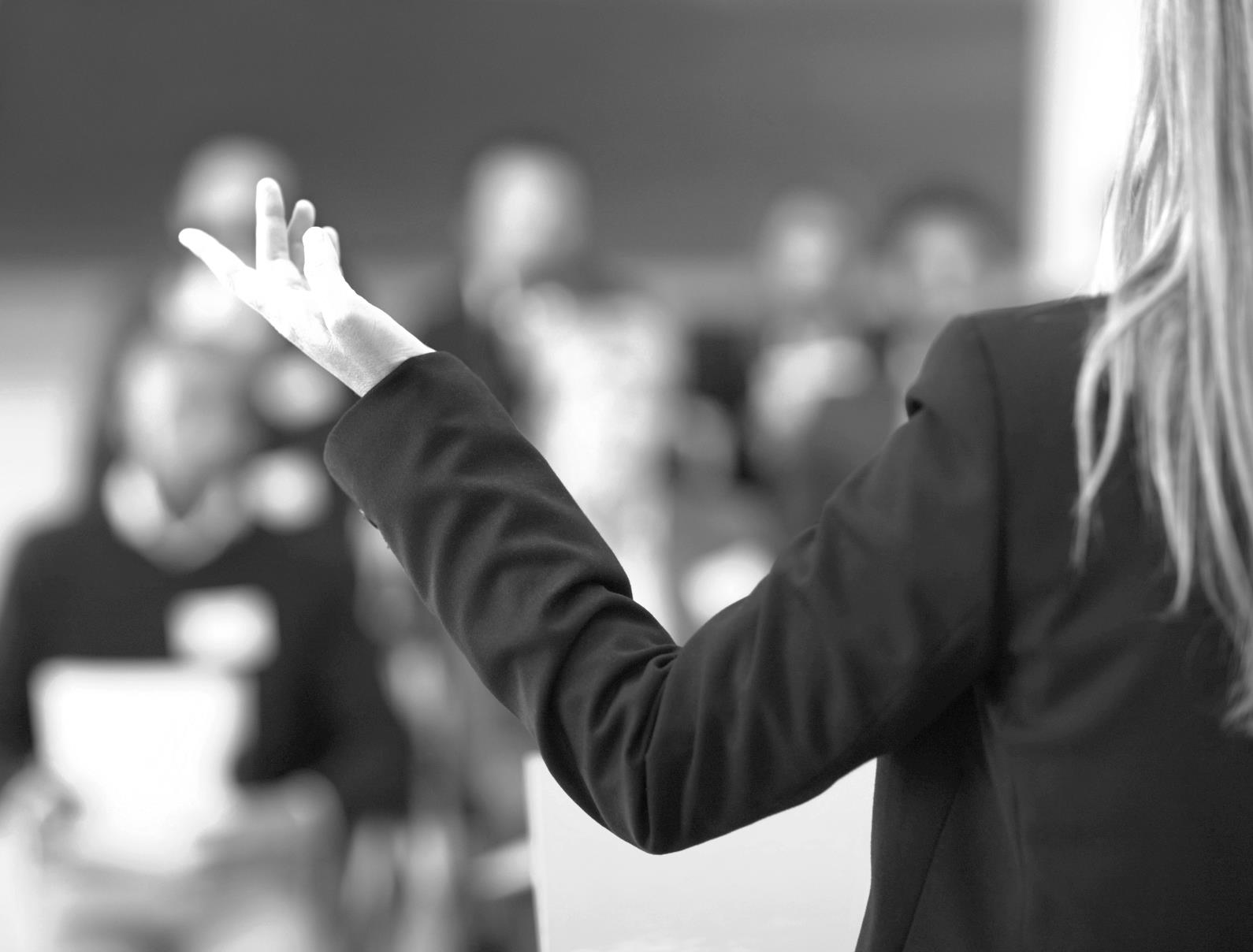 플레이스테이션2
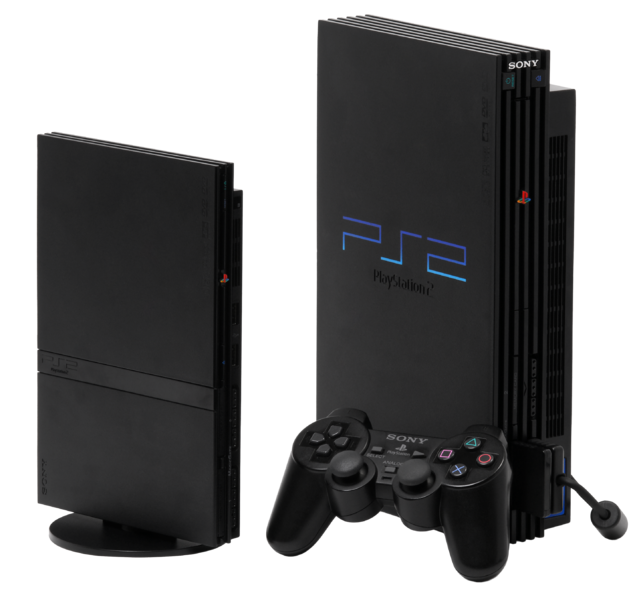 2000년 출시
플레이스테이션 2는 기본보다 그래픽처리능력 향상
기존 플레이스테이션1 소비자들의 재구매
비디오테이프를 대체할 수 있는 DVD 구동 기능
약 10년 11개월 만인 2011년 1월 31일을 기준으로 PlayStation 2의 전세계 누적 판매량이 1억 5천만대를 달성
2012년 3월 31일 기준
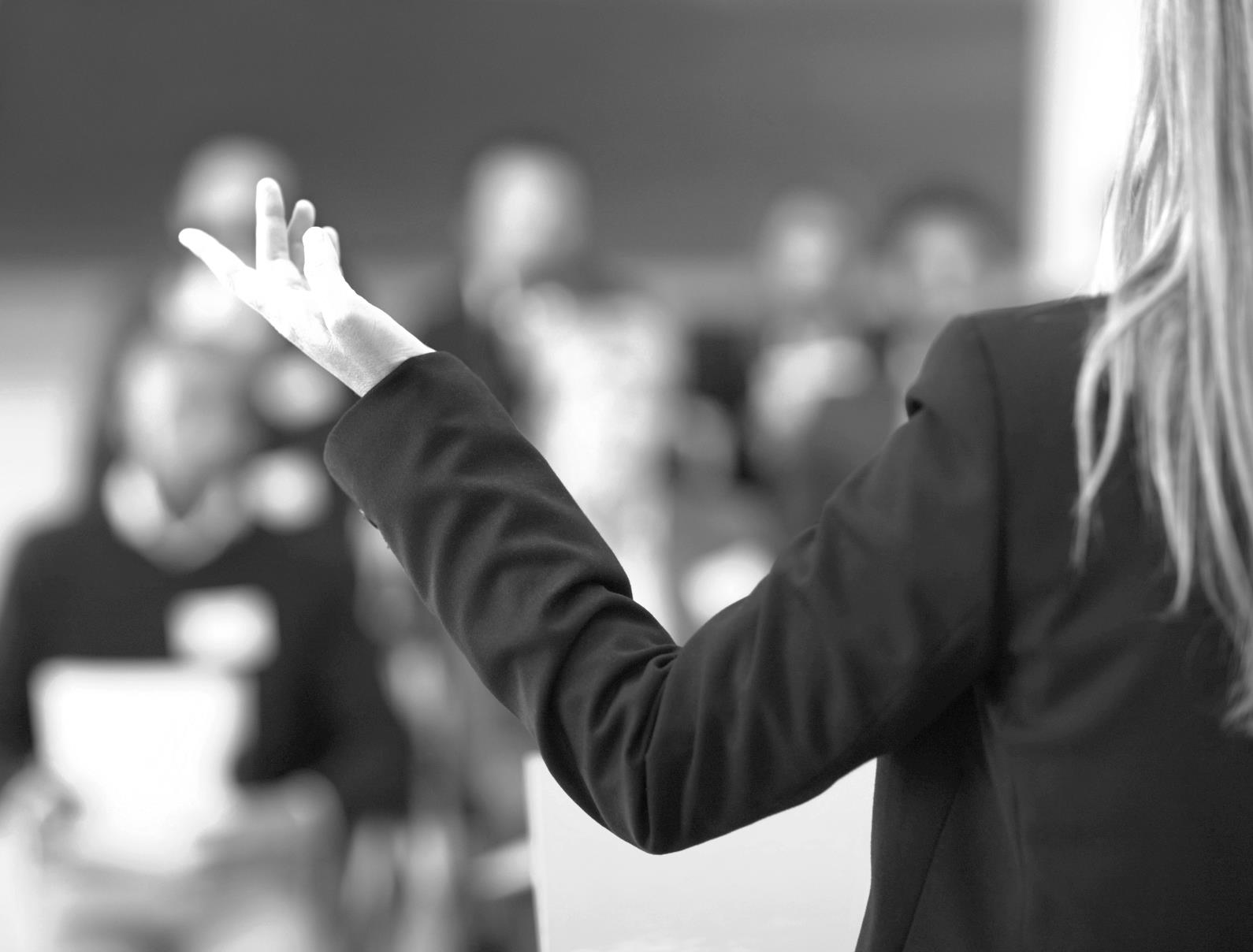 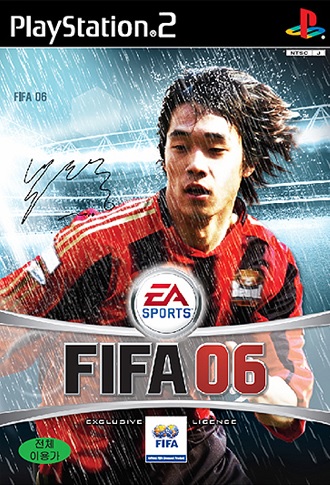 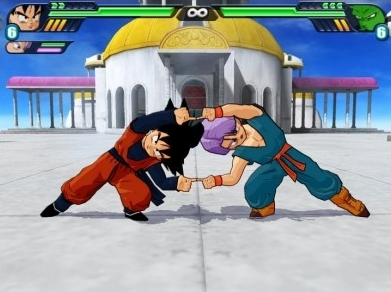 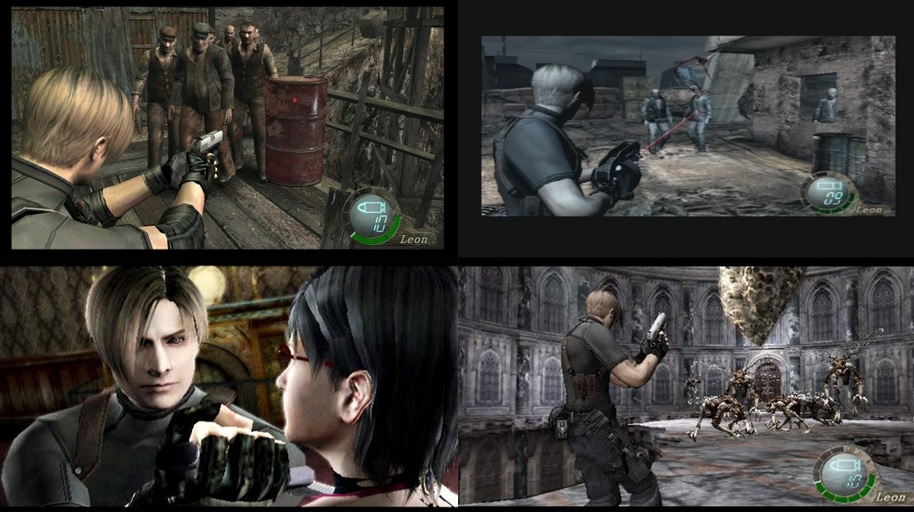 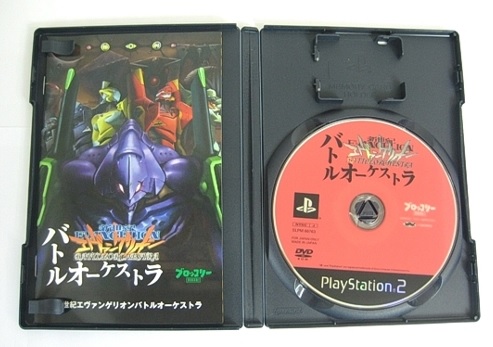 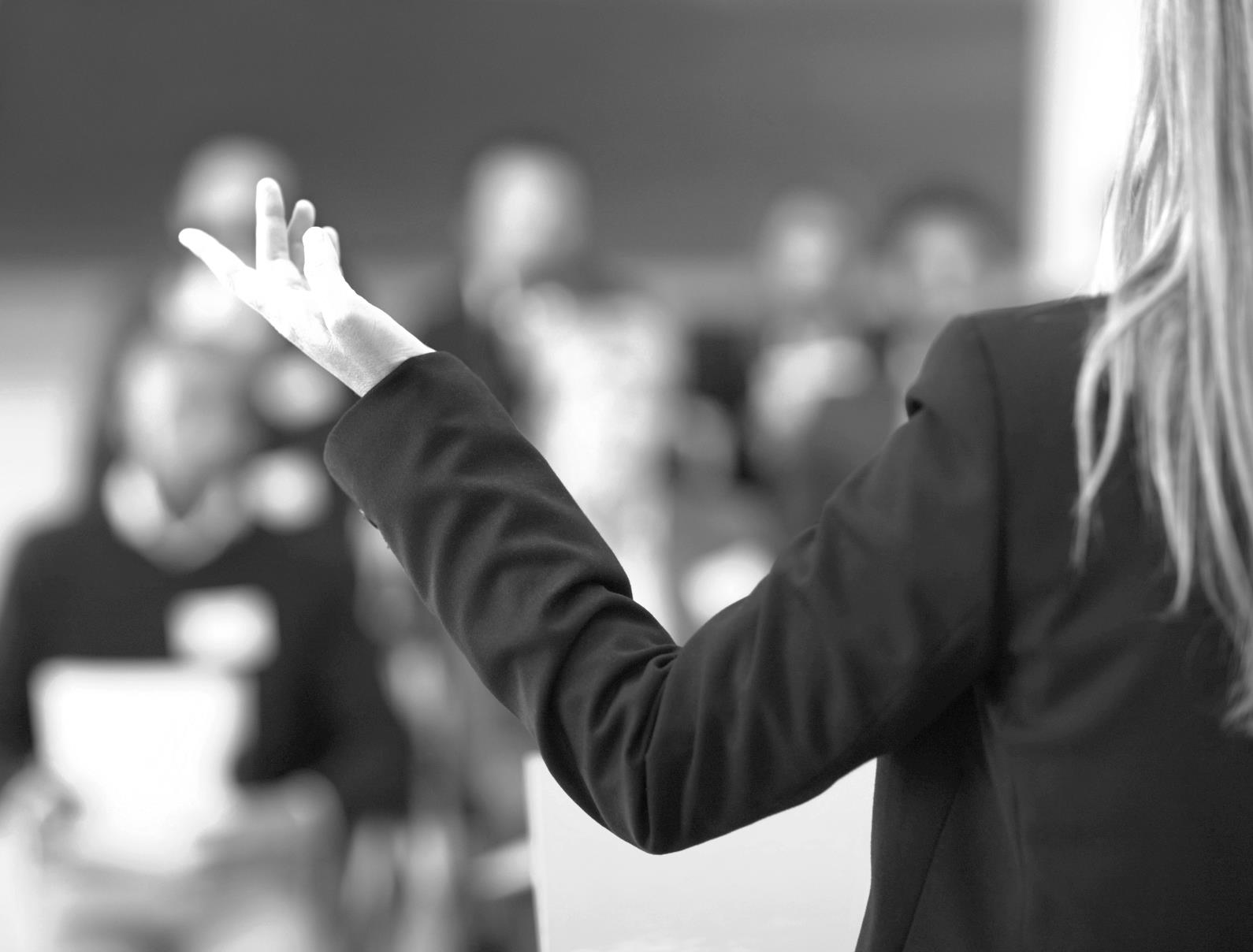 플레이스테이션3
2006년에 출시된 종합 멀티미디어 기기를 지향
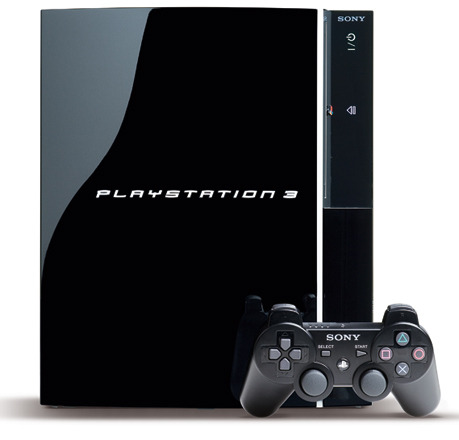 CD, DVD에 이은 차세대 광 디스크인 블루레이(Blu-ray) 디스크를 채택
HD(High-Definition)급의 고품질 게임 및 영화를 즐길 수 있는 것이 특징
인터넷 접속 기능 및 대용량 하드디스크도 갖춤
장기간의 개발기간과 새로운 경쟁사 MS의X-BOX 출현으로 
3사경쟁구도
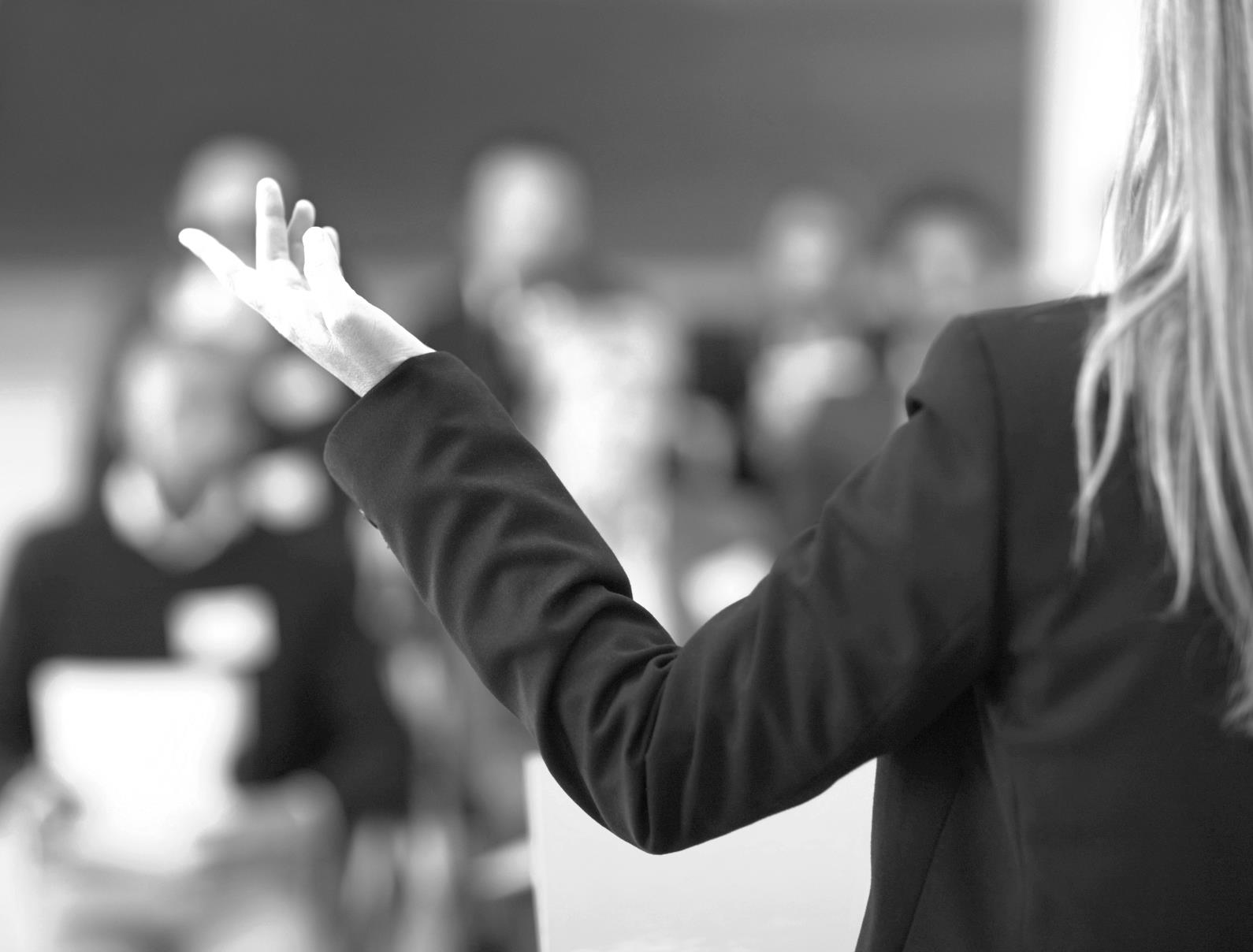 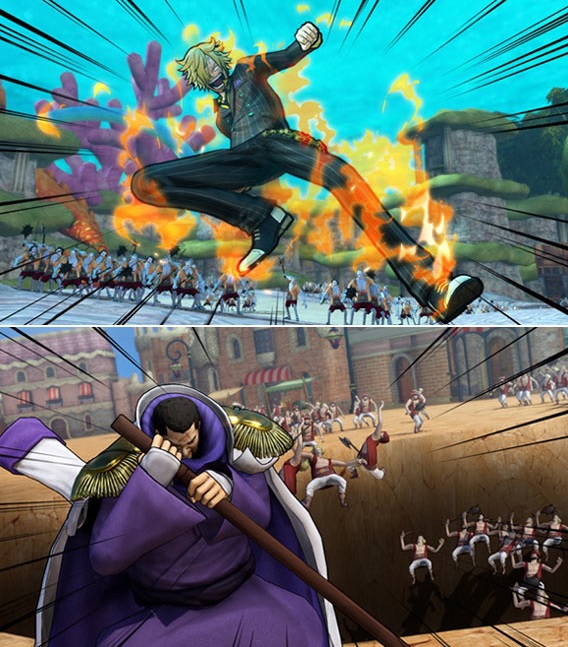 원피스- 해적무쌍
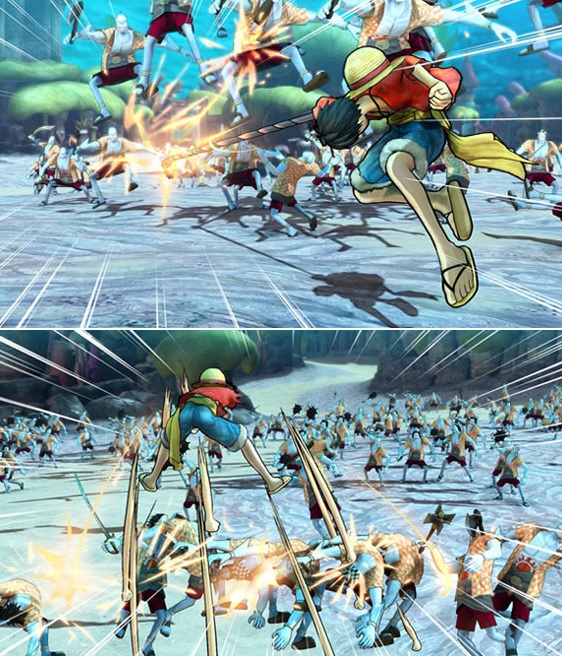 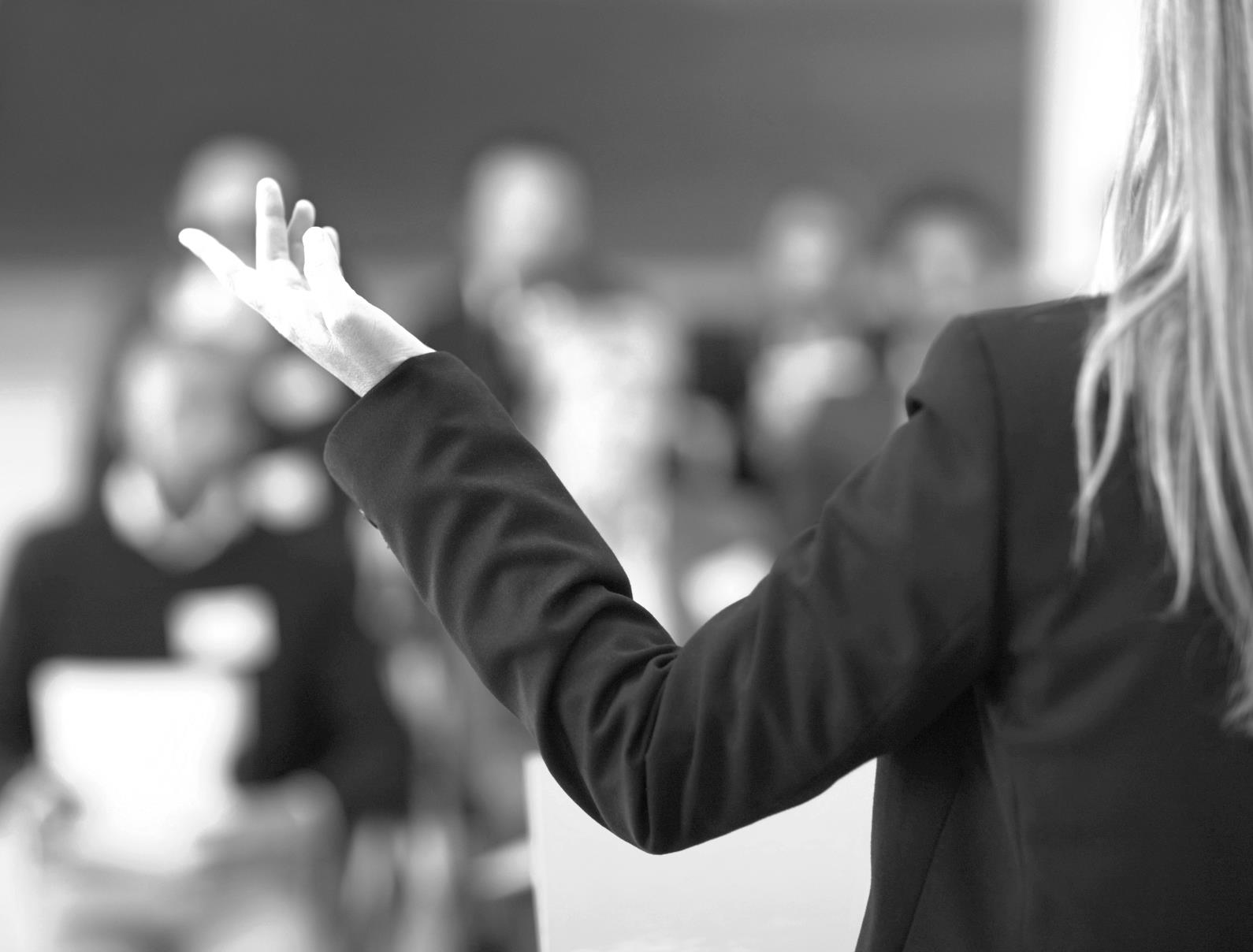 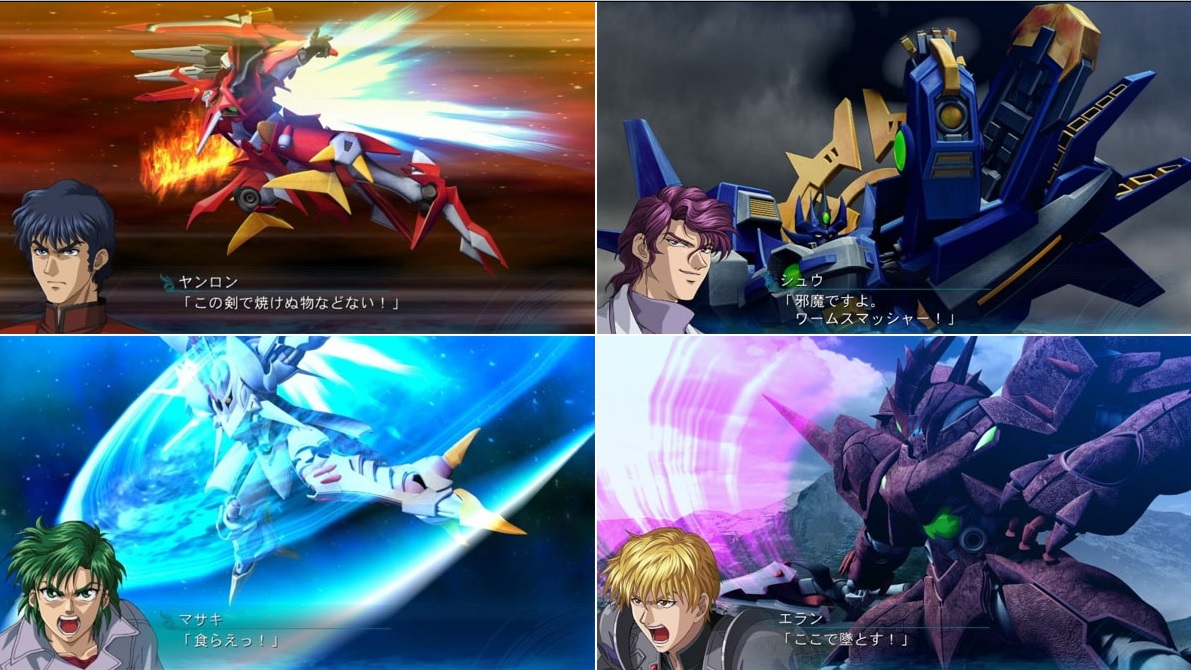 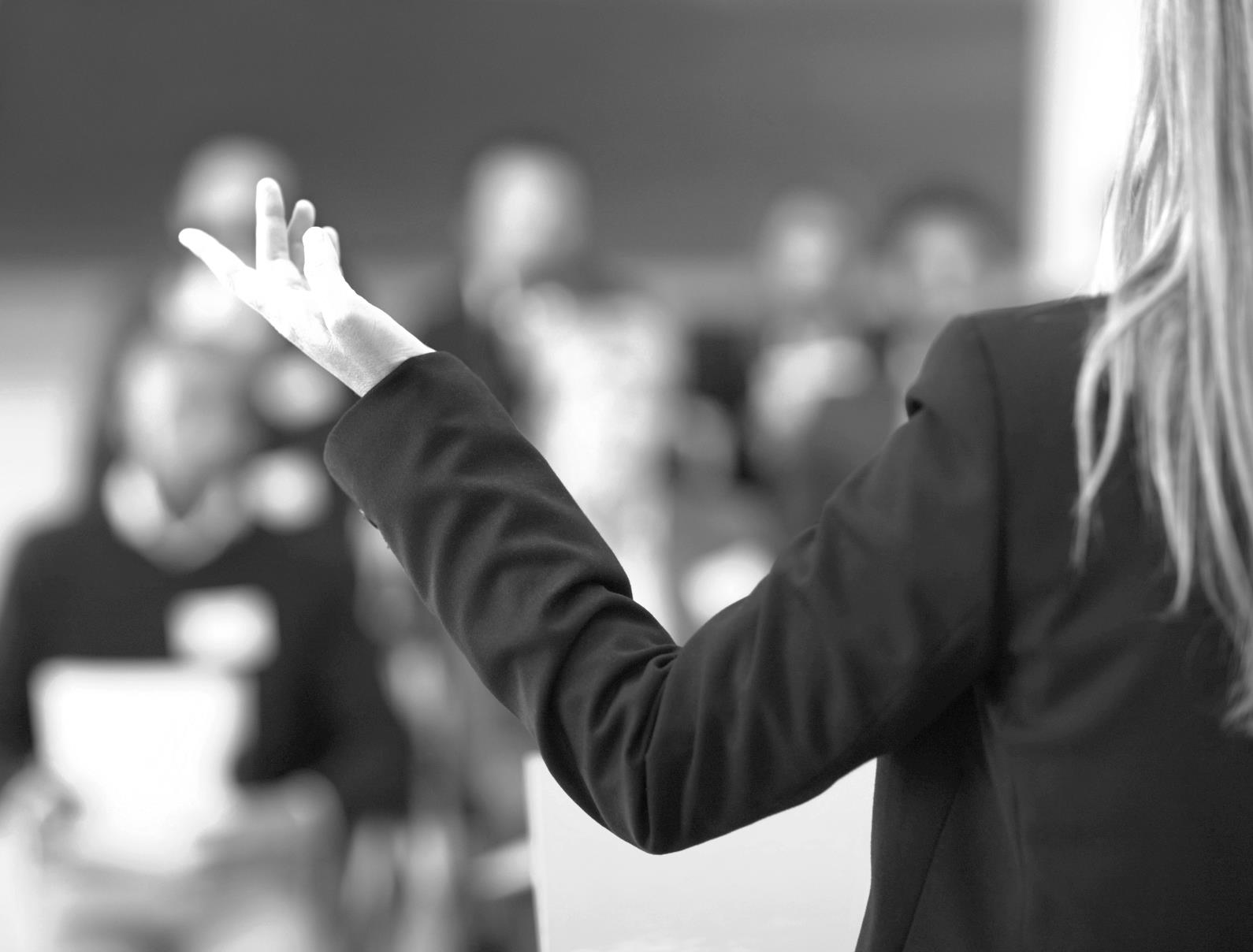 플레이스테이션4
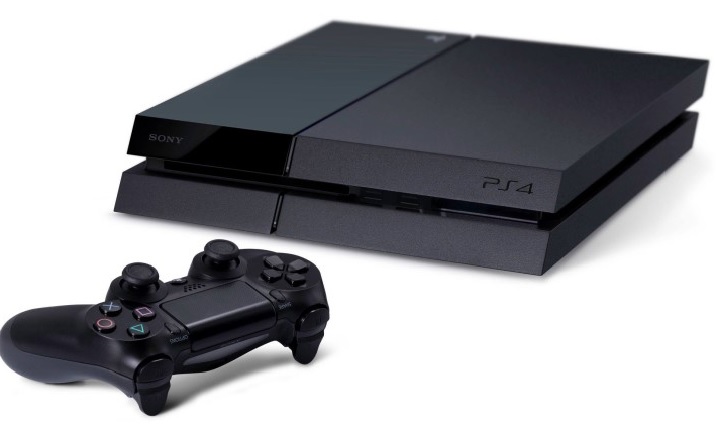 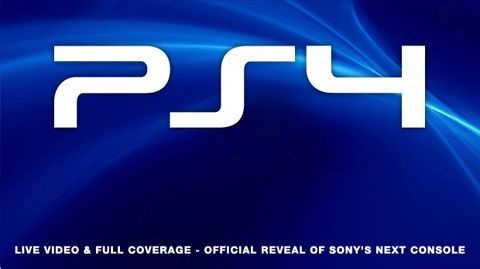 2013년 11월 출시
세계 몇몇 국가 출시 당일 완판
현재 2015년 3월 누적판매 약 2천만- (네이버뉴스)
무선컨트롤러,듀얼컨트롤러
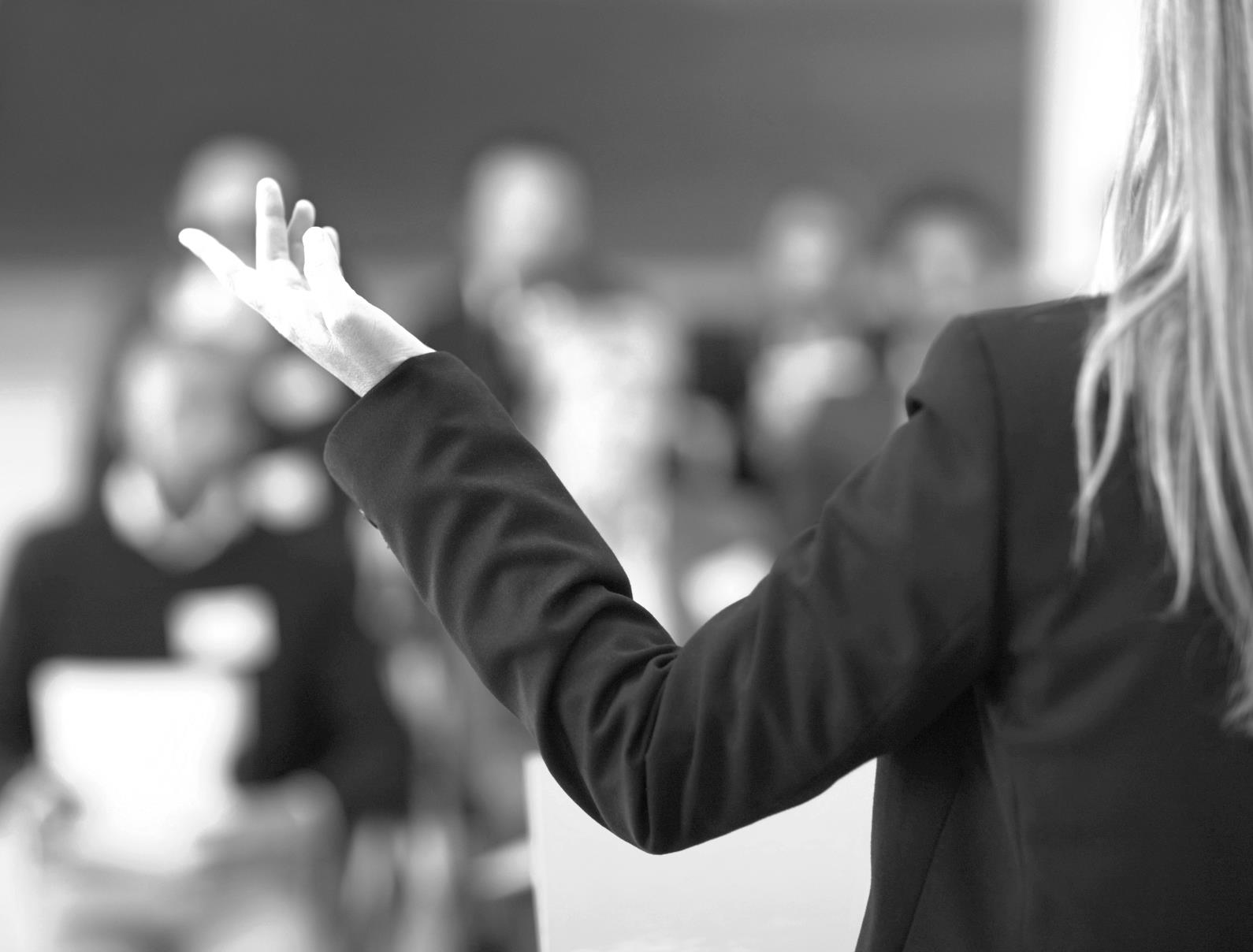 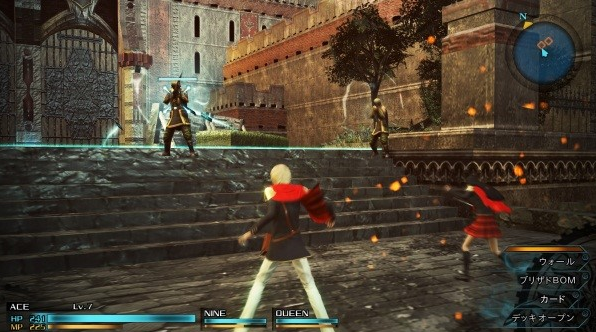 Ps4-파이날판타지
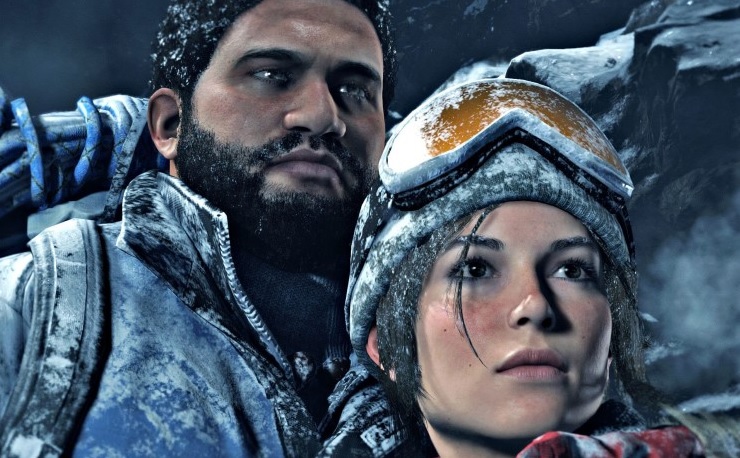 라이즈 오브 
더 툼레이더
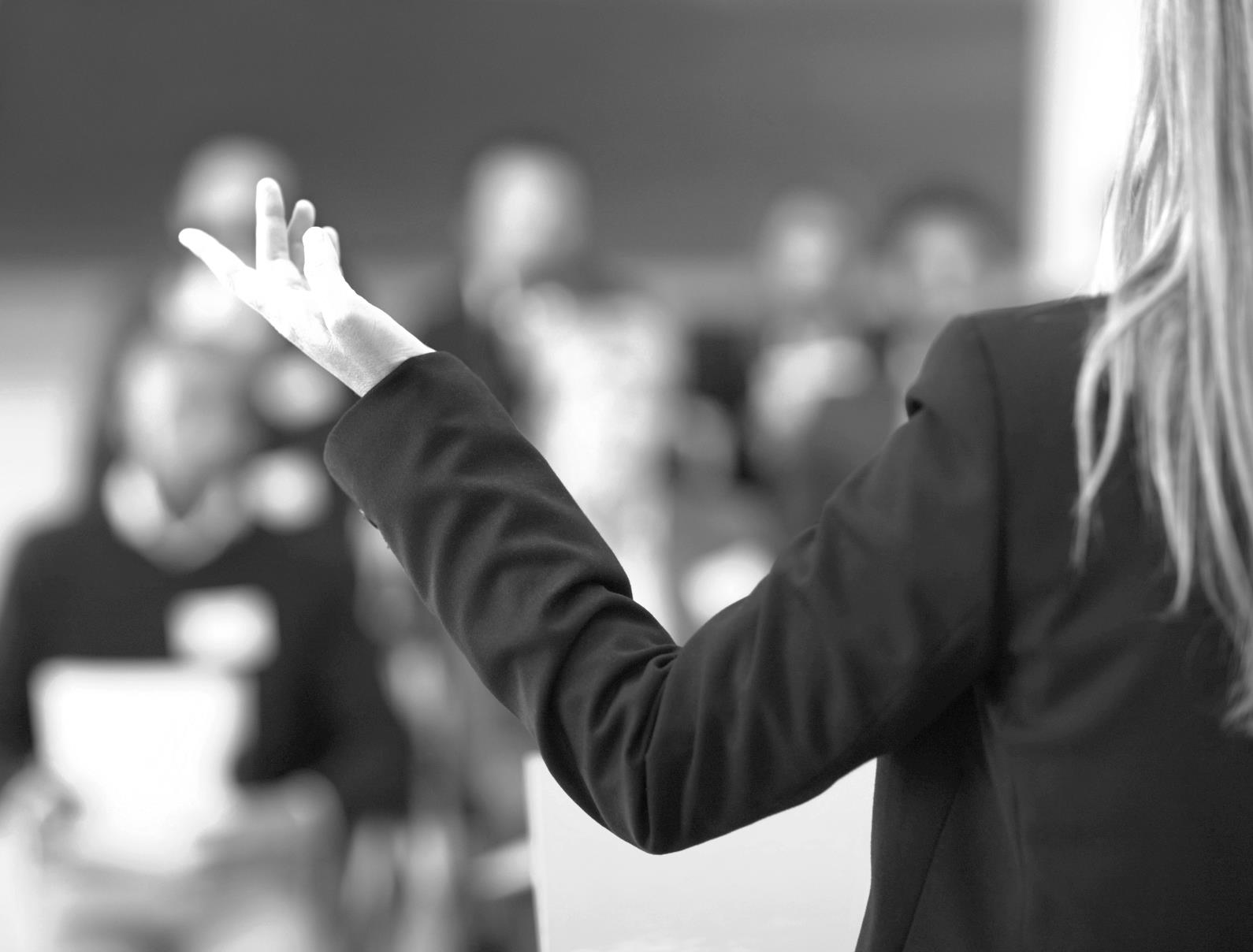 애니메이션의 역사와발전
이유리
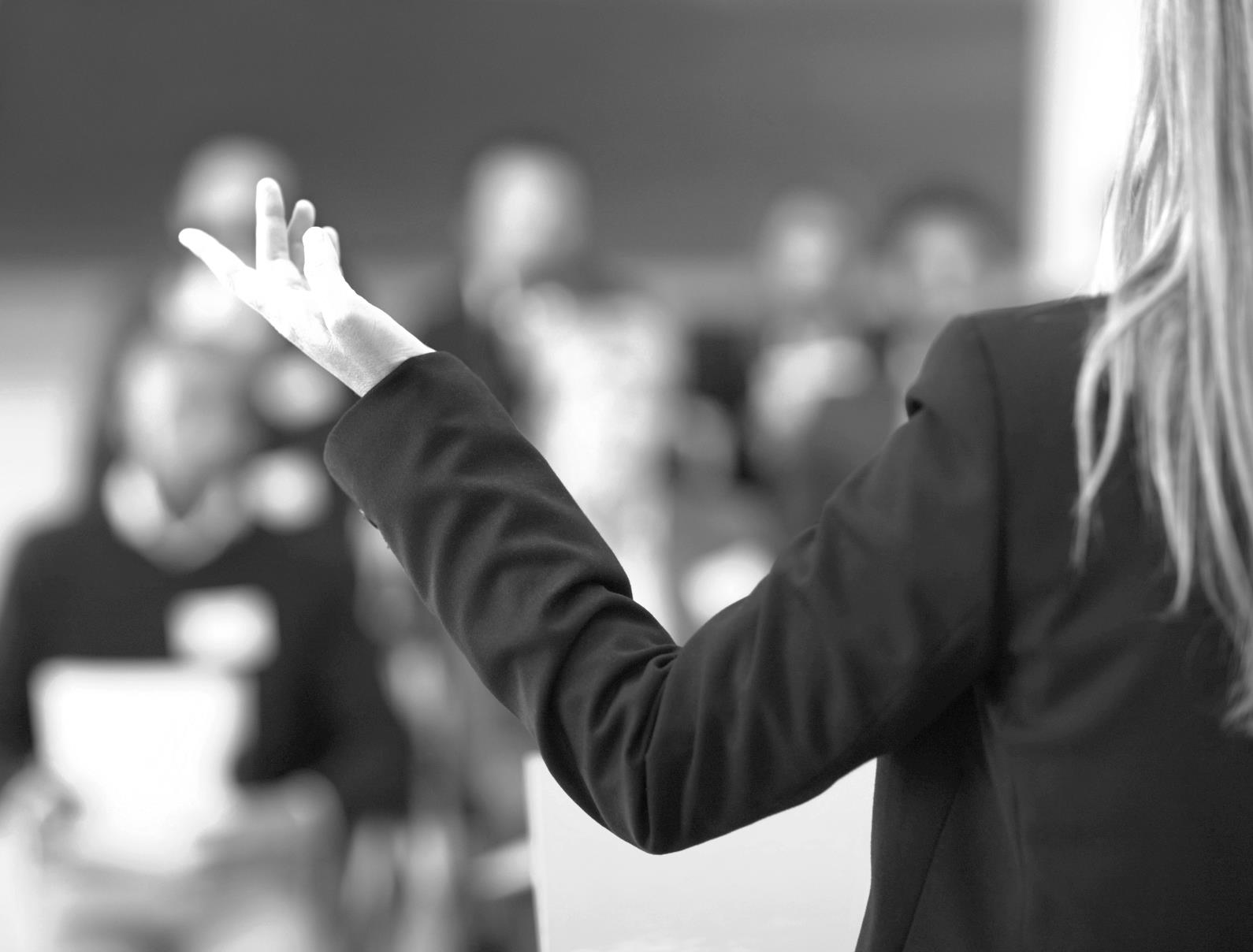 애니메이션
만화나 인형을 이용하여 생동감 있게 촬영한 영화.
또는 영화를만드는 기술
" 살아있는 " 이라는 라틴어에서 비롯
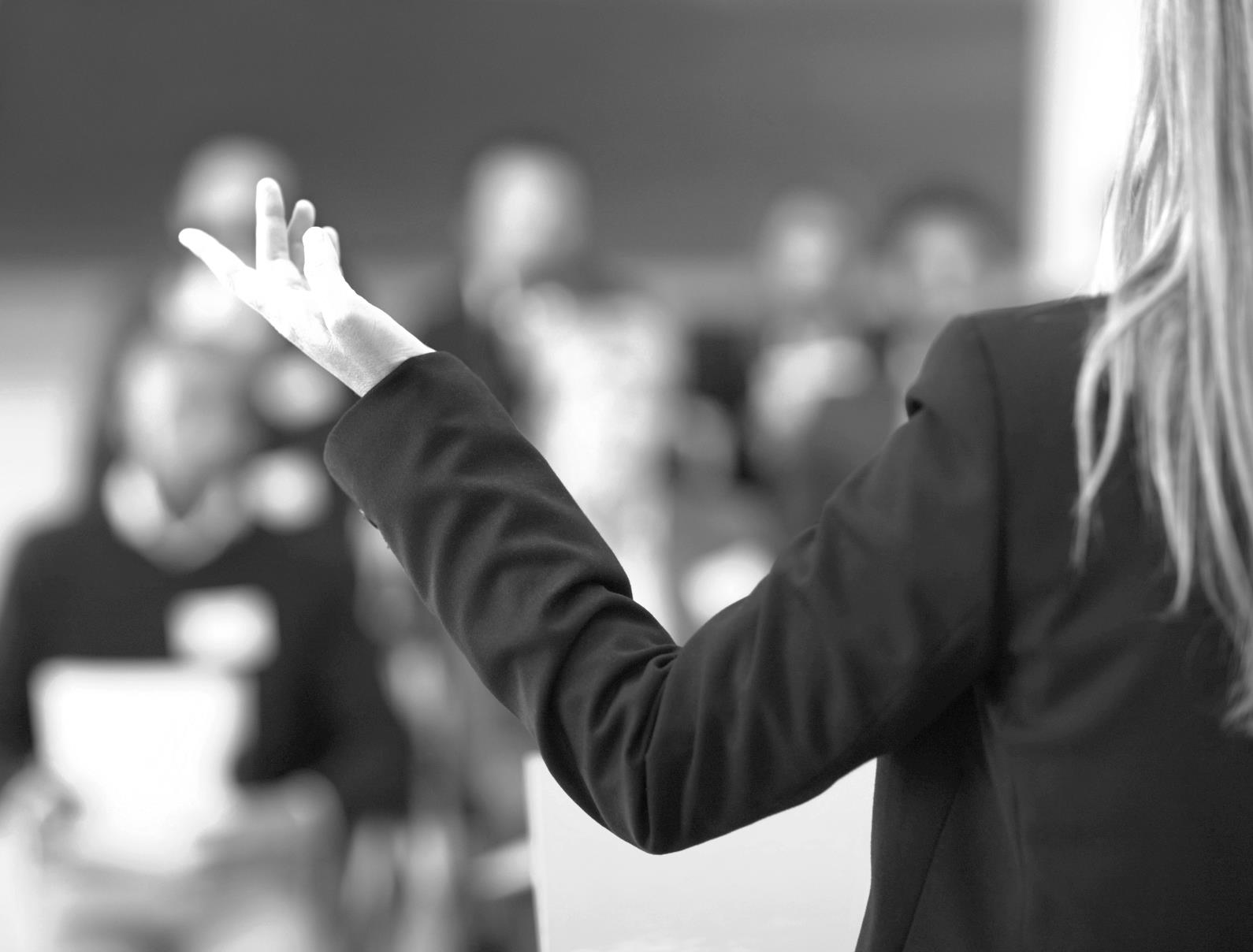 제작기법
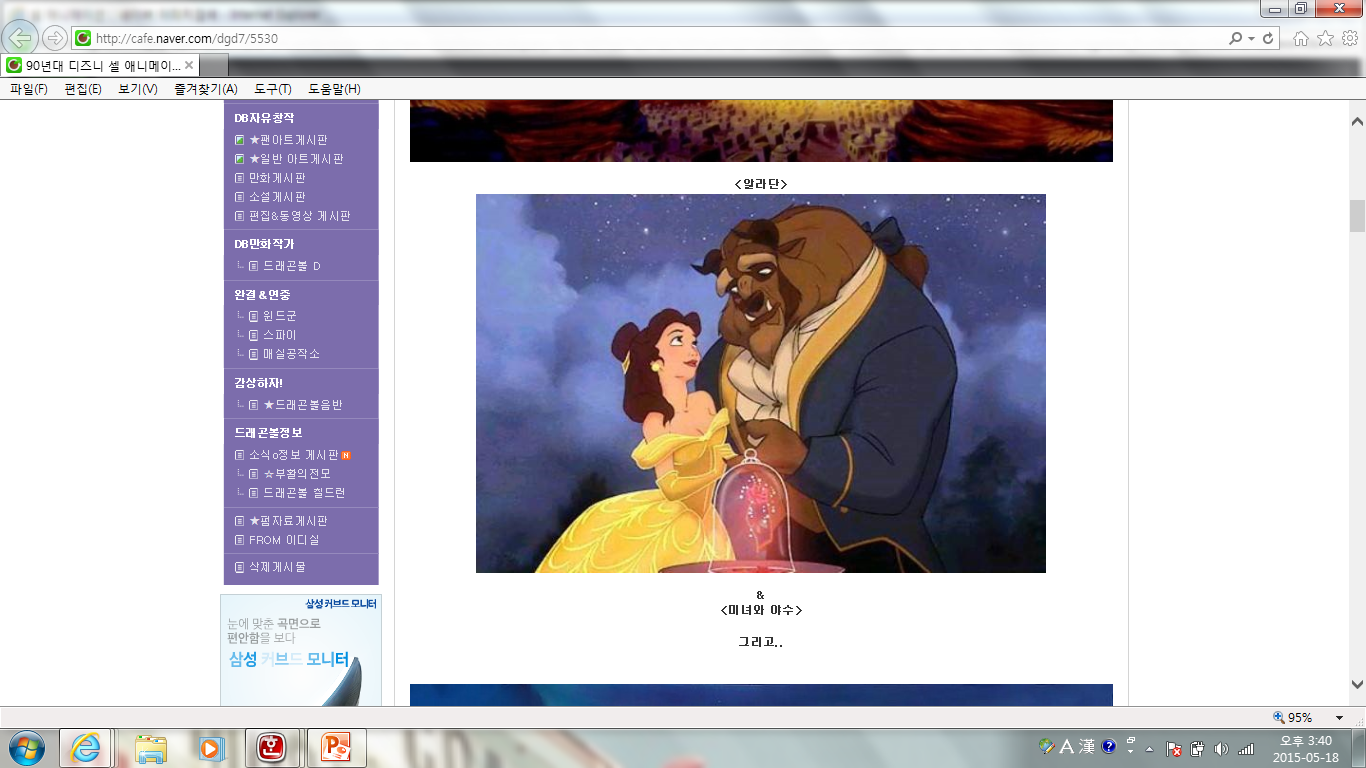 셀 애니메이션
클레이 애니메이션
페인트 온 글라스 애니메이션
컴퓨터 애니메이션
스톱모션 애니메이션
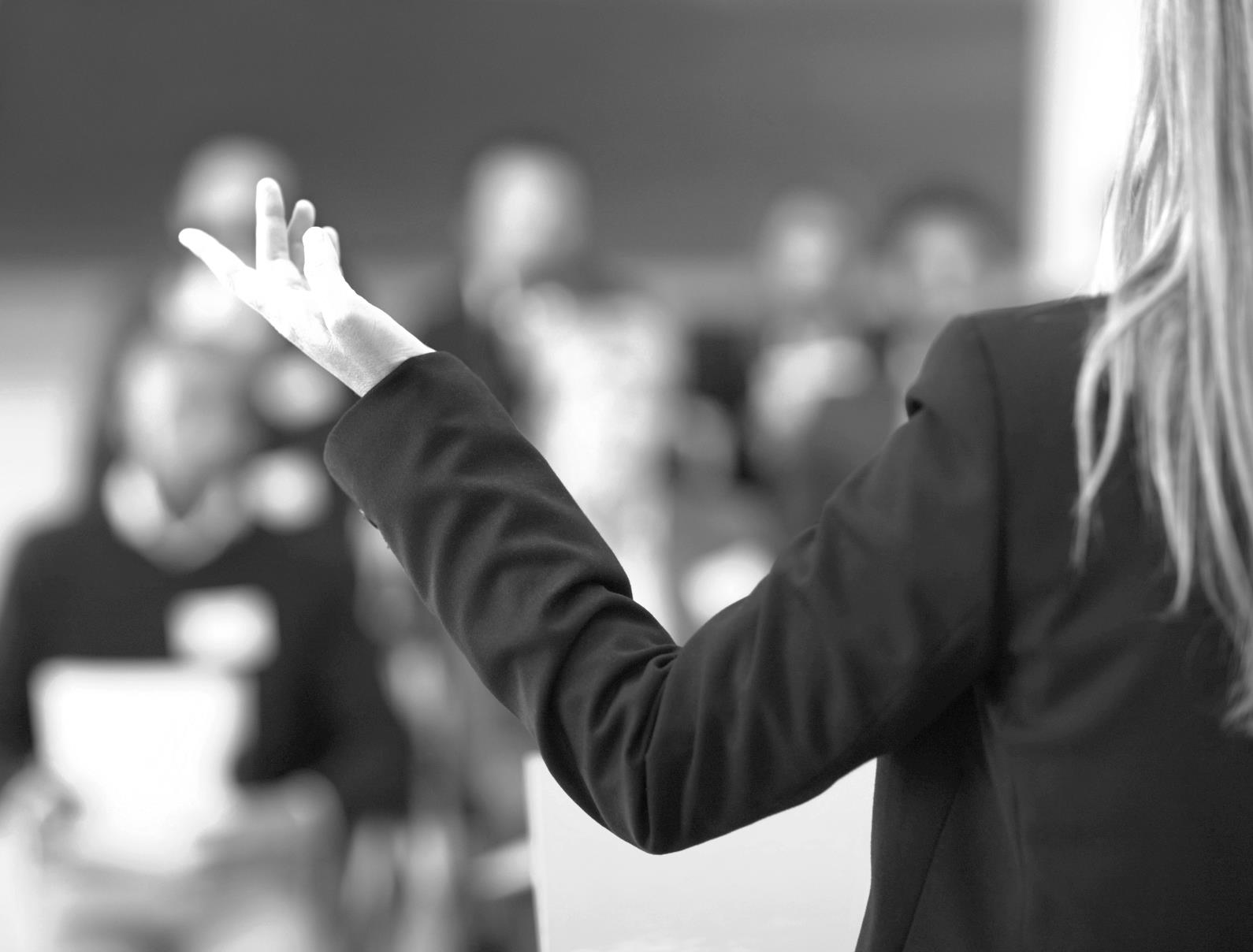 제작기법
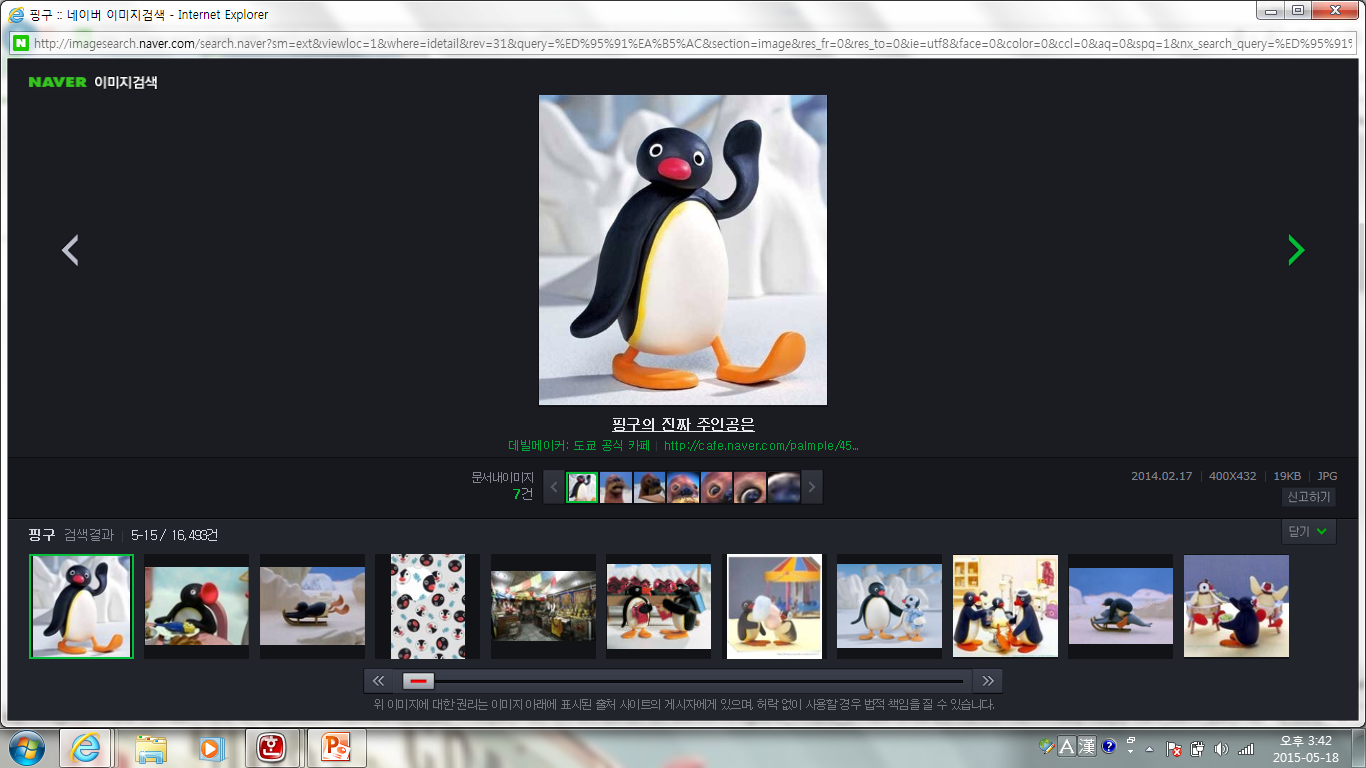 셀 애니메이션
클레이 애니메이션
페인트 온 글라스 애니메이션
컴퓨터 애니메이션
스톱모션 애니메이션
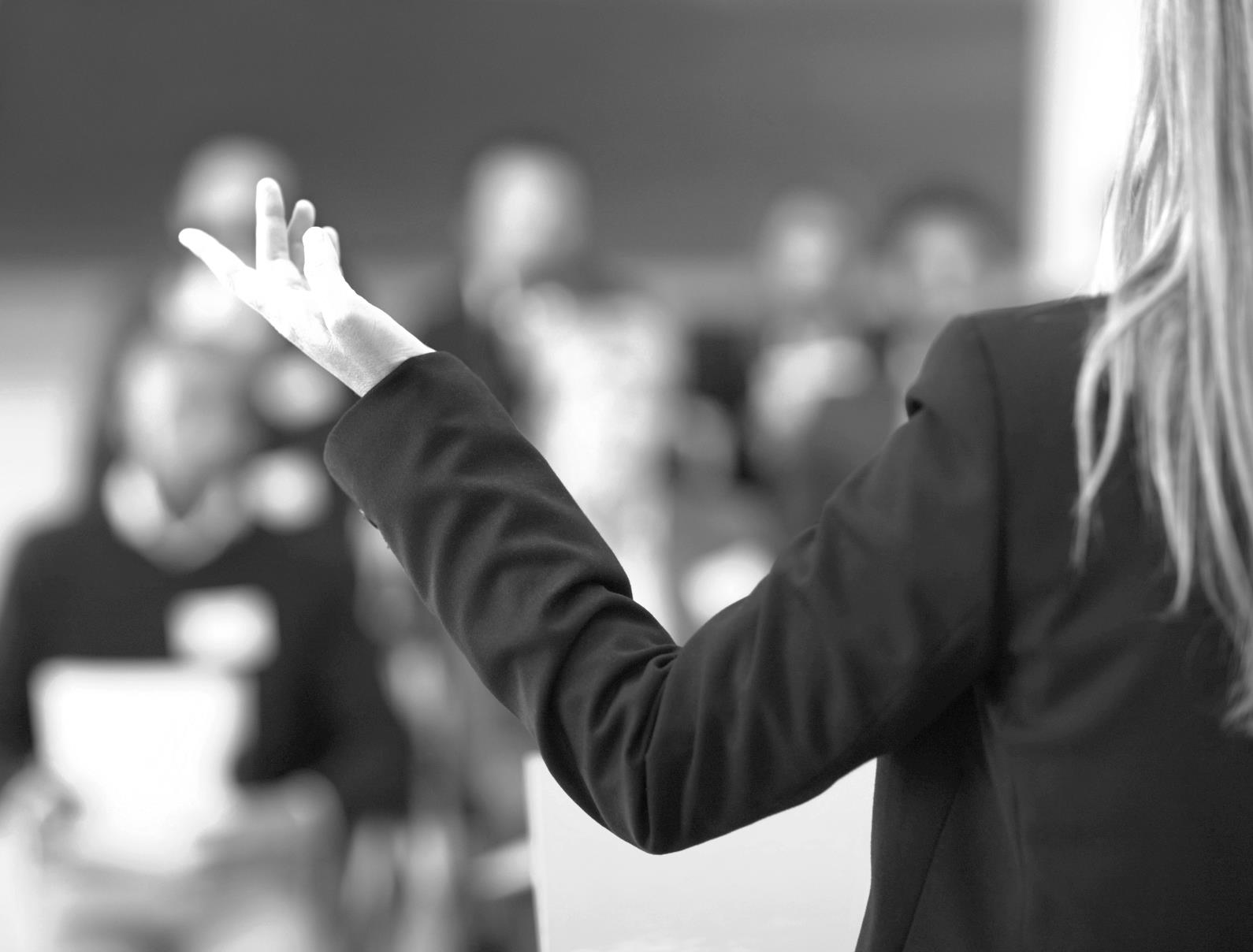 제작기법
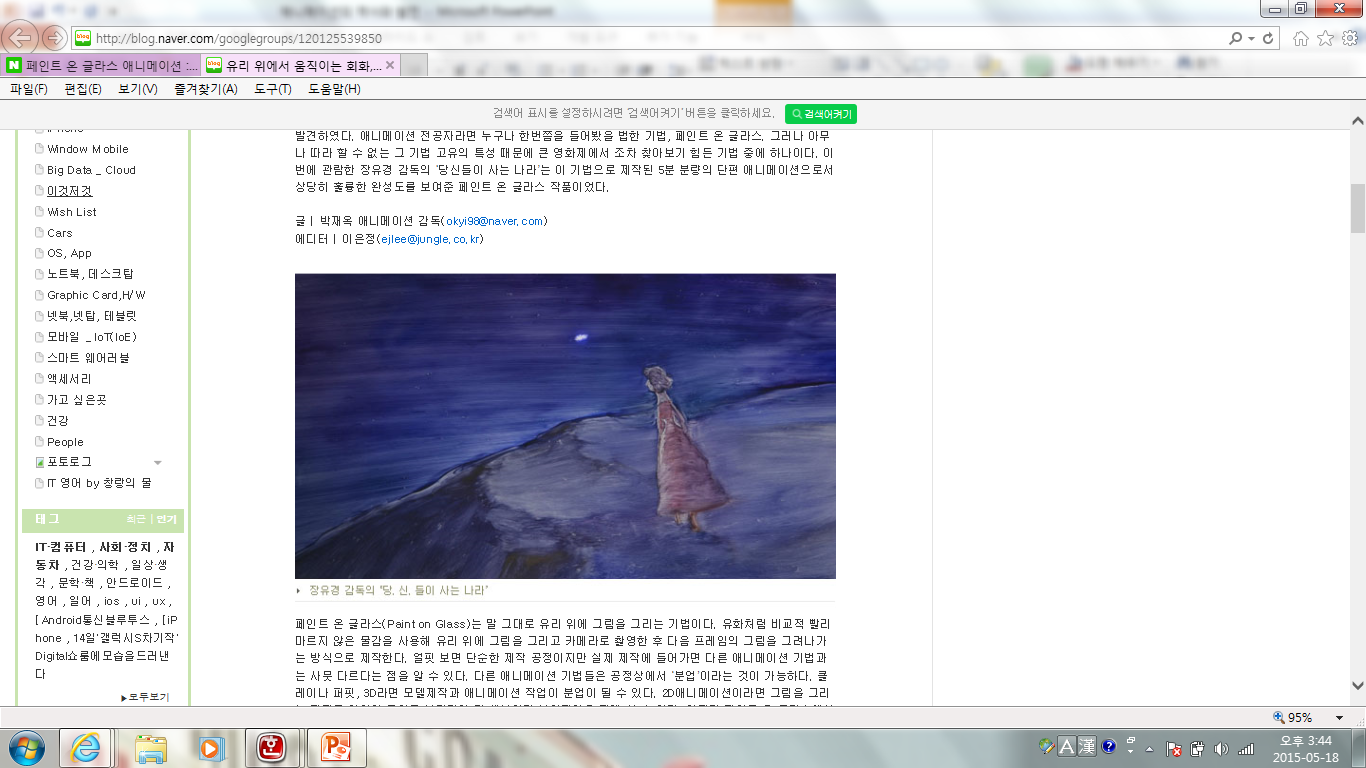 셀 애니메이션
클레이 애니메이션
페인트 온 글라스 애니메이션
컴퓨터 애니메이션
스톱모션 애니메이션
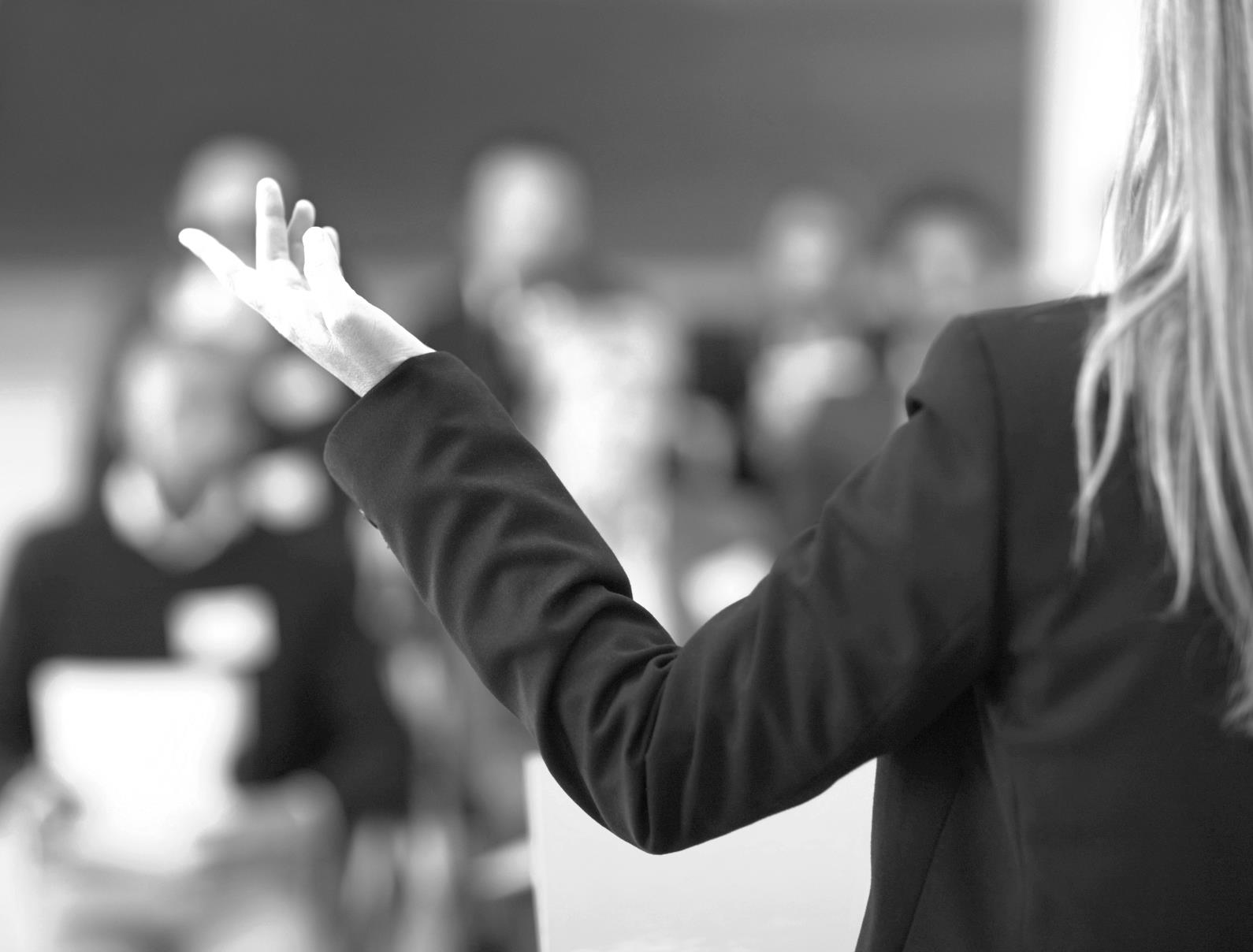 제작기법
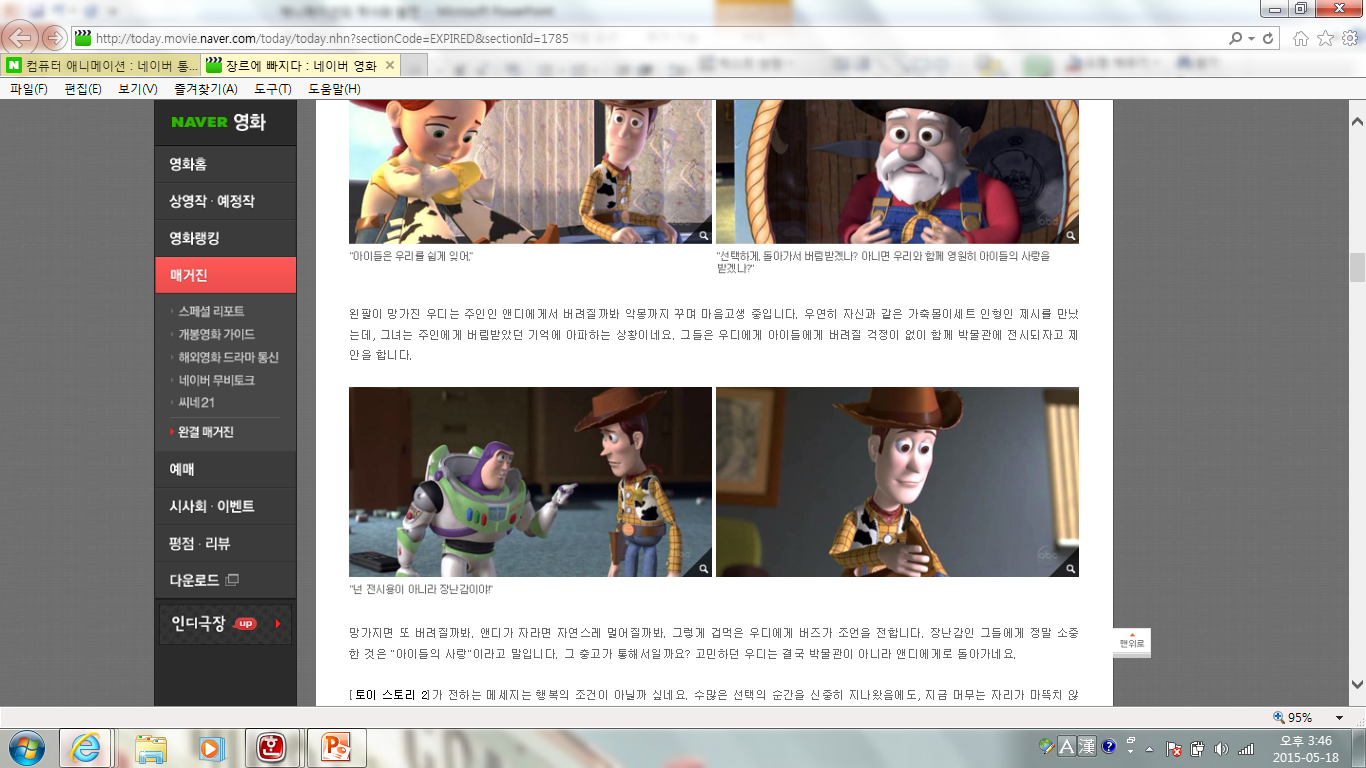 셀 애니메이션
클레이 애니메이션
페인트 온 글라스 애니메이션
컴퓨터 애니메이션
스톱모션 애니메이션
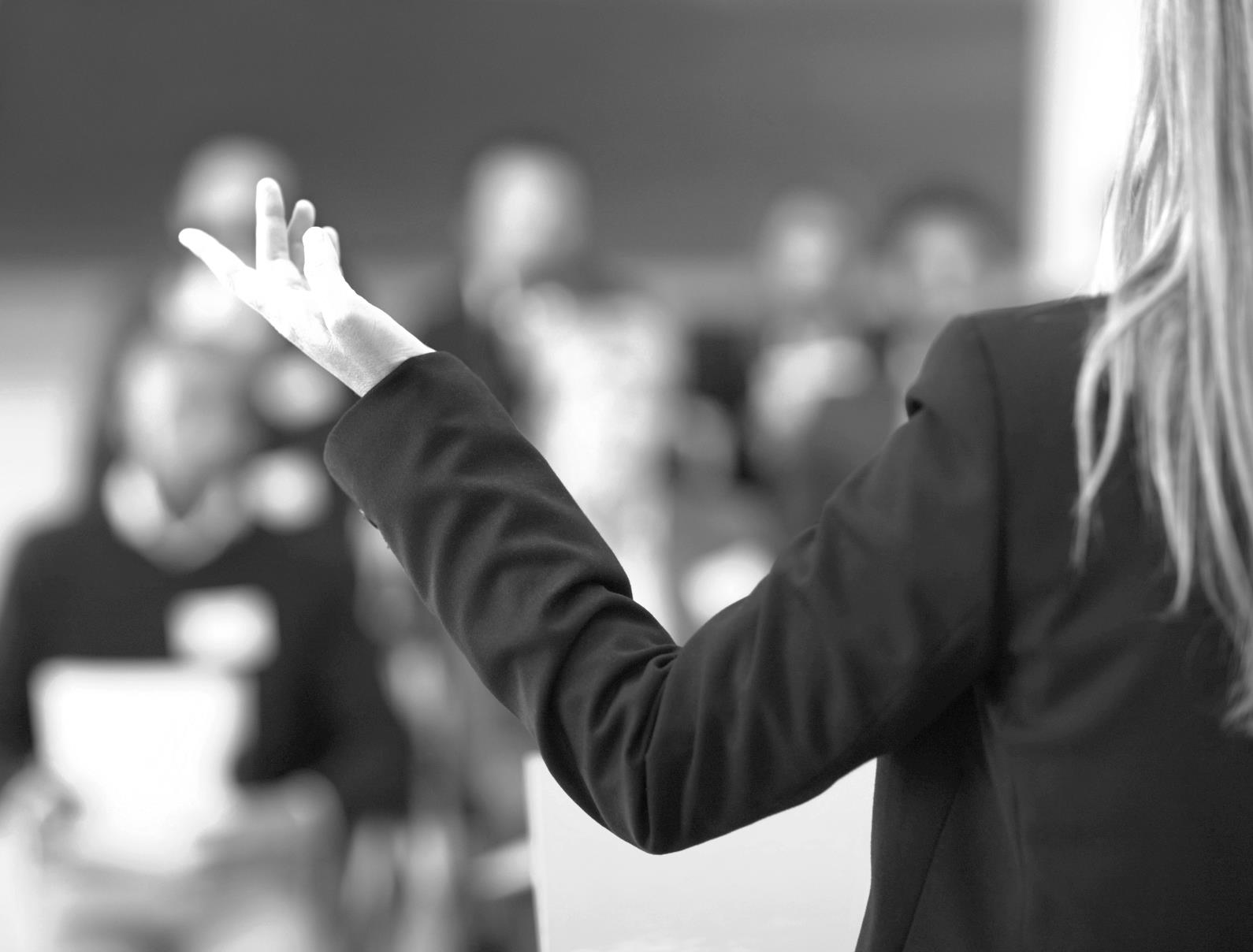 제작기법
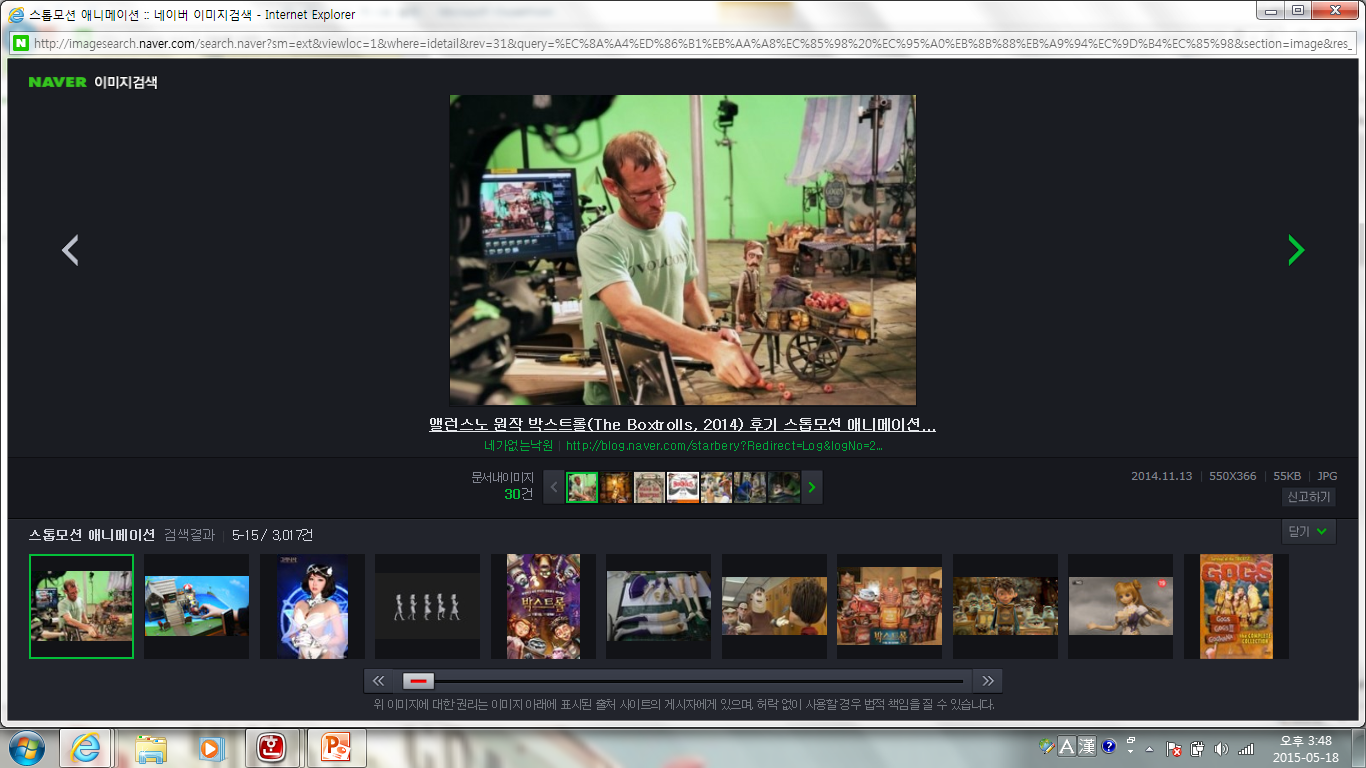 셀 애니메이션
클레이 애니메이션
페인트 온 글라스 애니메이션
컴퓨터 애니메이션
스톱모션 애니메이션
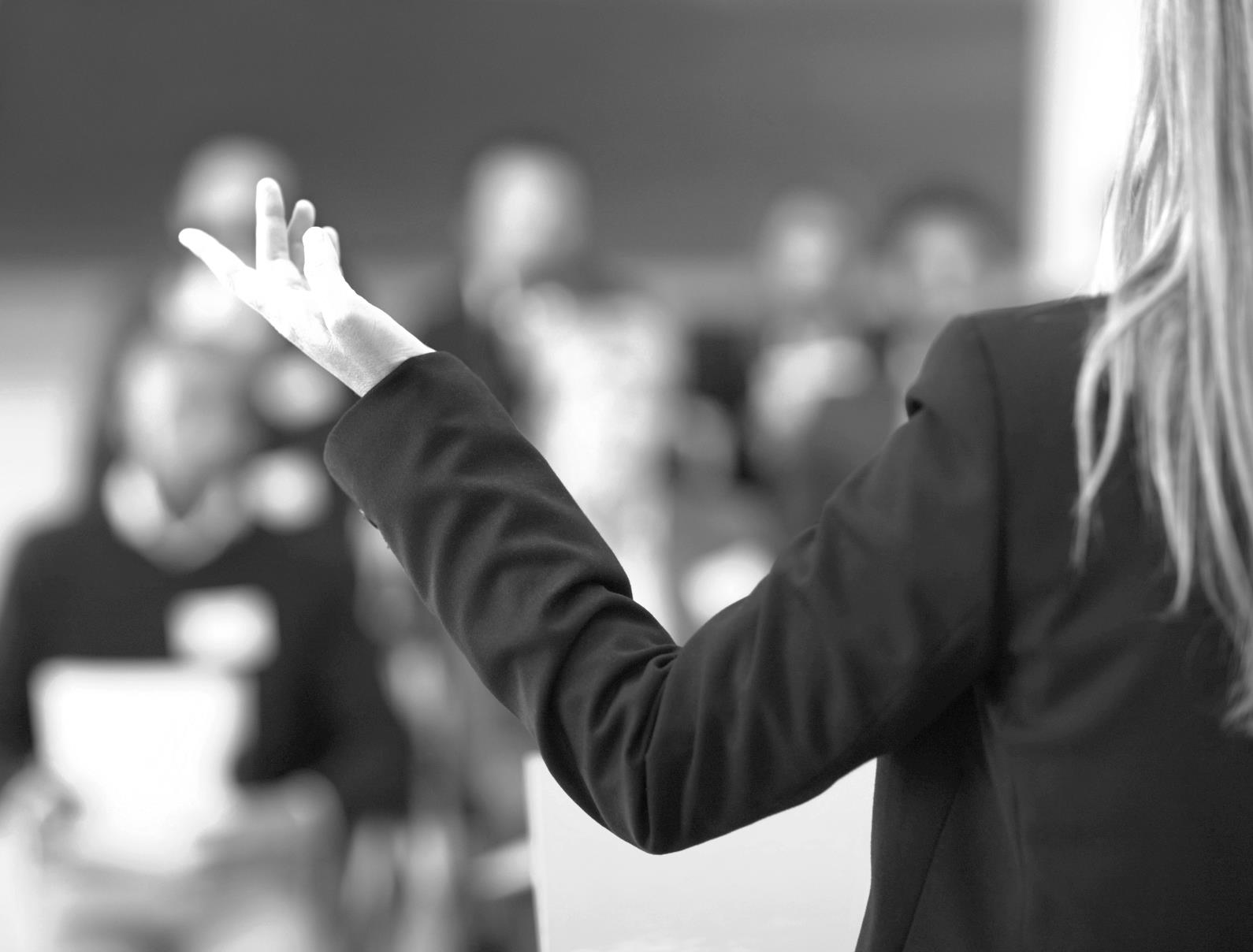 50년대 애니메이션
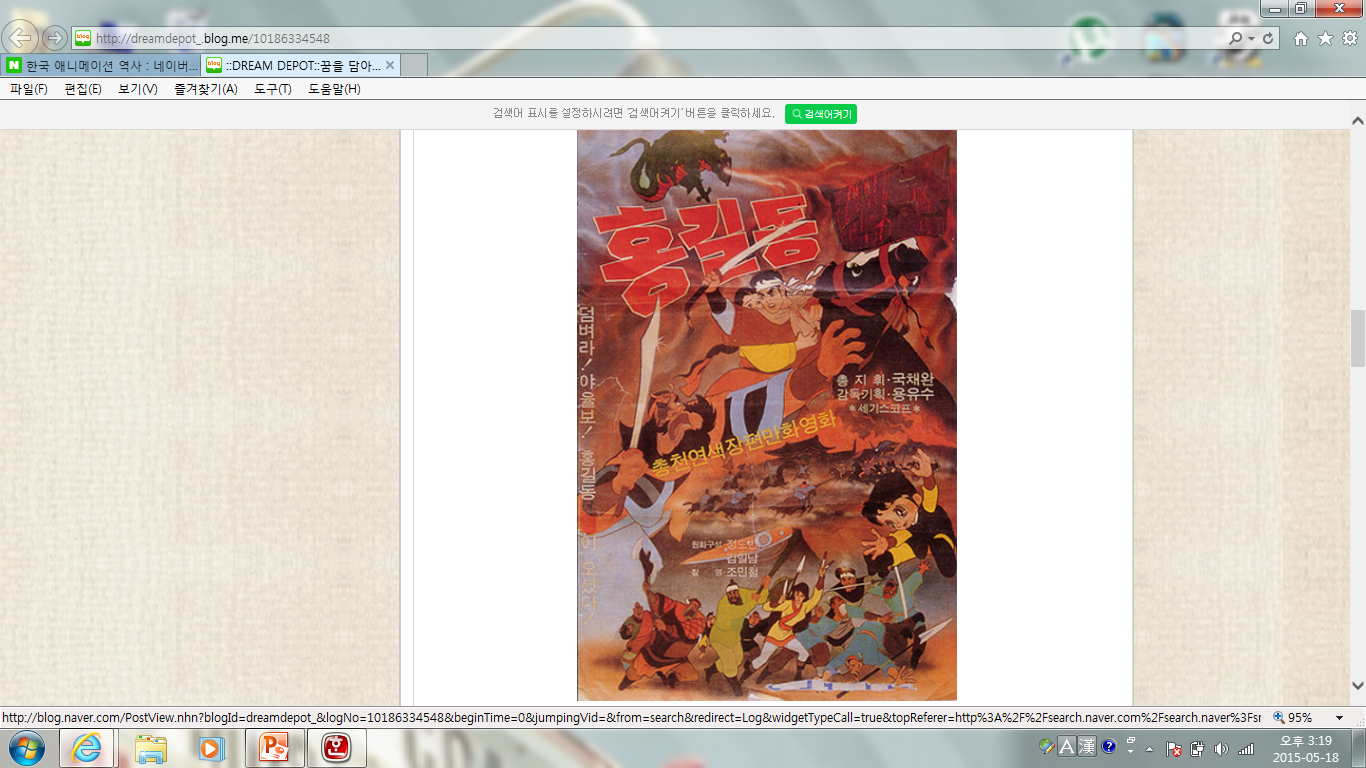 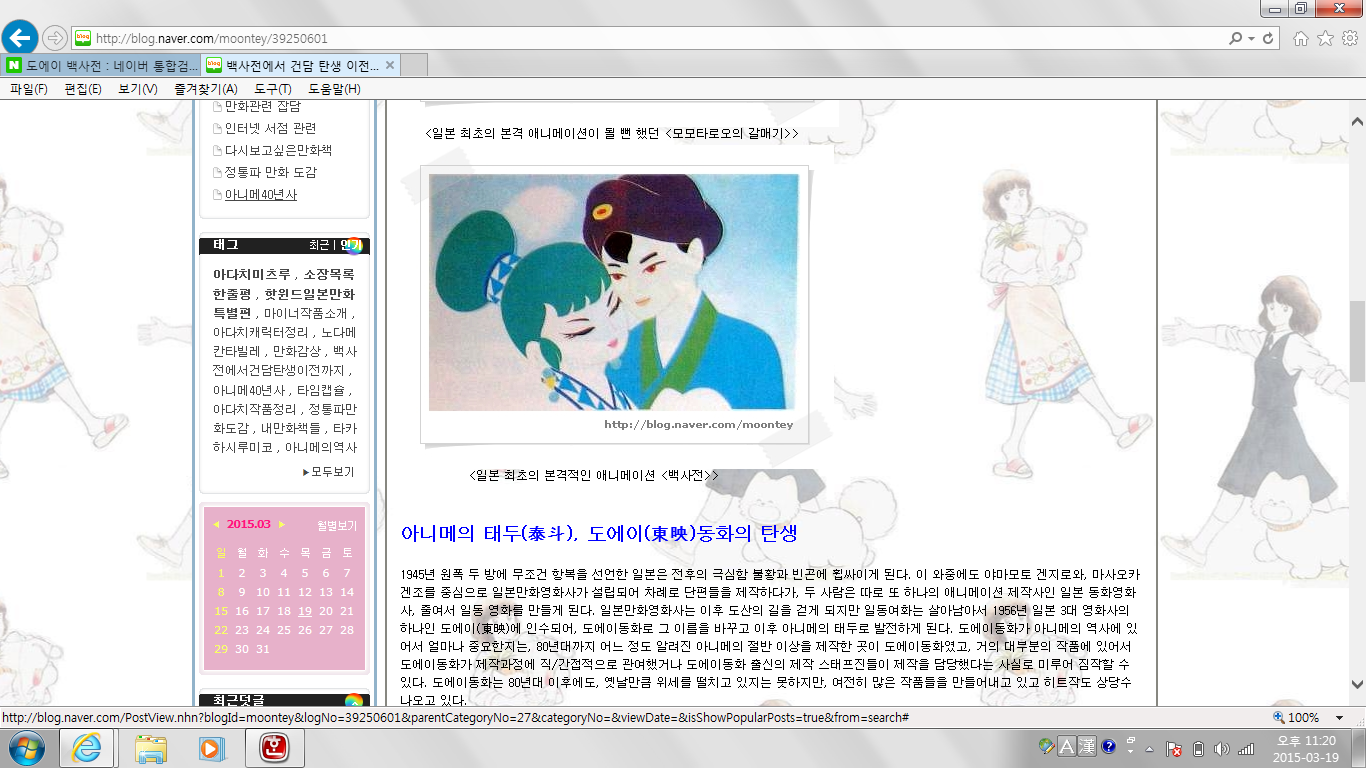 일본
1958년 백사전
한국
1967년 홍길동
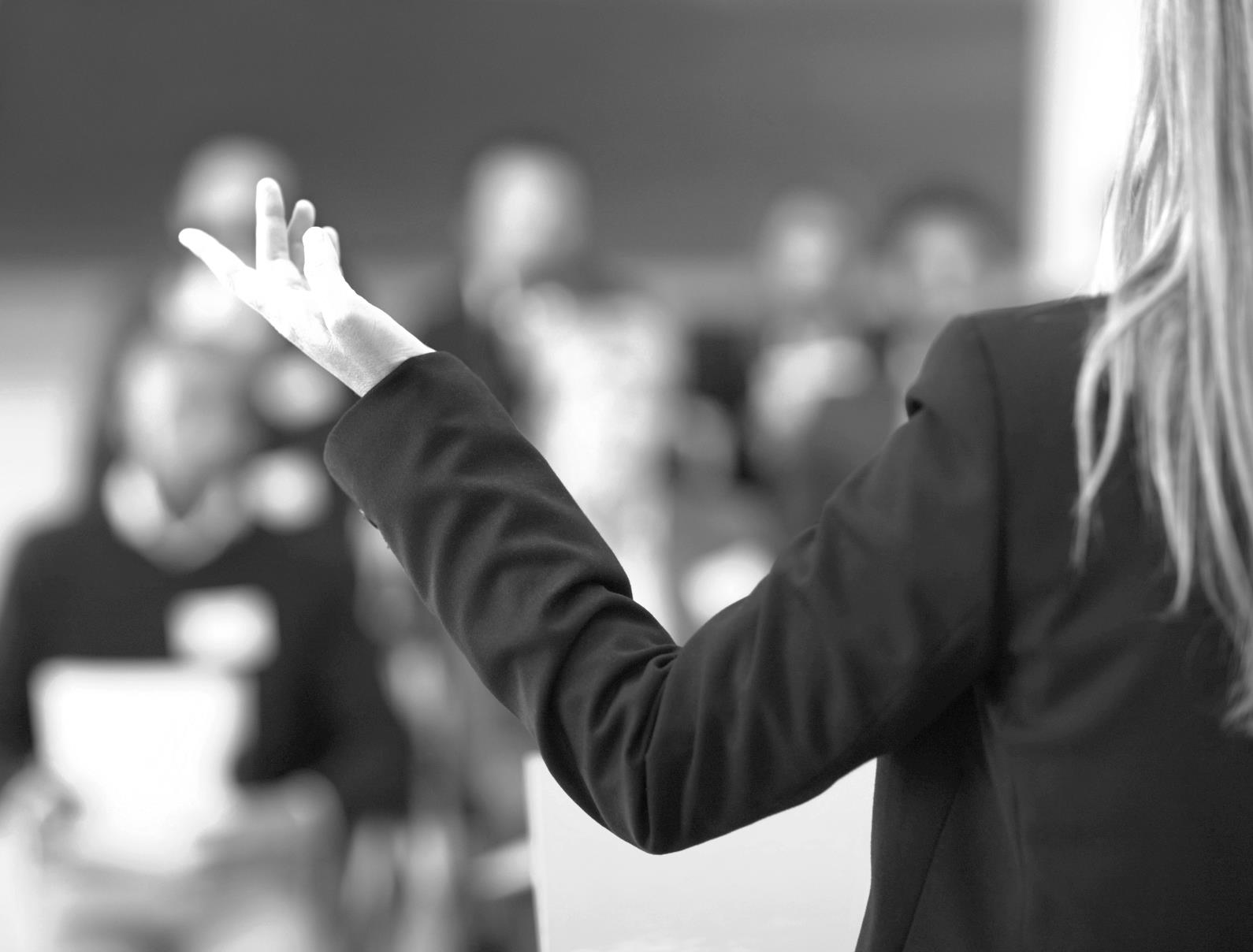 60년대 애니메이션
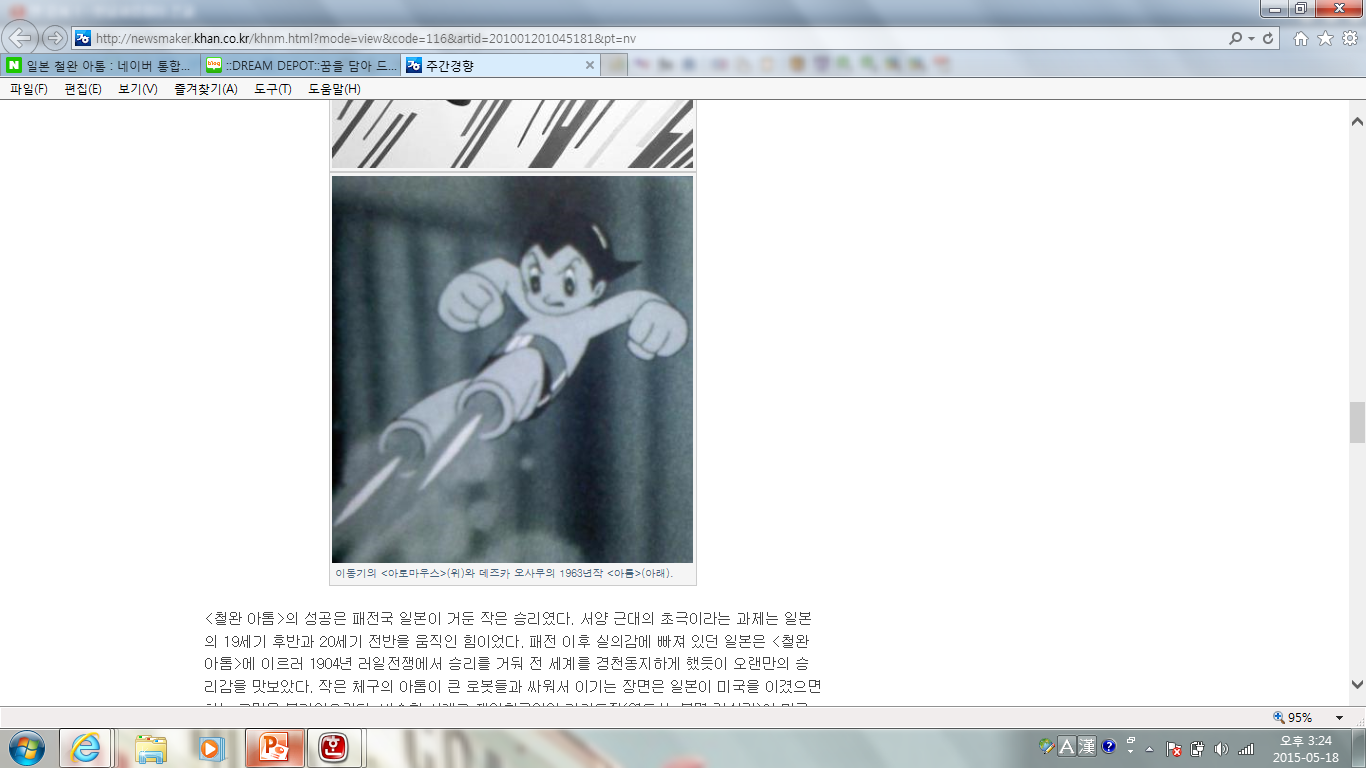 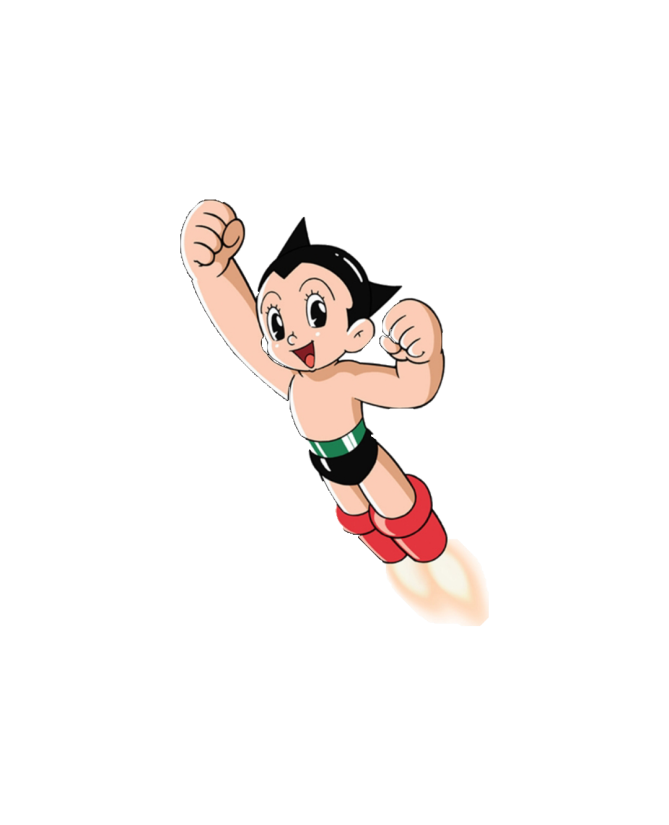 1963년 철완 아톰
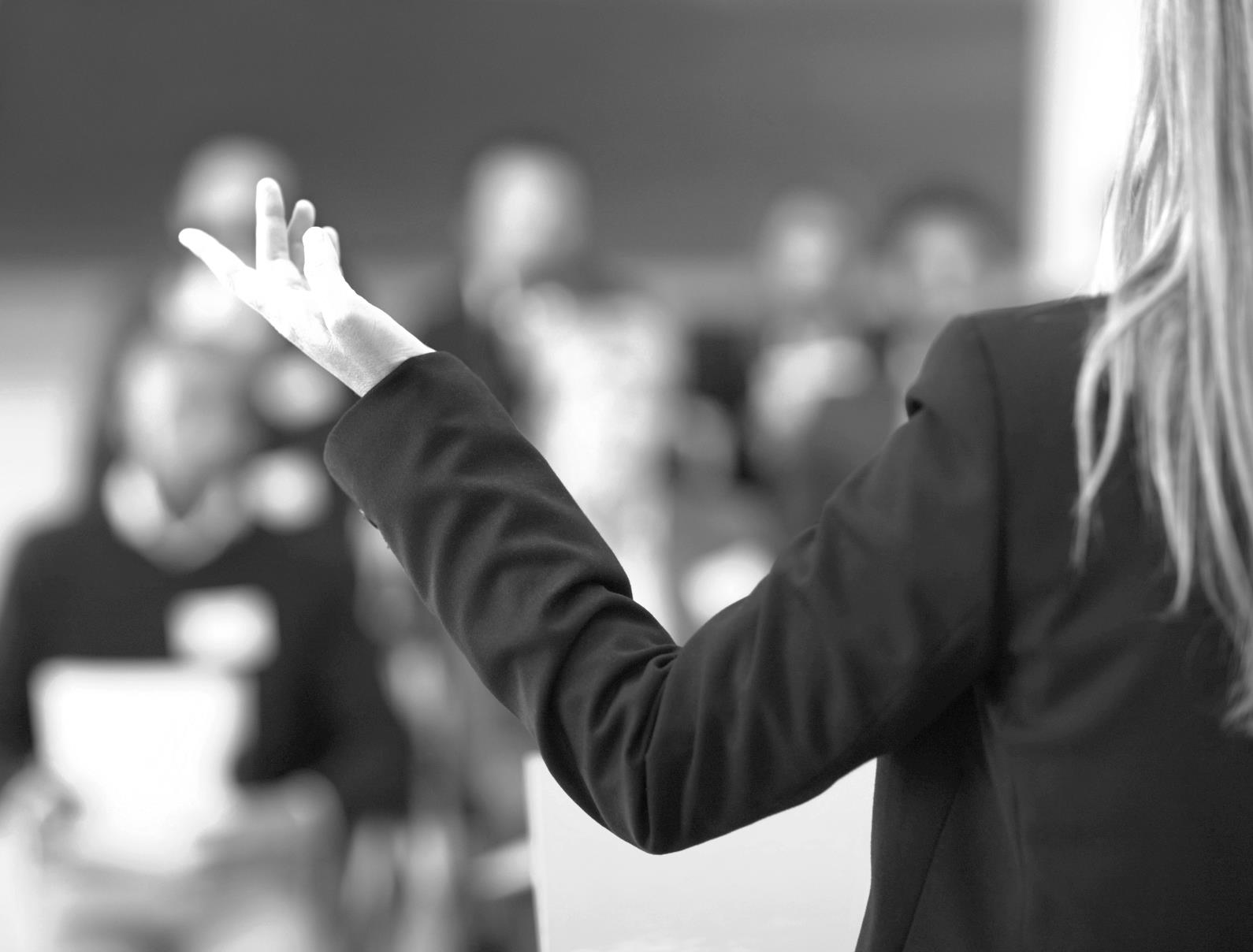 70년대 애니메이션
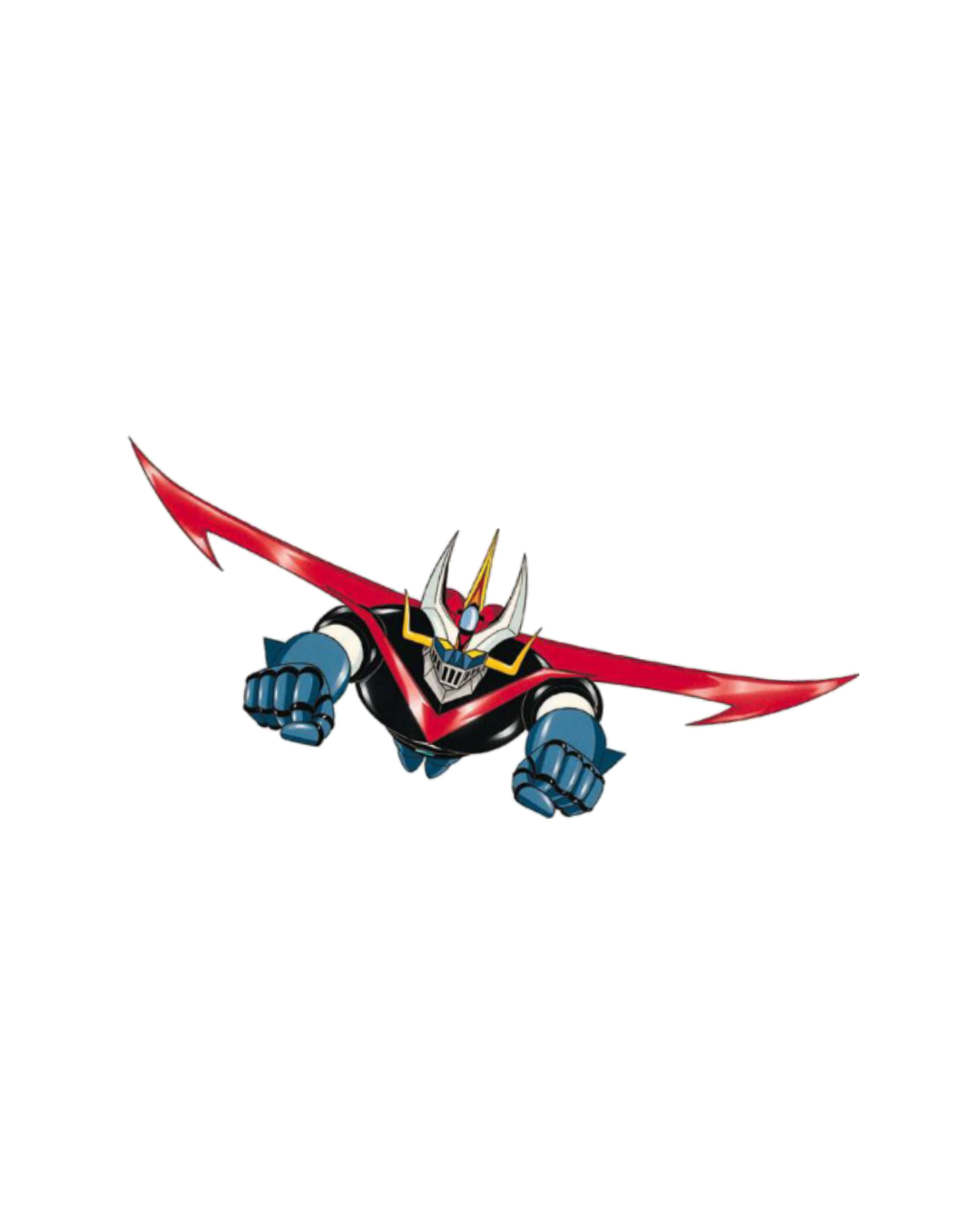 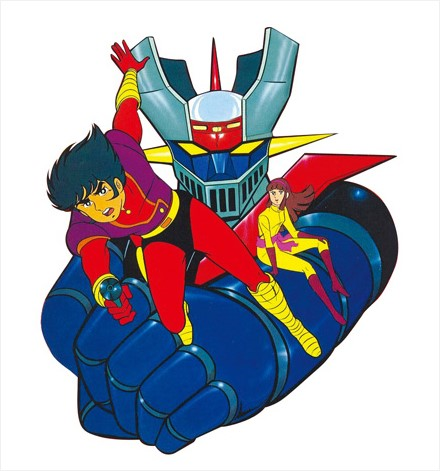 1973년 마징가z
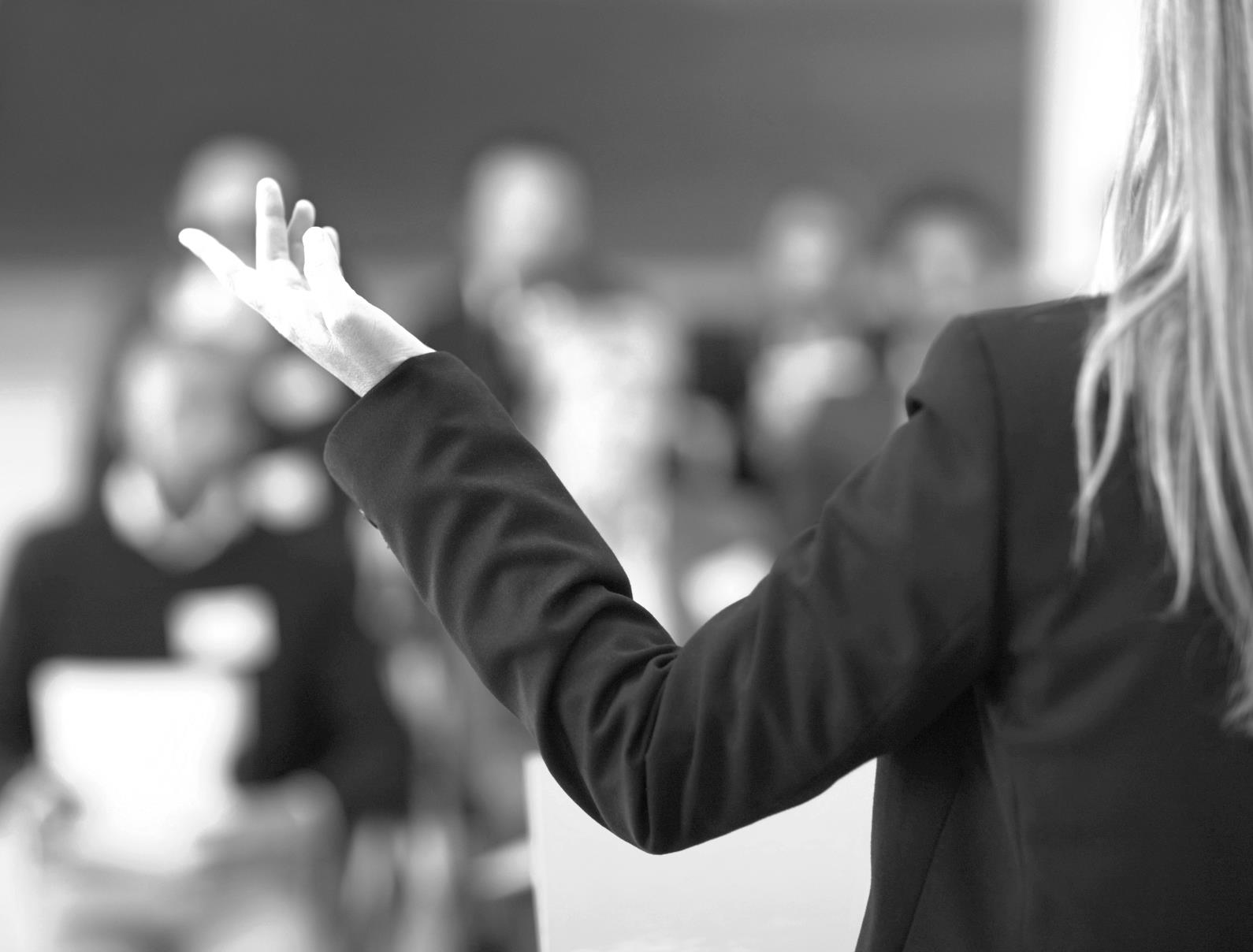 70년대 애니메이션
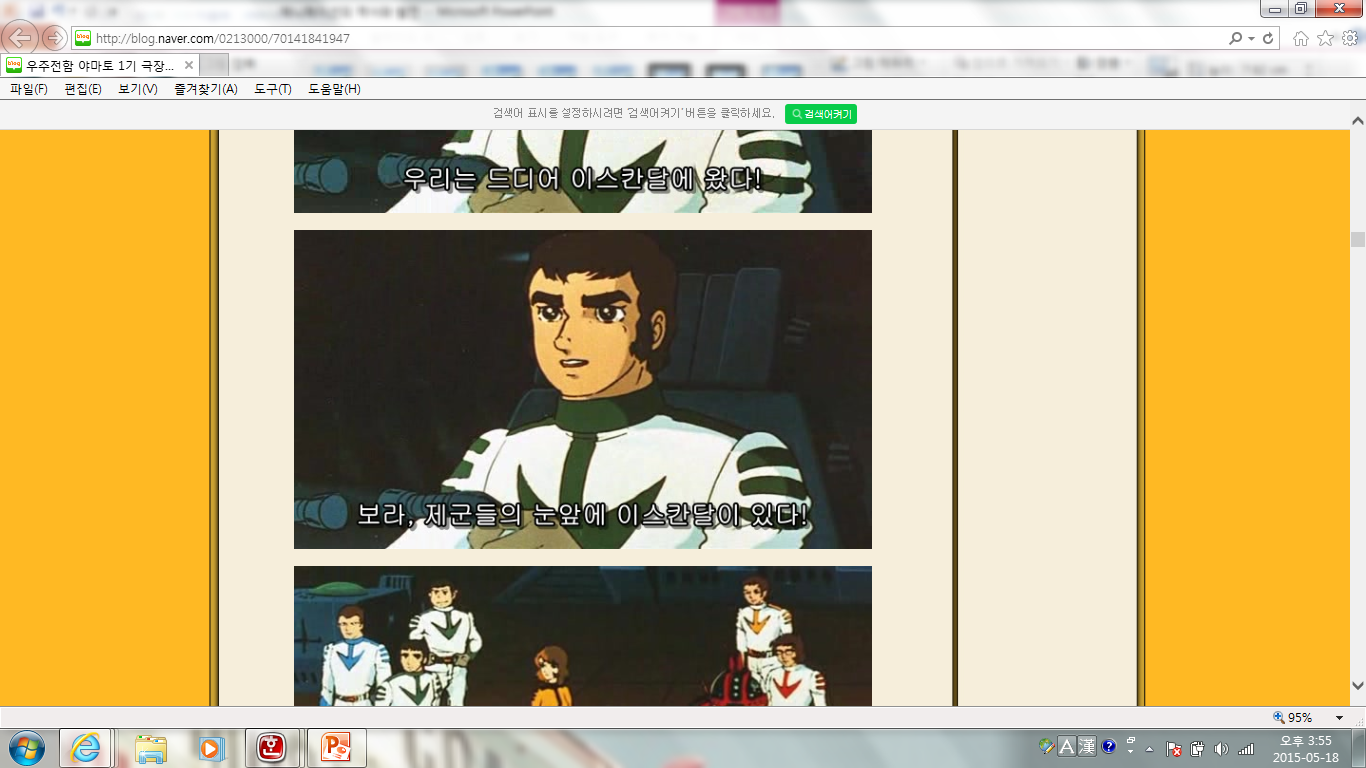 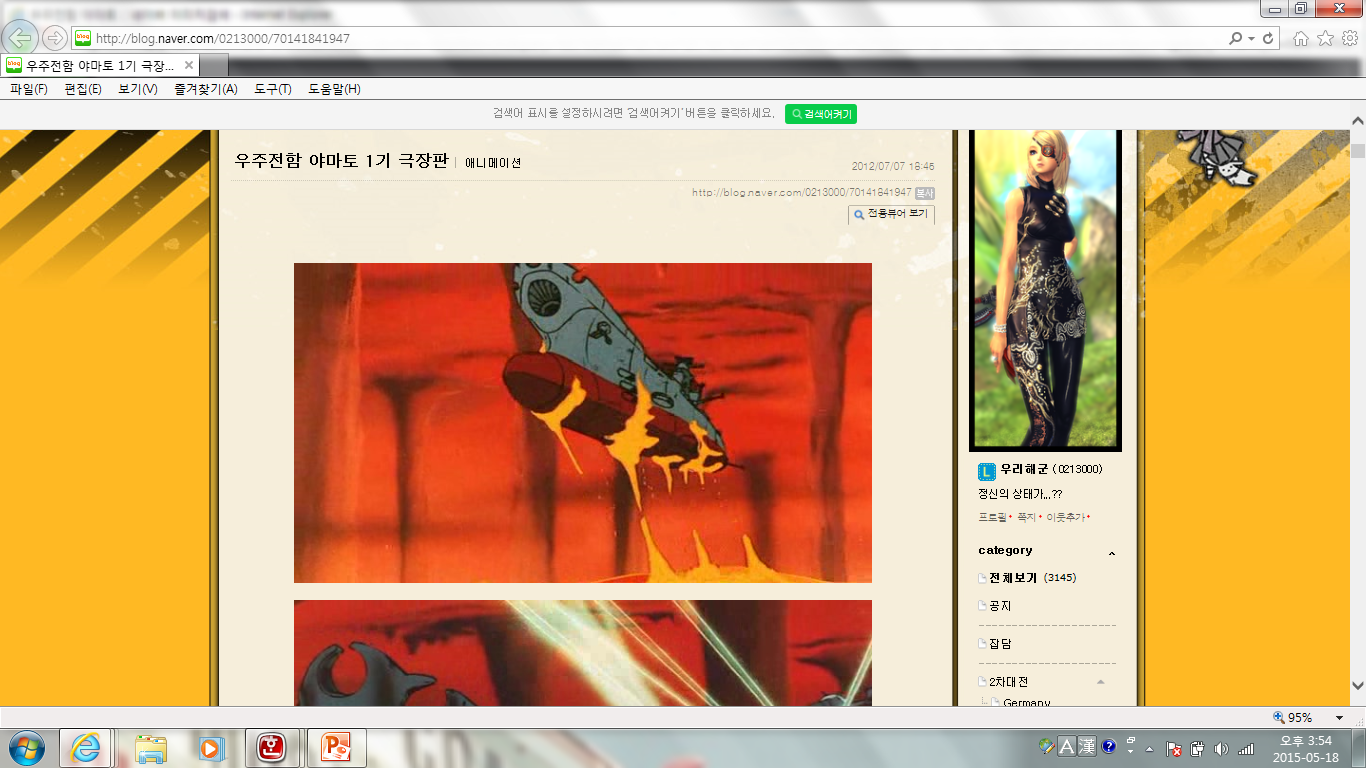 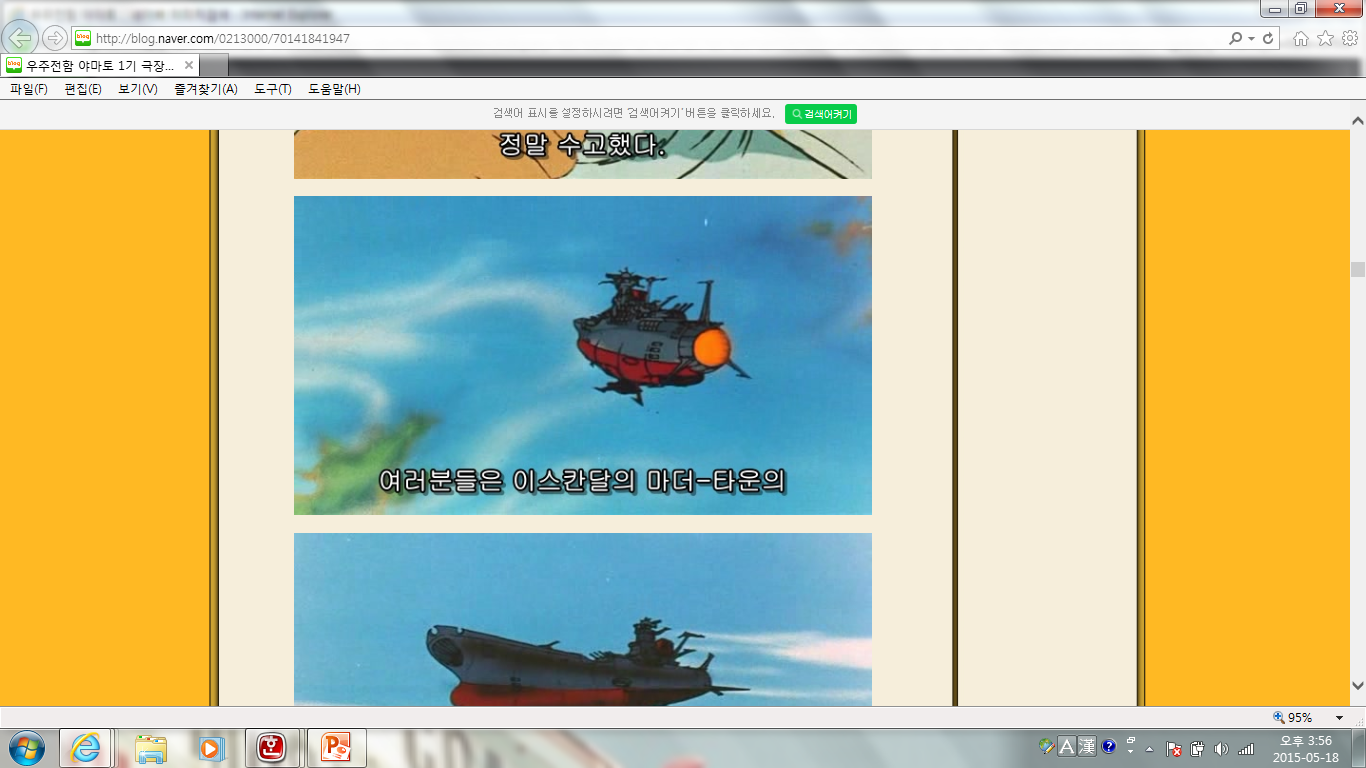 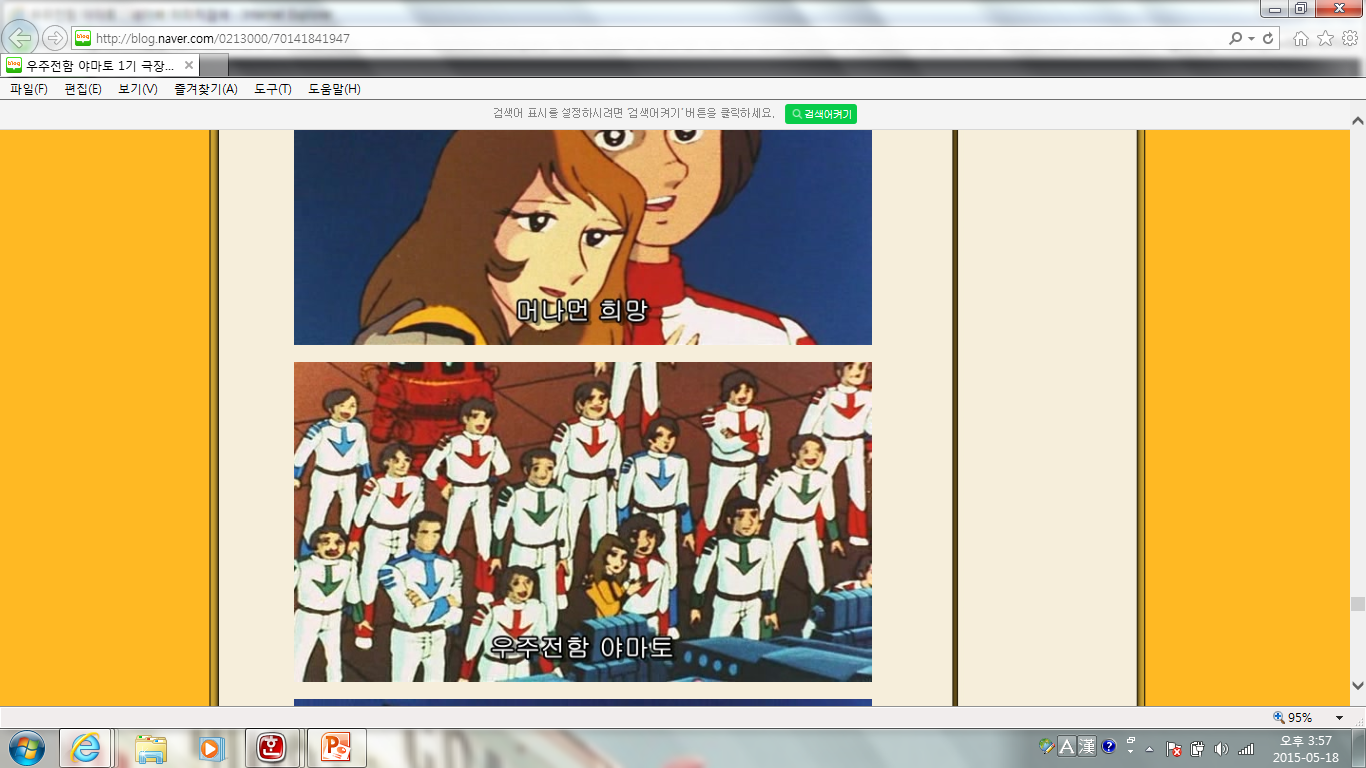 1974년 우주전함 야마토
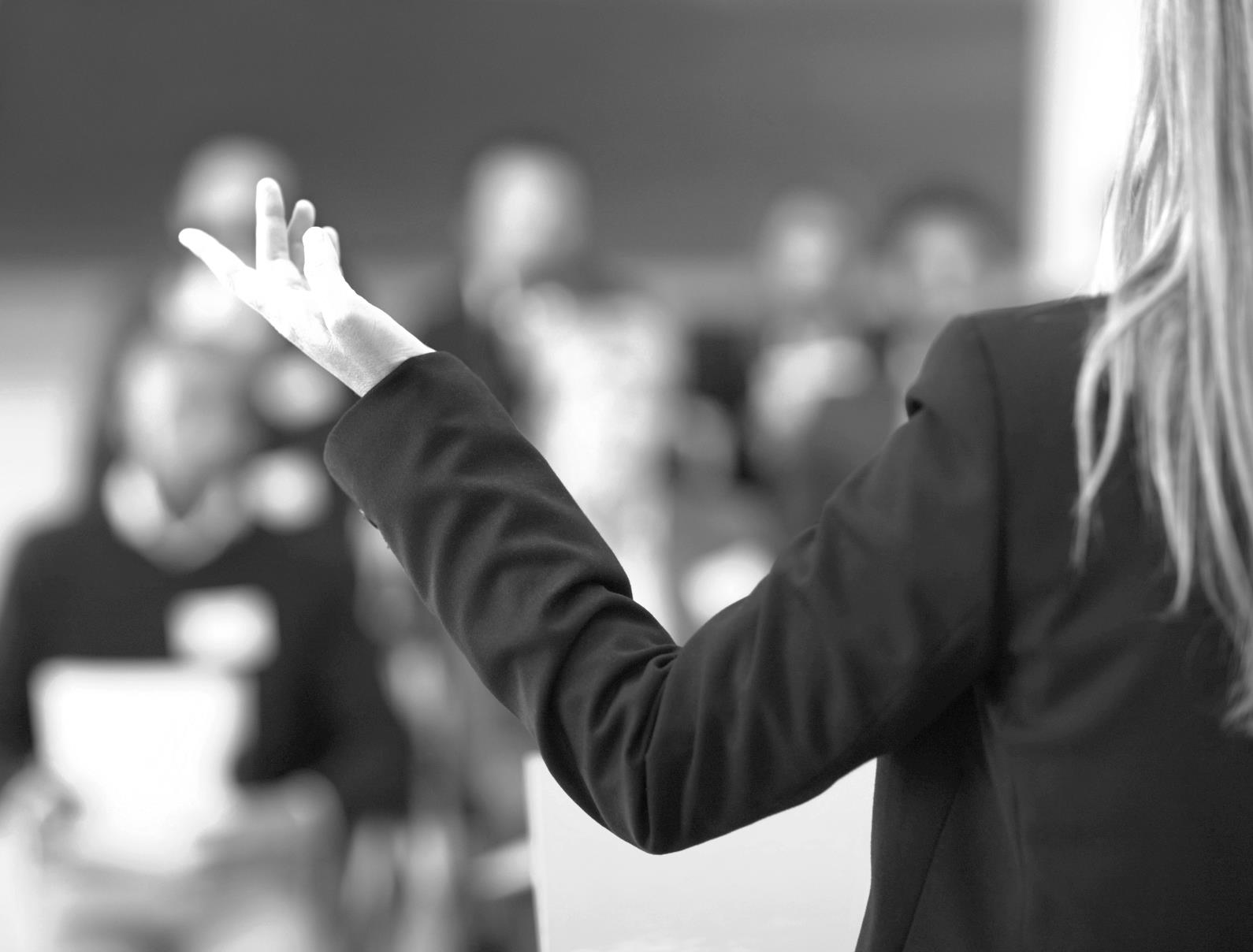 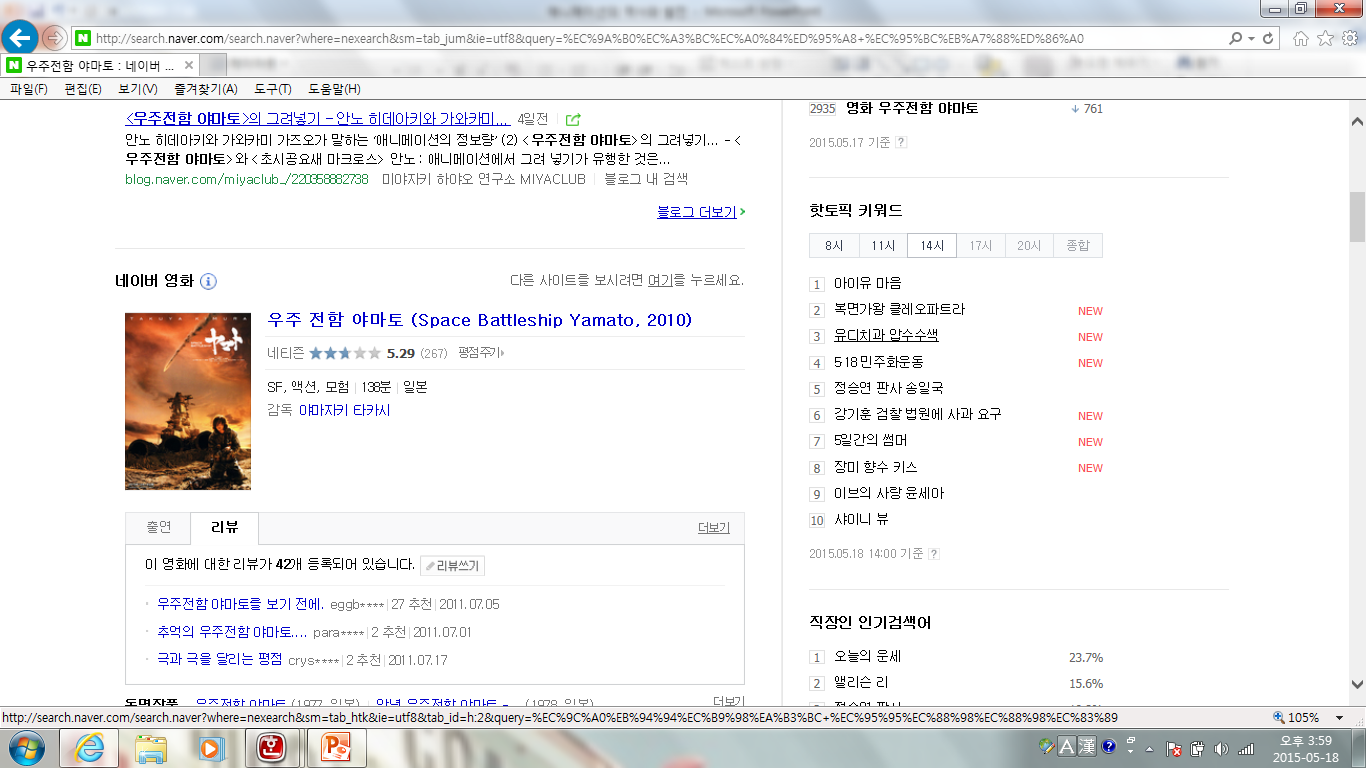 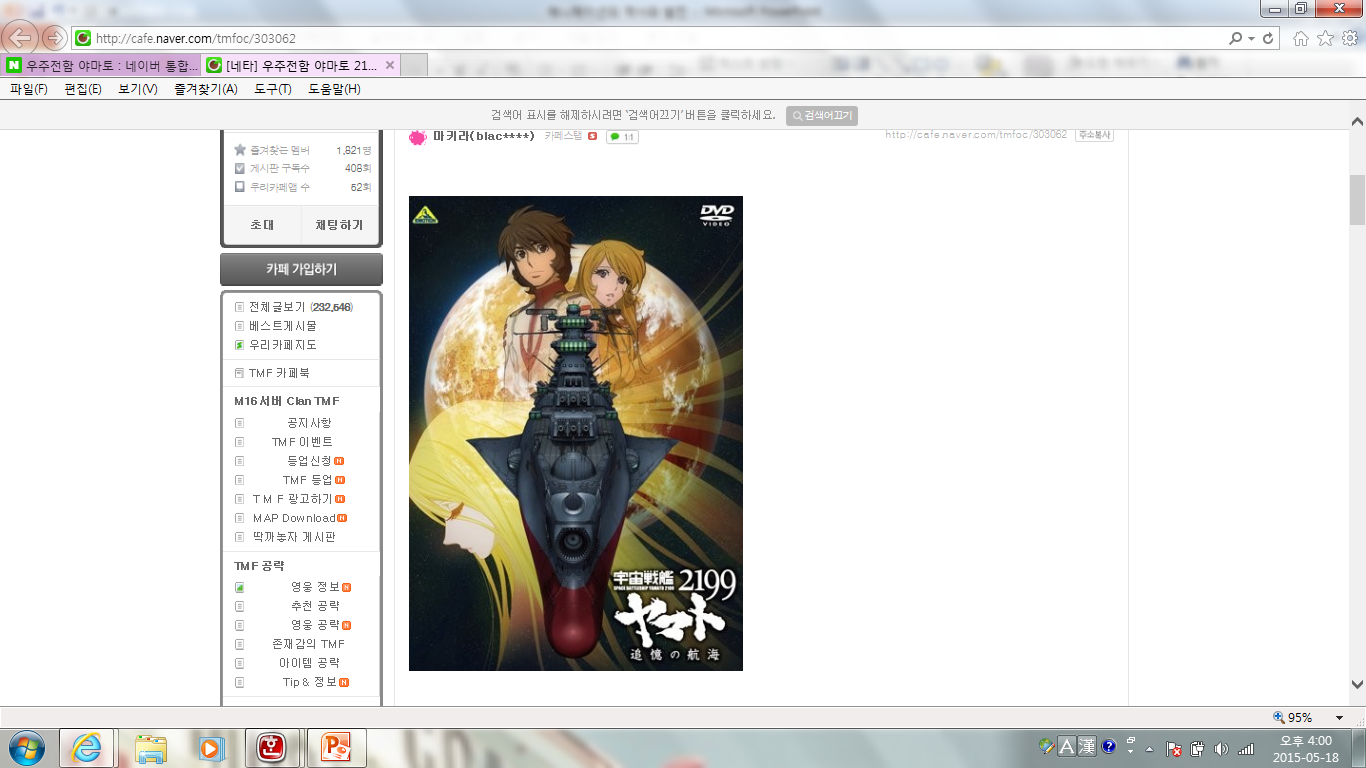 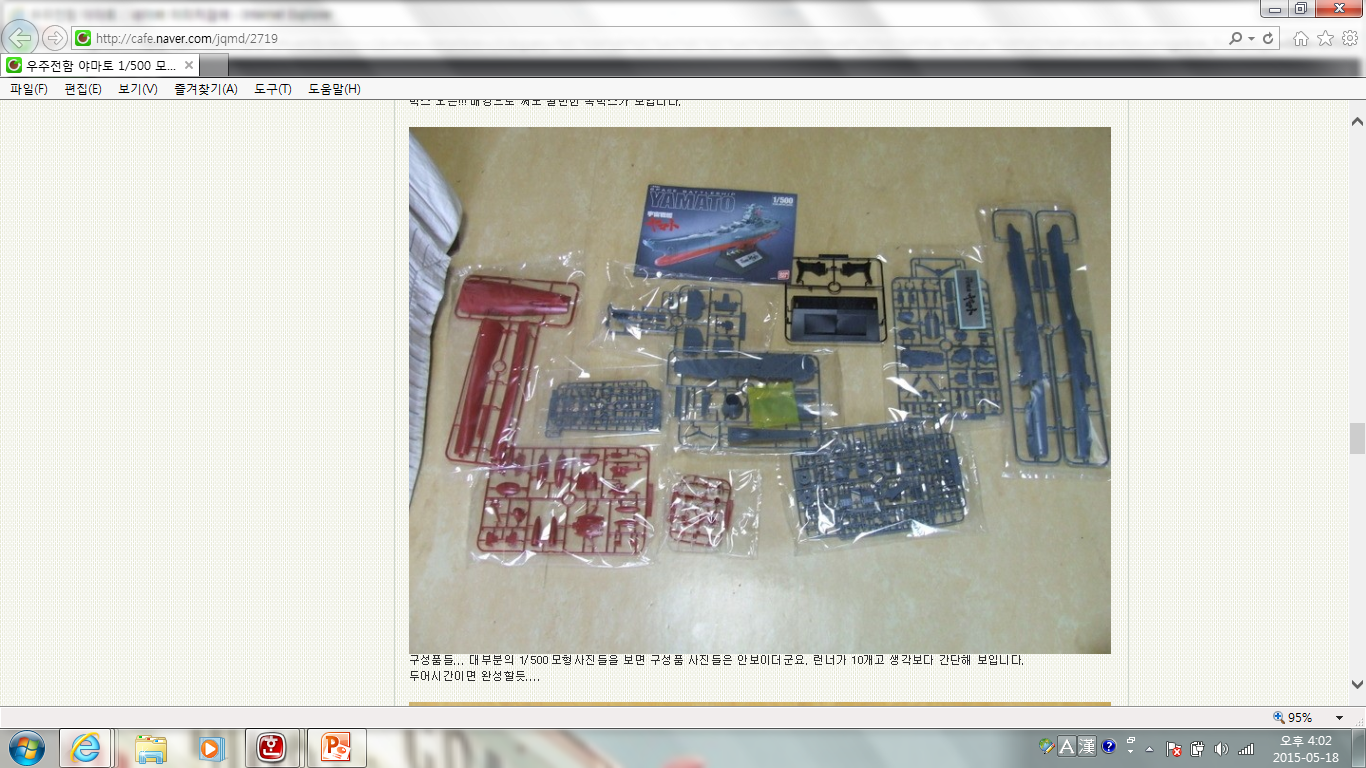 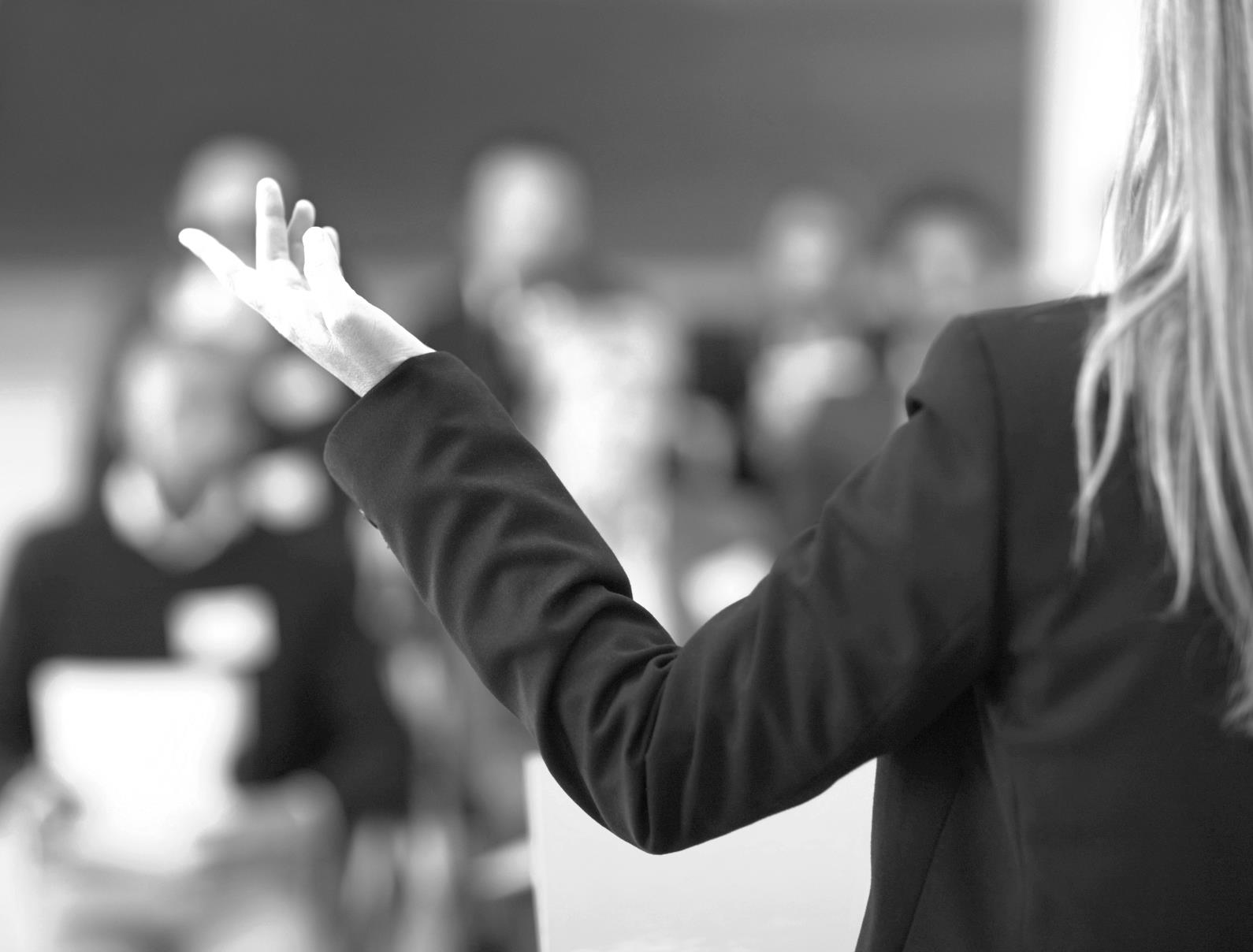 80년대 이후 애니메이션
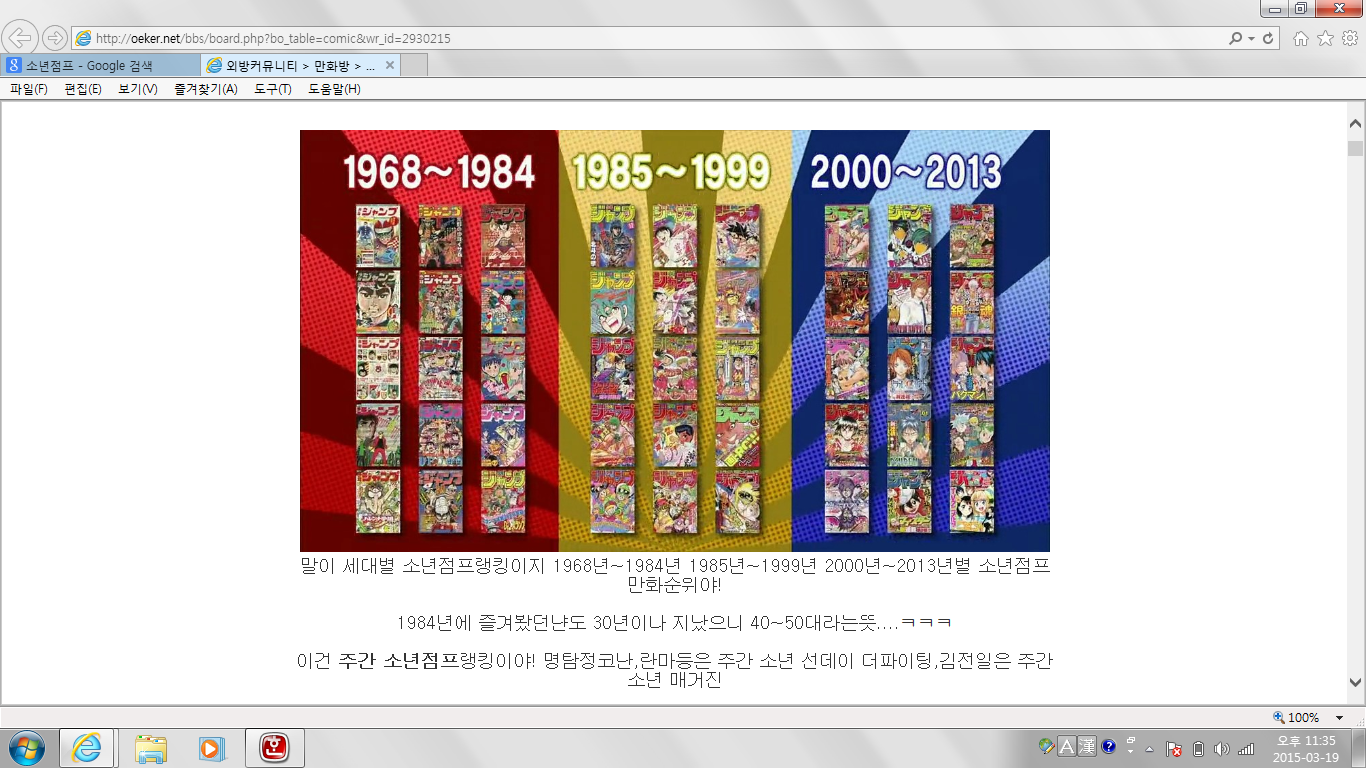 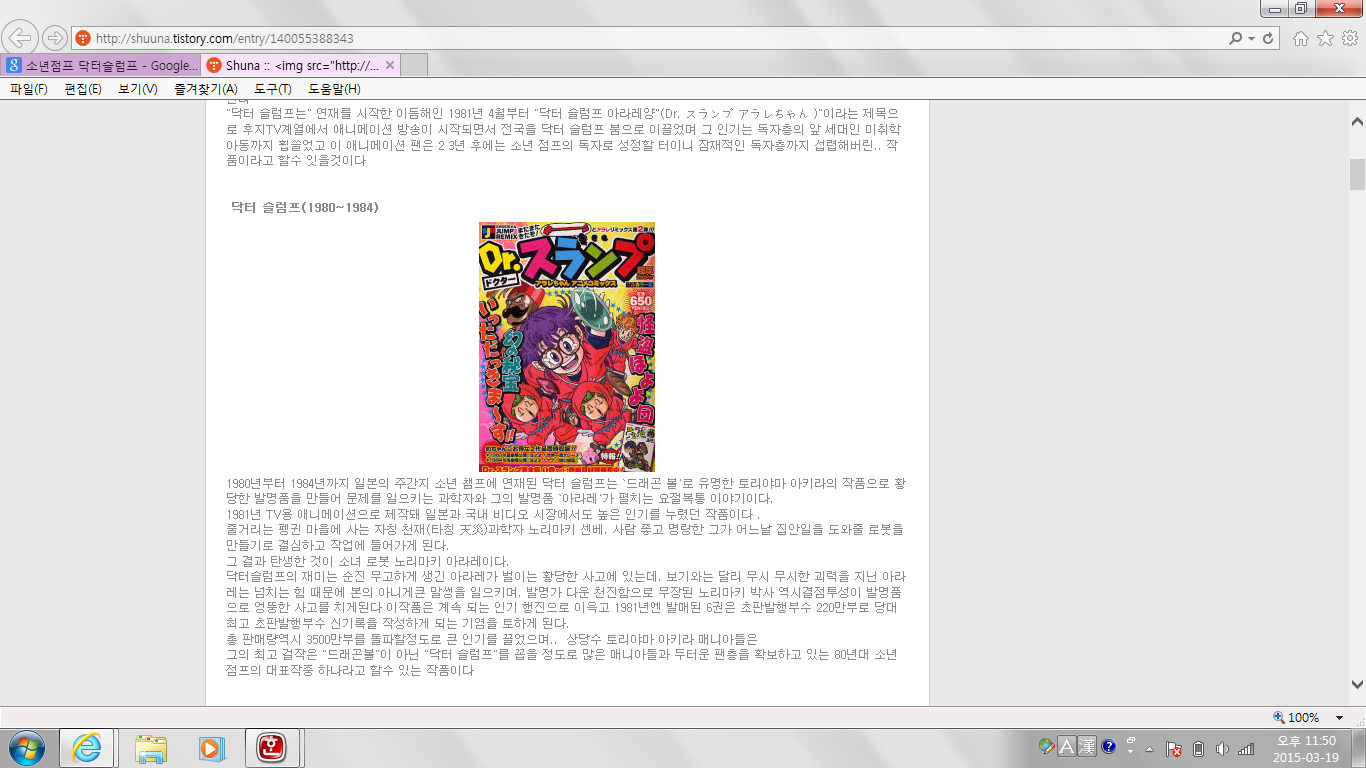 Dr . 슬럼프
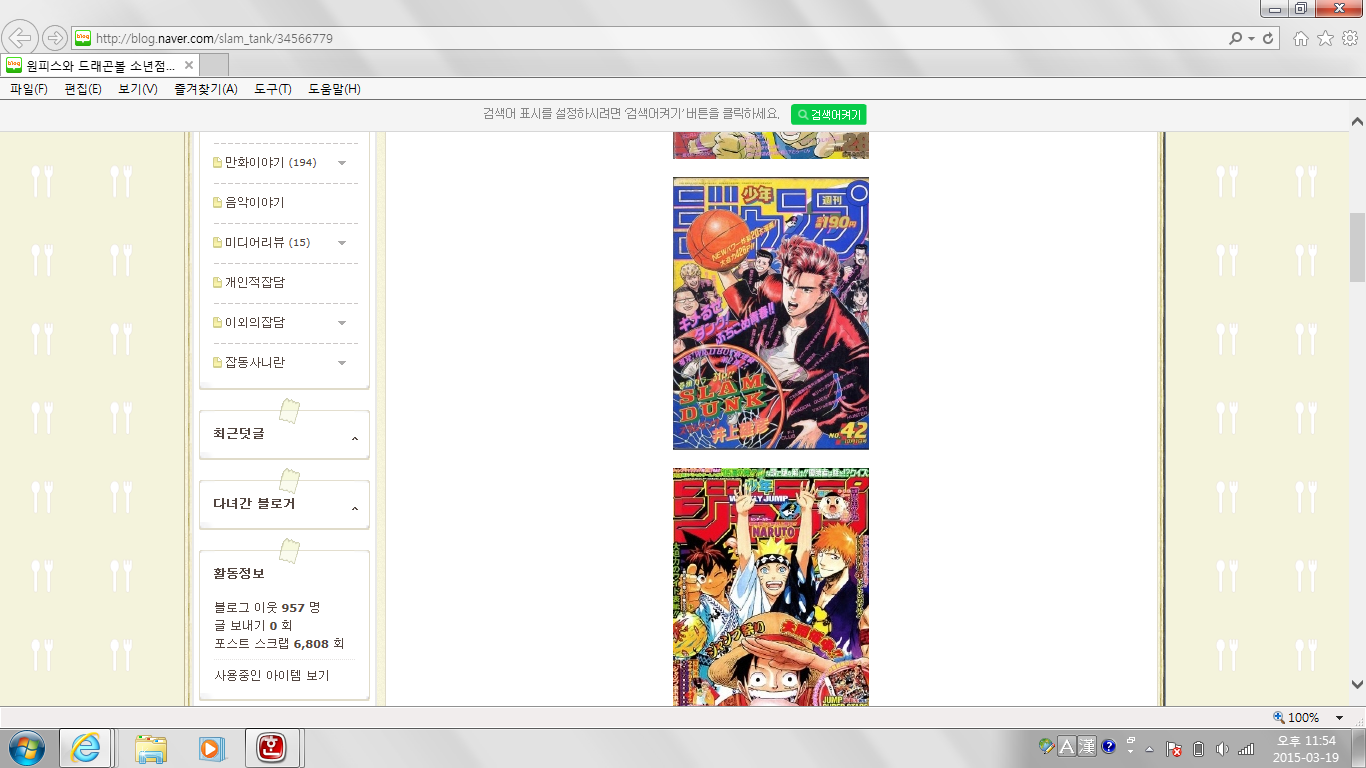 슬램덩크
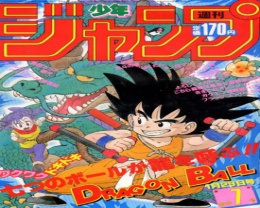 드래곤볼
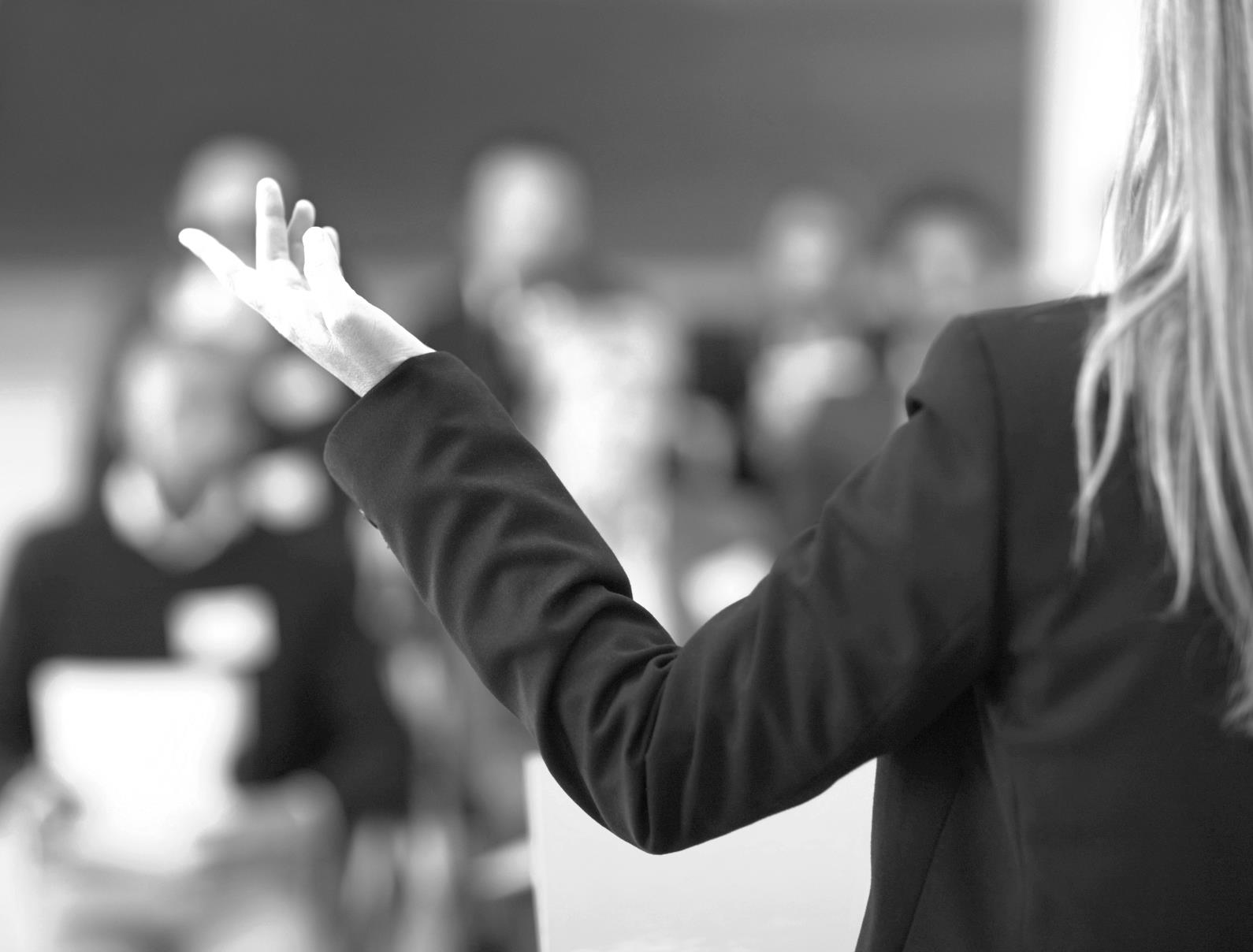 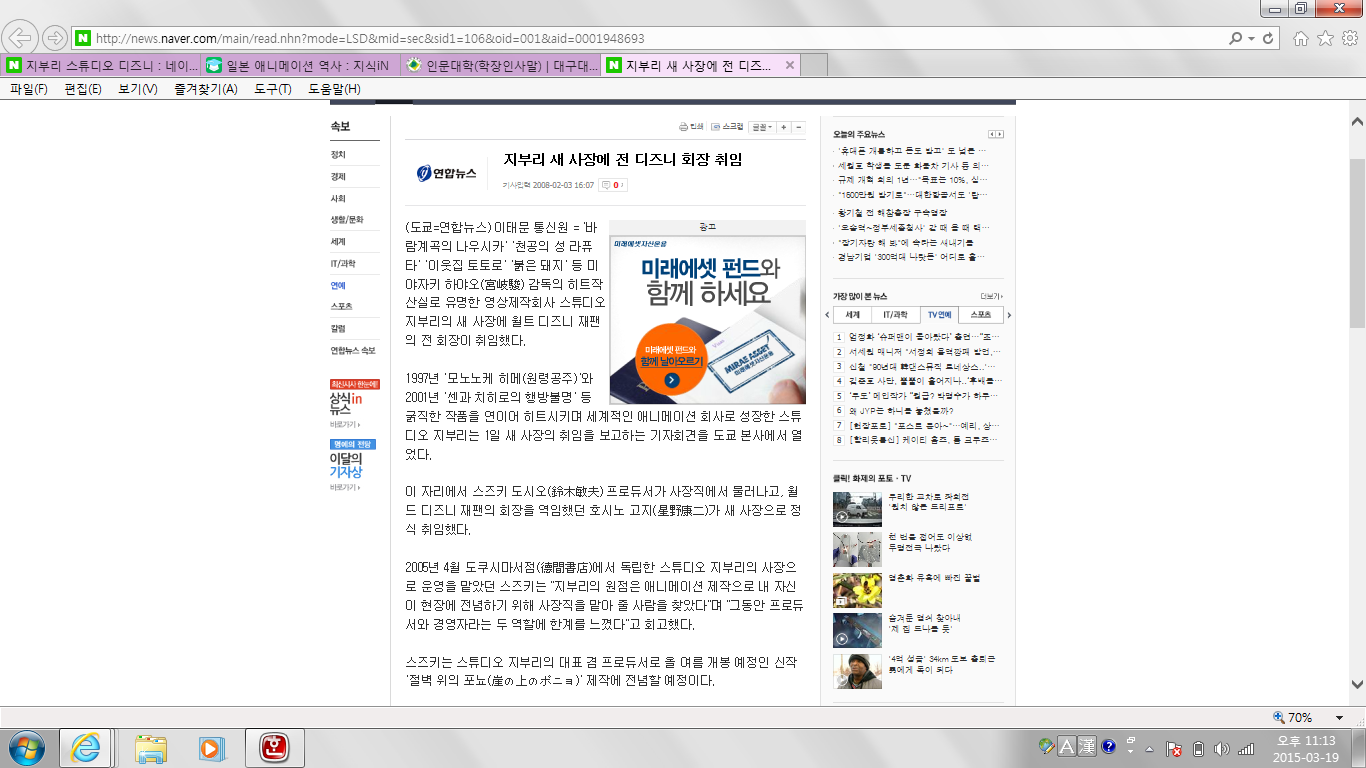 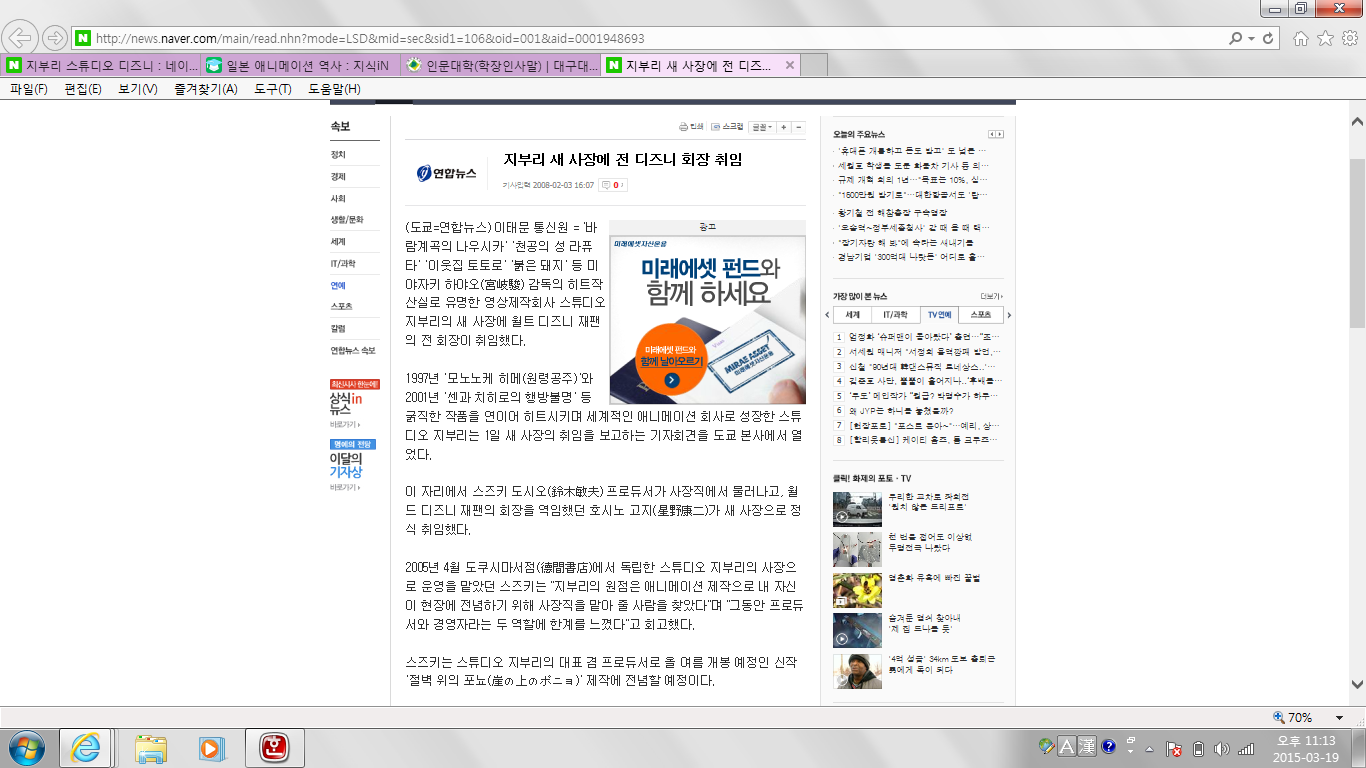 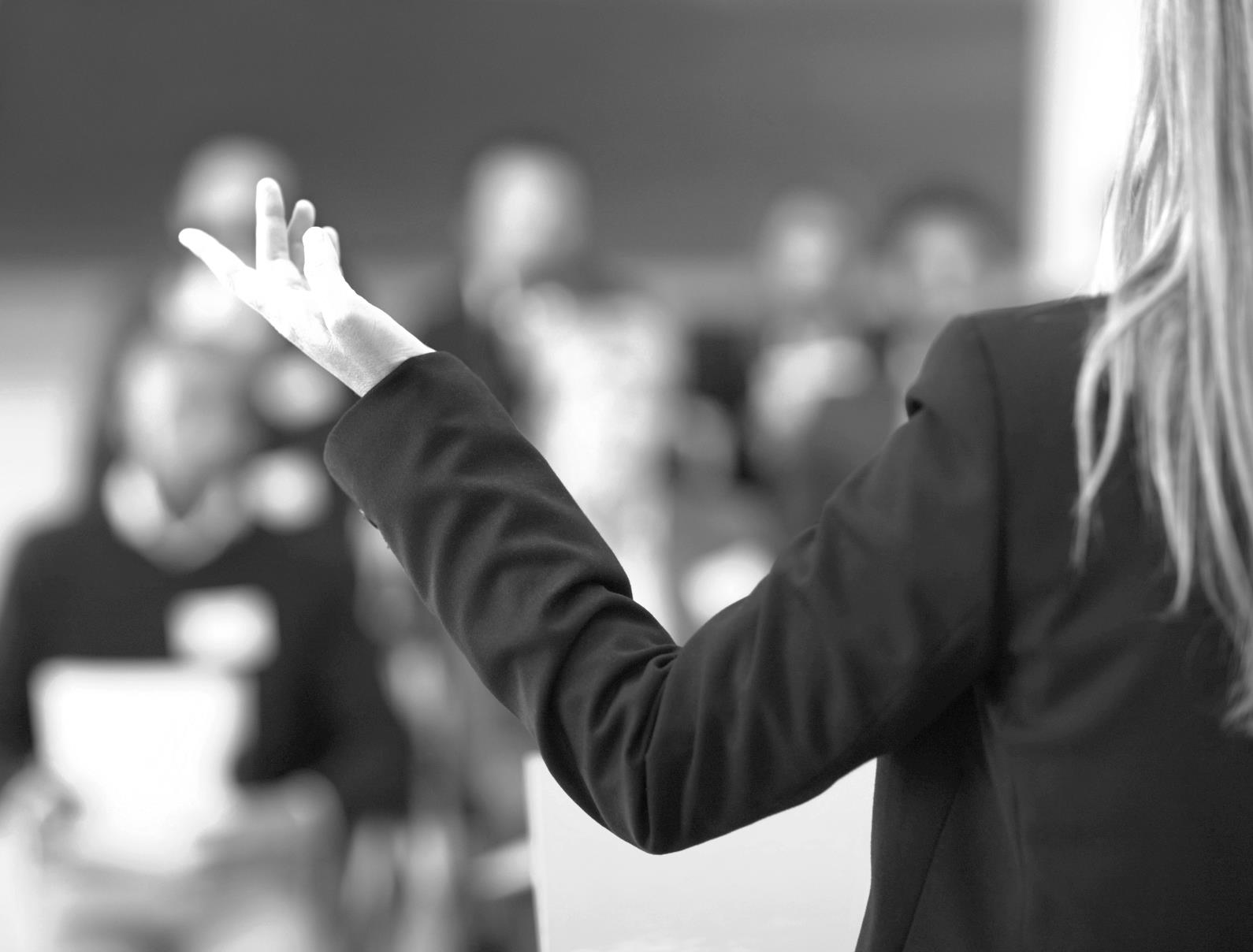 미야자키 하야오
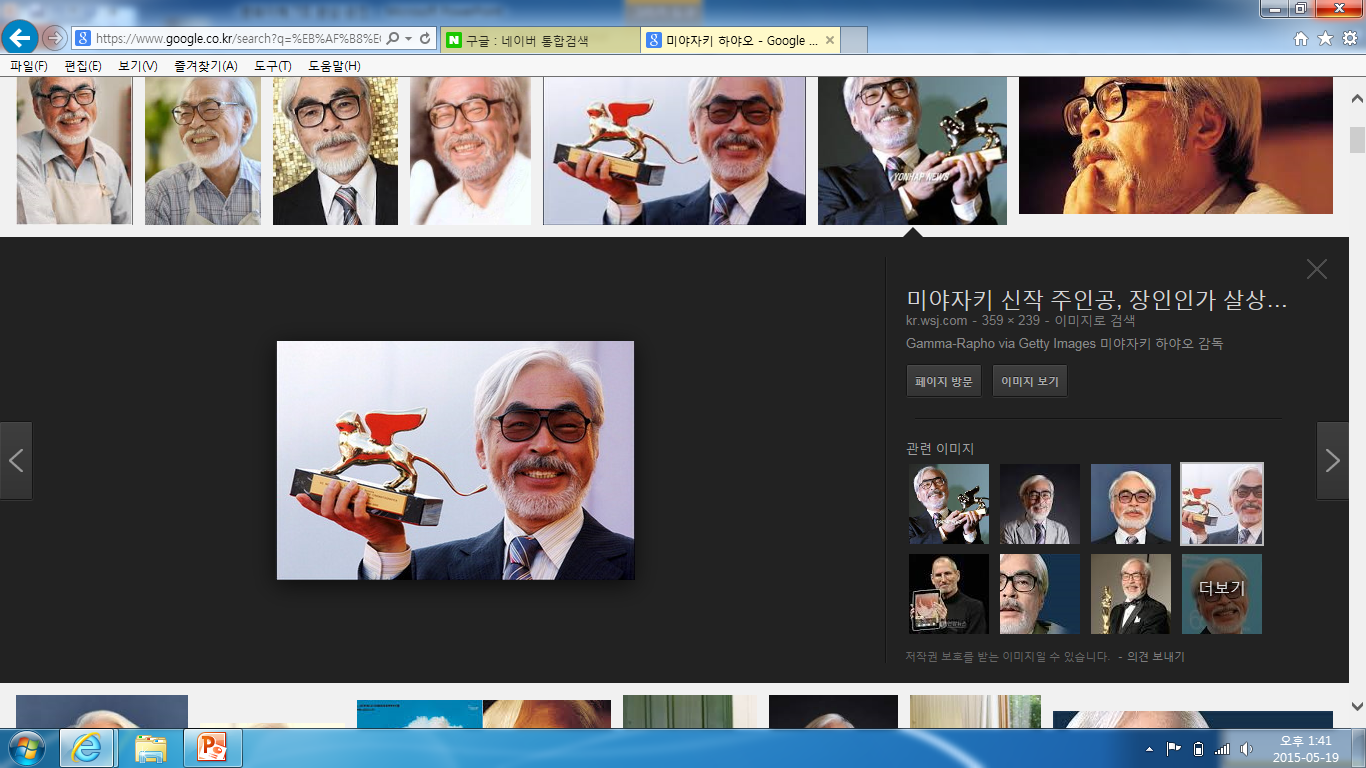 출생 1941년 1월 5일
데뷔 1978년 '미래 소년 코난'
경력 1985년 스튜디오 지브리 설립
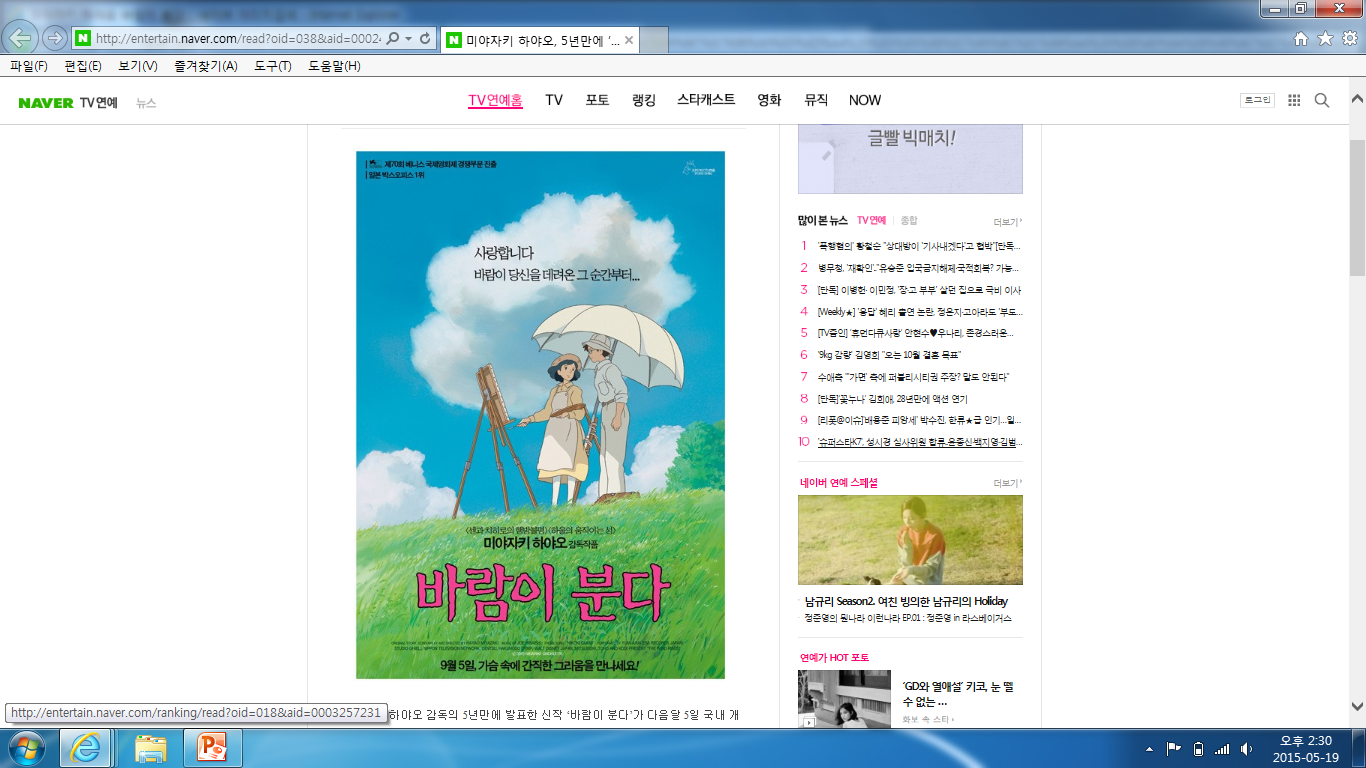 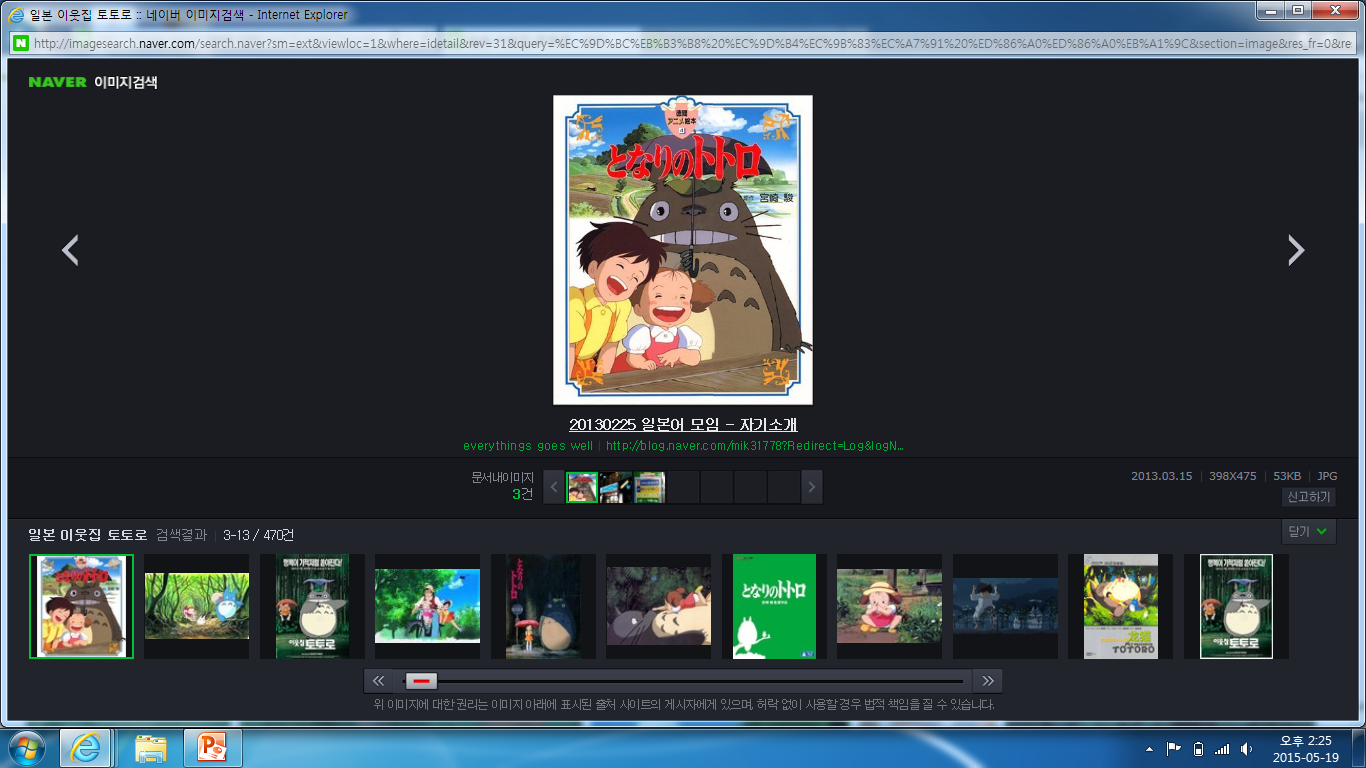 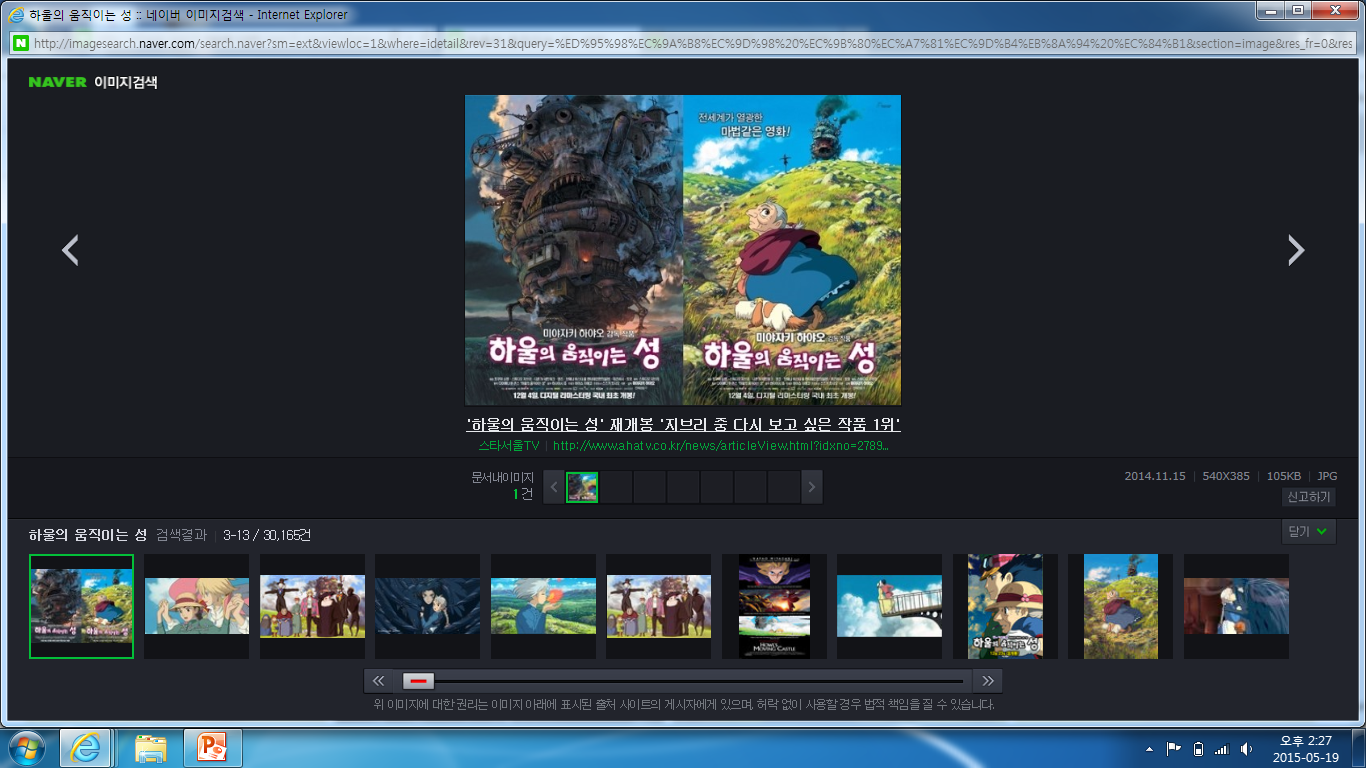 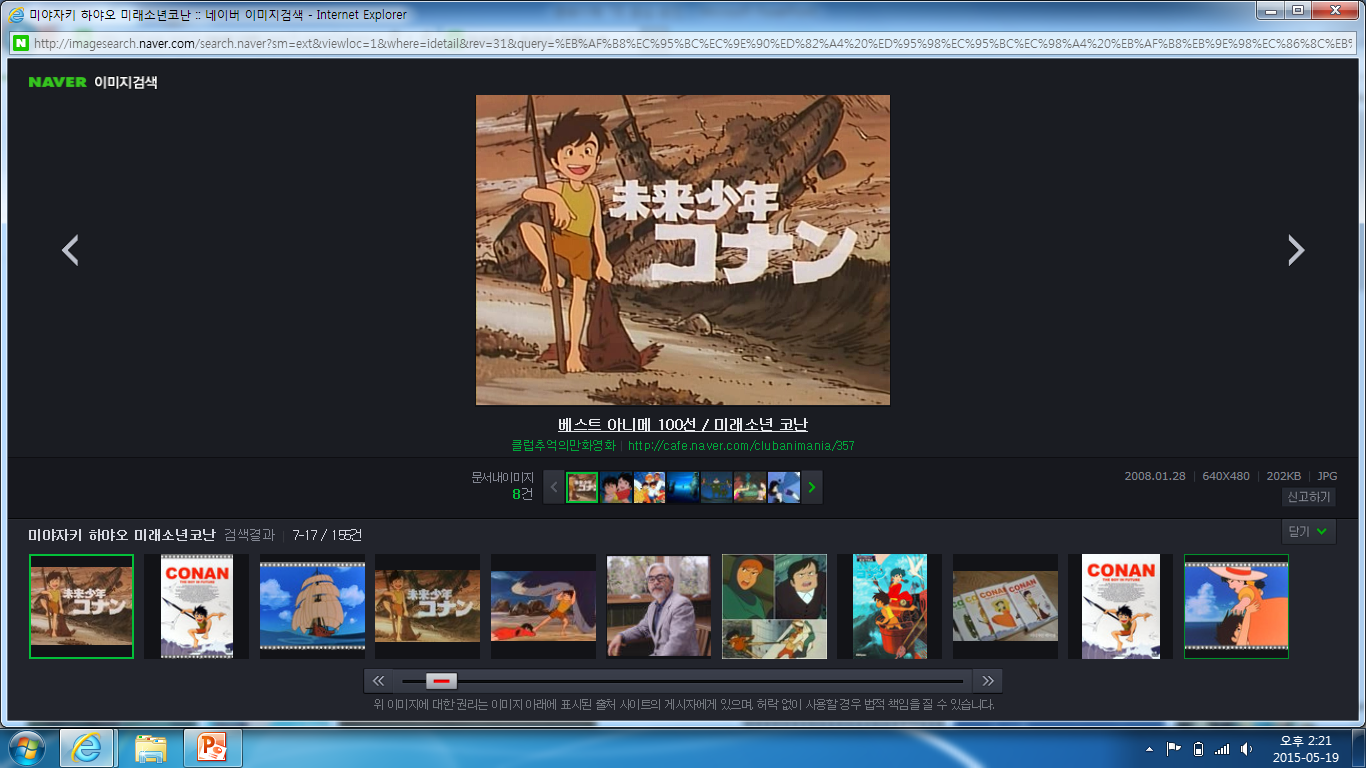 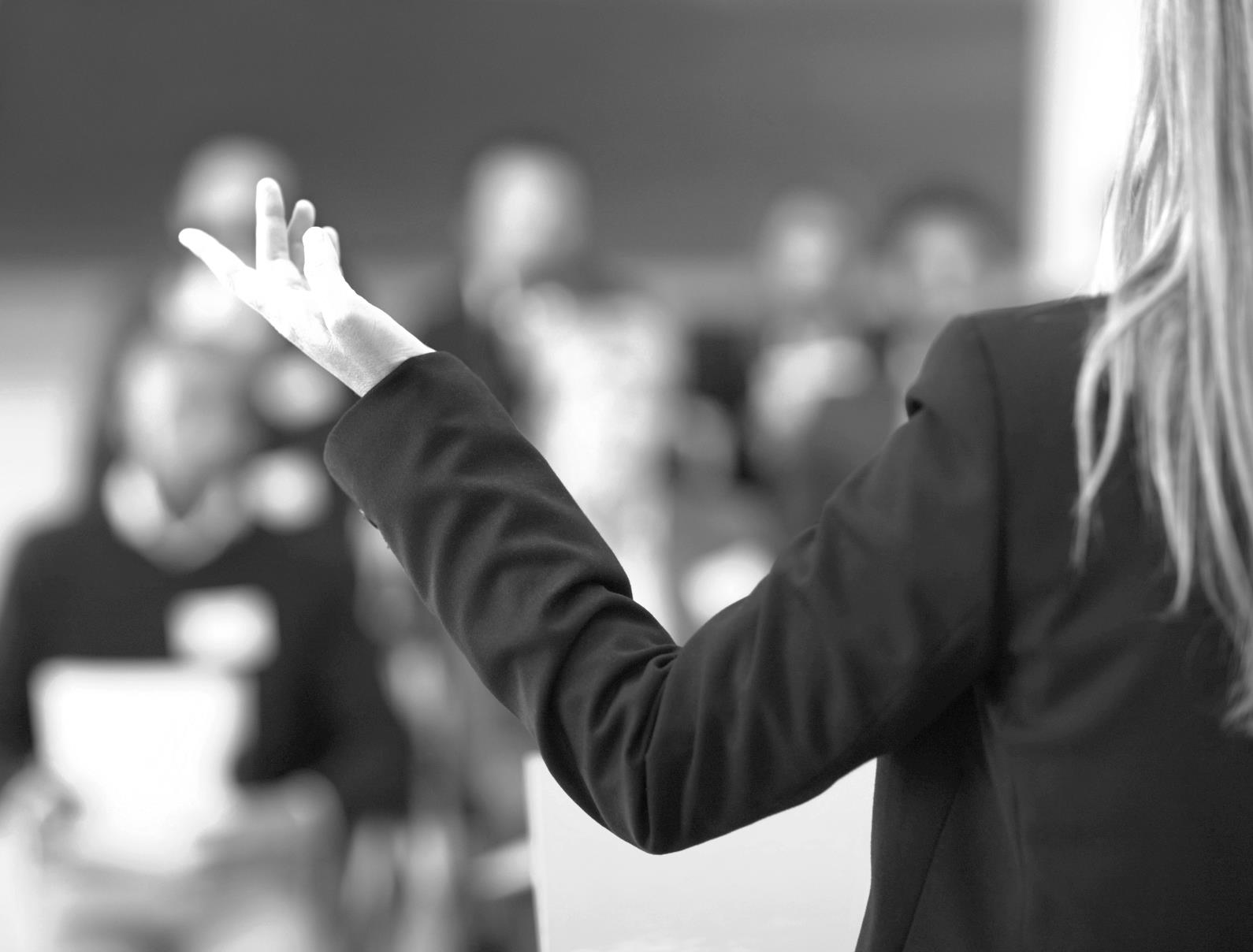 미야자키 하야오
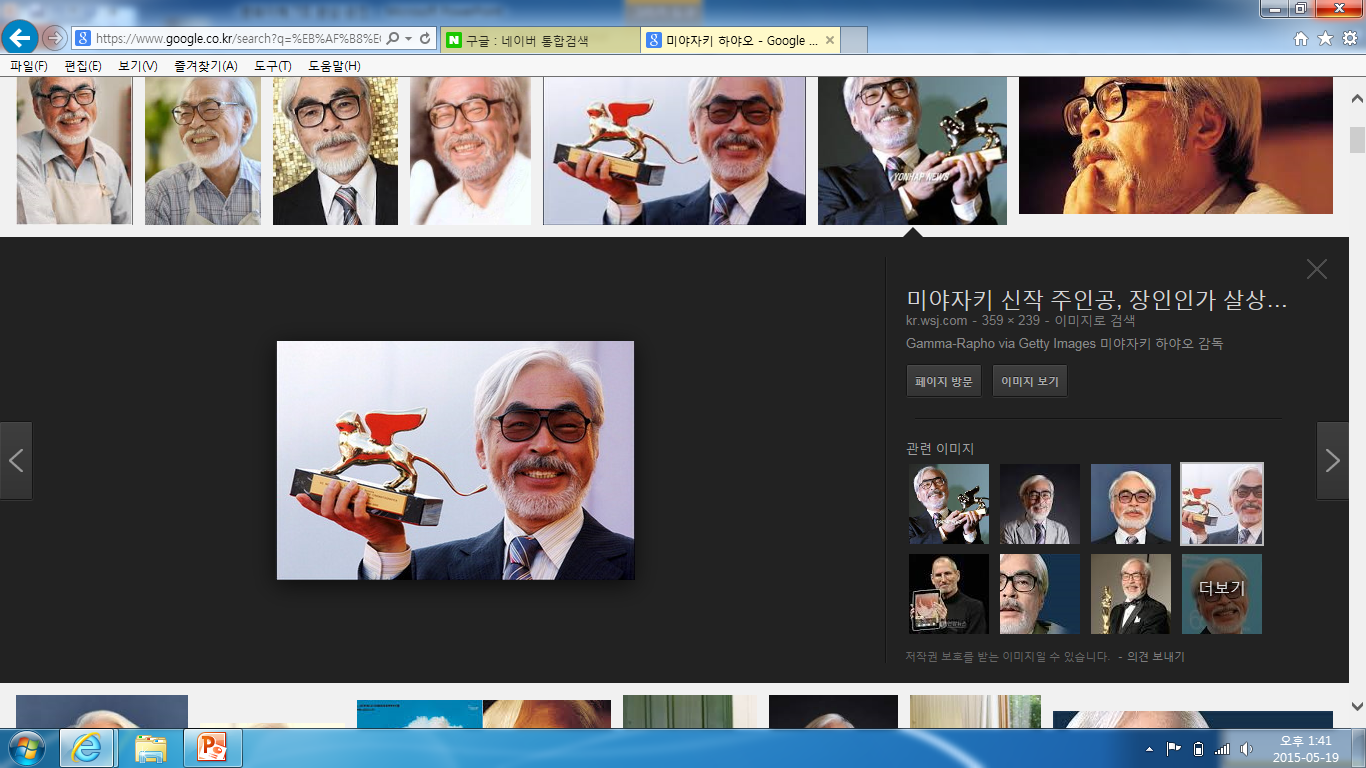 출생 1941년 1월 5일
데뷔 1978년 '미래 소년 코난'
경력 1985년 스튜디오 지브리 설립
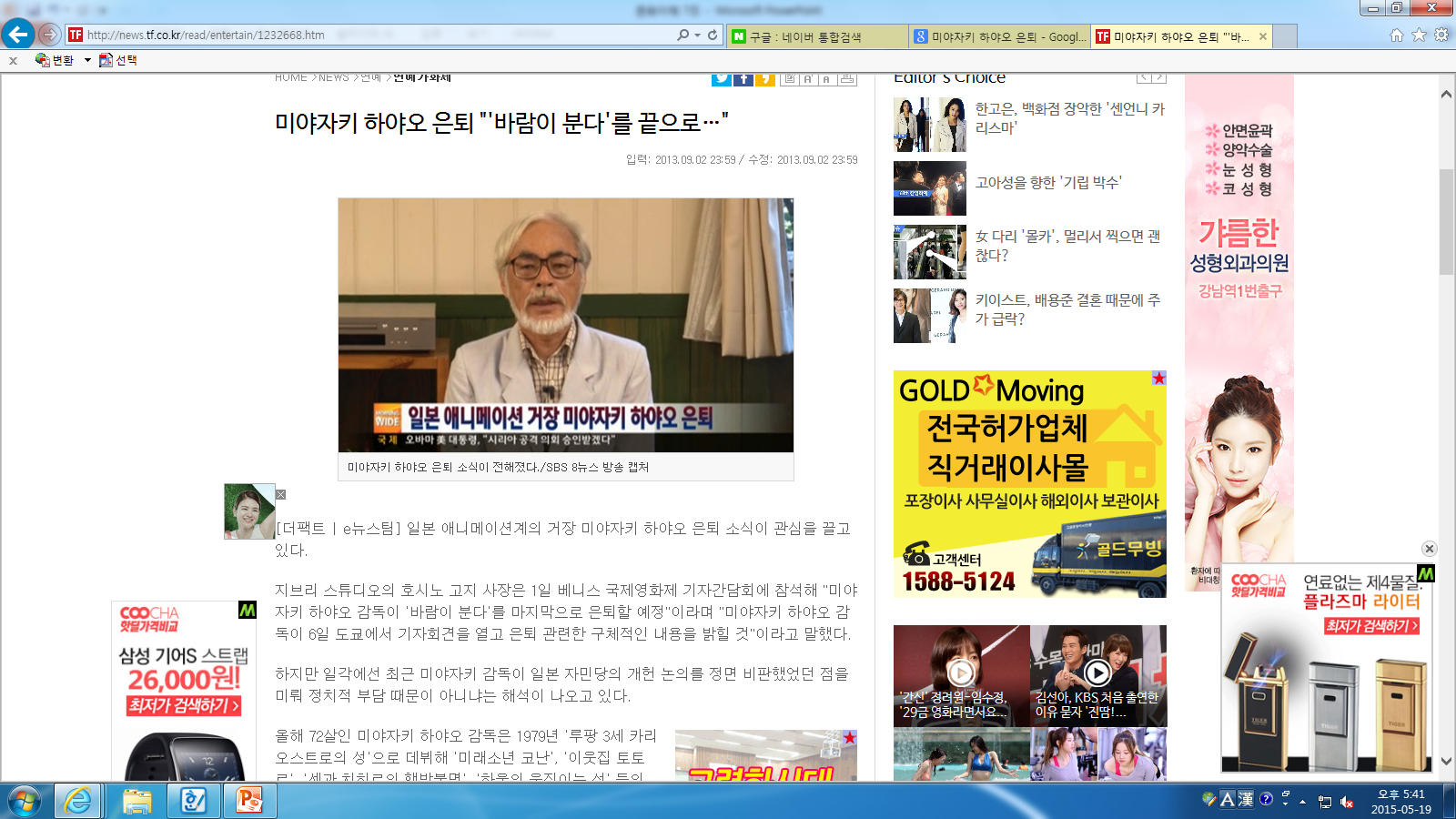